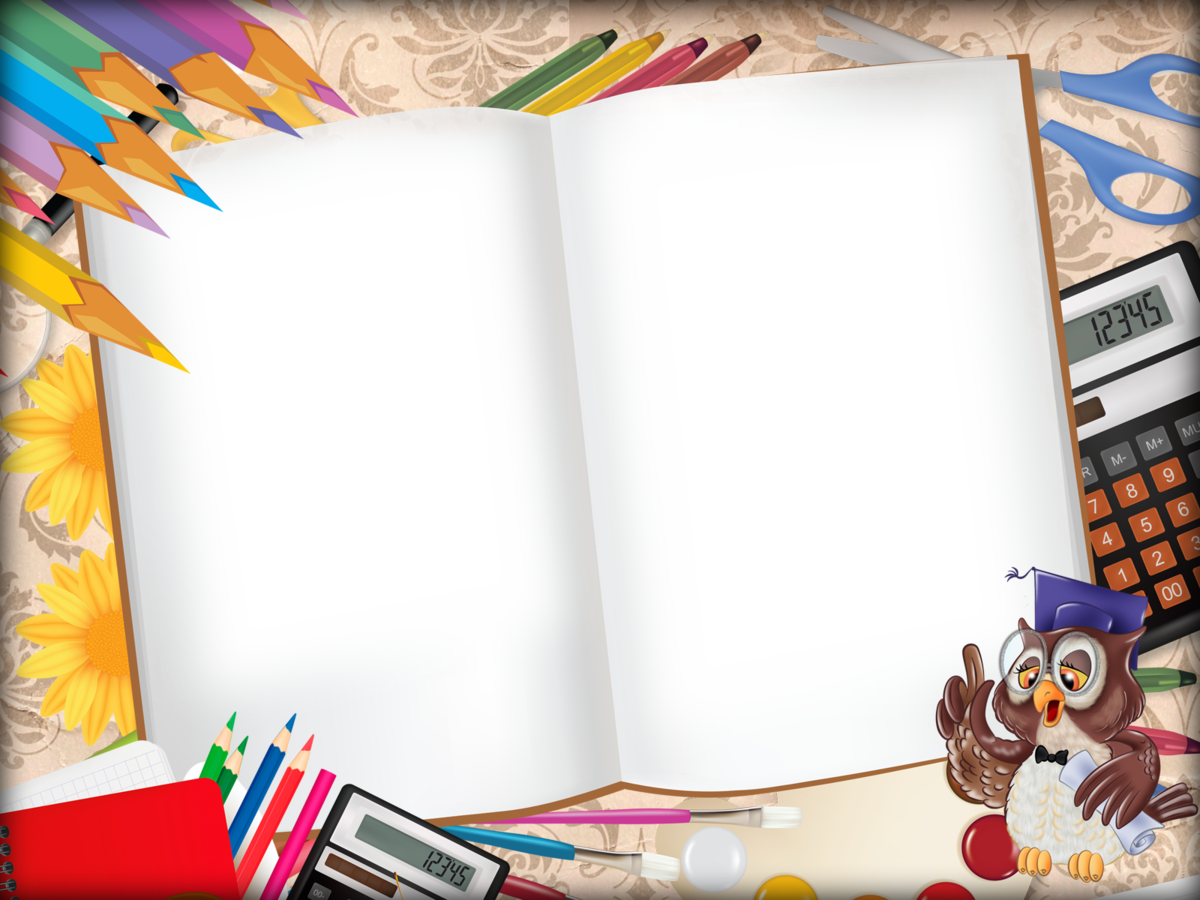 Самоаналіз діяльності БОЯНСЬКОЇ ЗОШ І-ІІІ СТУПЕНІВ БОЯНСЬКОЇ СІЛЬСЬКОЇ РАДИ за 2020-2021 навчальний рік
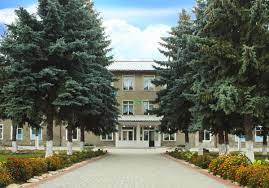 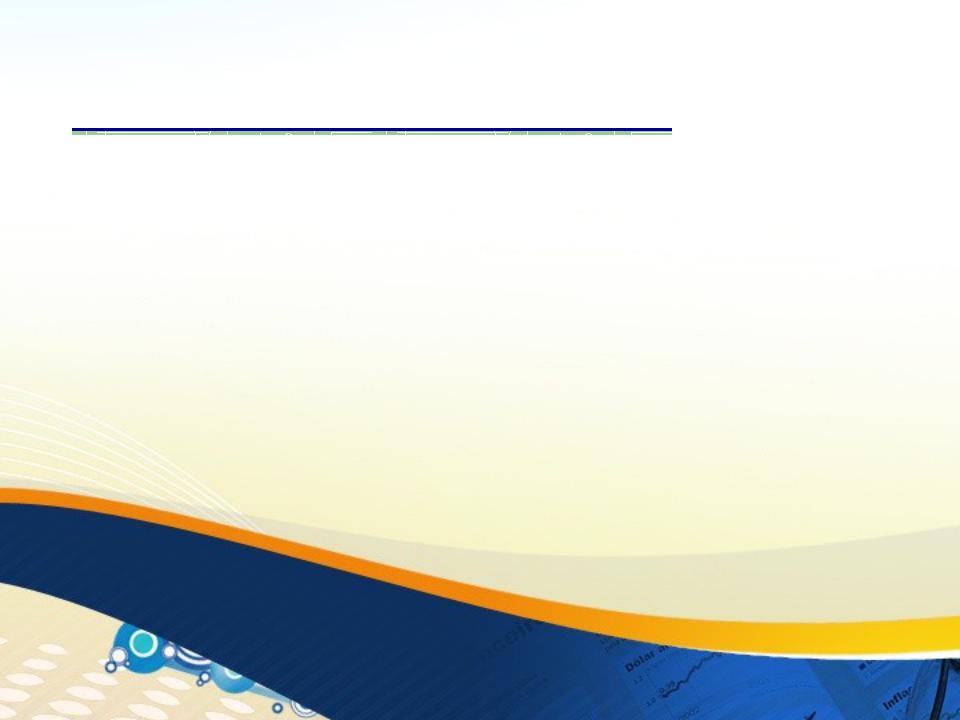 Освітнє середовище закладу освіти
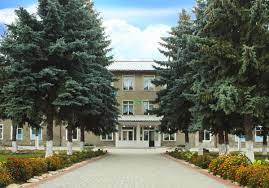 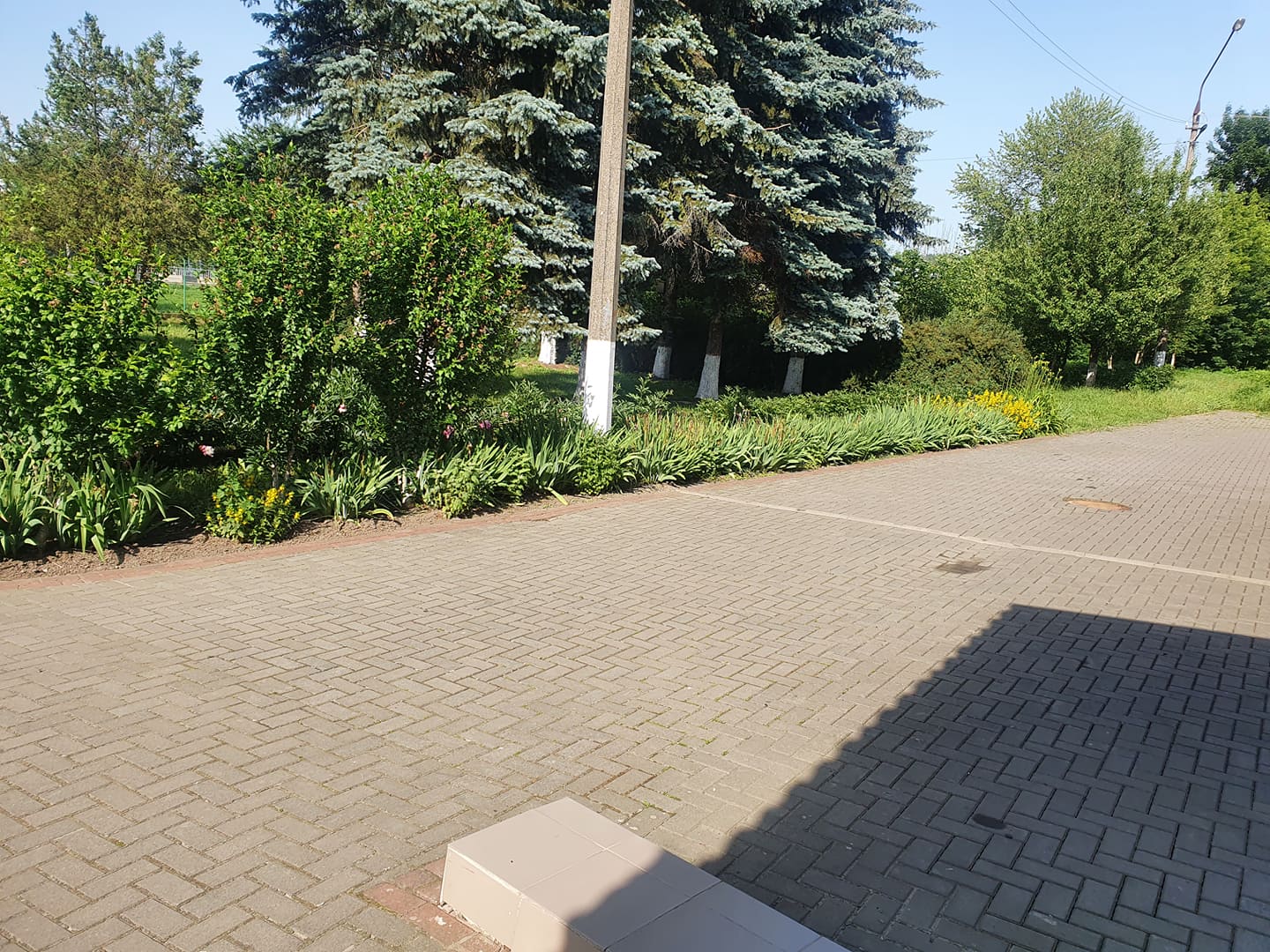 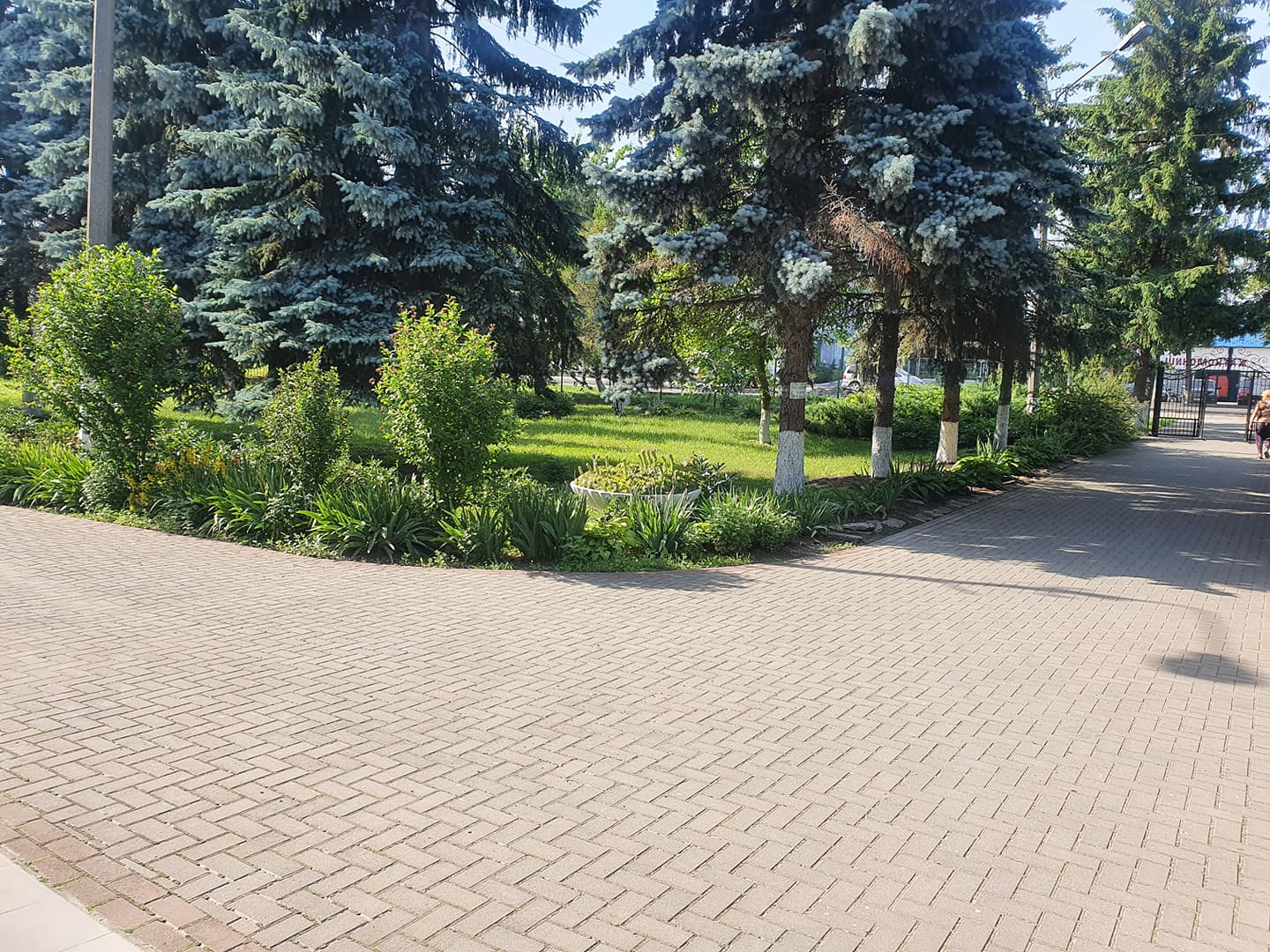 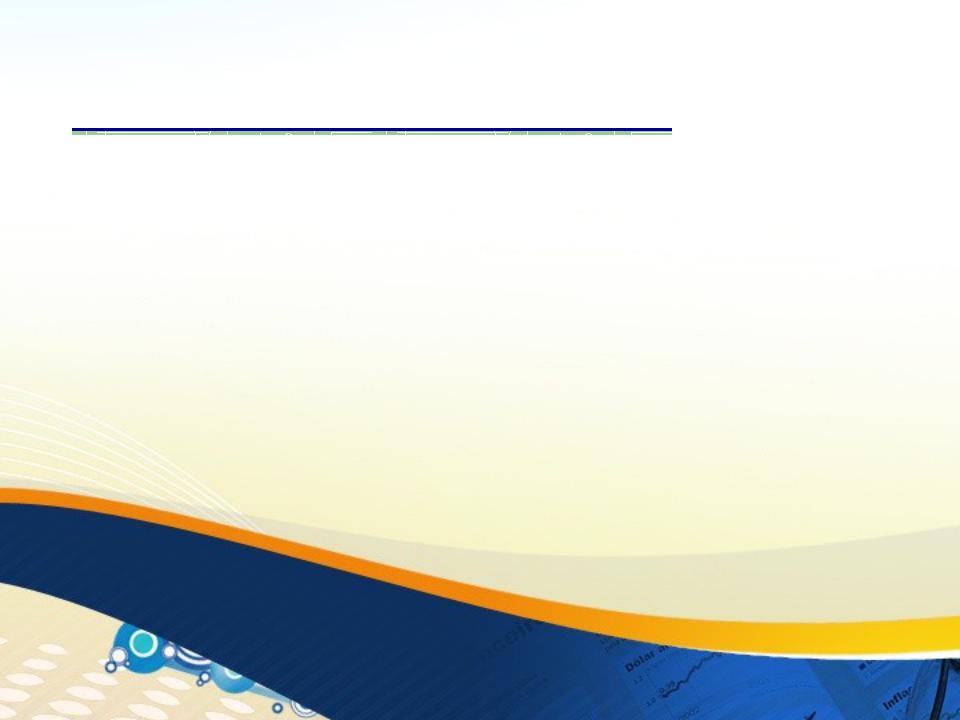 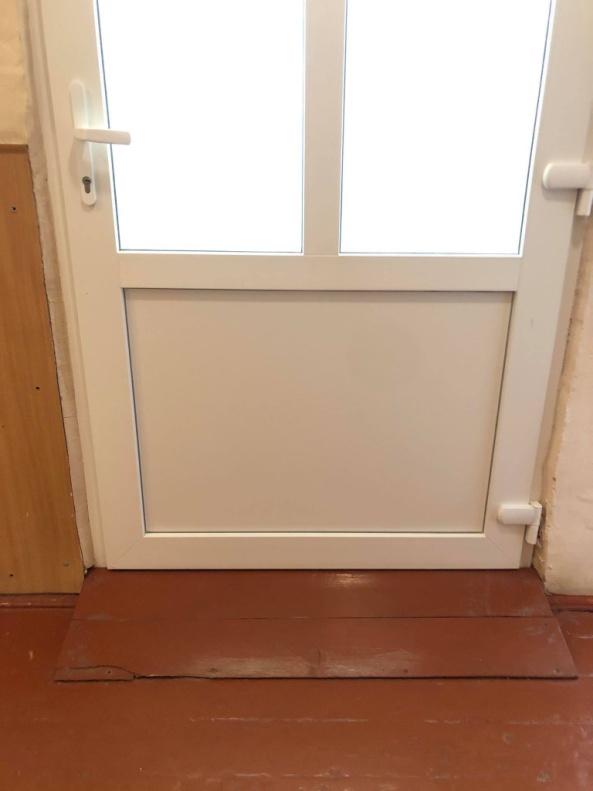 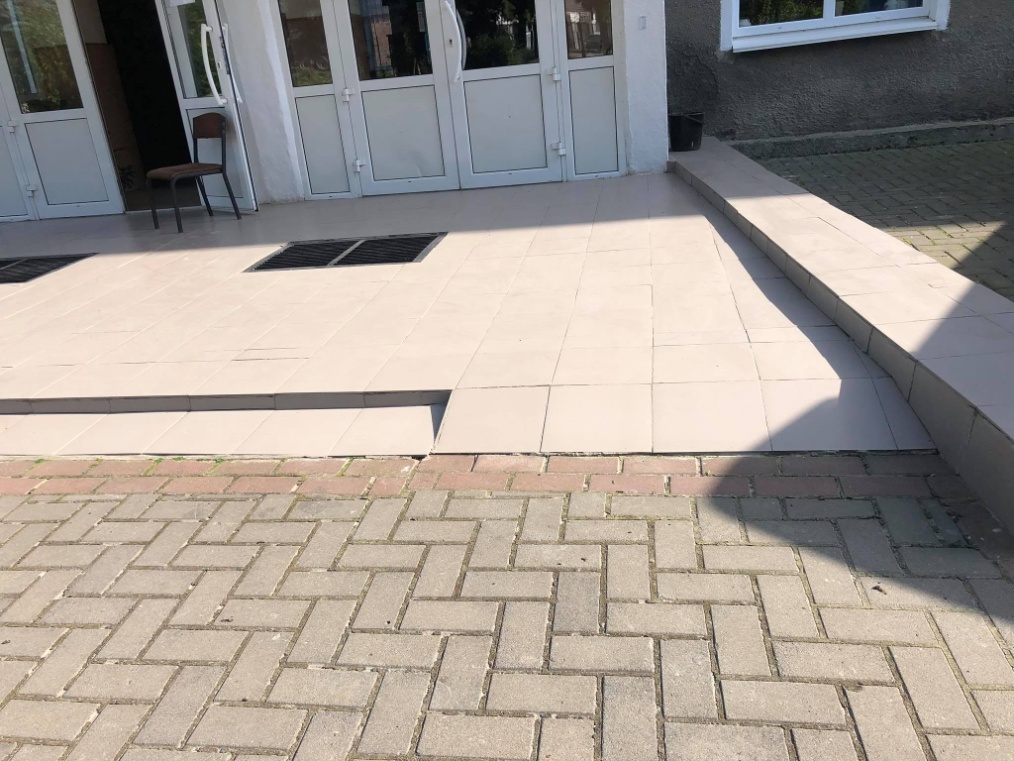 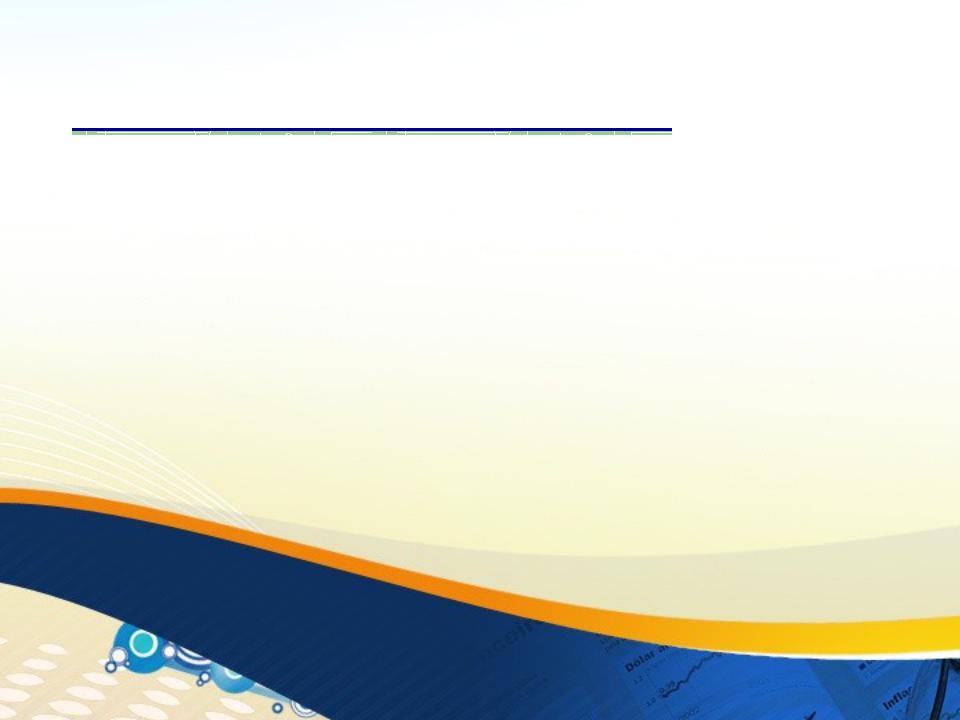 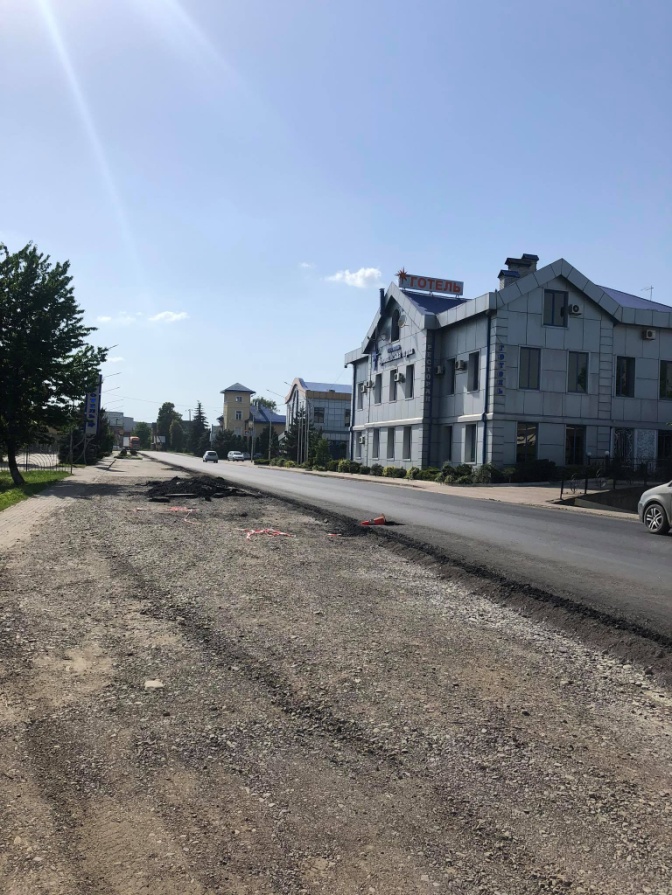 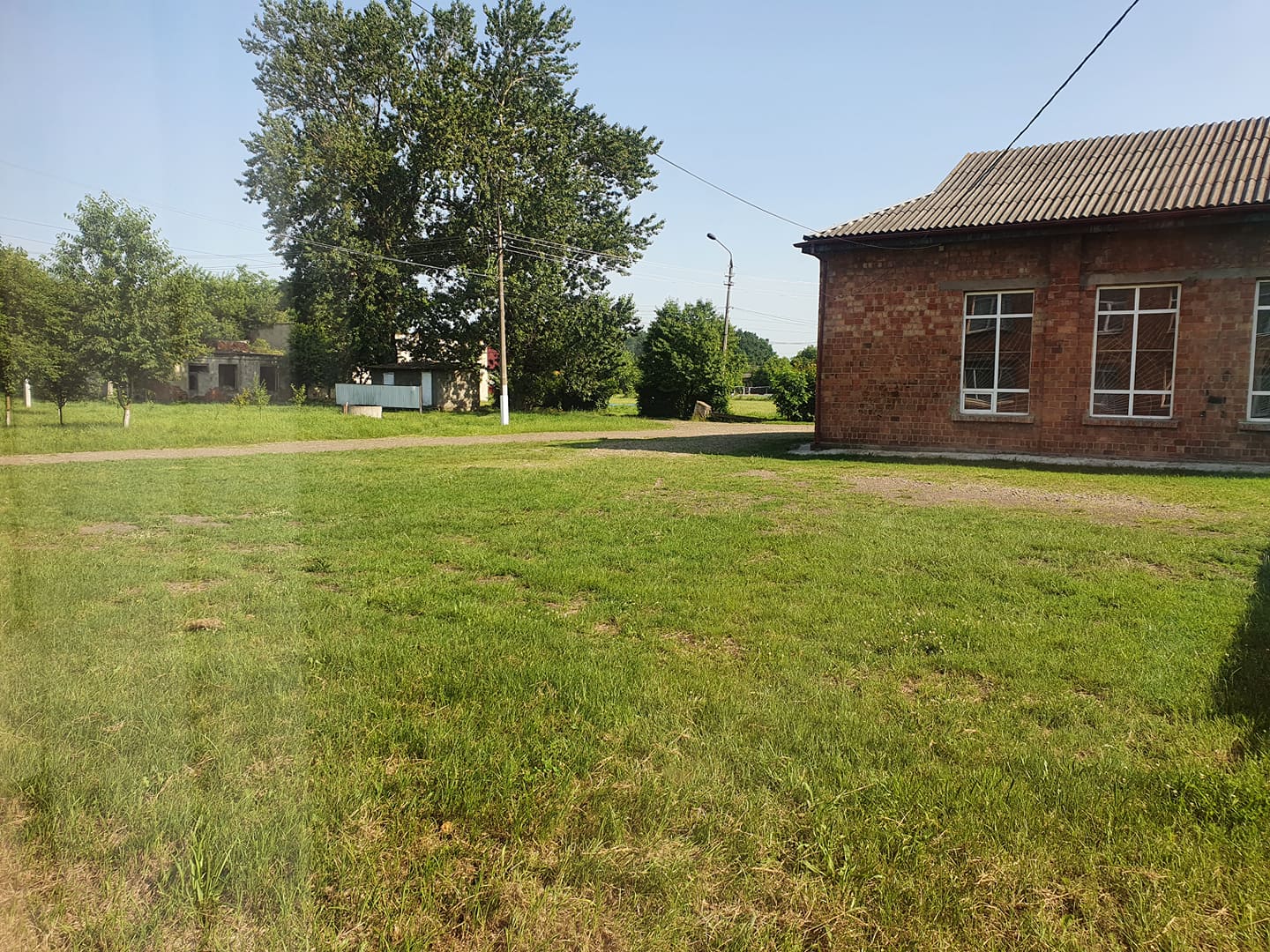 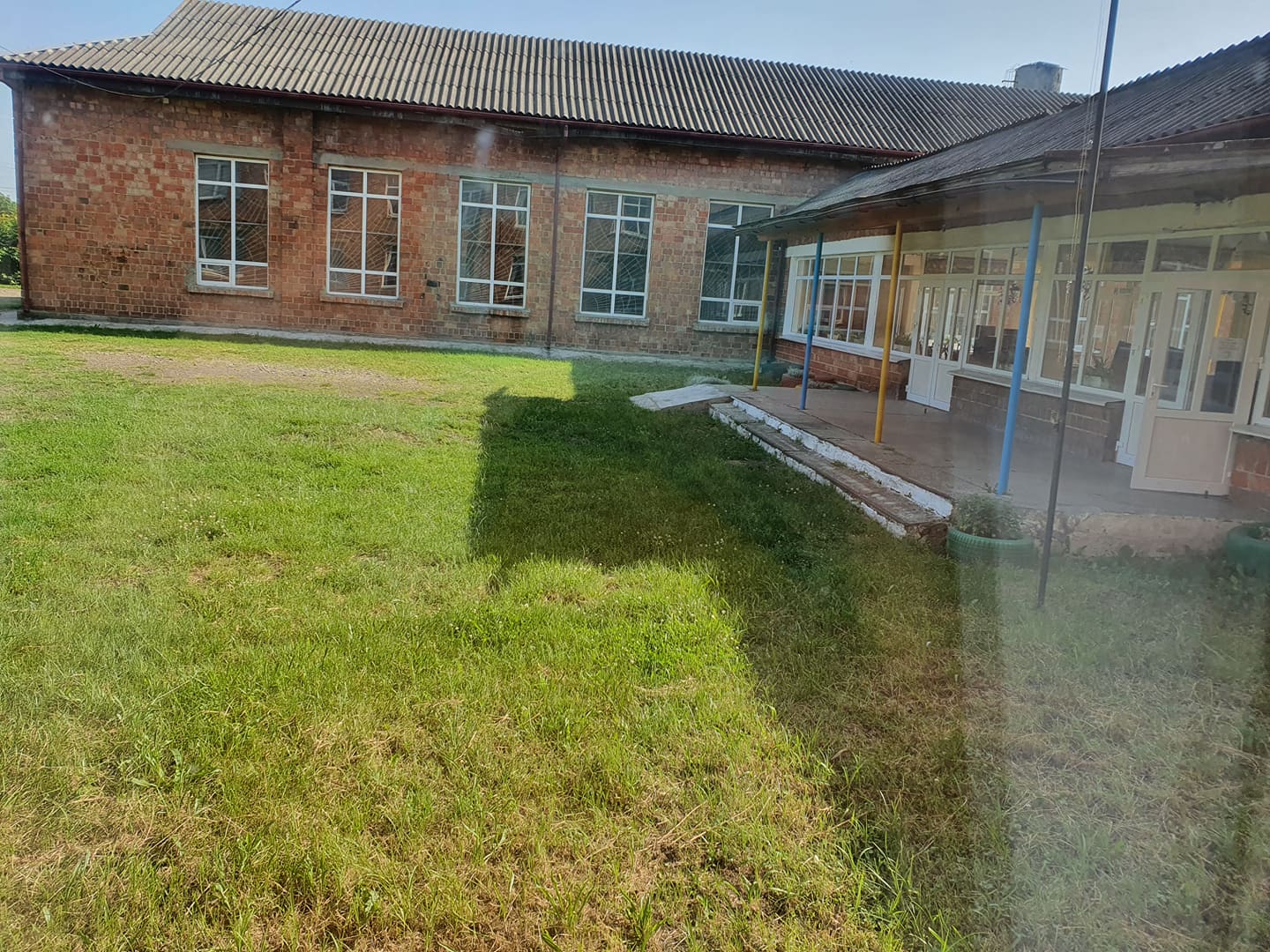 Освітнє середовище закладу освіти
Оцінка освітнього середовища батьками:
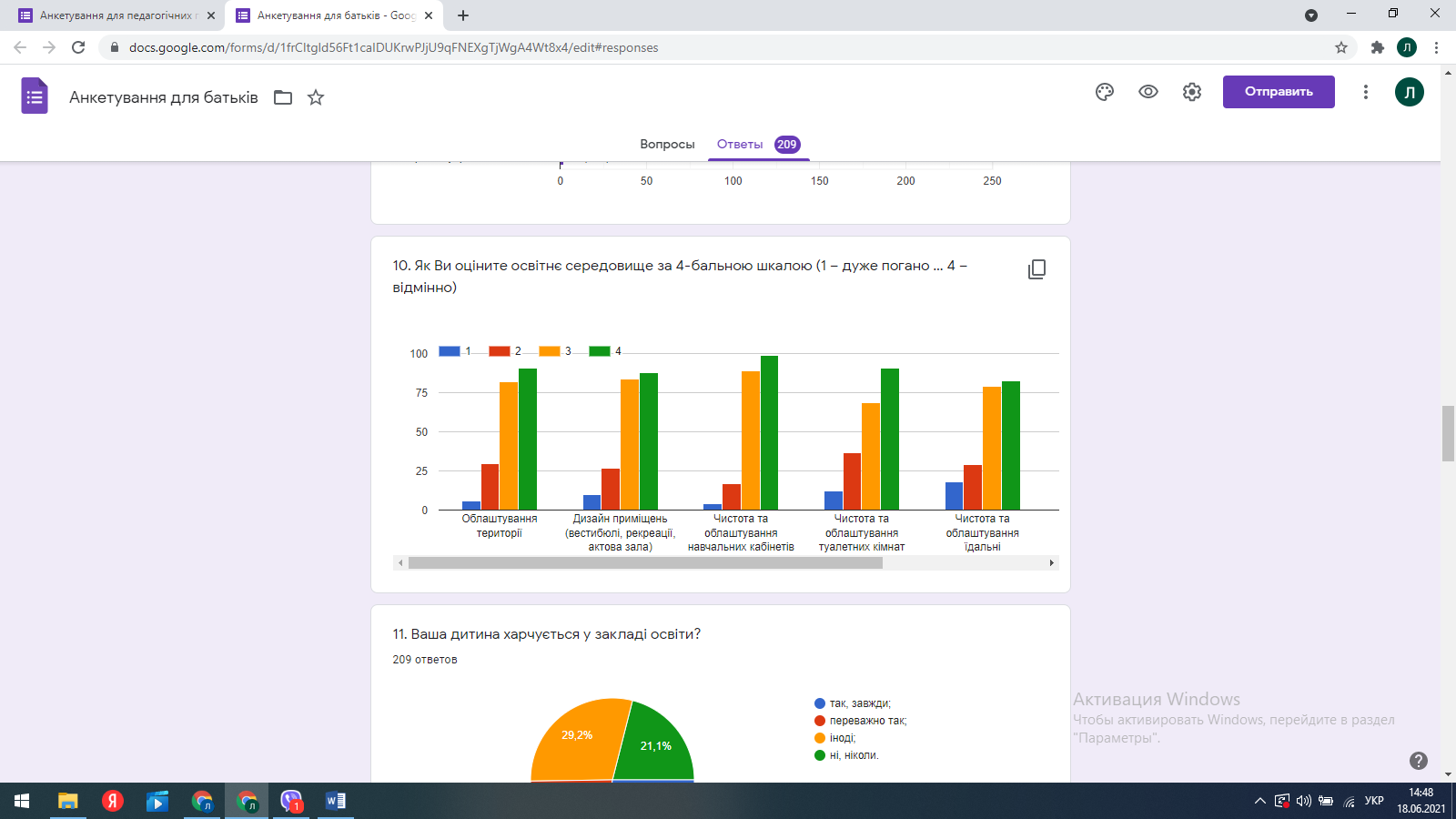 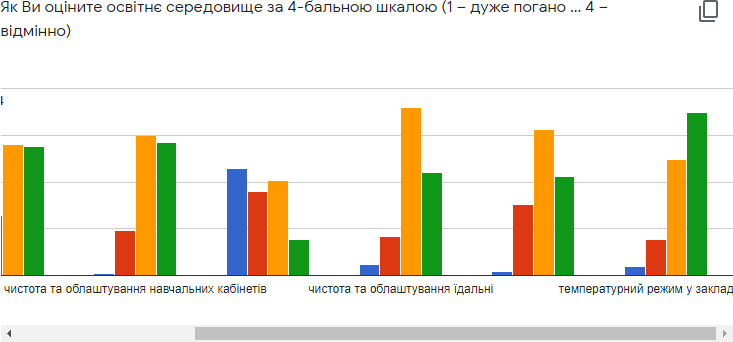 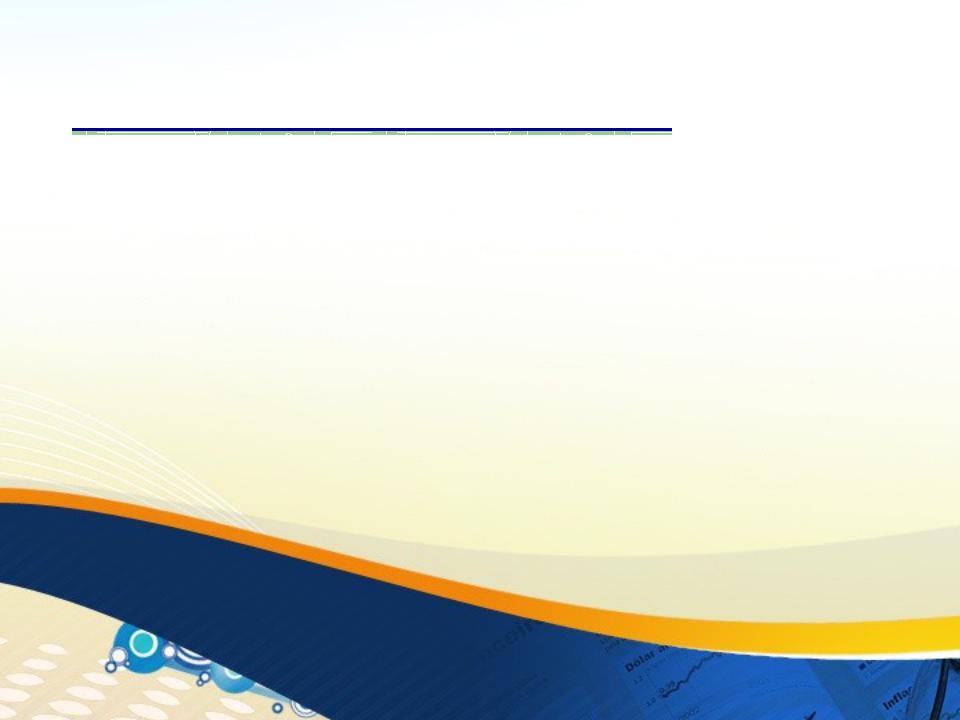 Зелений клас
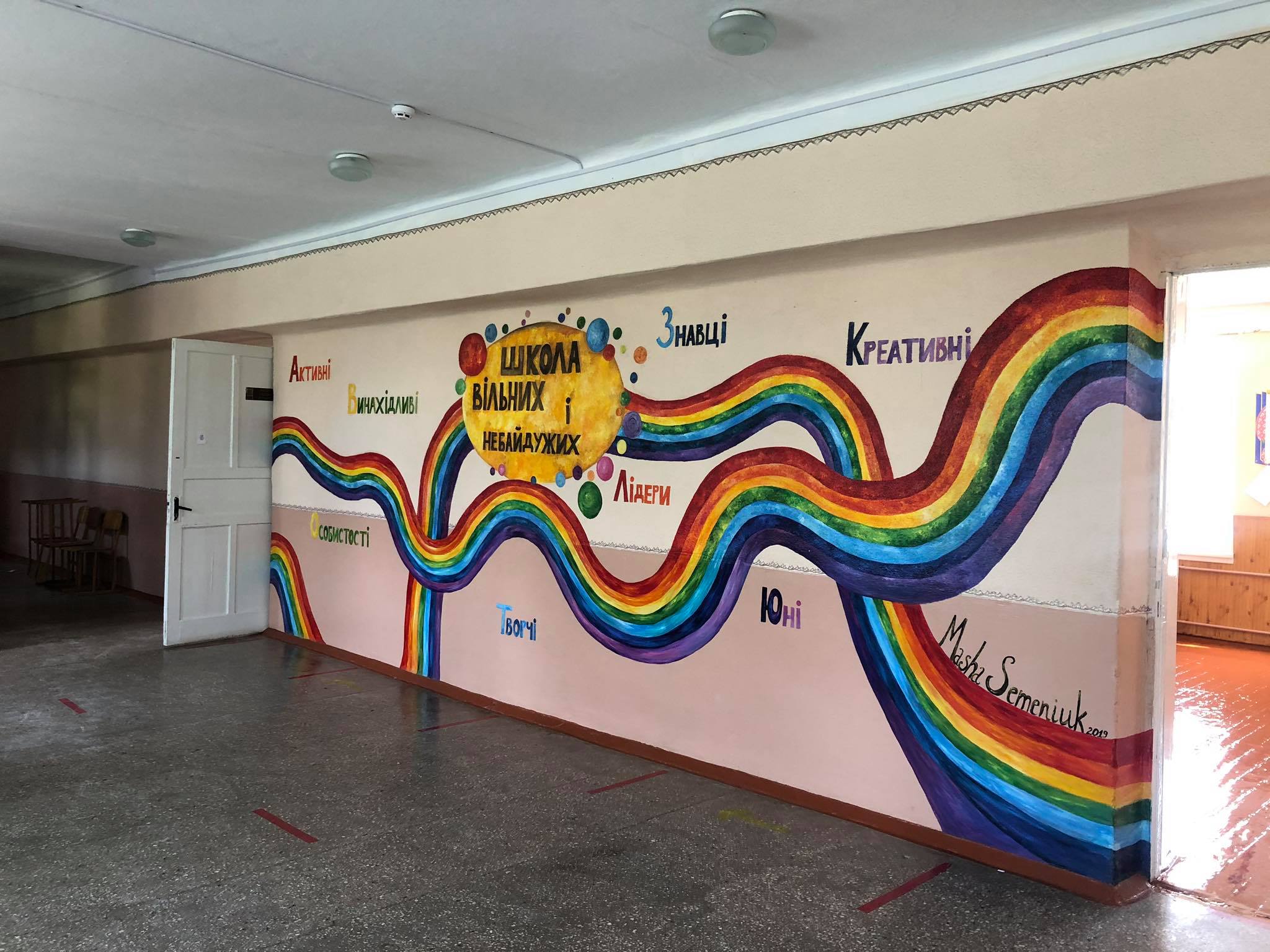 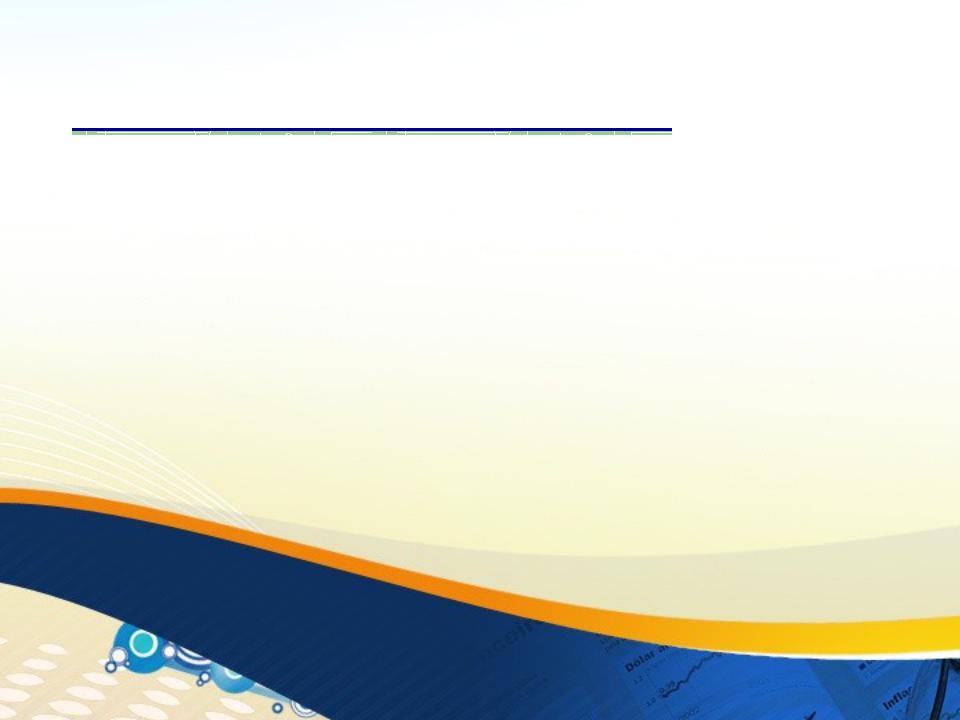 Клас НУШ
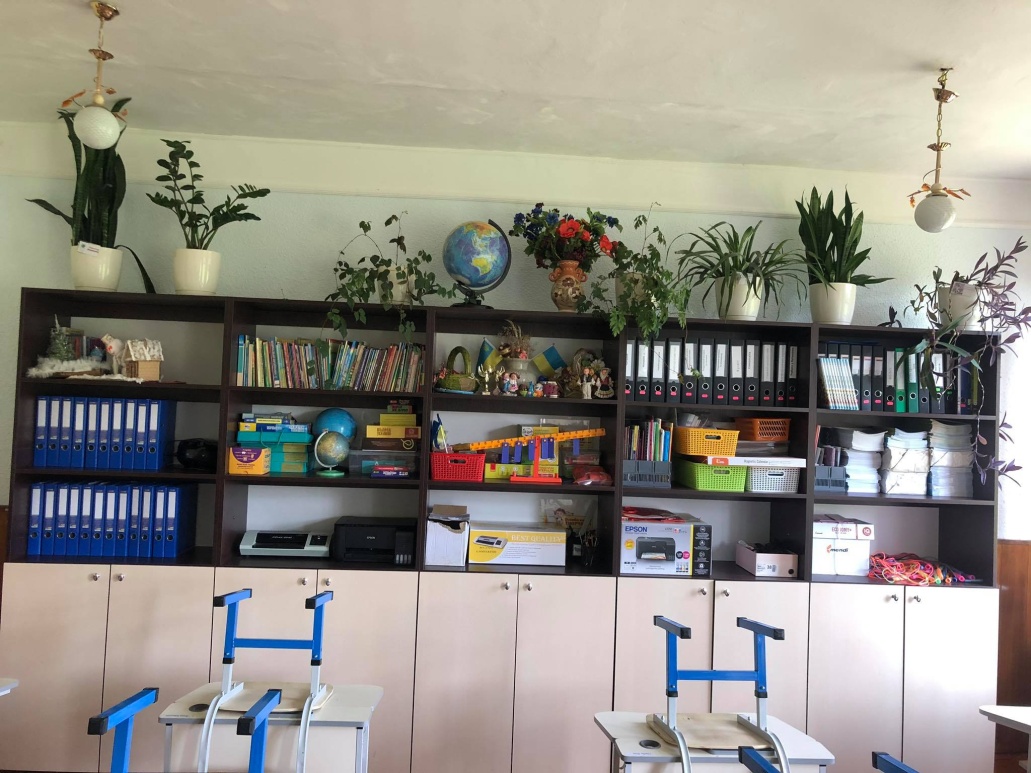 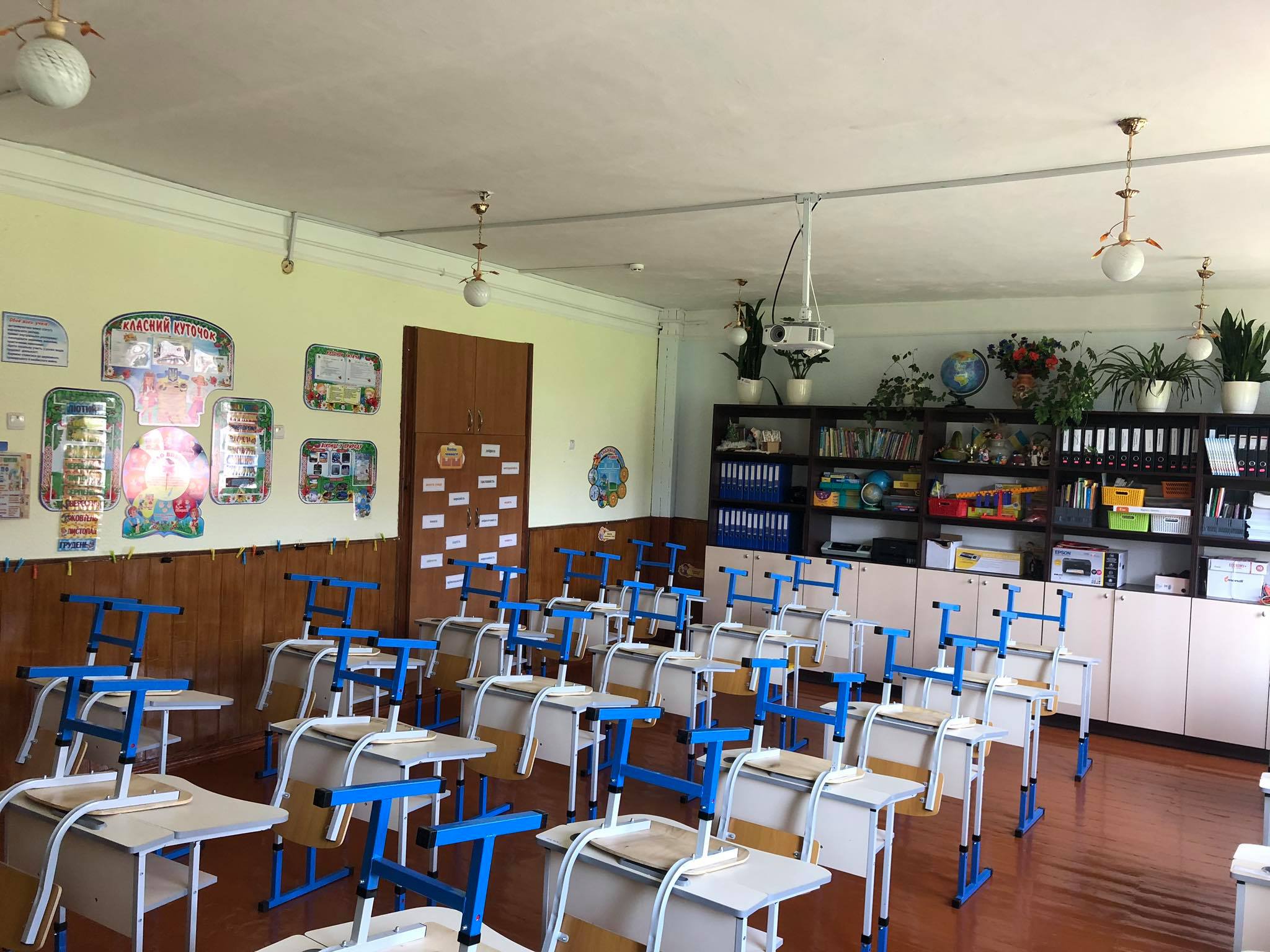 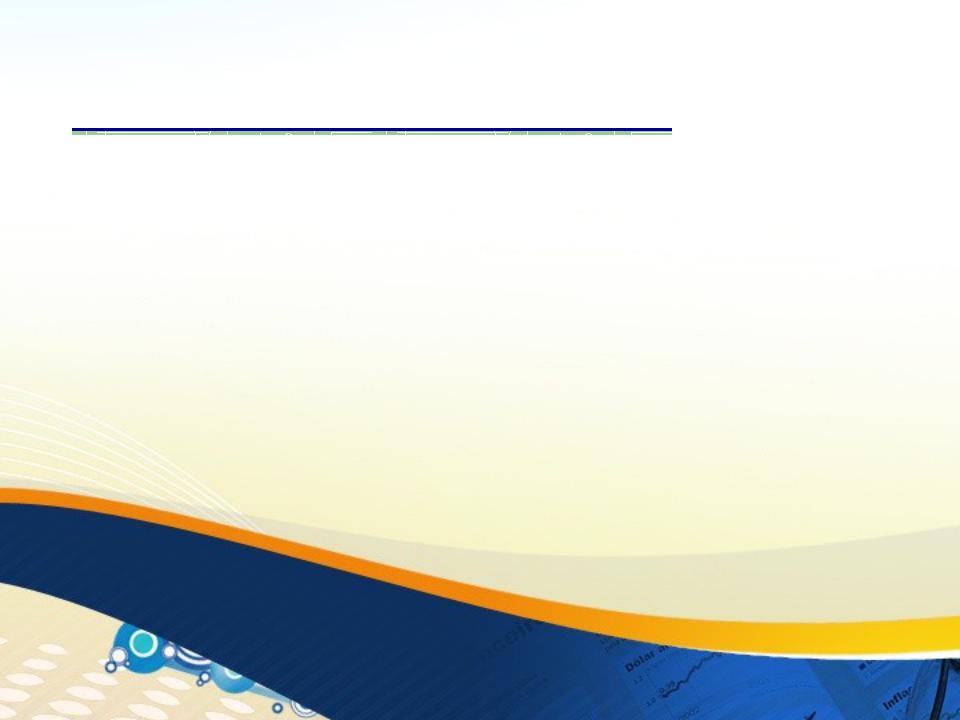 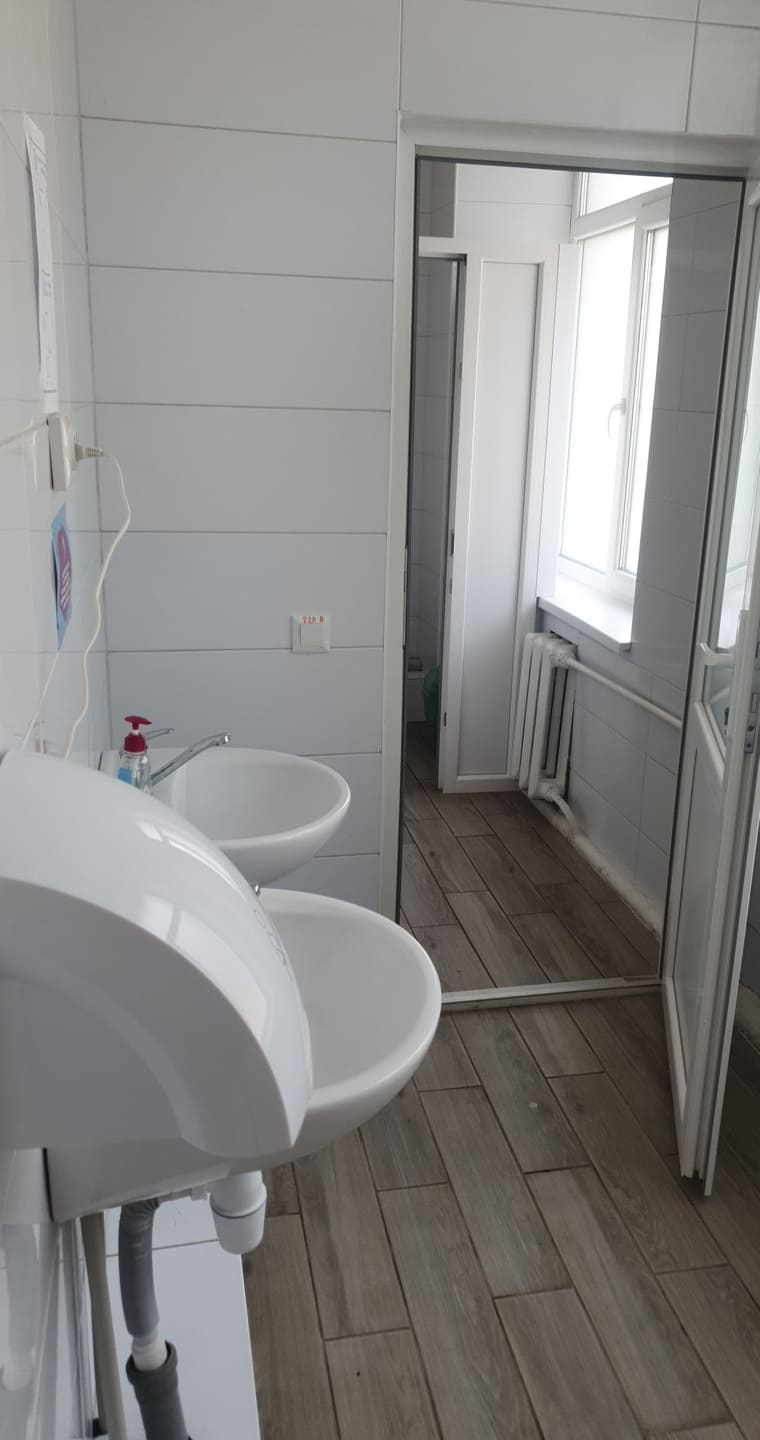 Сучасні вберальні
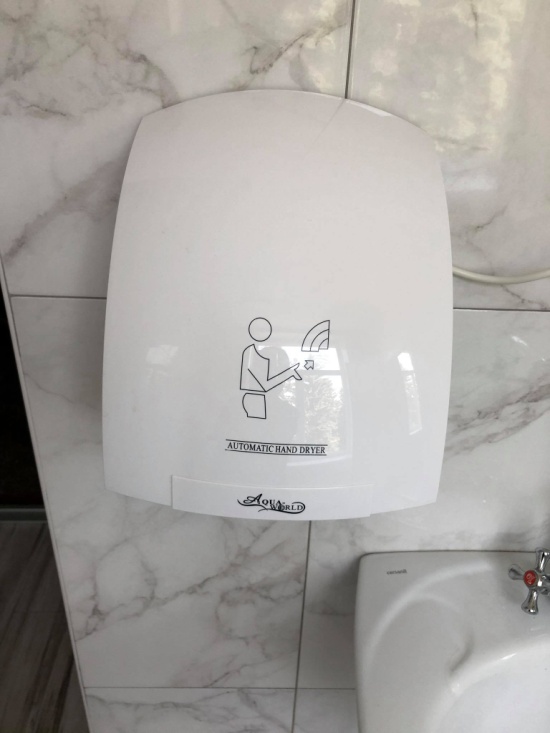 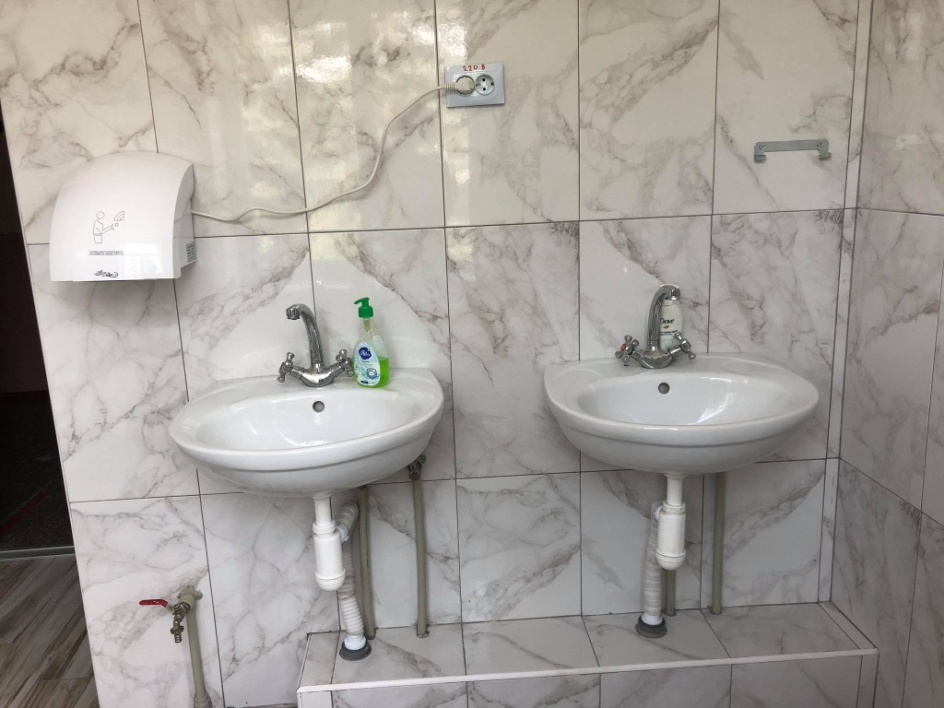 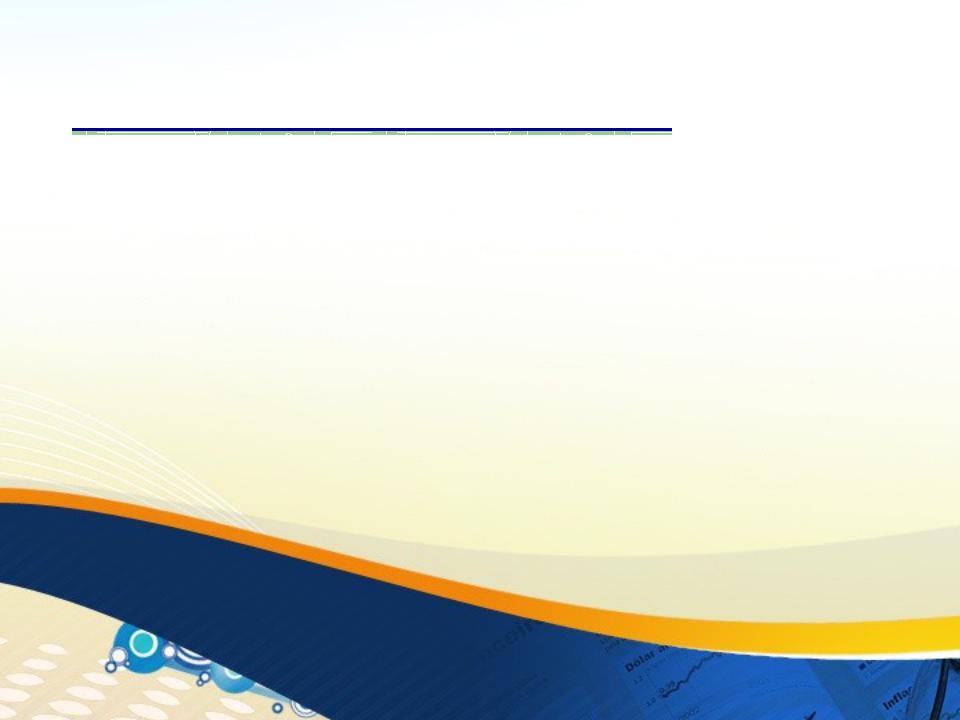 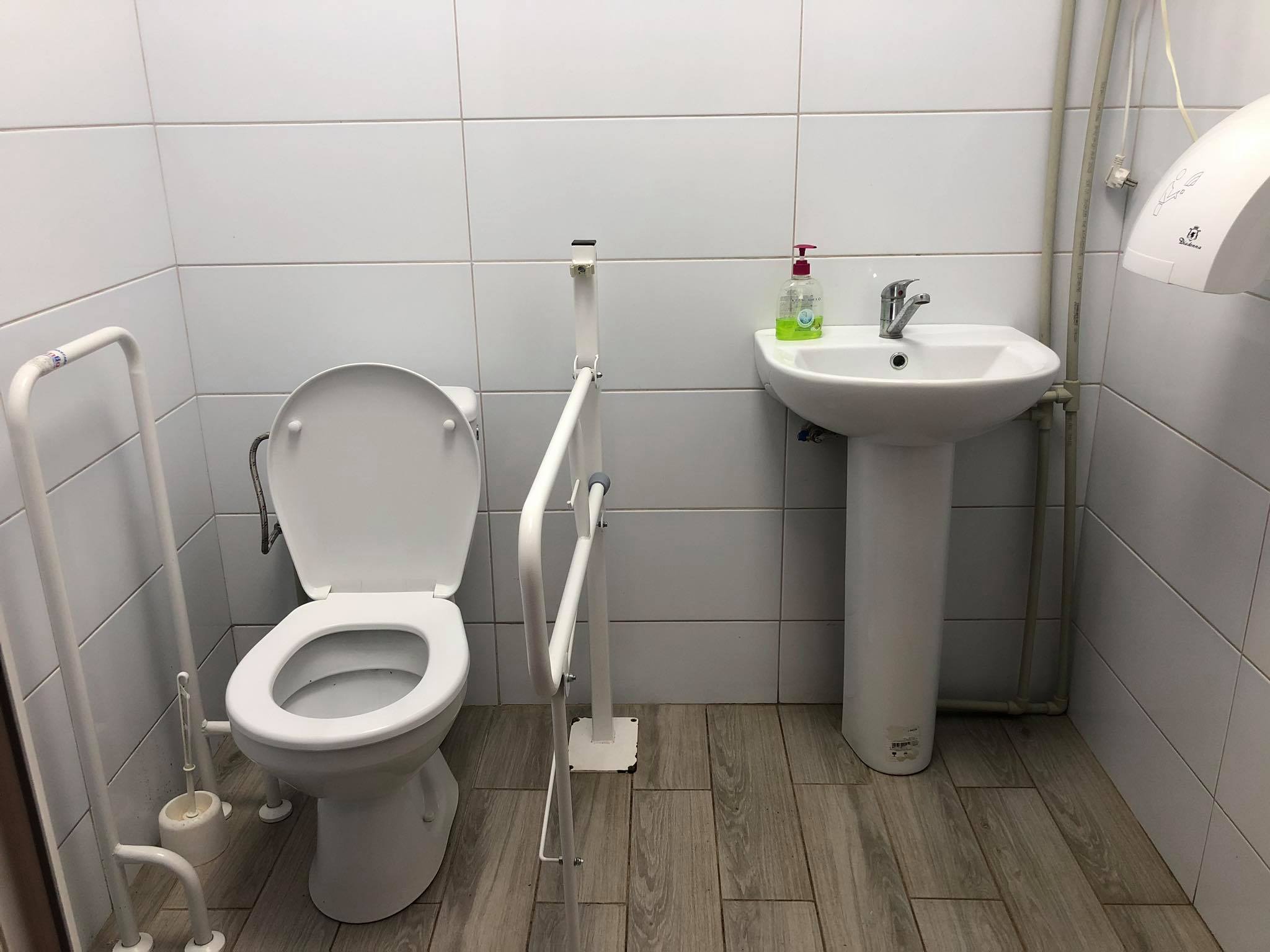 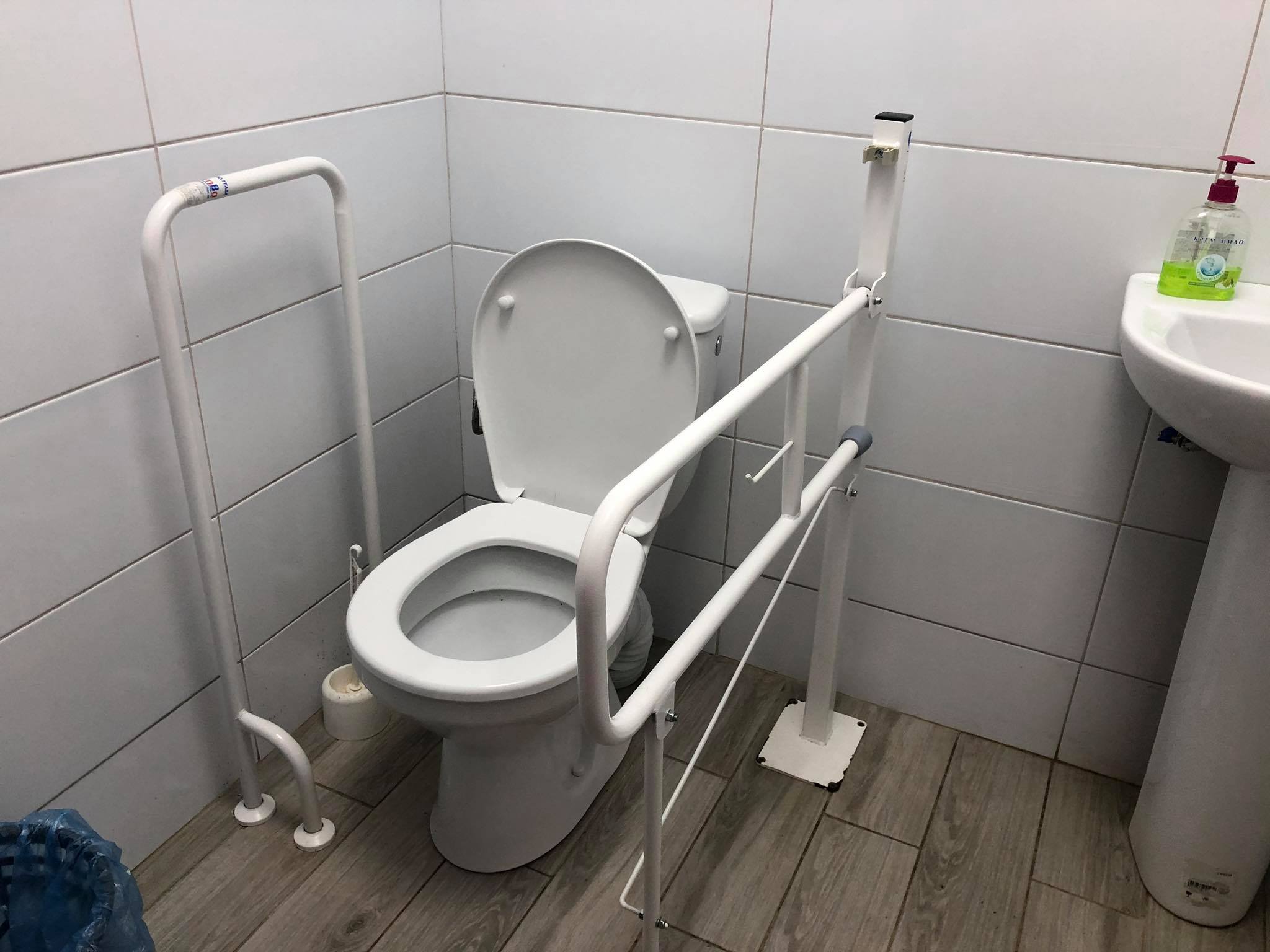 Наповнюваність класів станом на 29.05.2021 р.
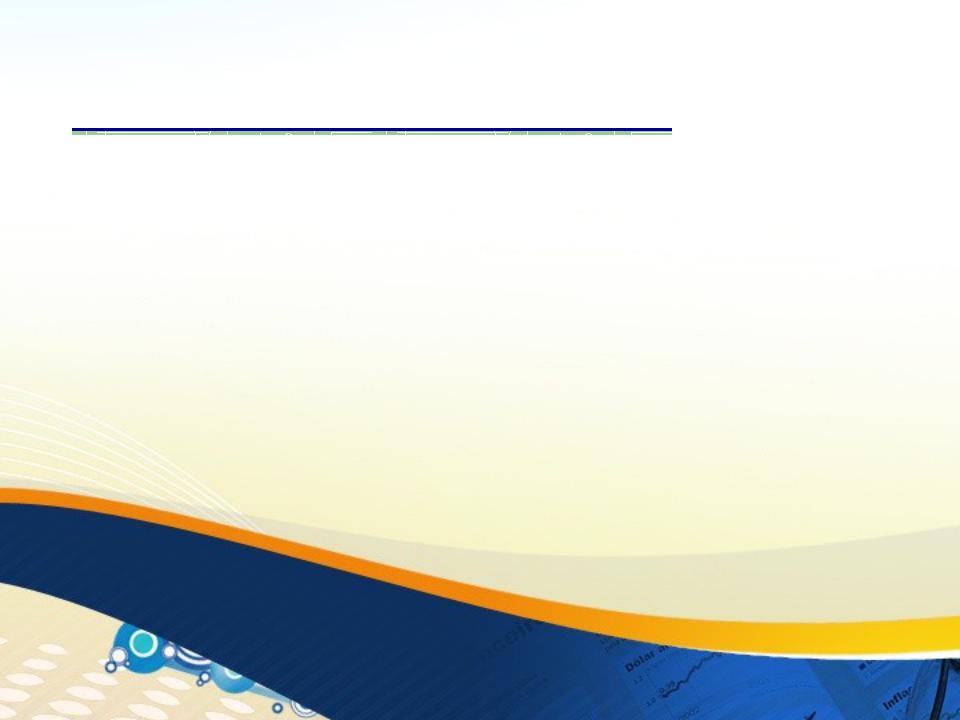 Музей історії школи
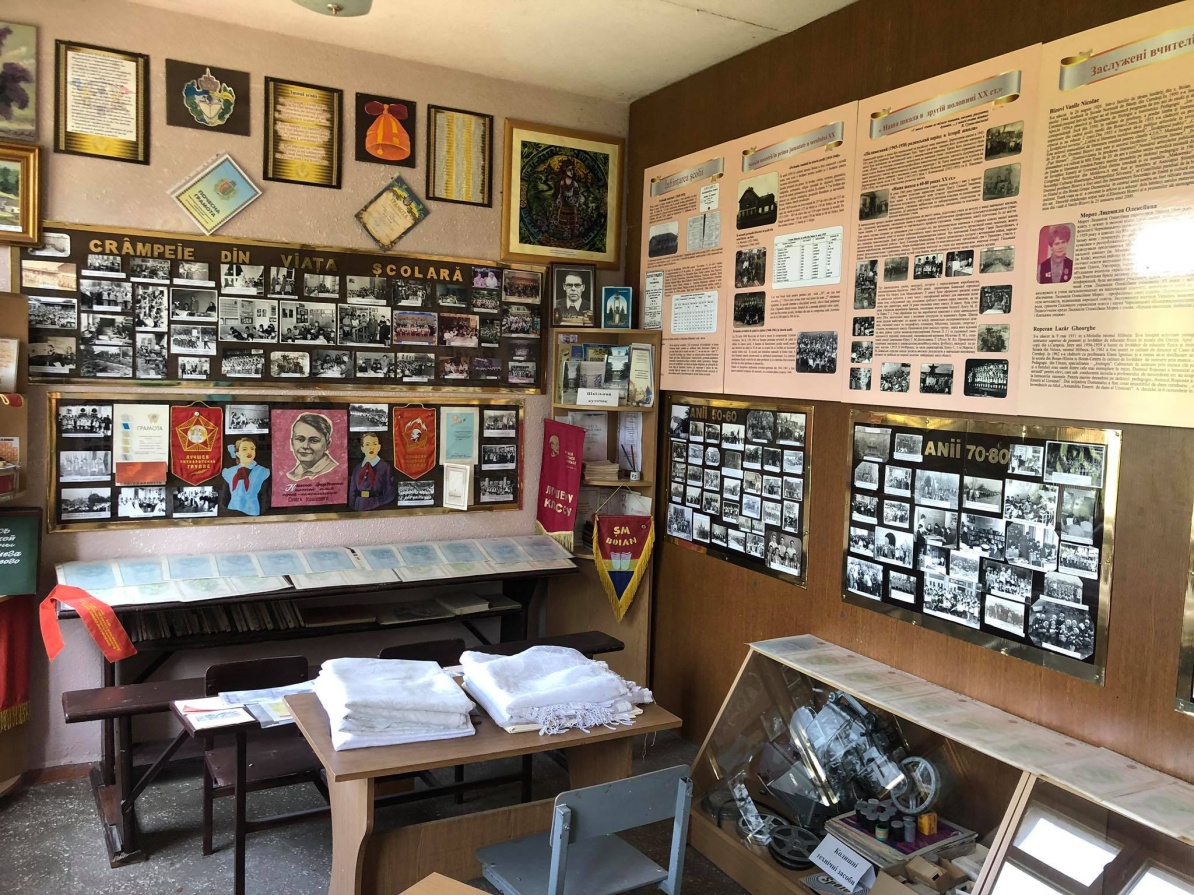 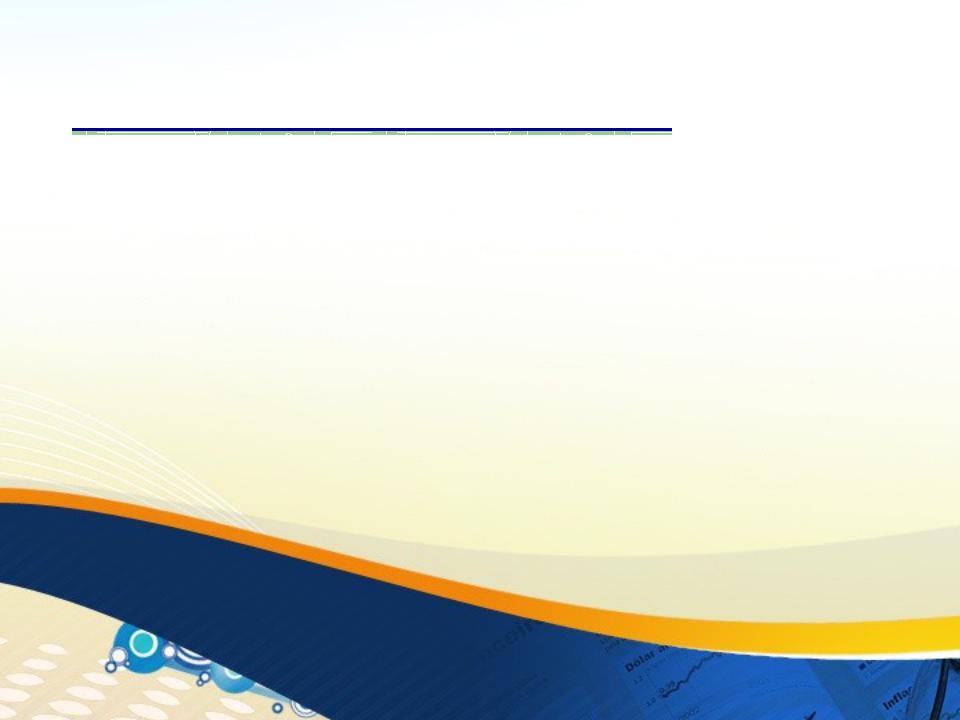 Кабінет інформатики
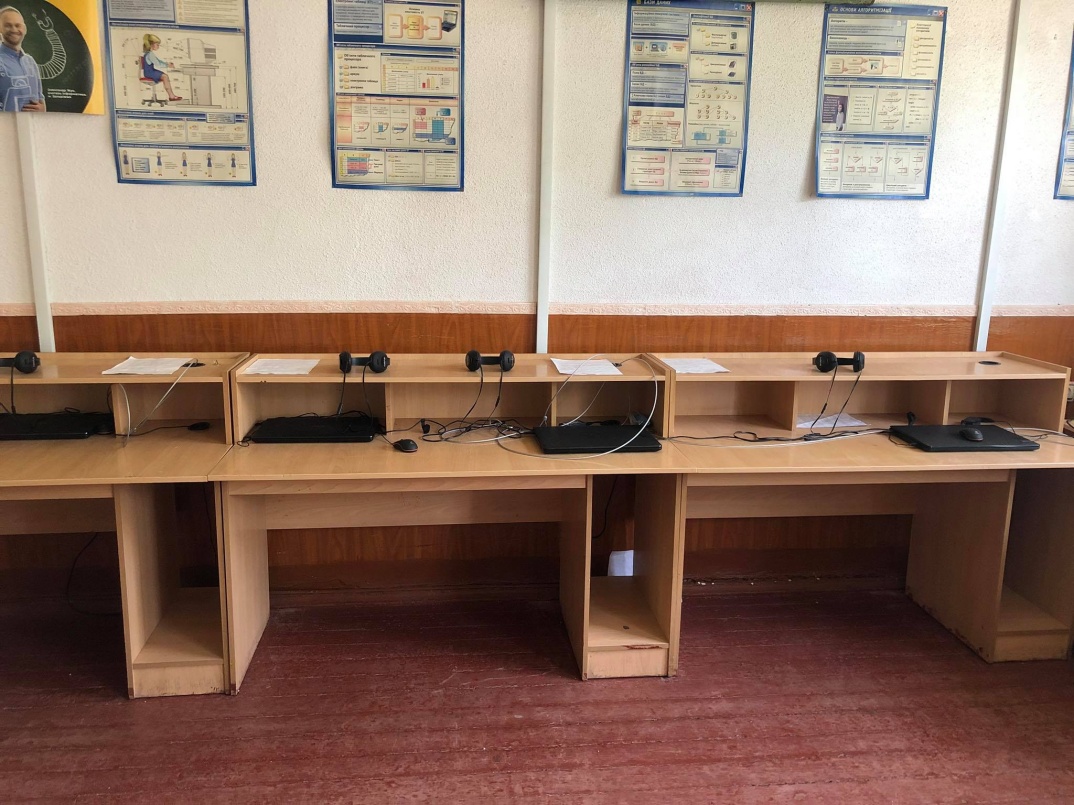 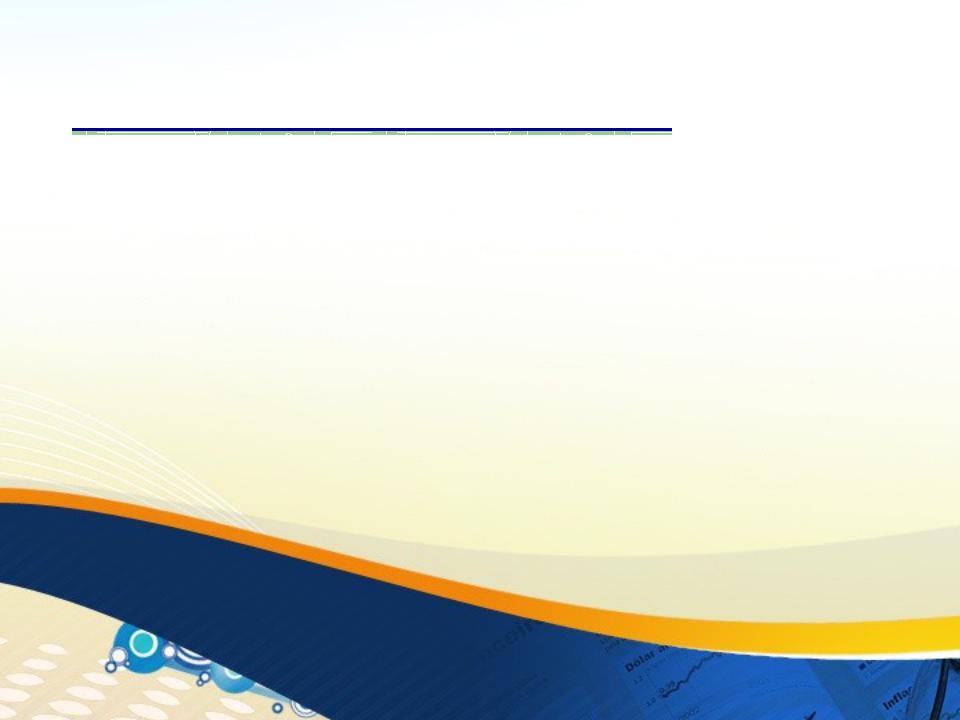 Ресурсна кімната:
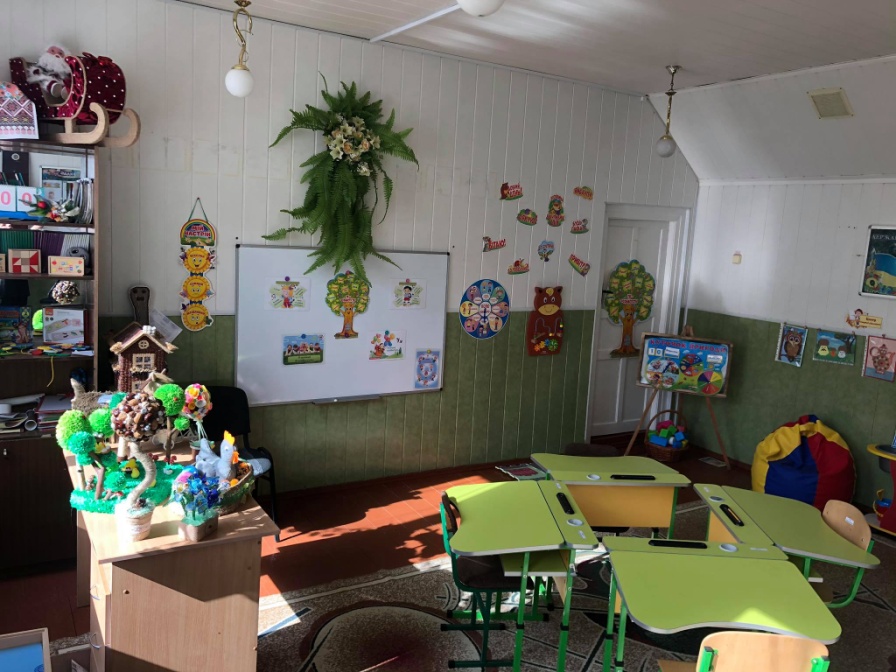 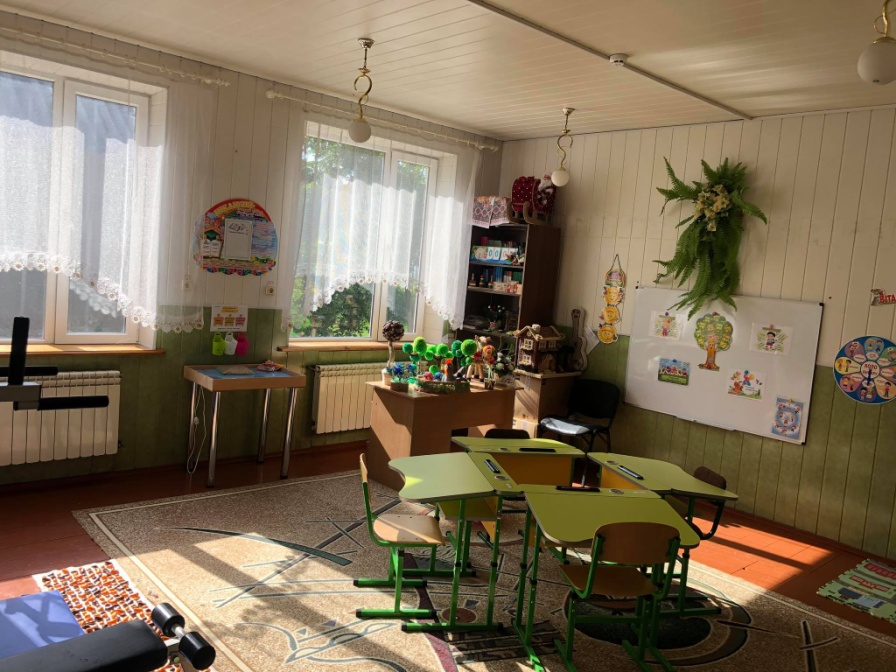 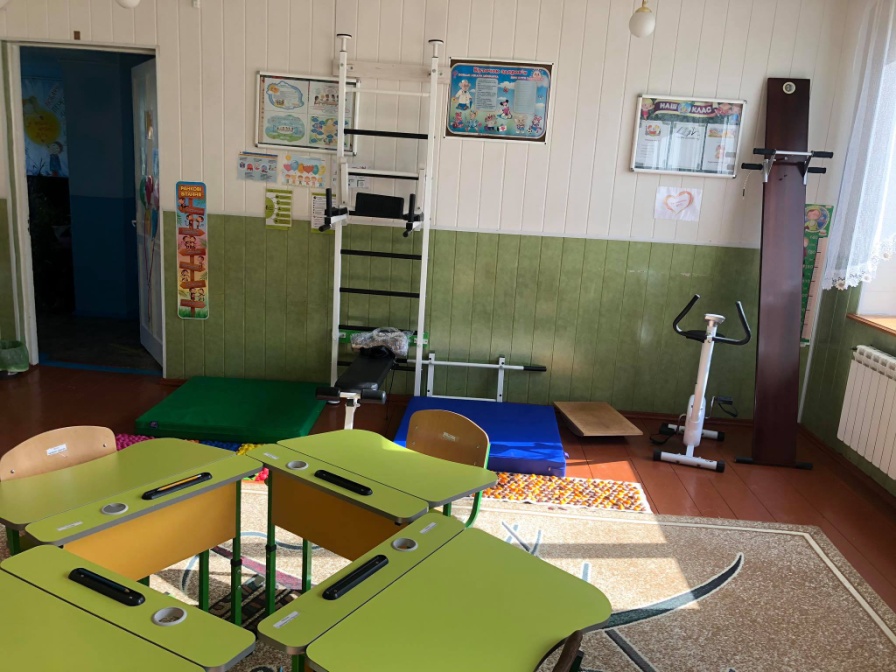 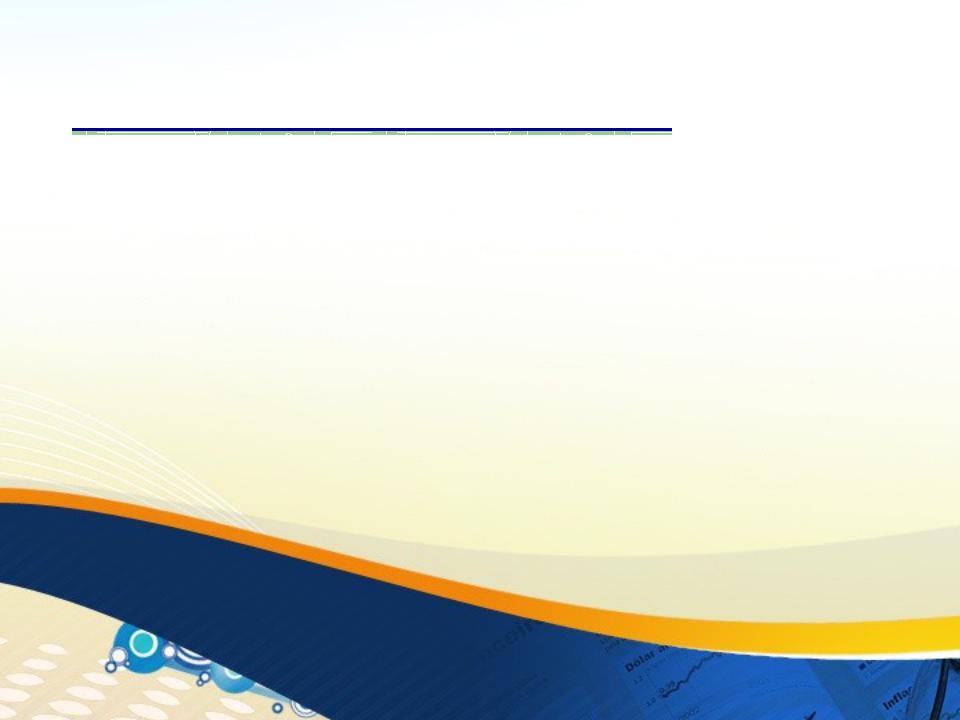 Пожежна безпака
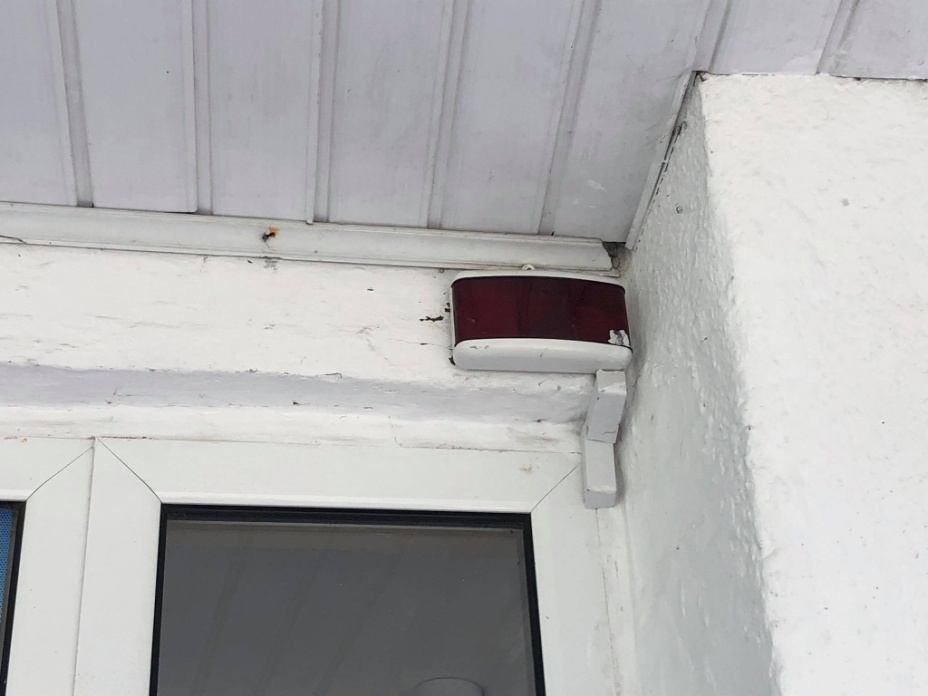 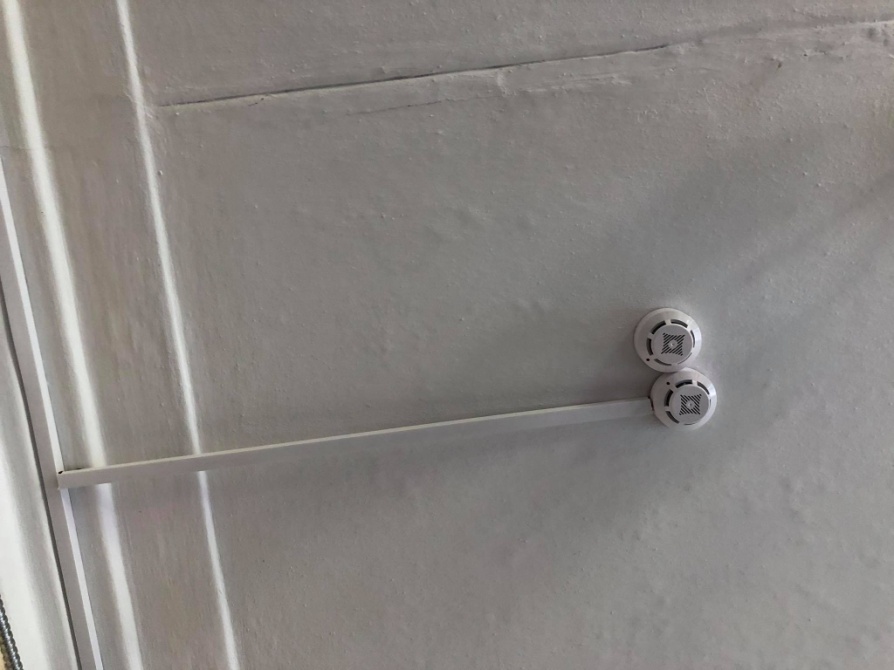 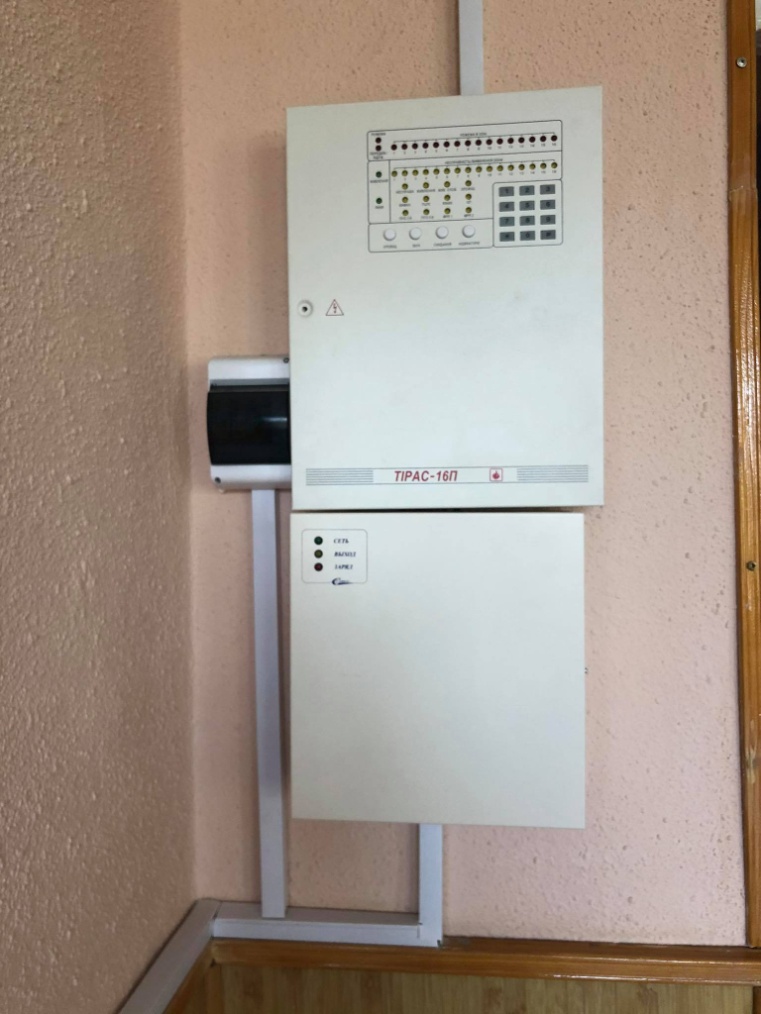 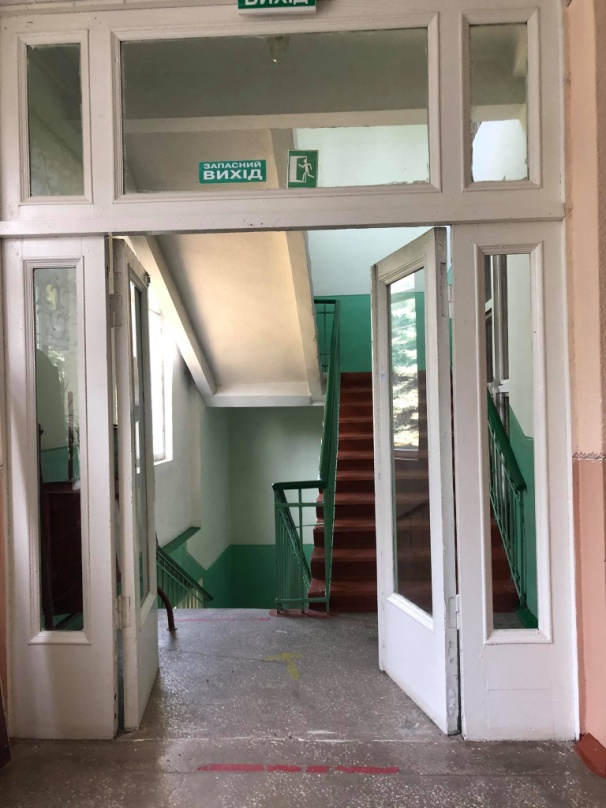 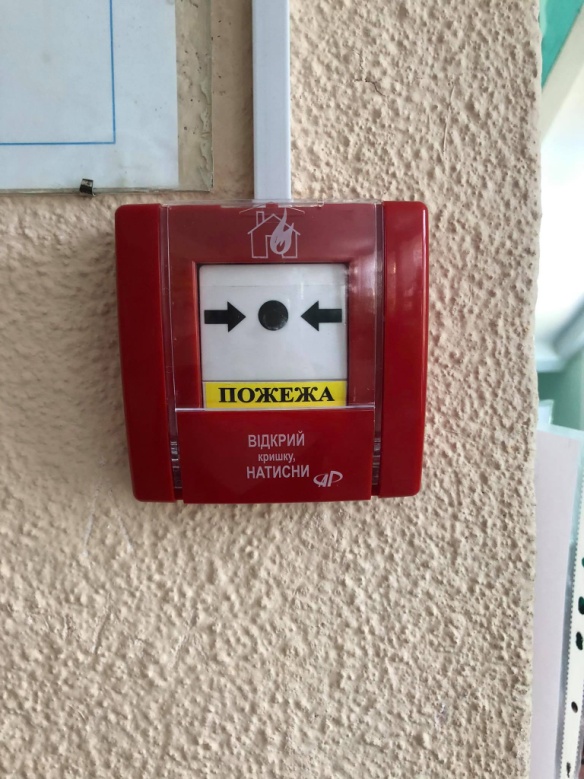 Охорони праці та безпекижиттєдіяльності:
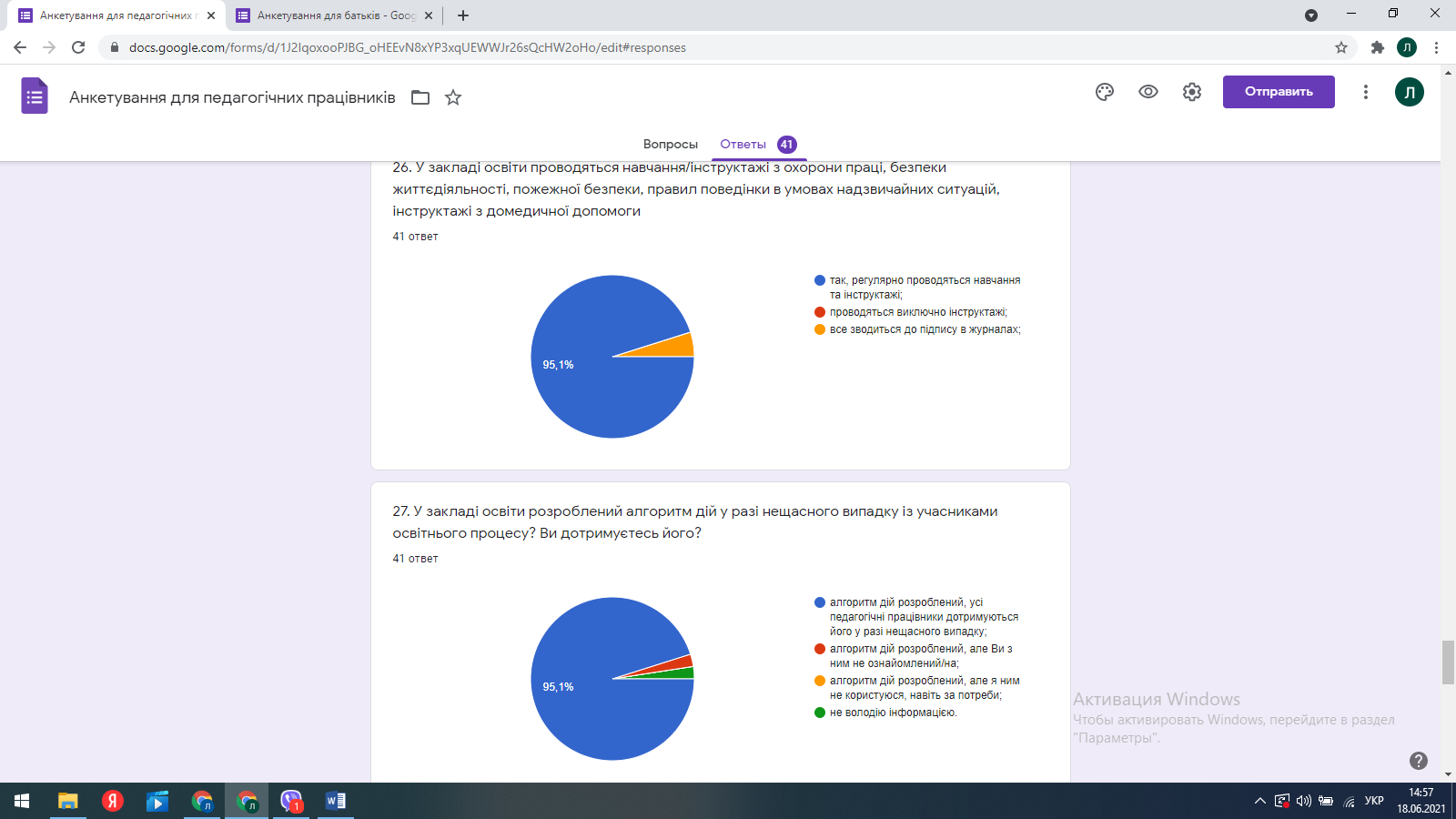 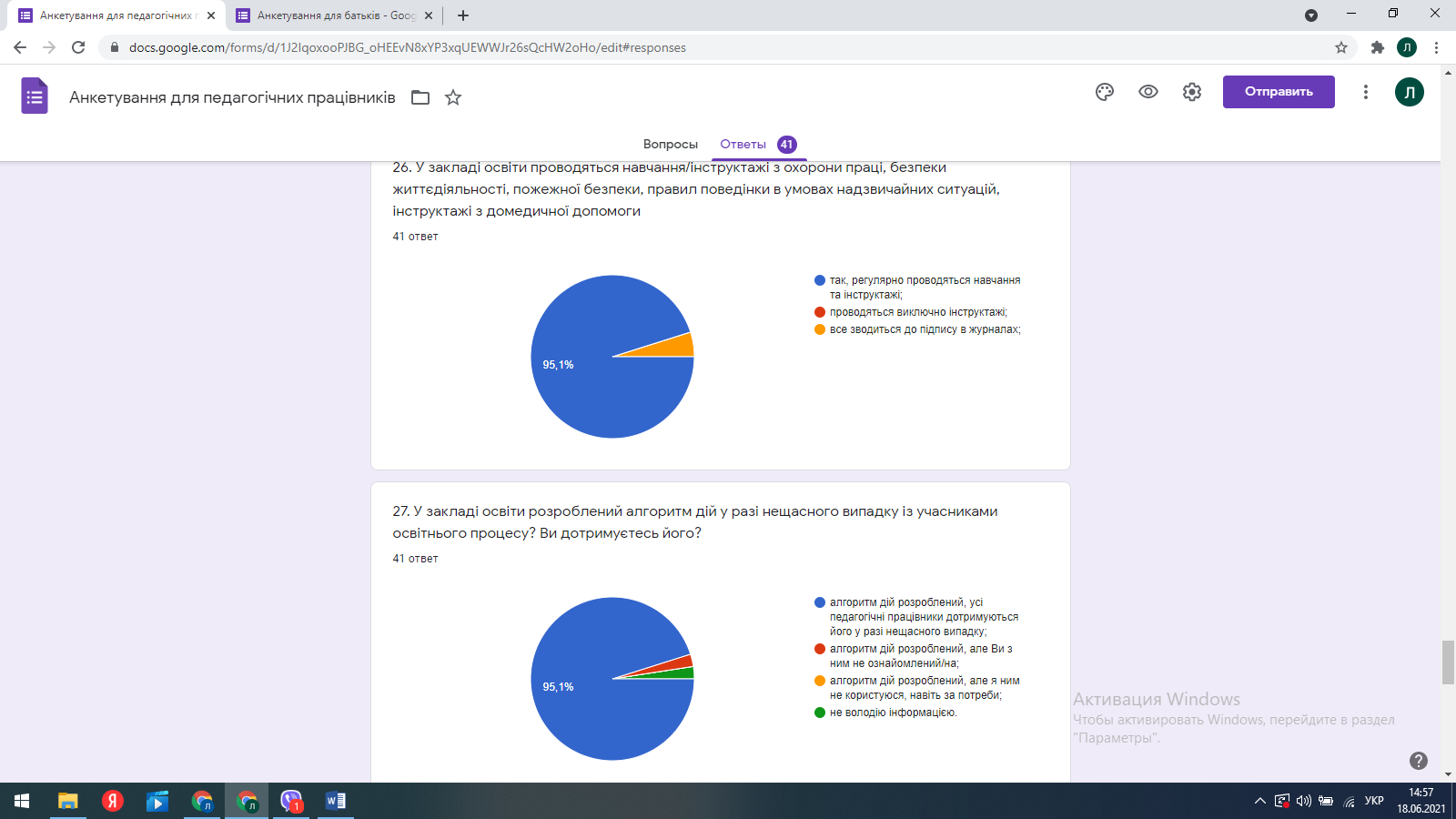 Організація харчування
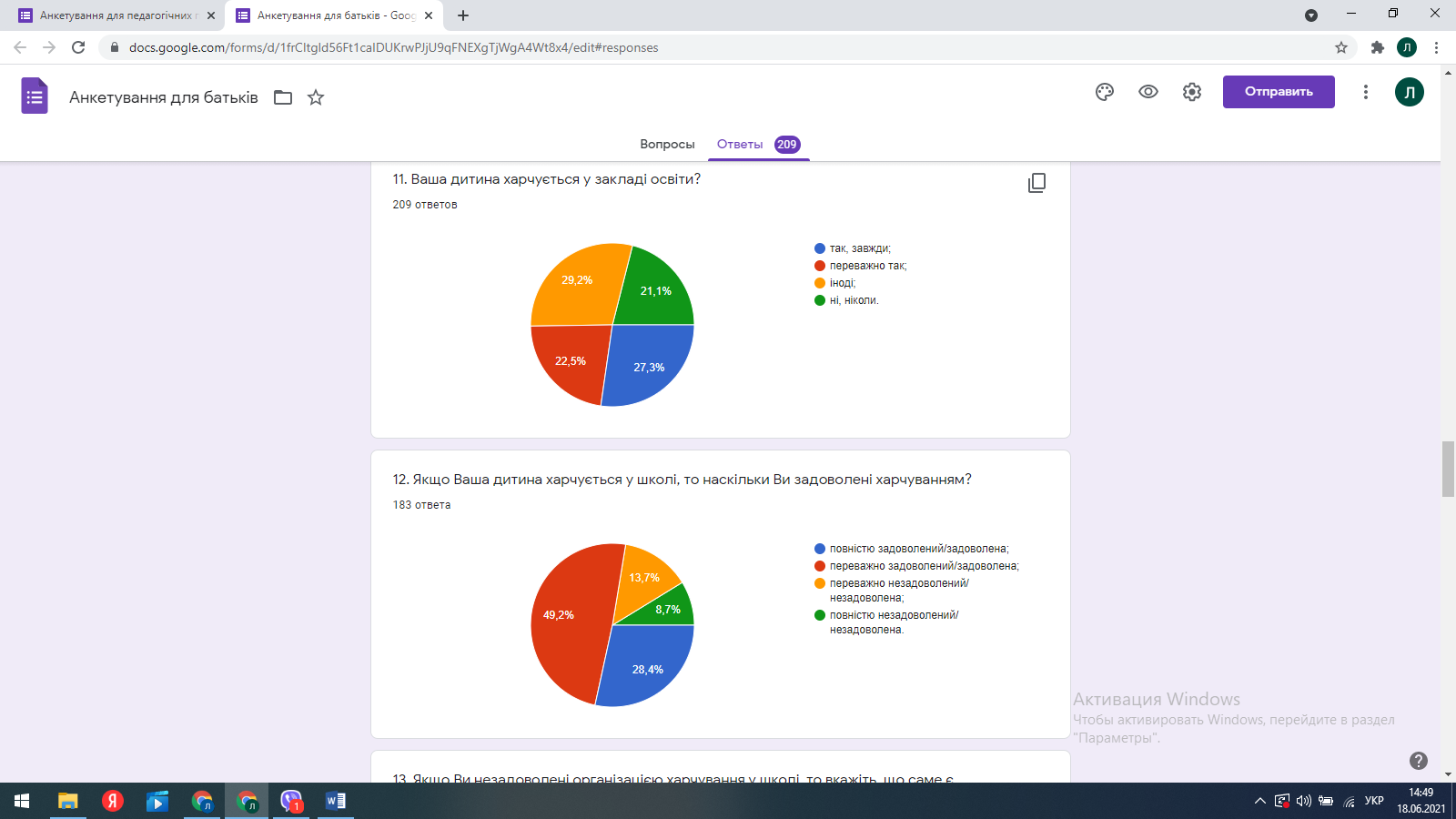 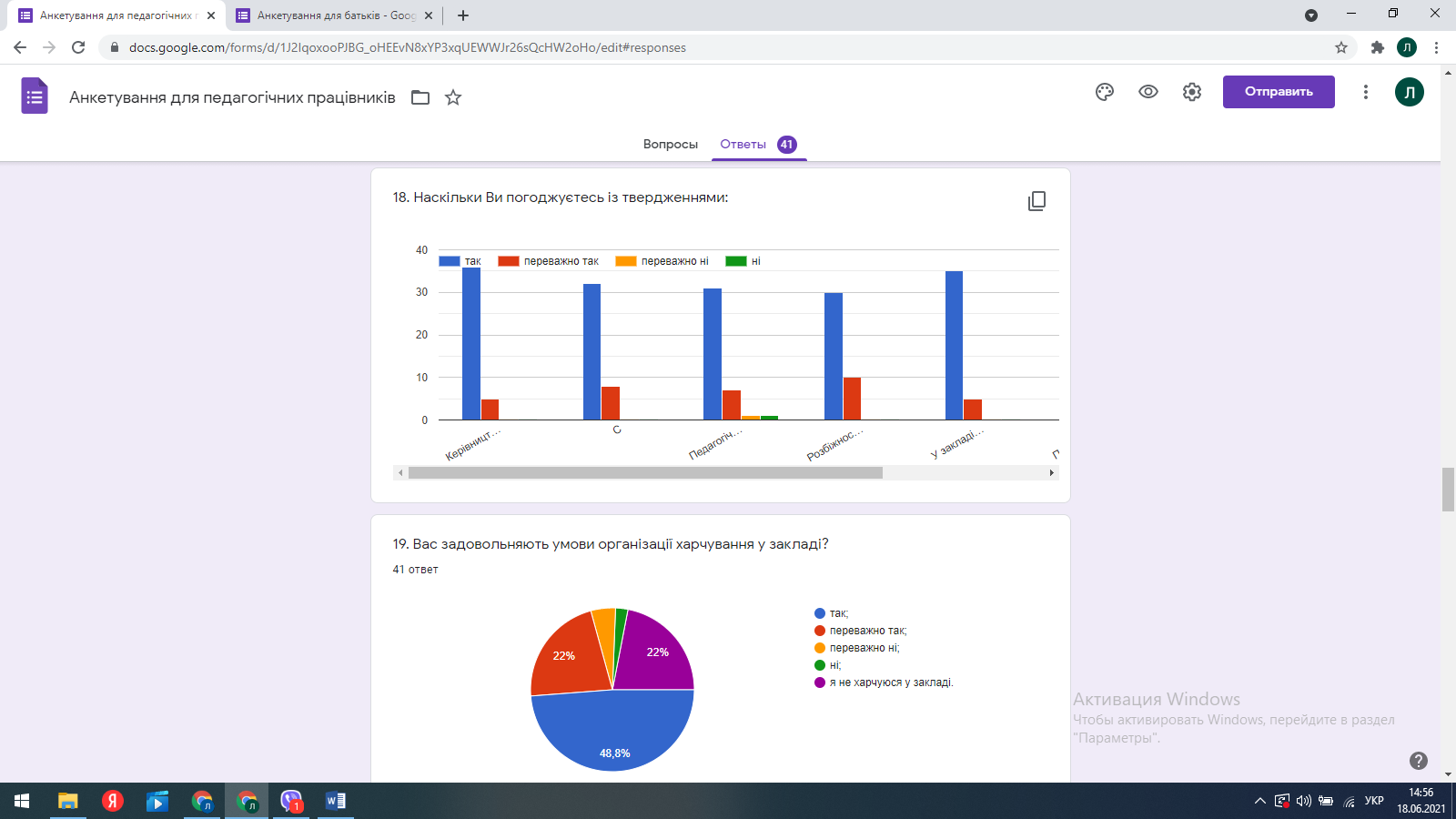 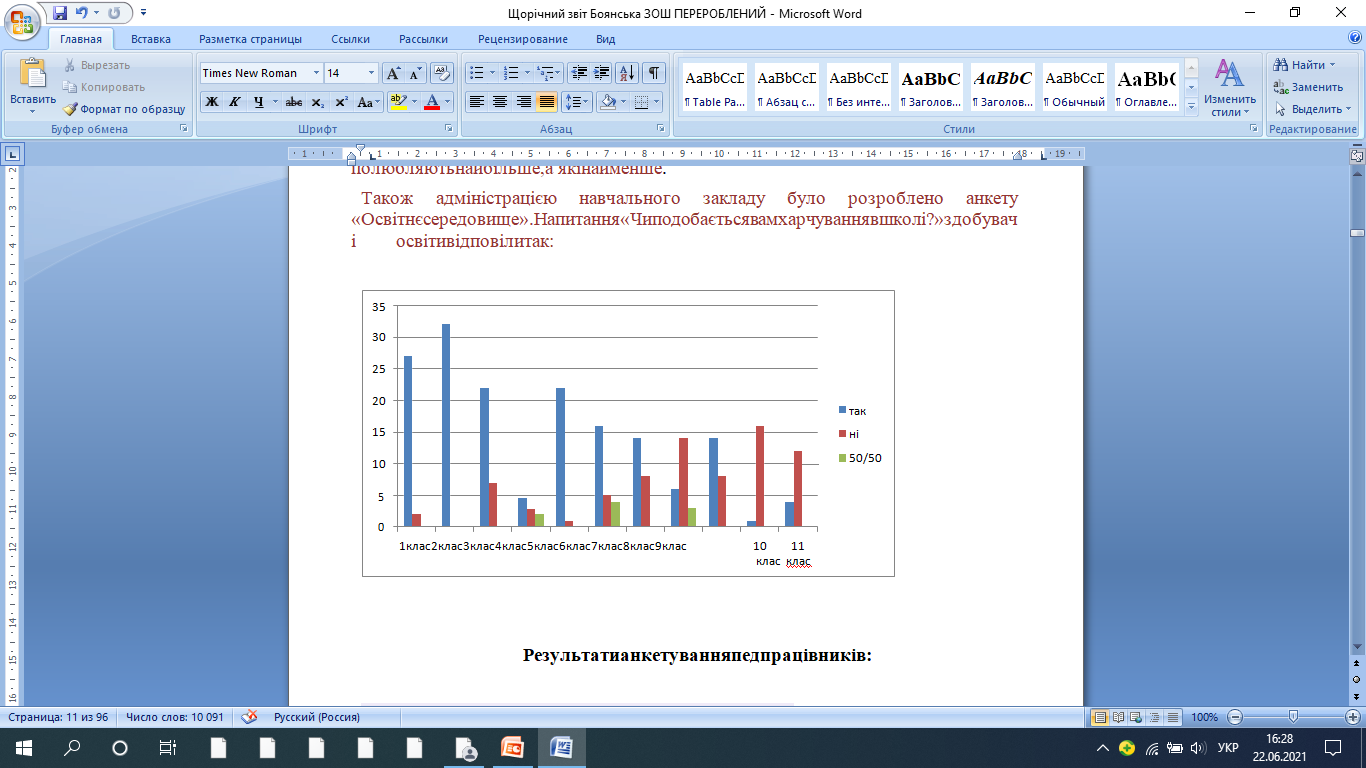 «Чи подобається вам харчування в школі?»
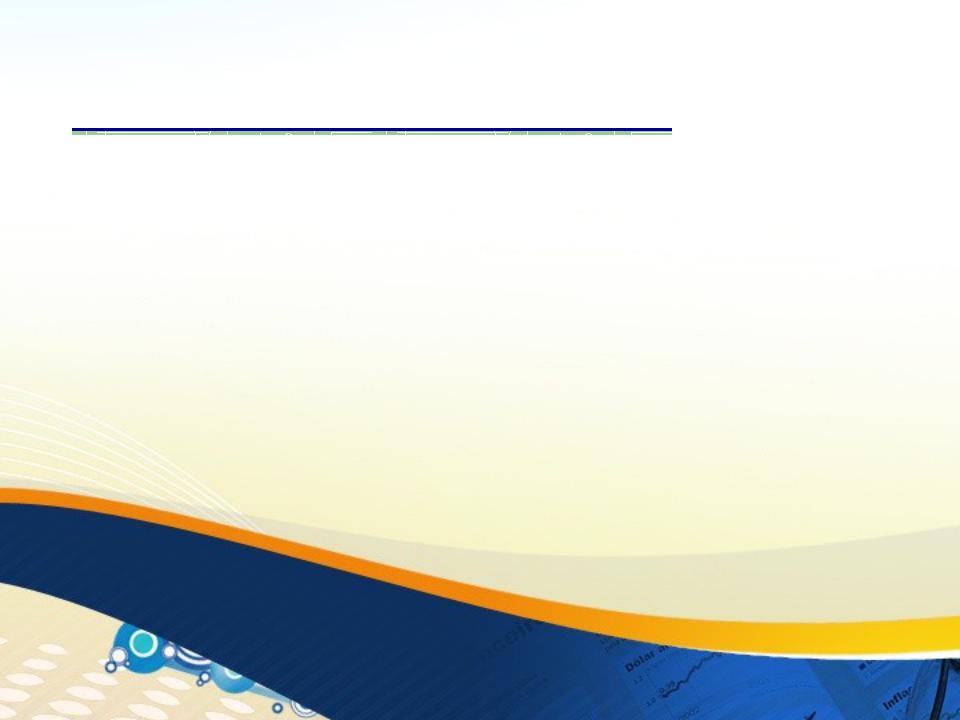 Робота з батьками:
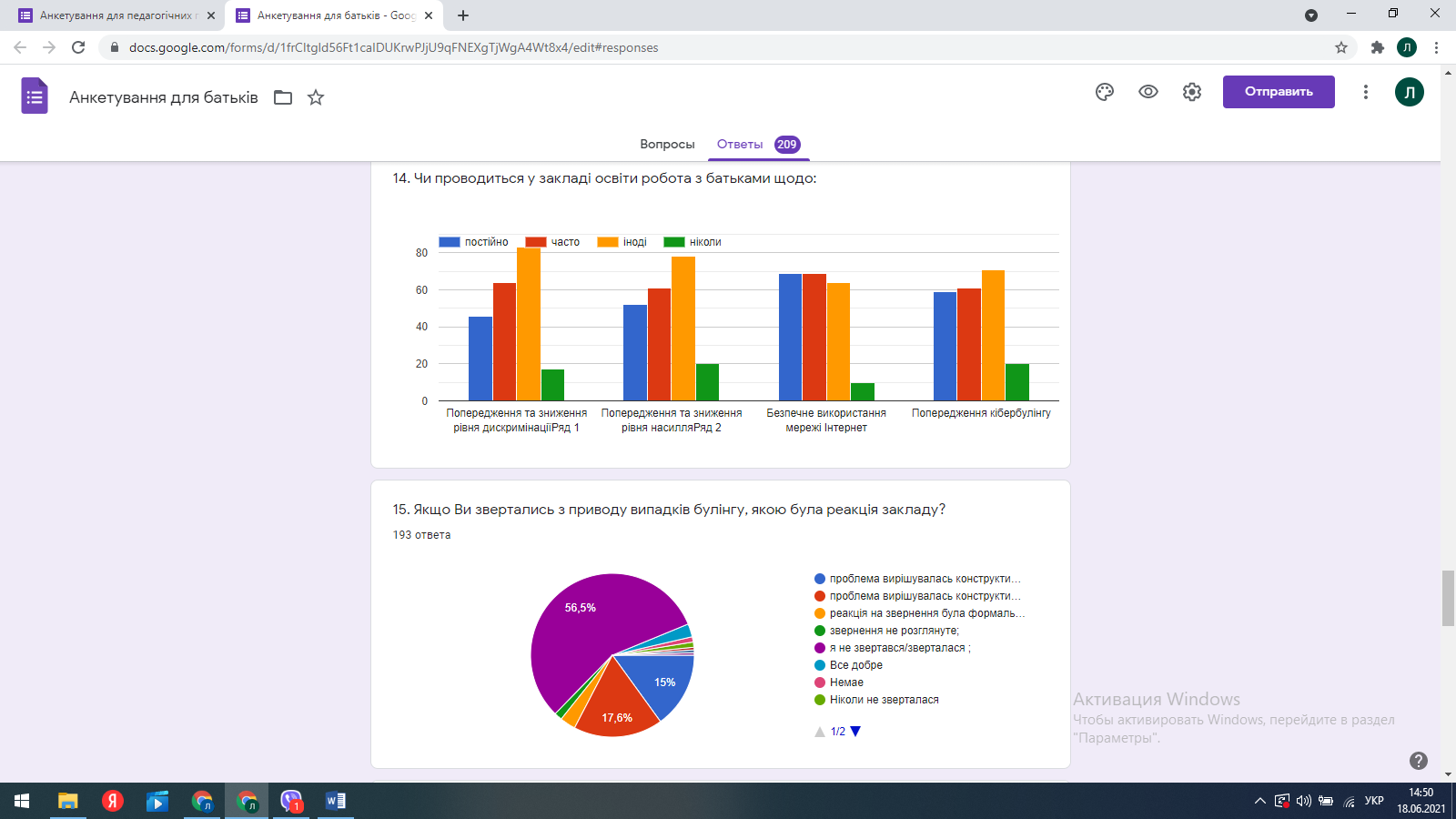 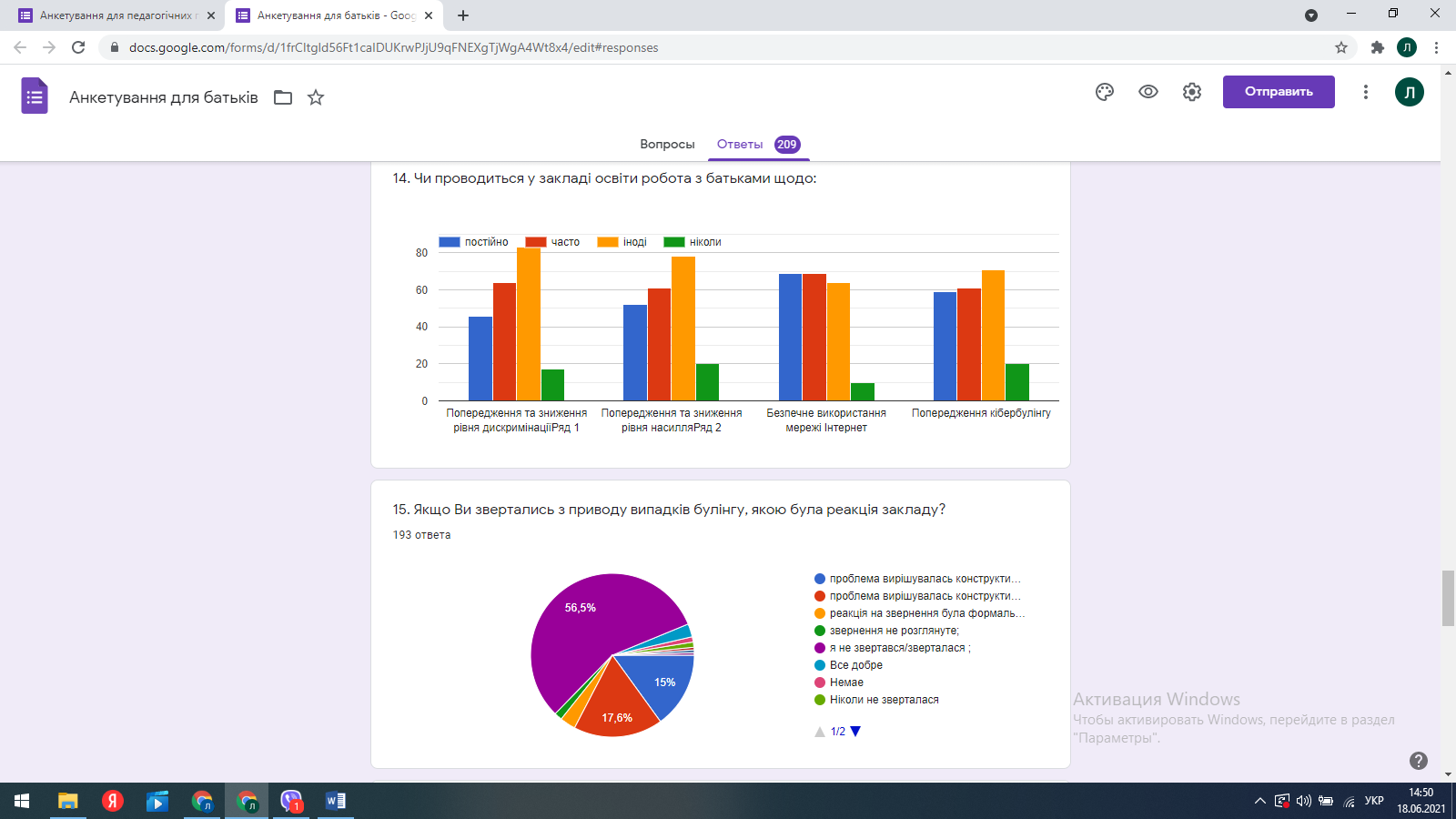 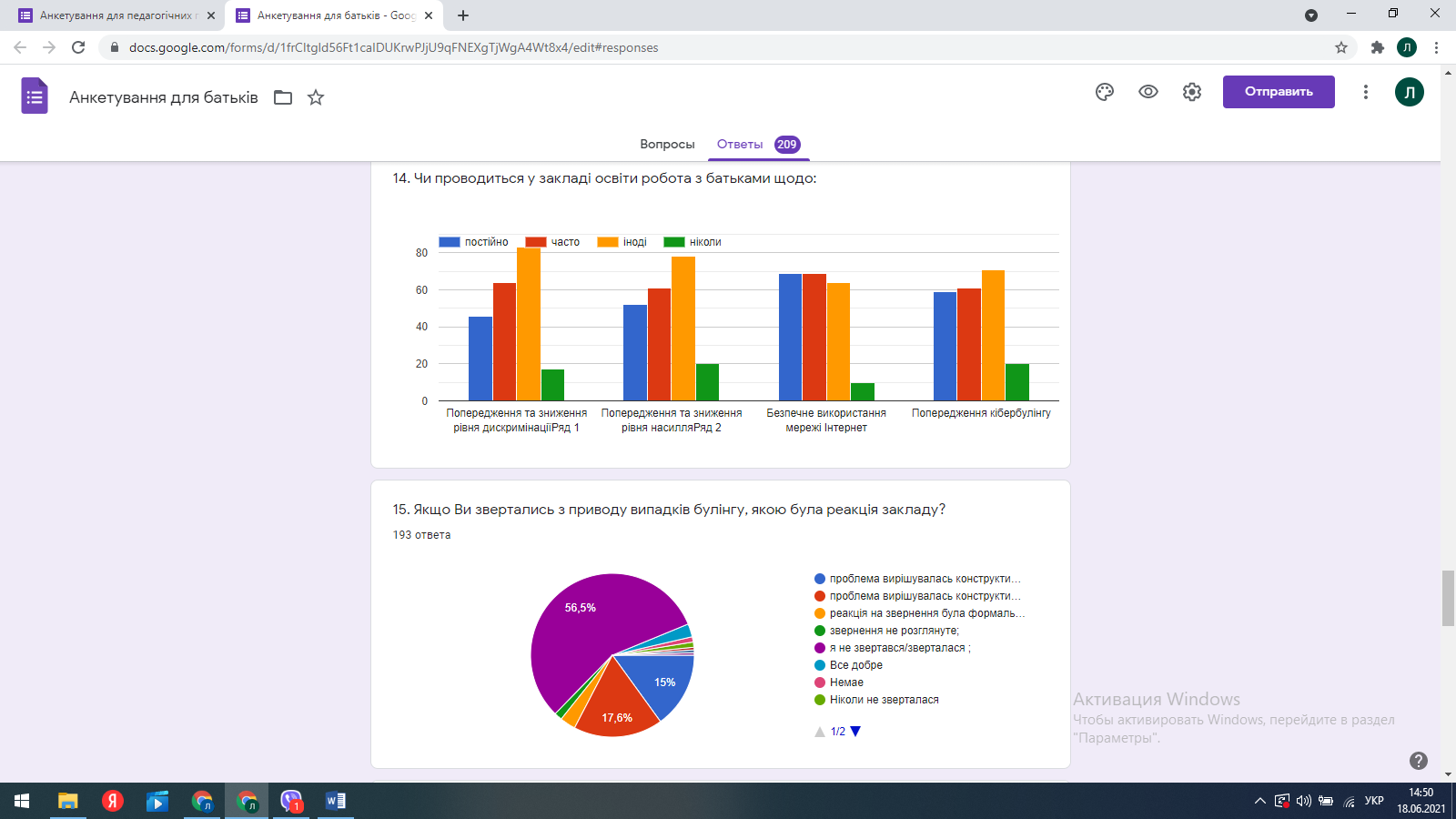 Адаптація та інтеграція 
здобувачів освіти до освітнього процесу
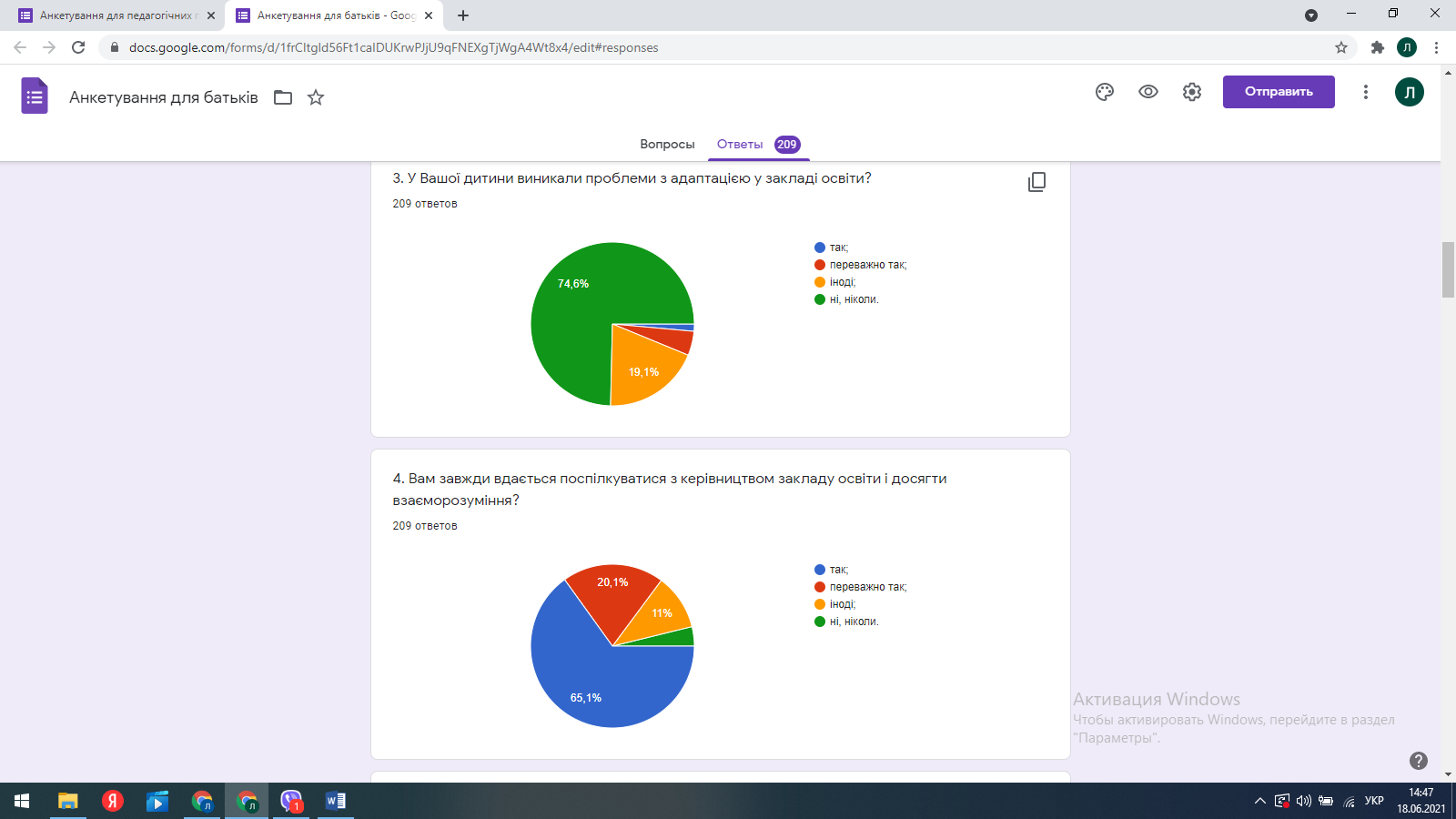 Правила поведінки для учнів
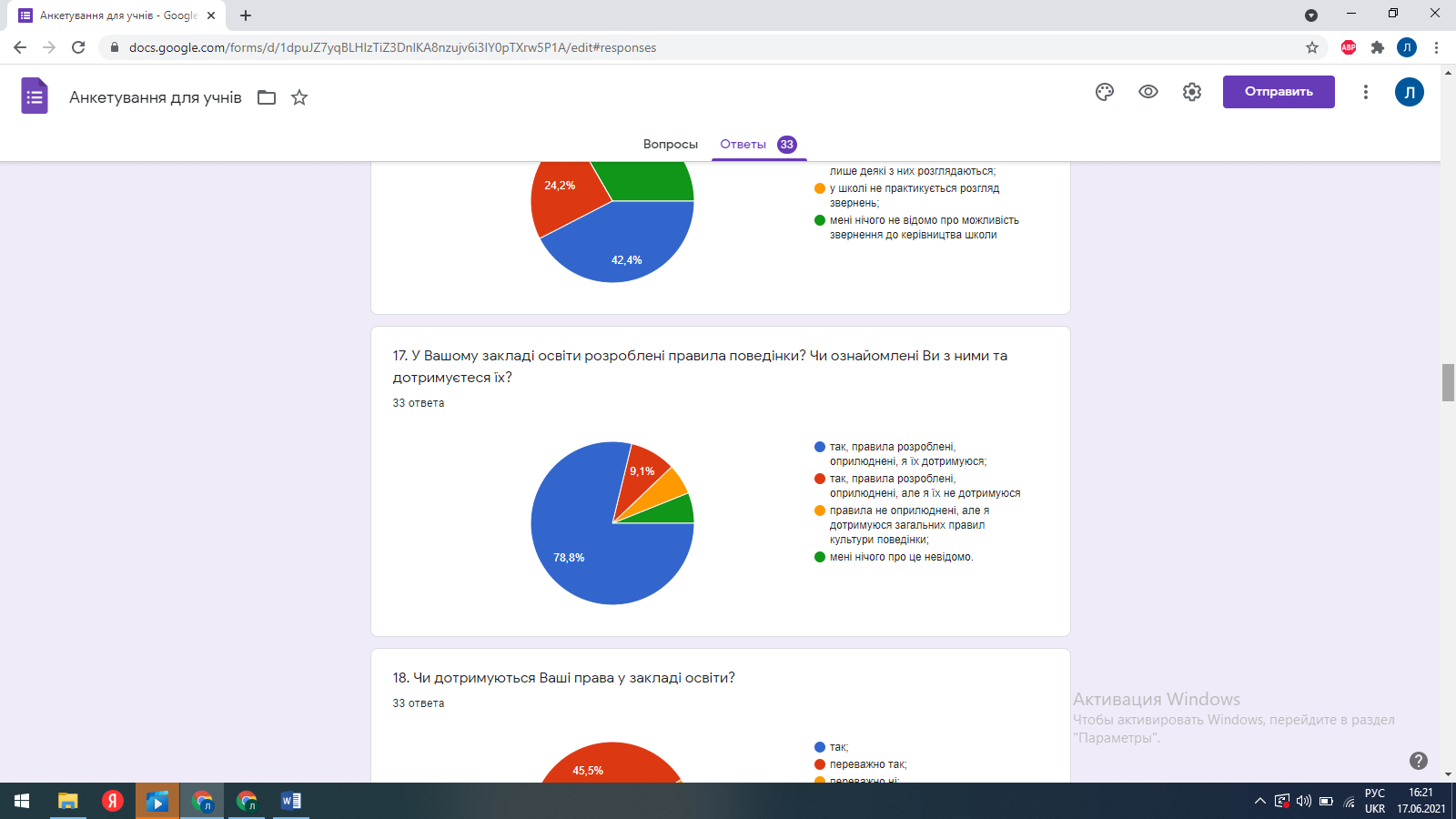 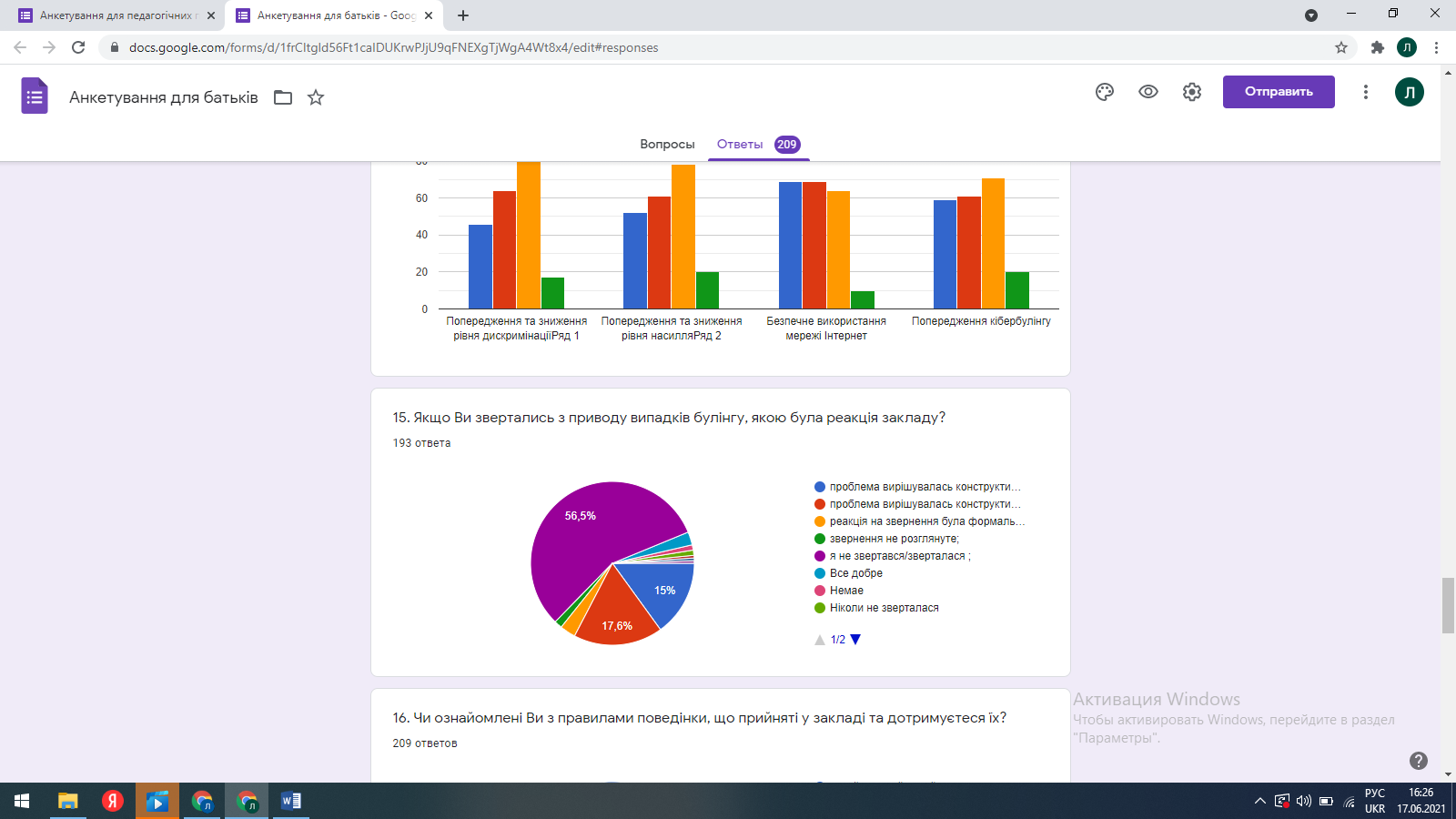 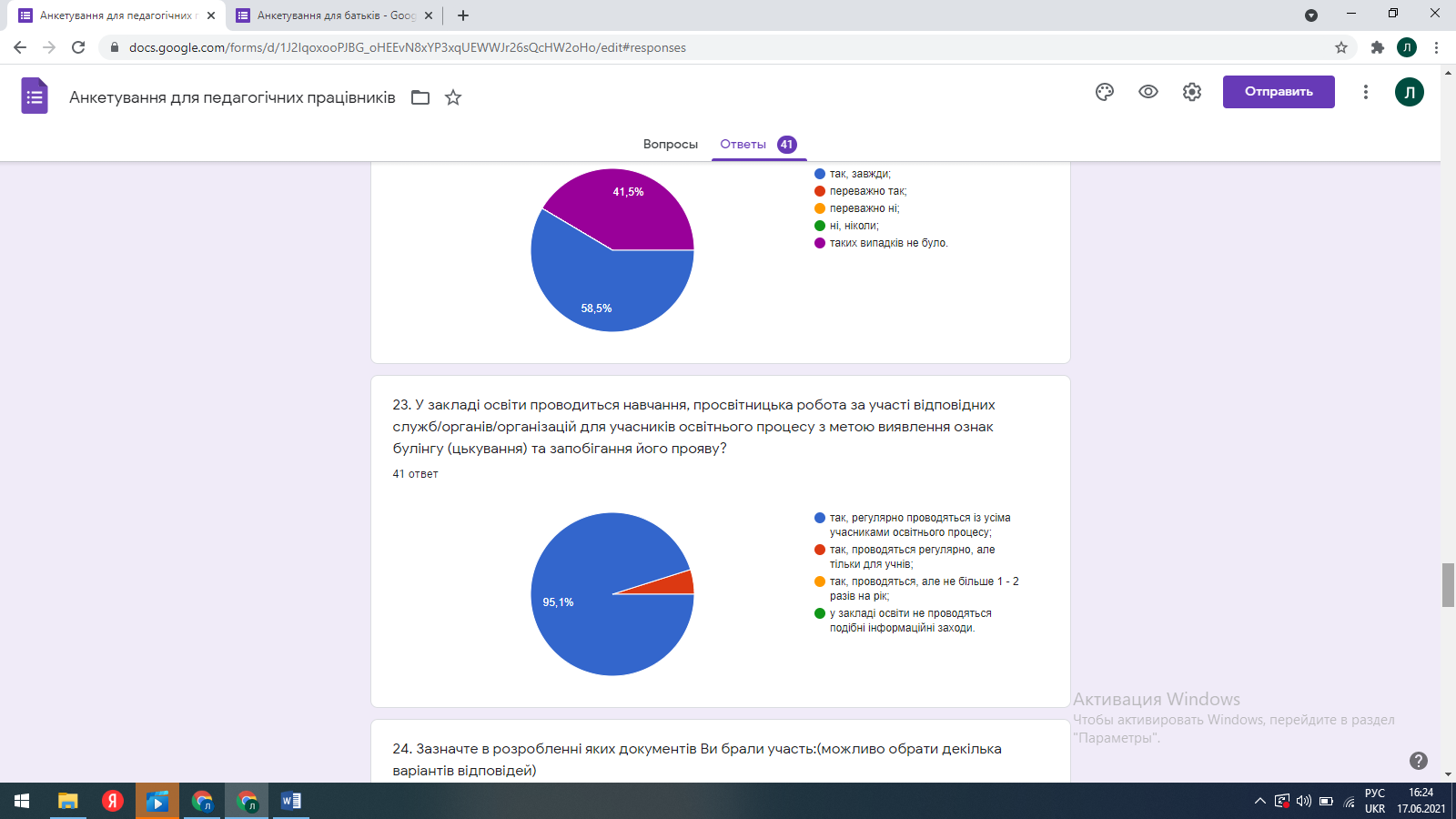 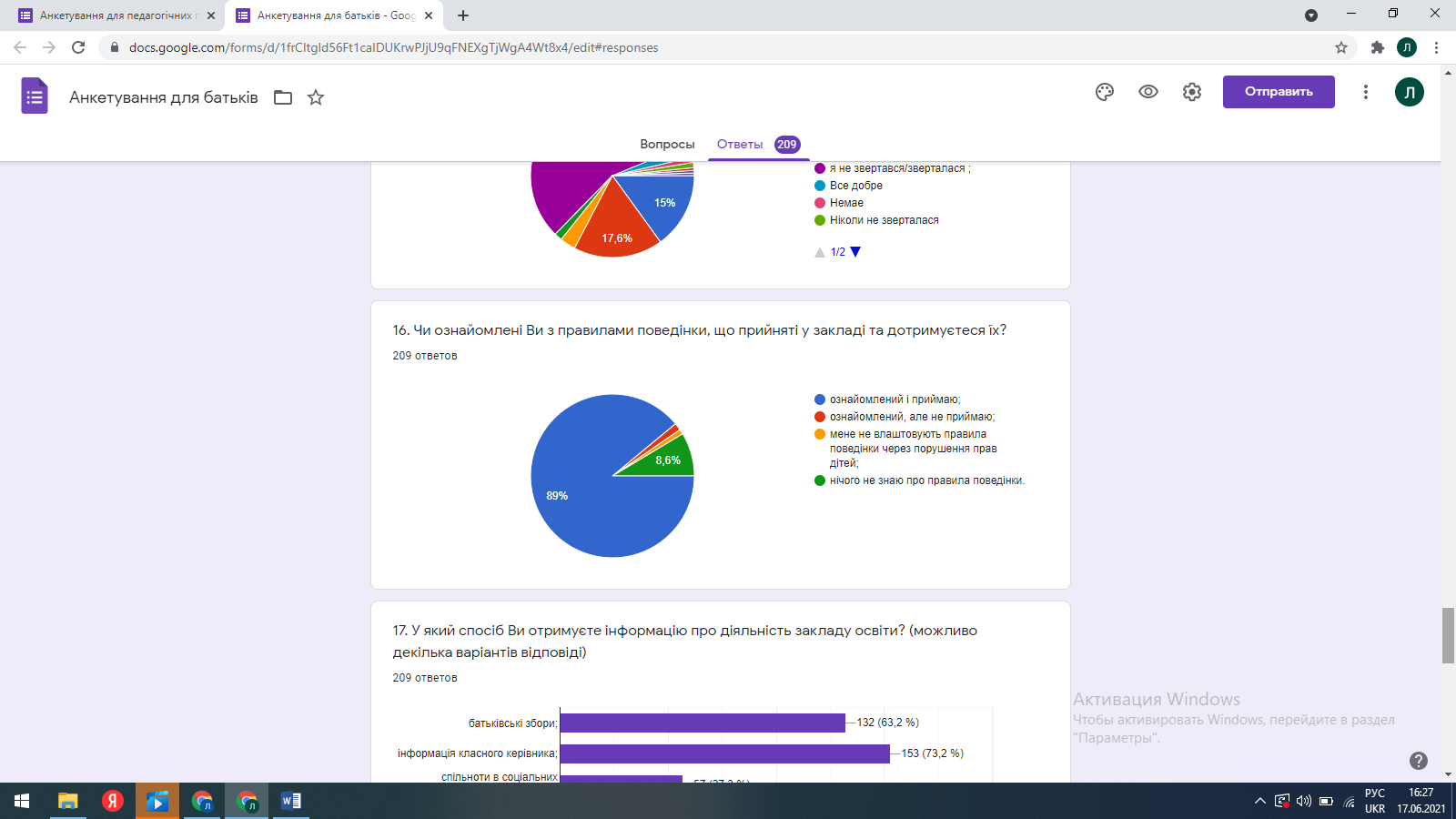 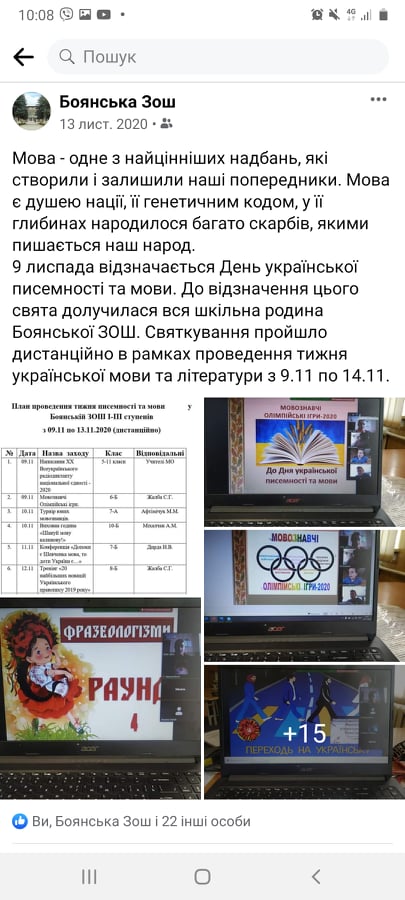 У світі науки
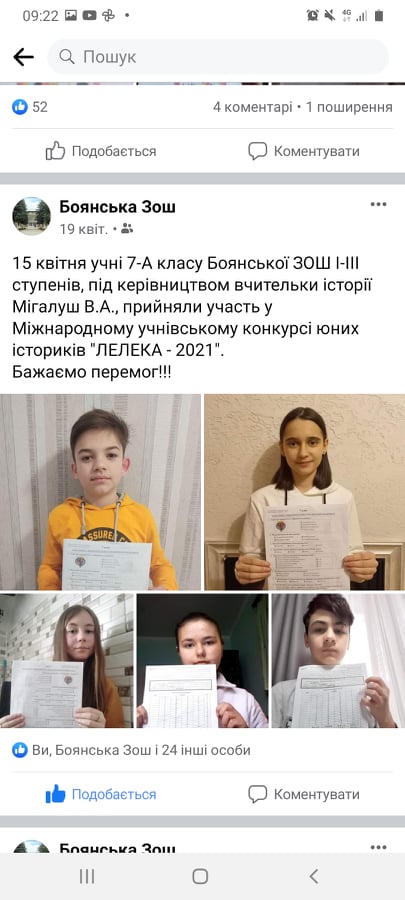 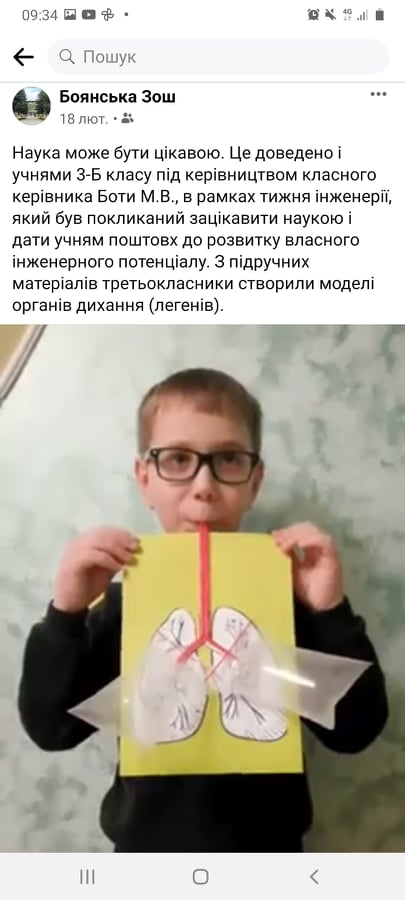 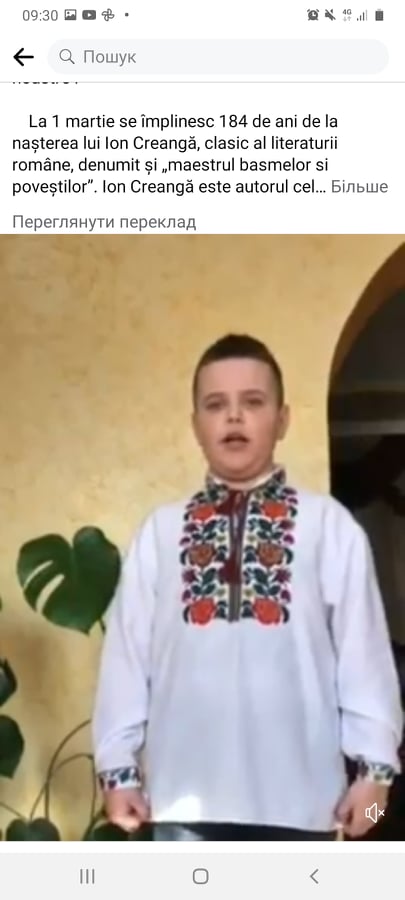 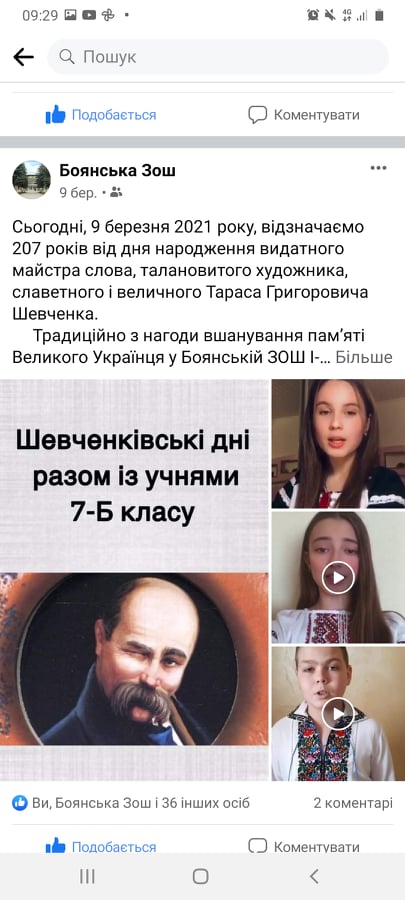 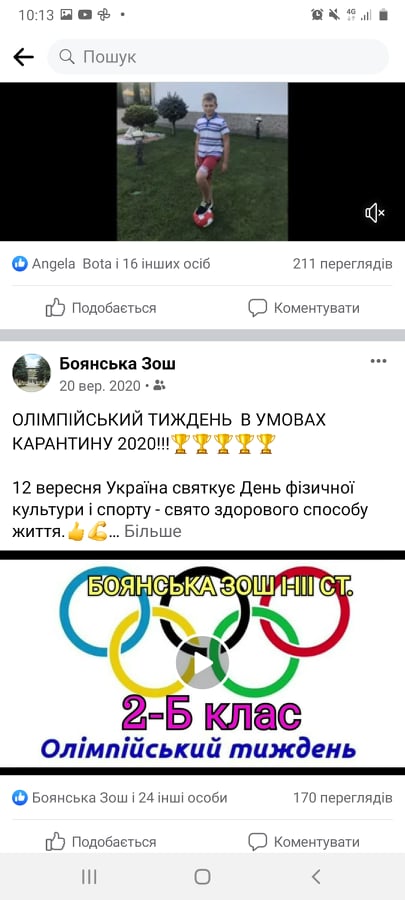 Фізичне виховання
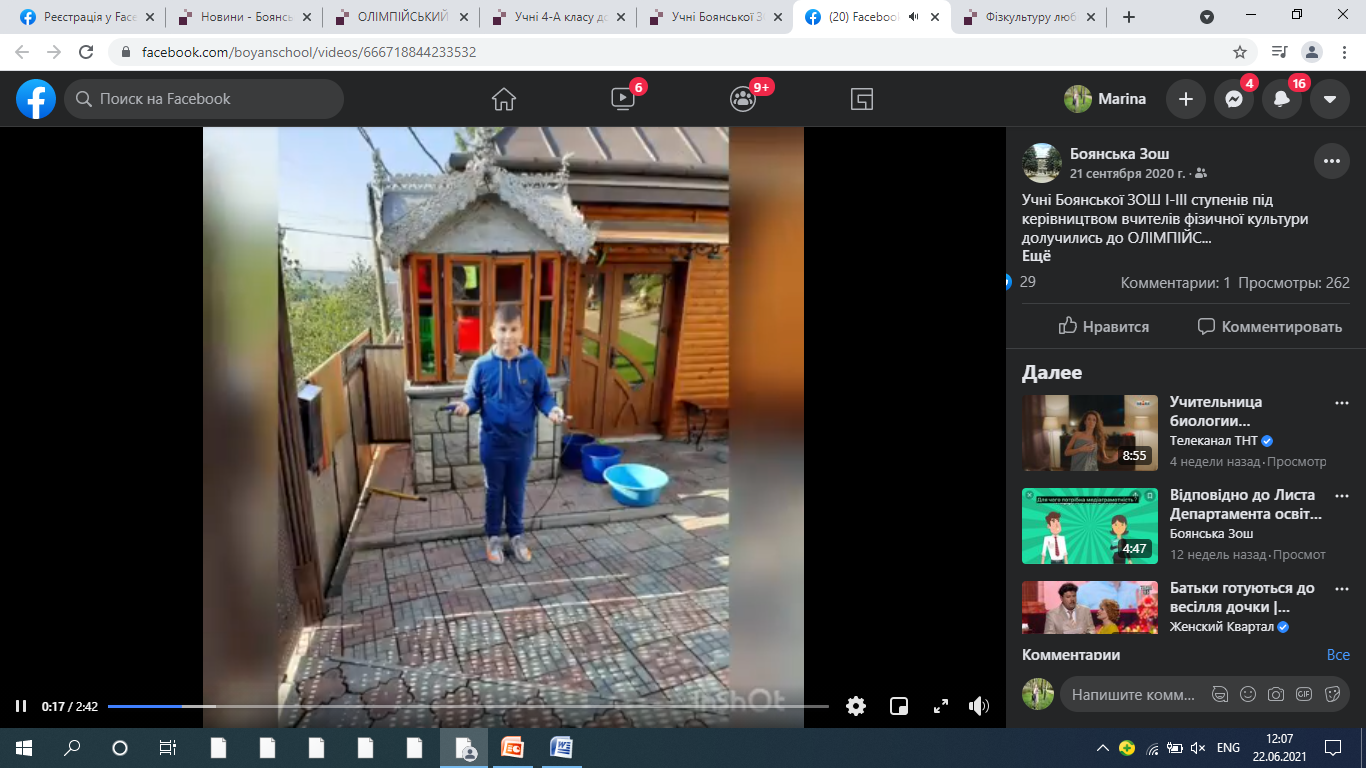 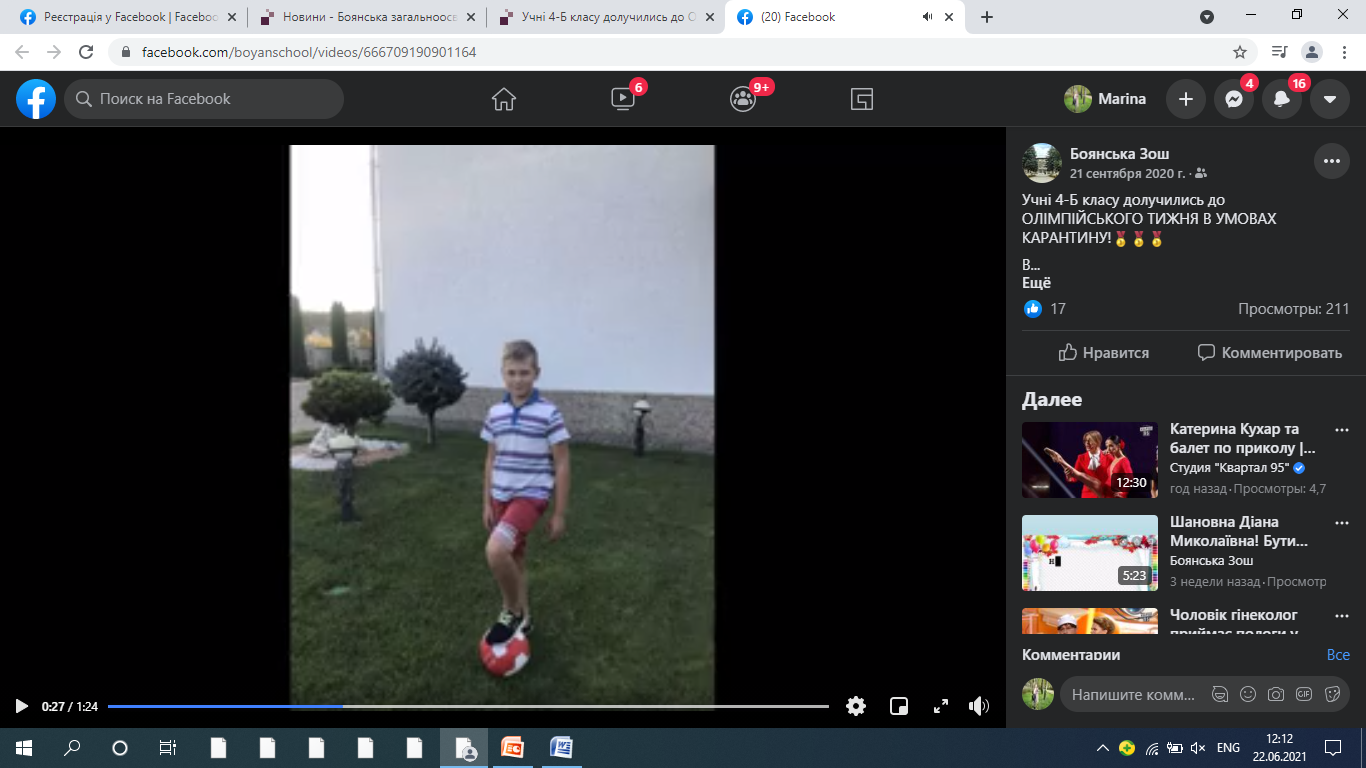 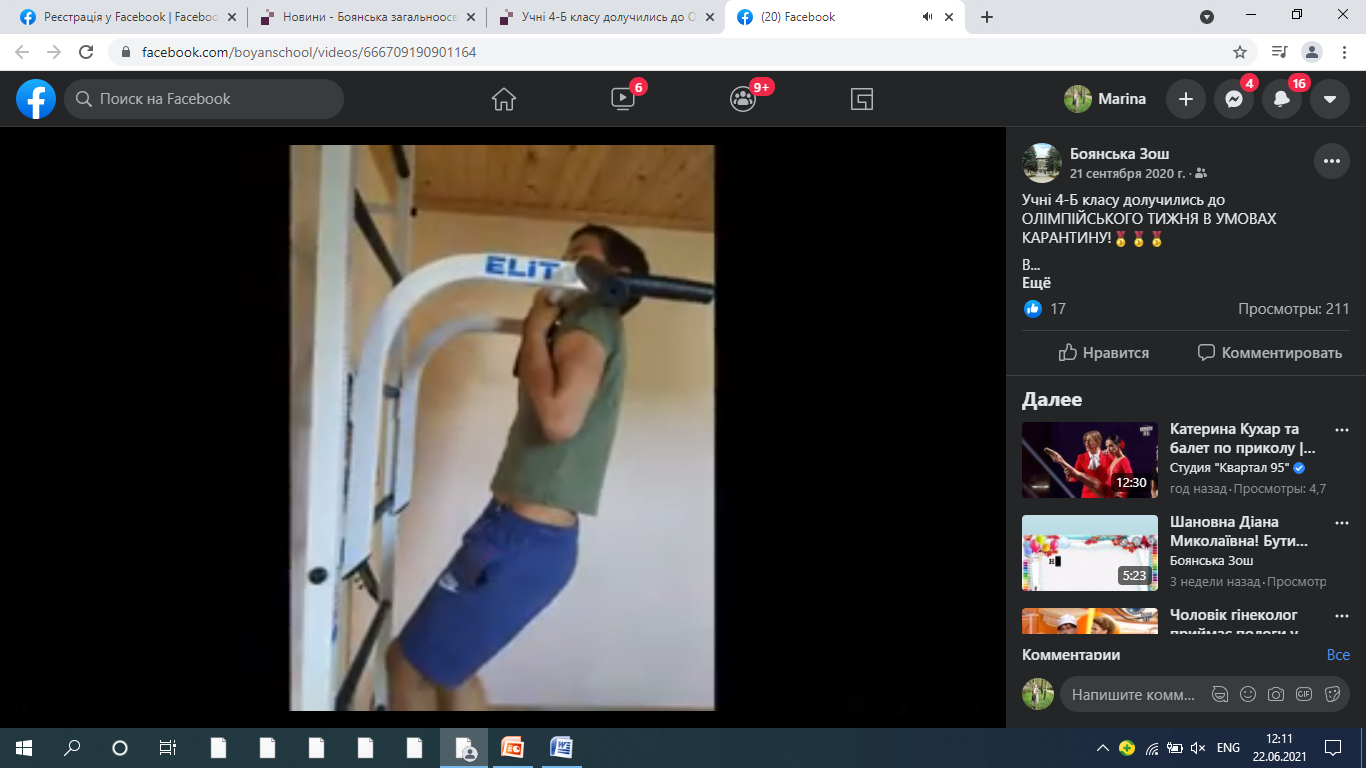 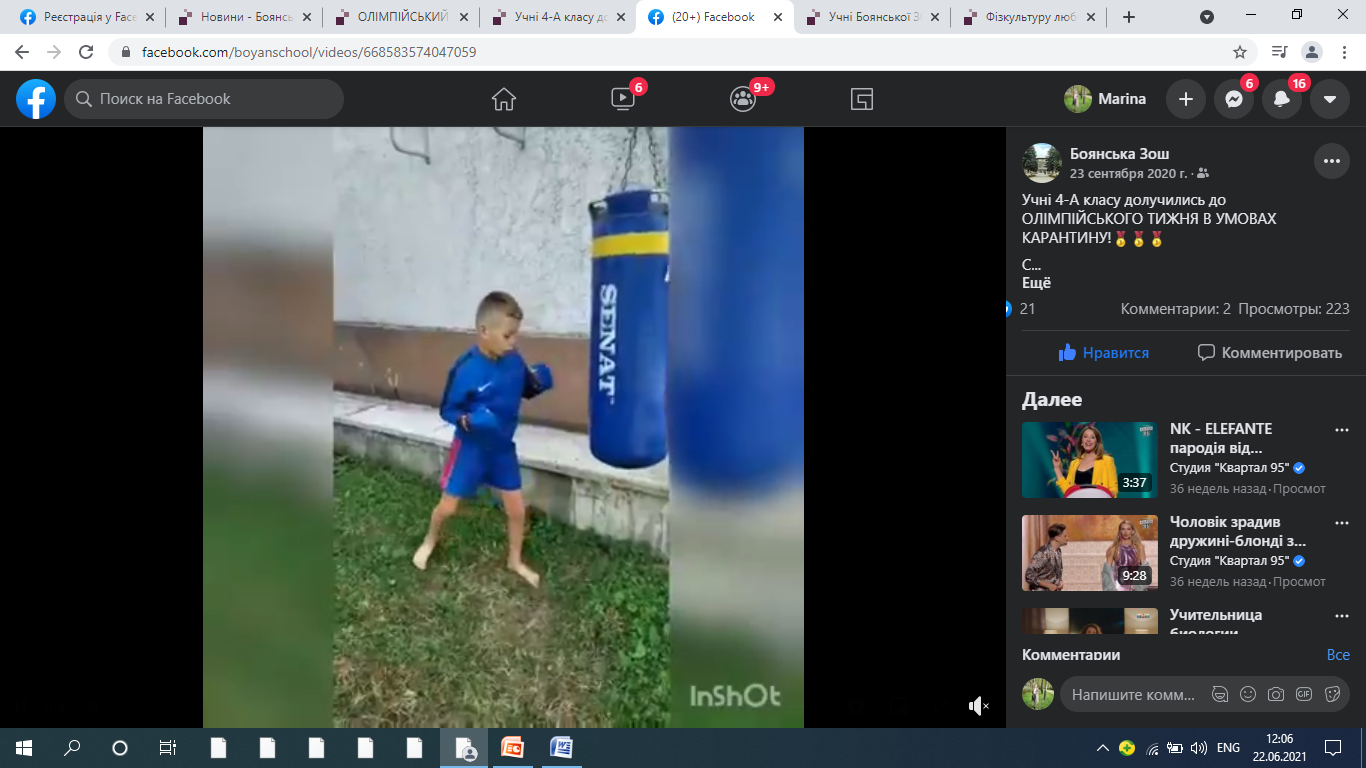 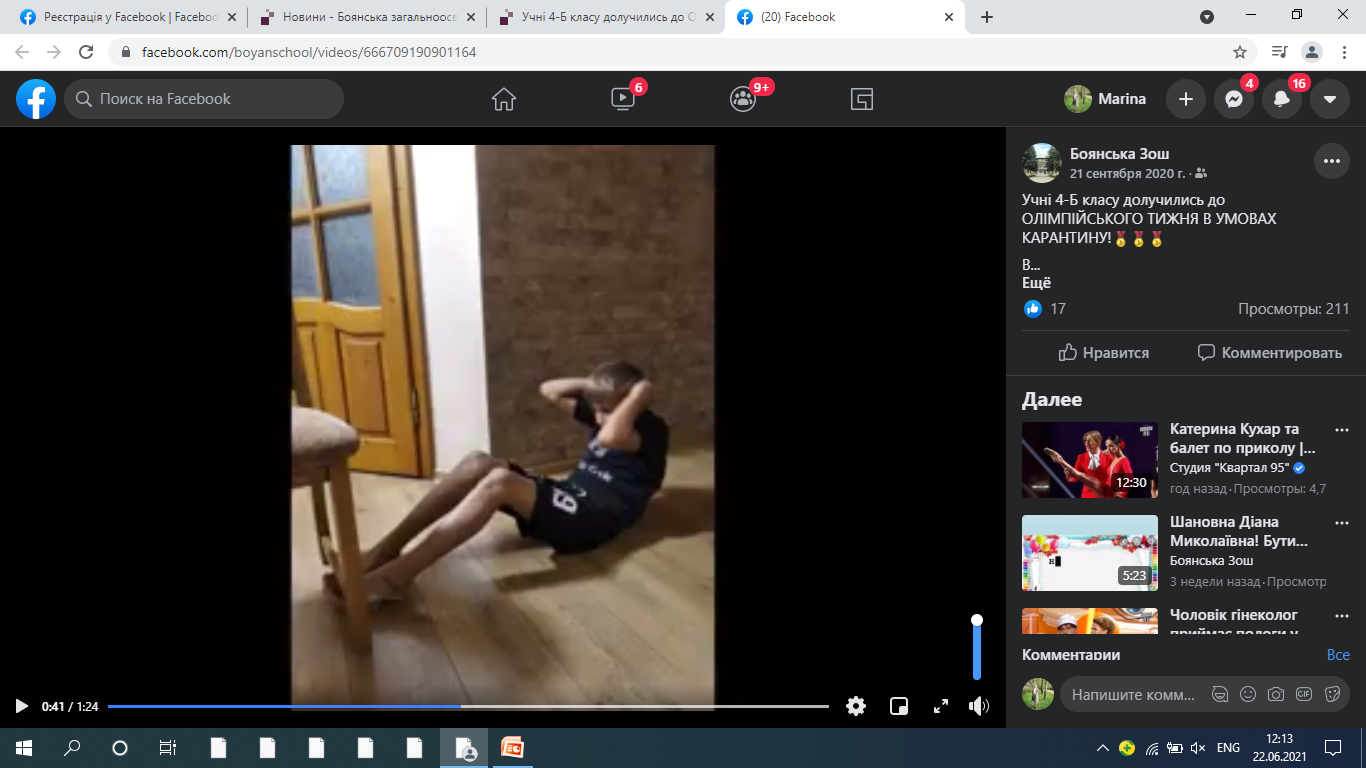 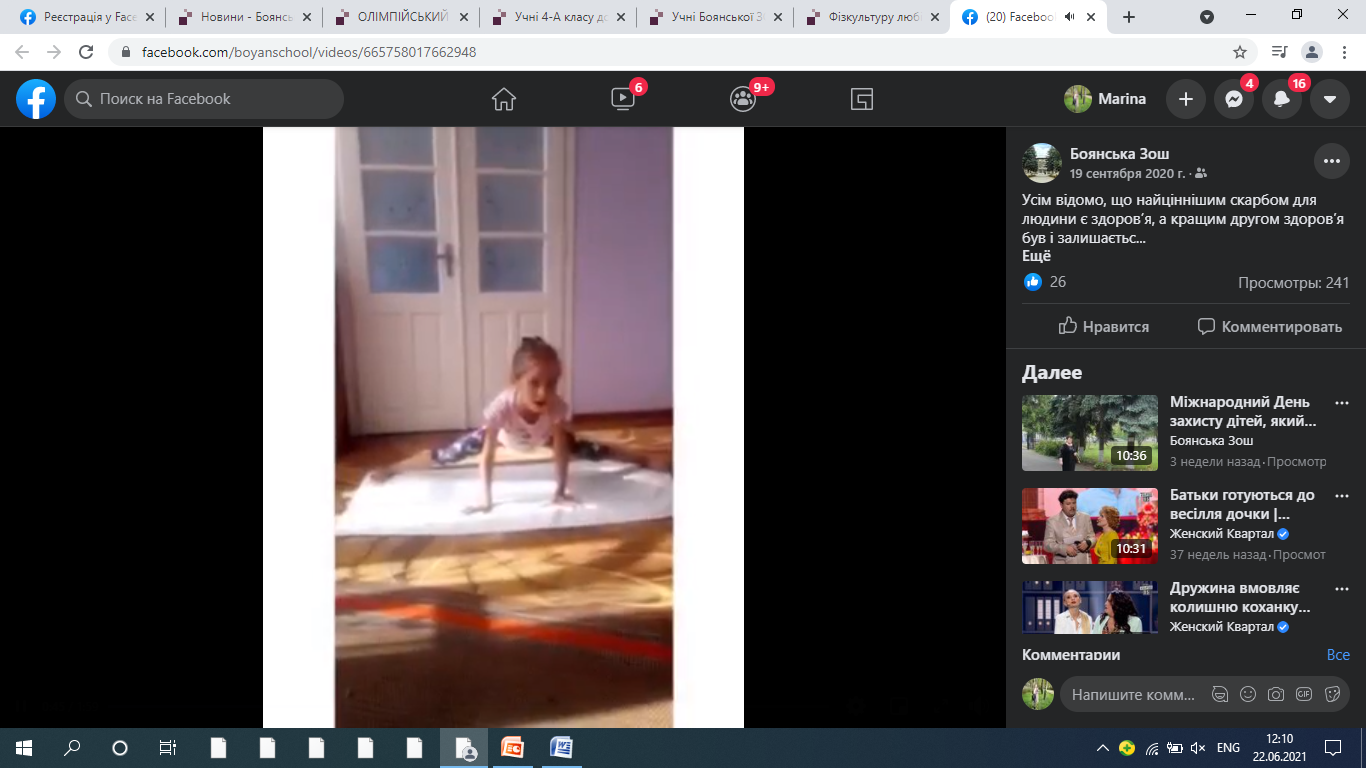 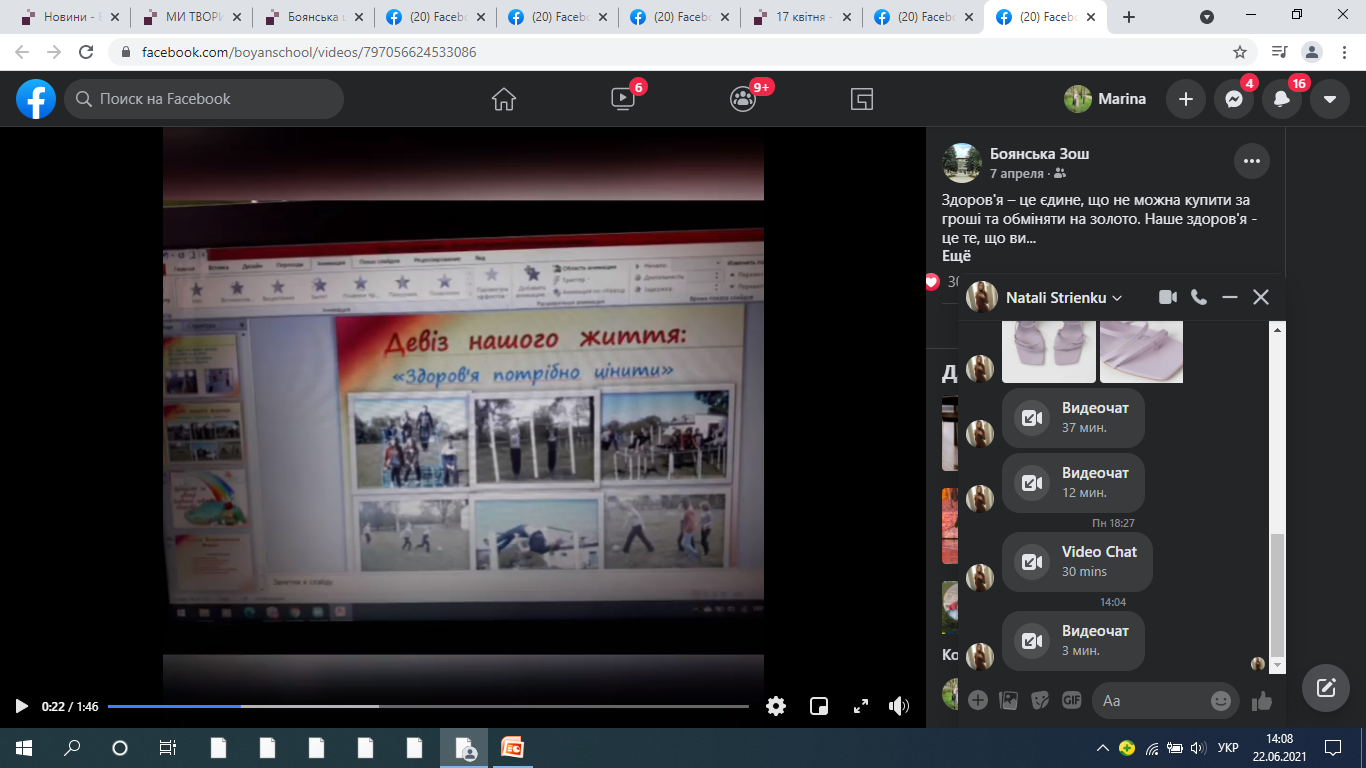 Трудове виховання
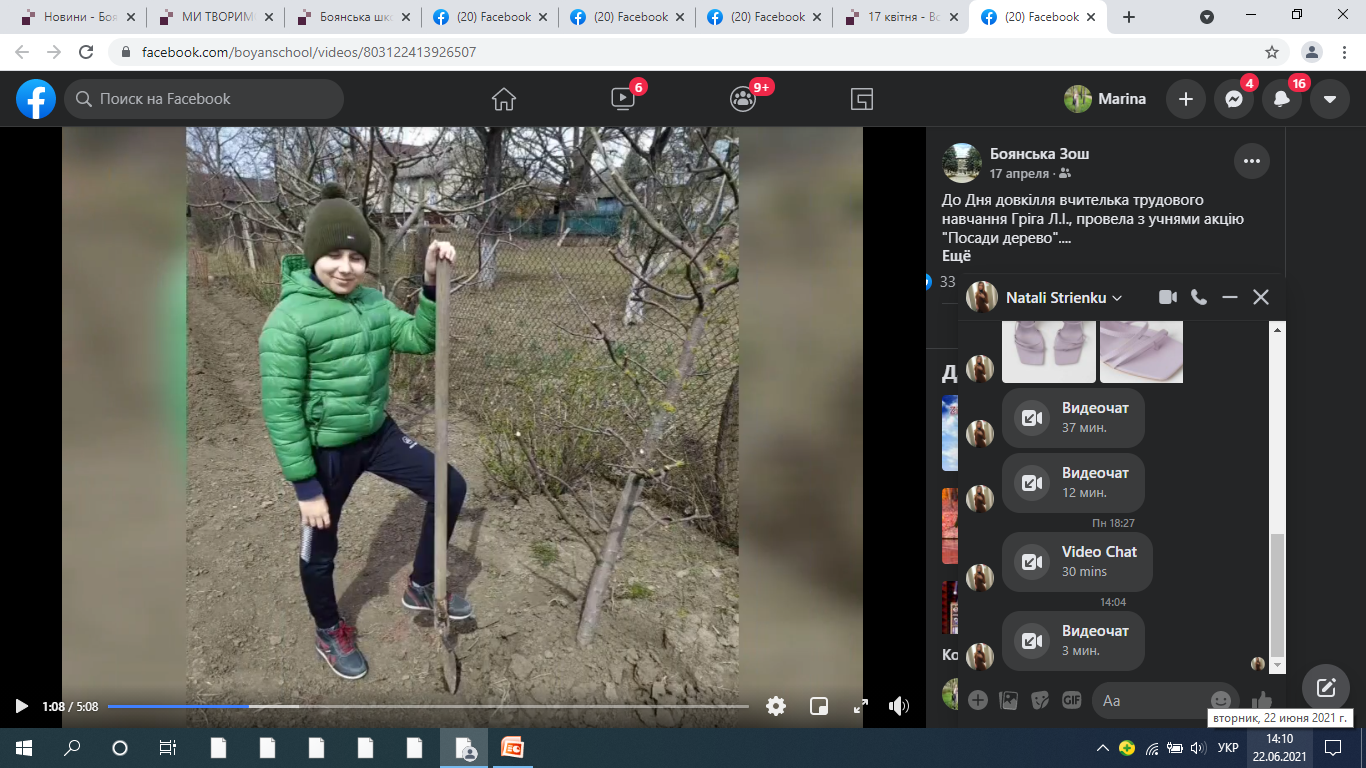 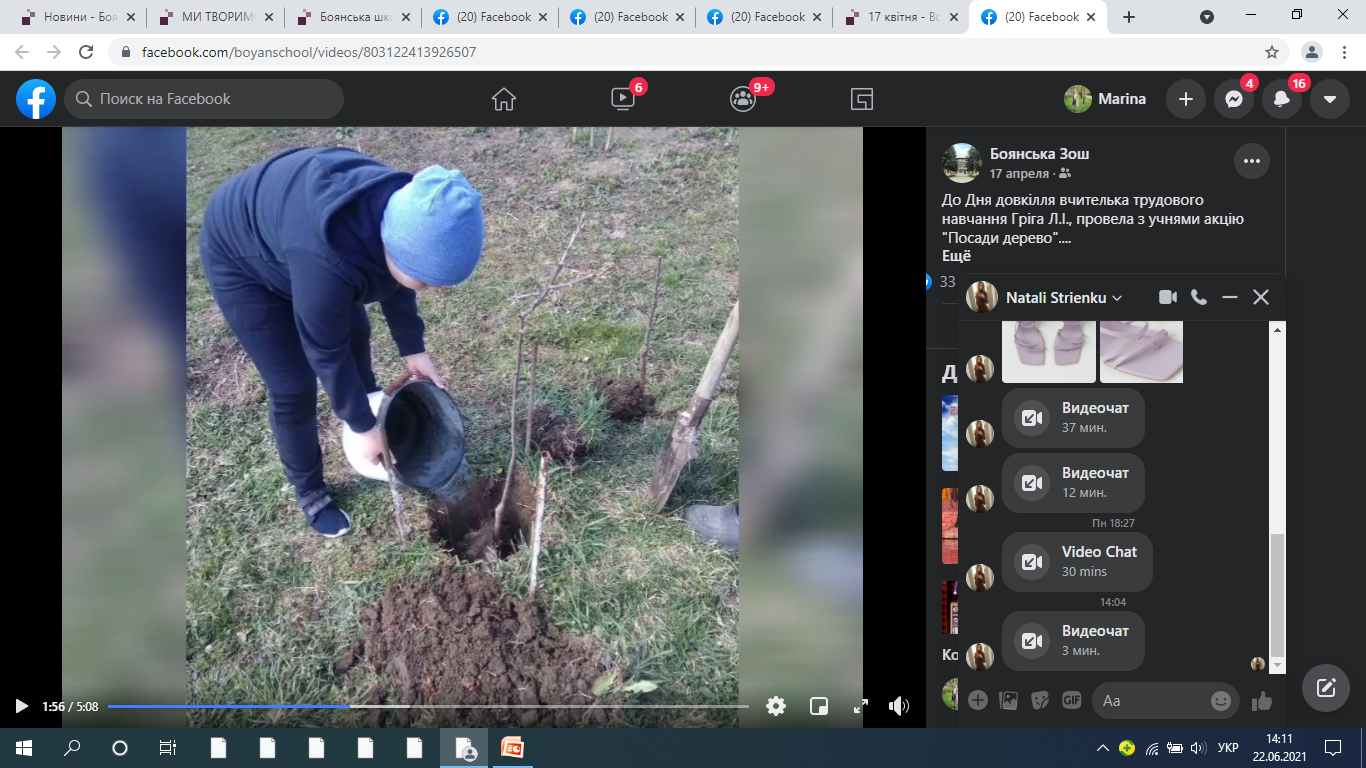 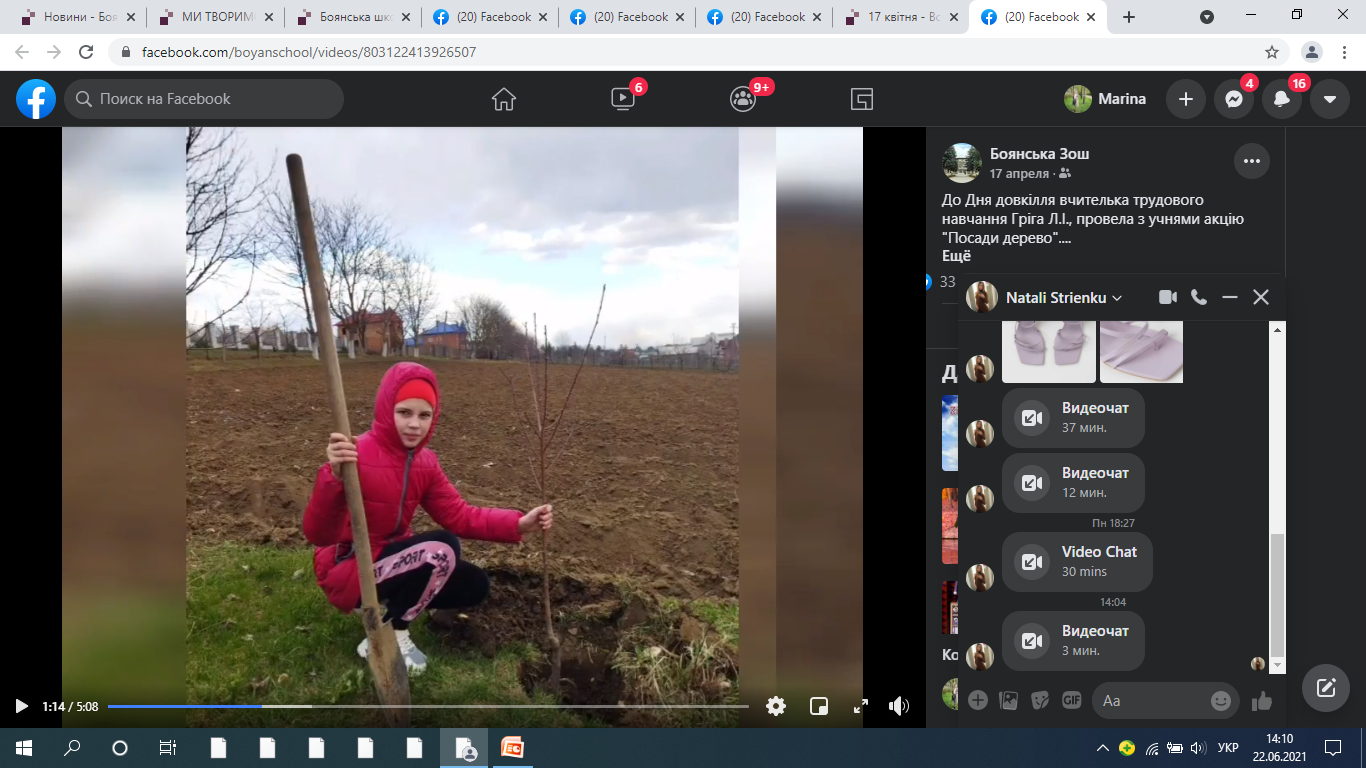 Екологічне виховання
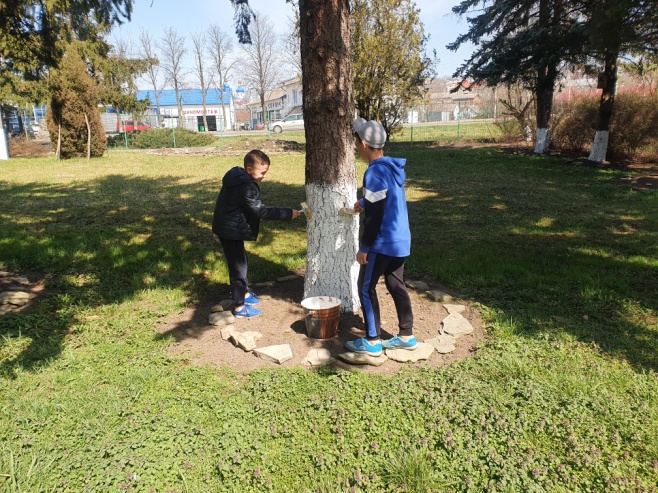 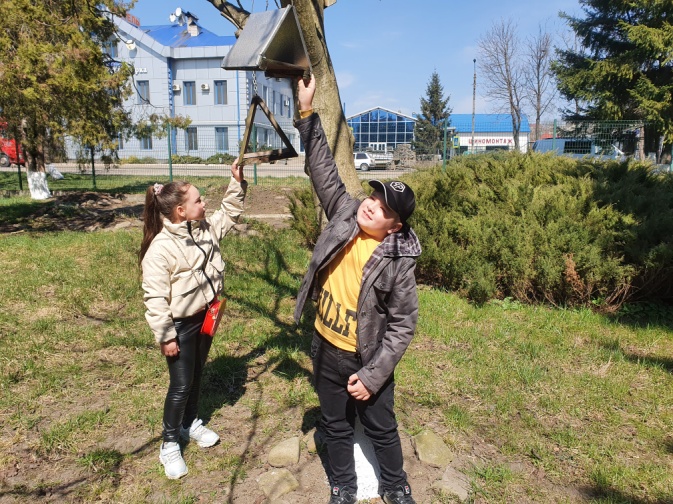 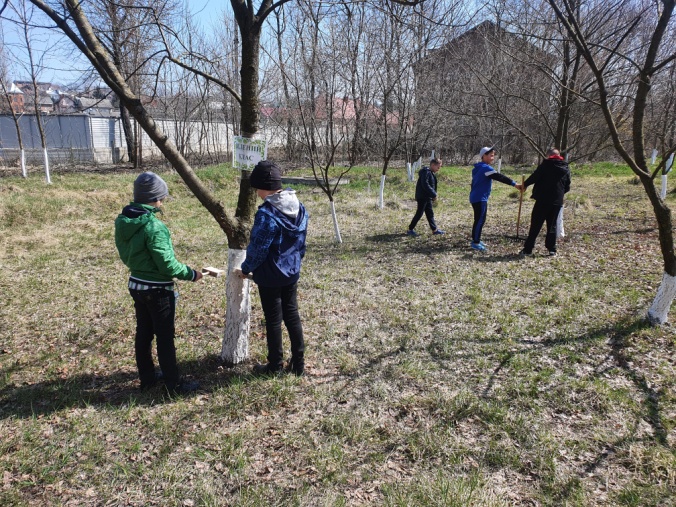 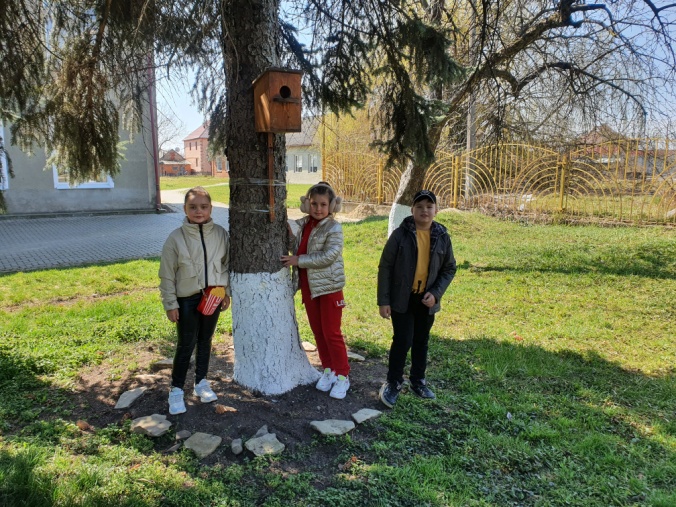 Профілактична робота
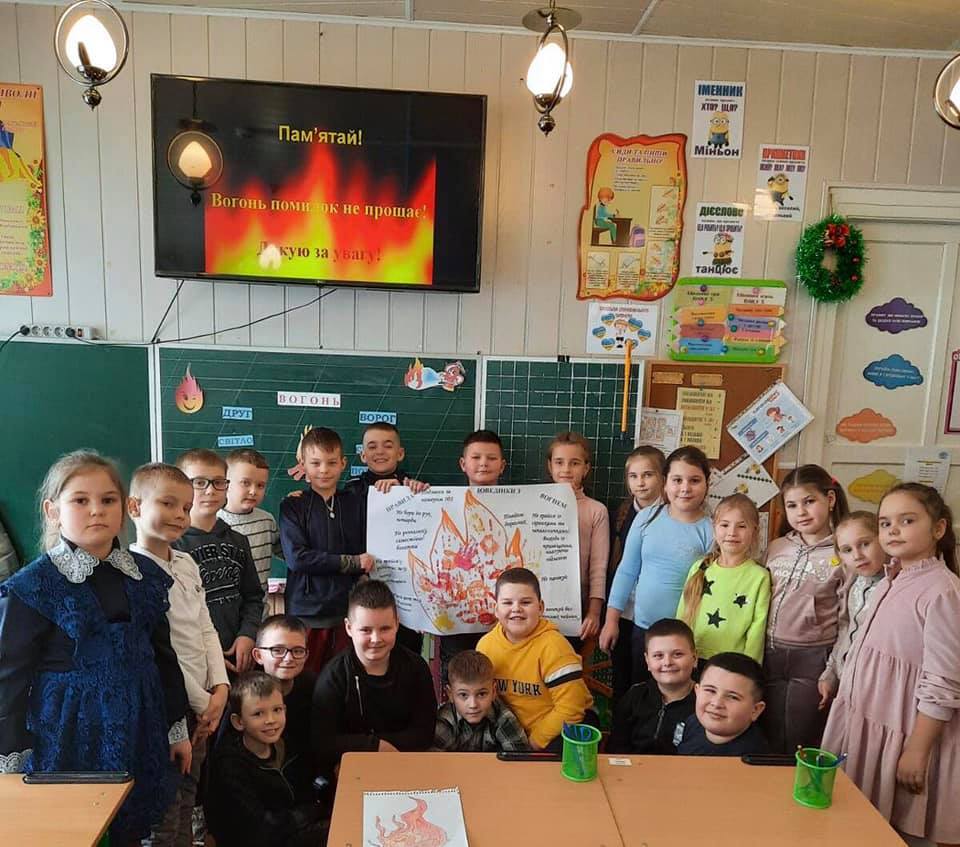 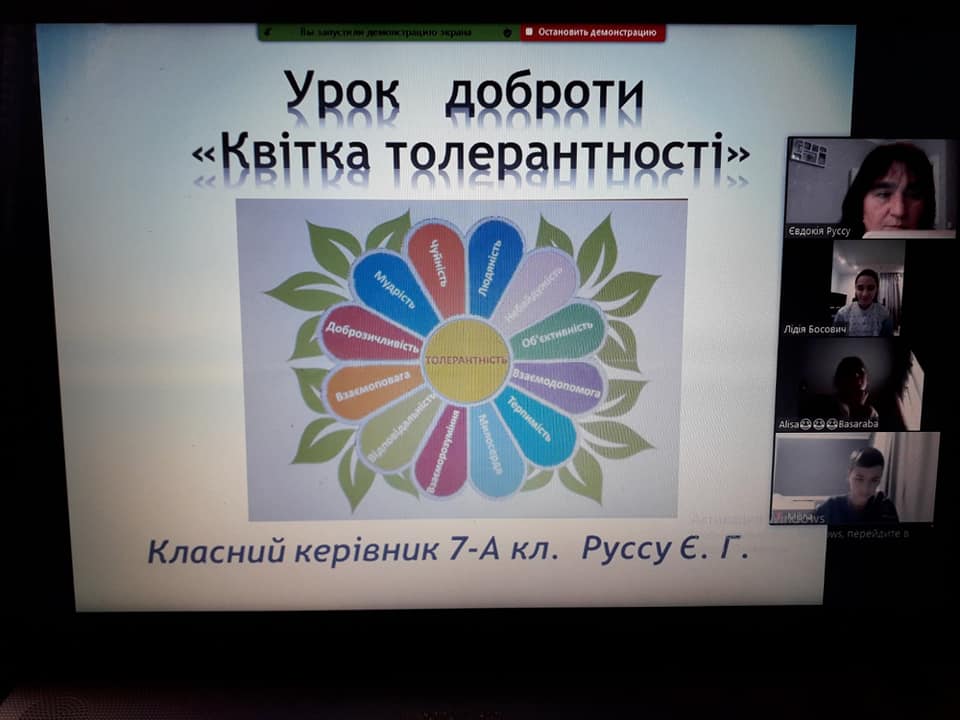 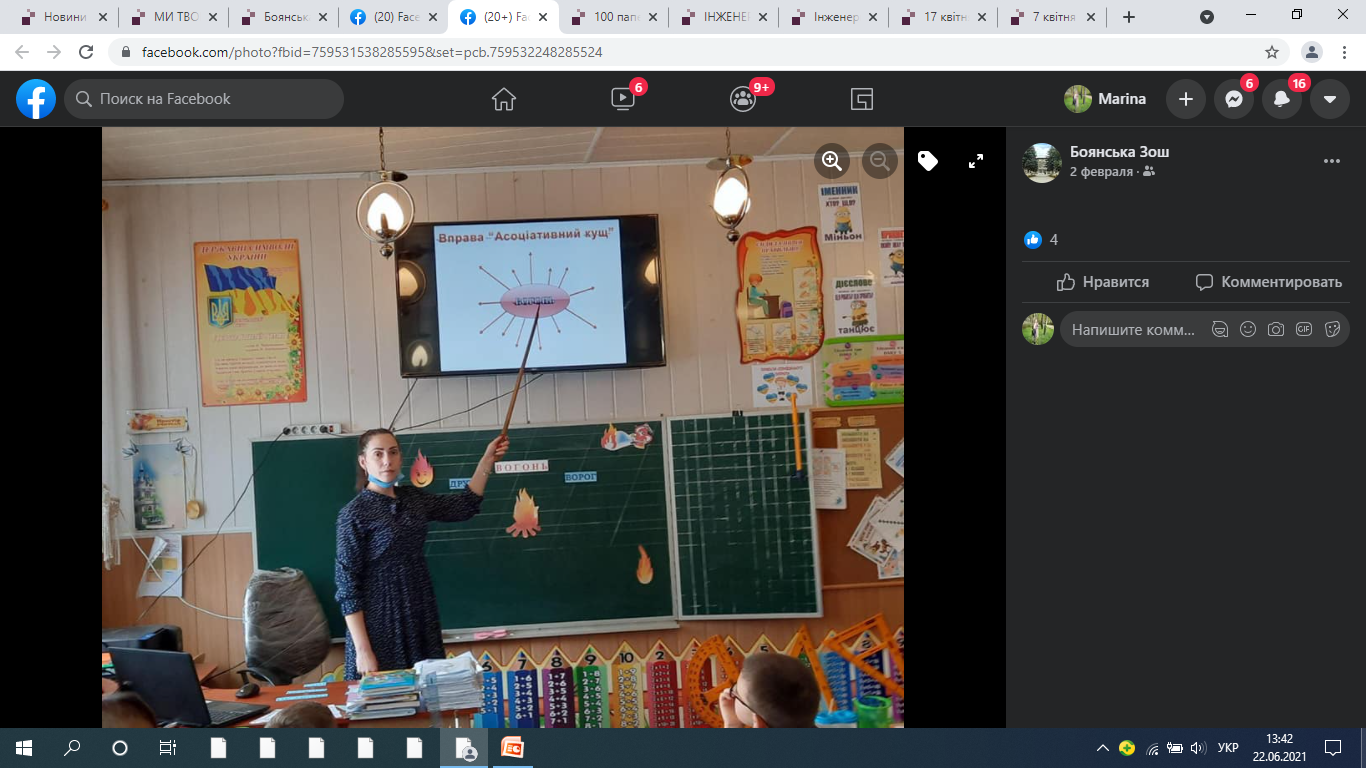 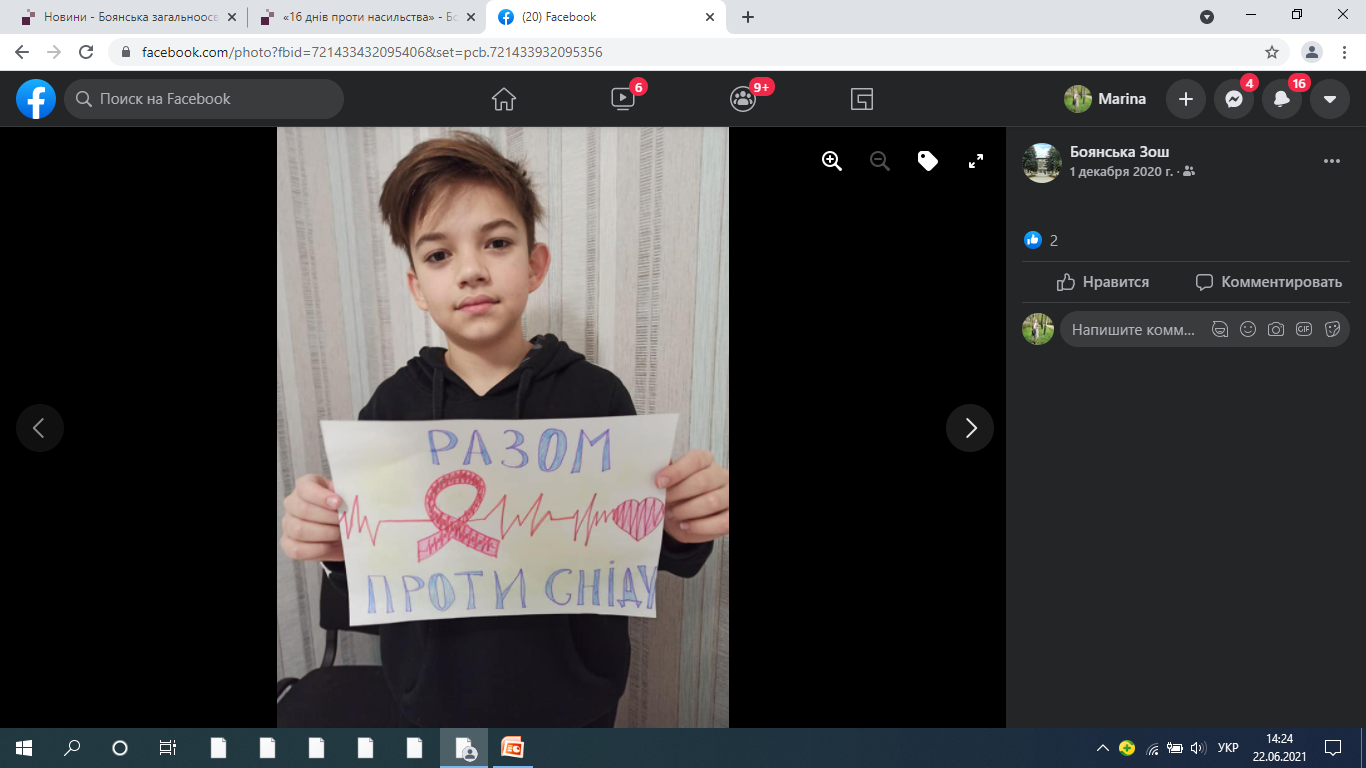 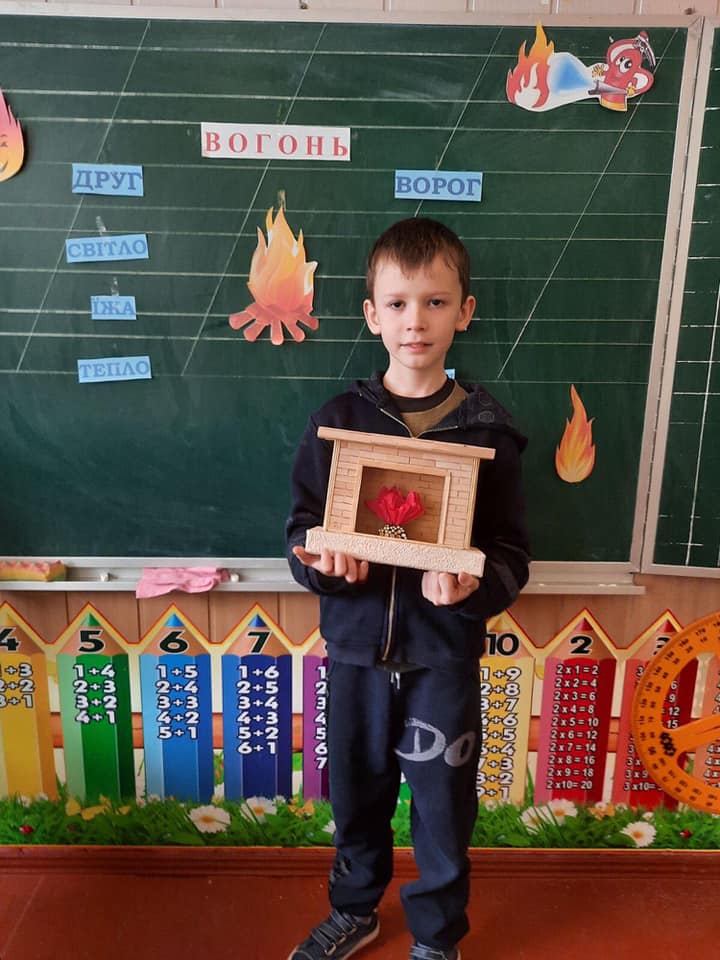 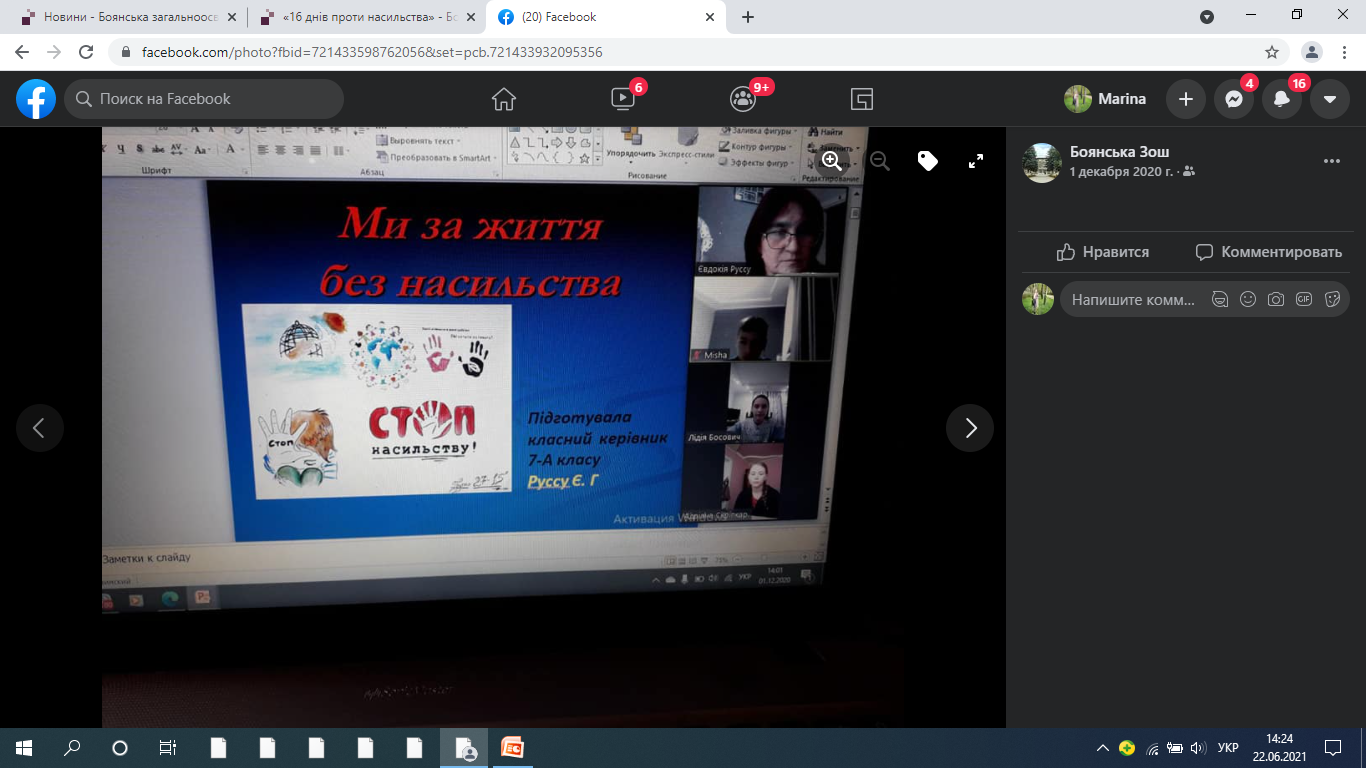 Акції
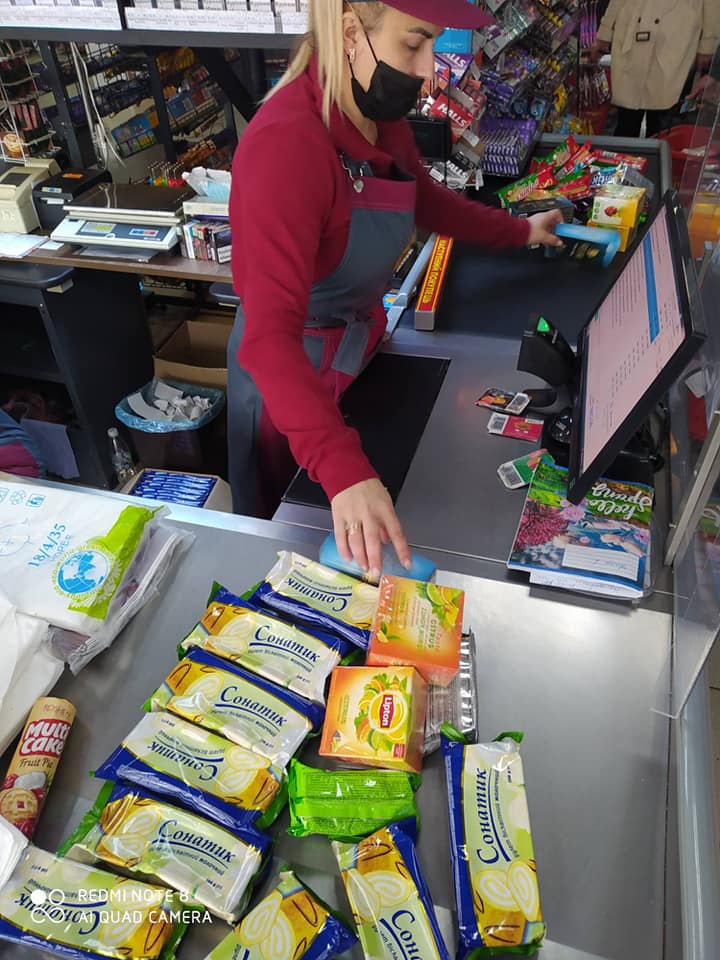 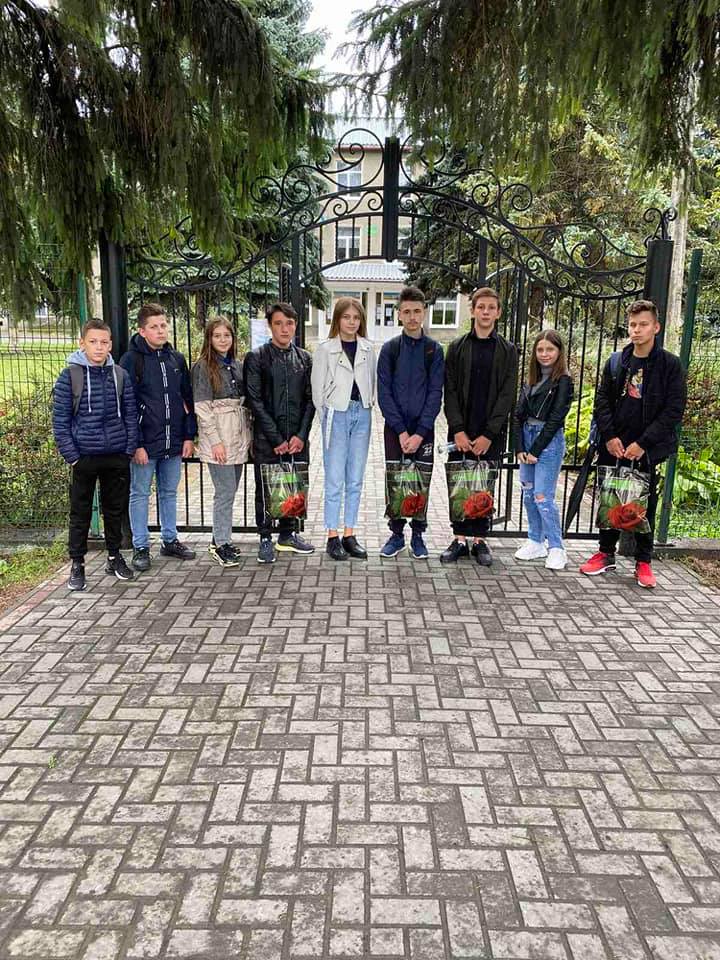 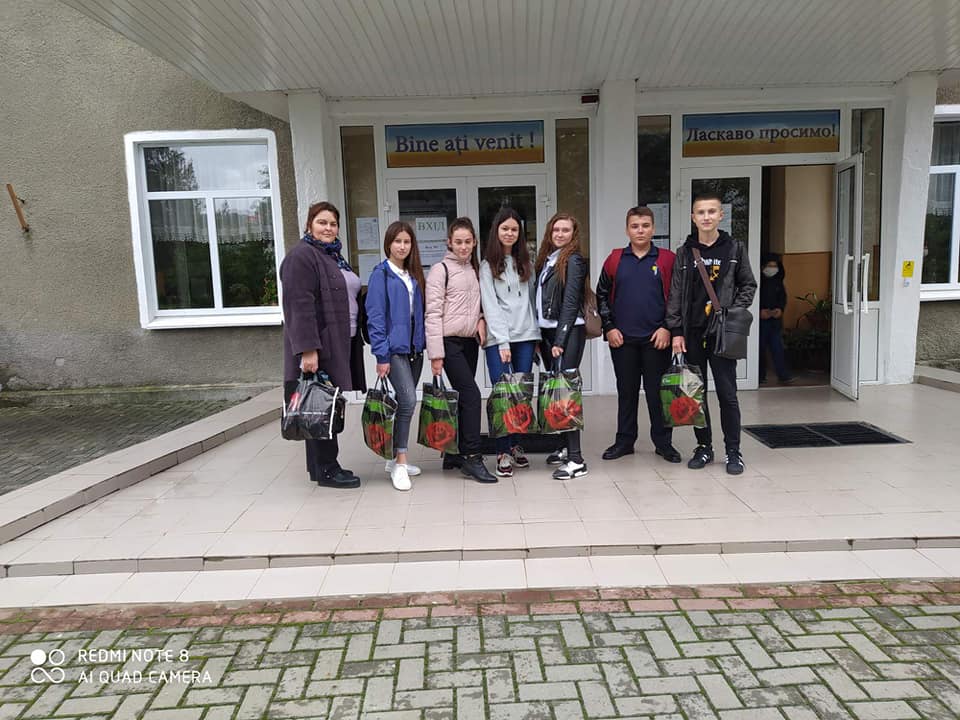 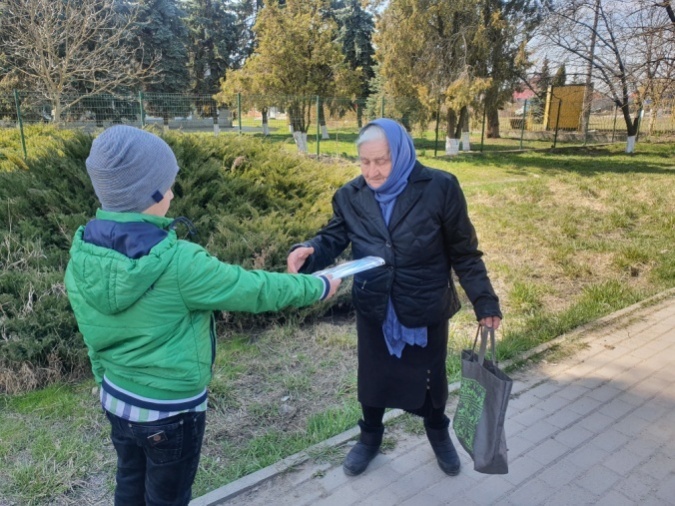 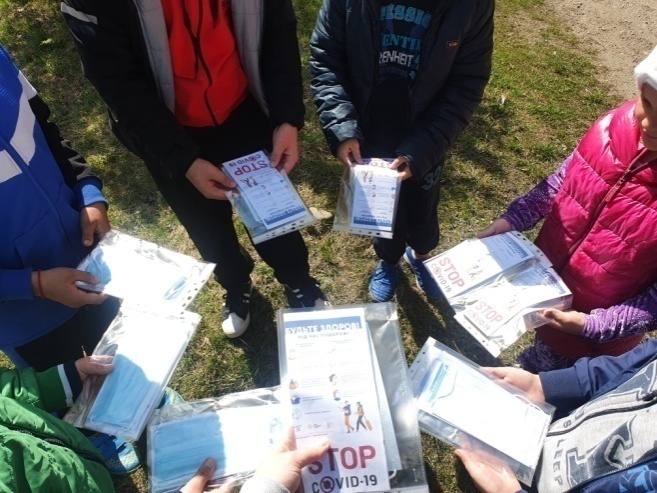 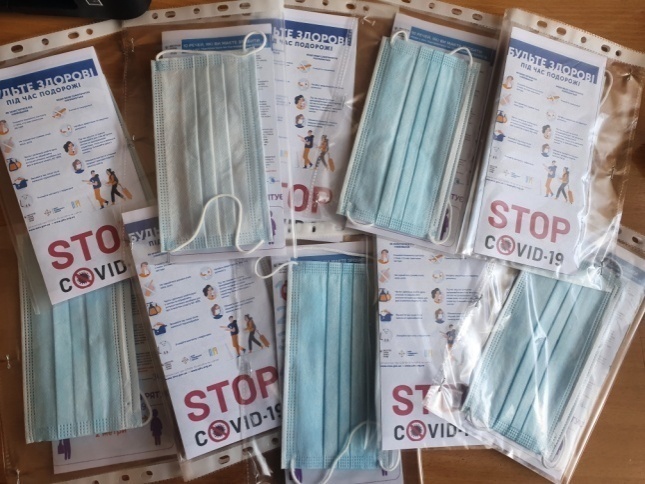 Офіційний сайт школи
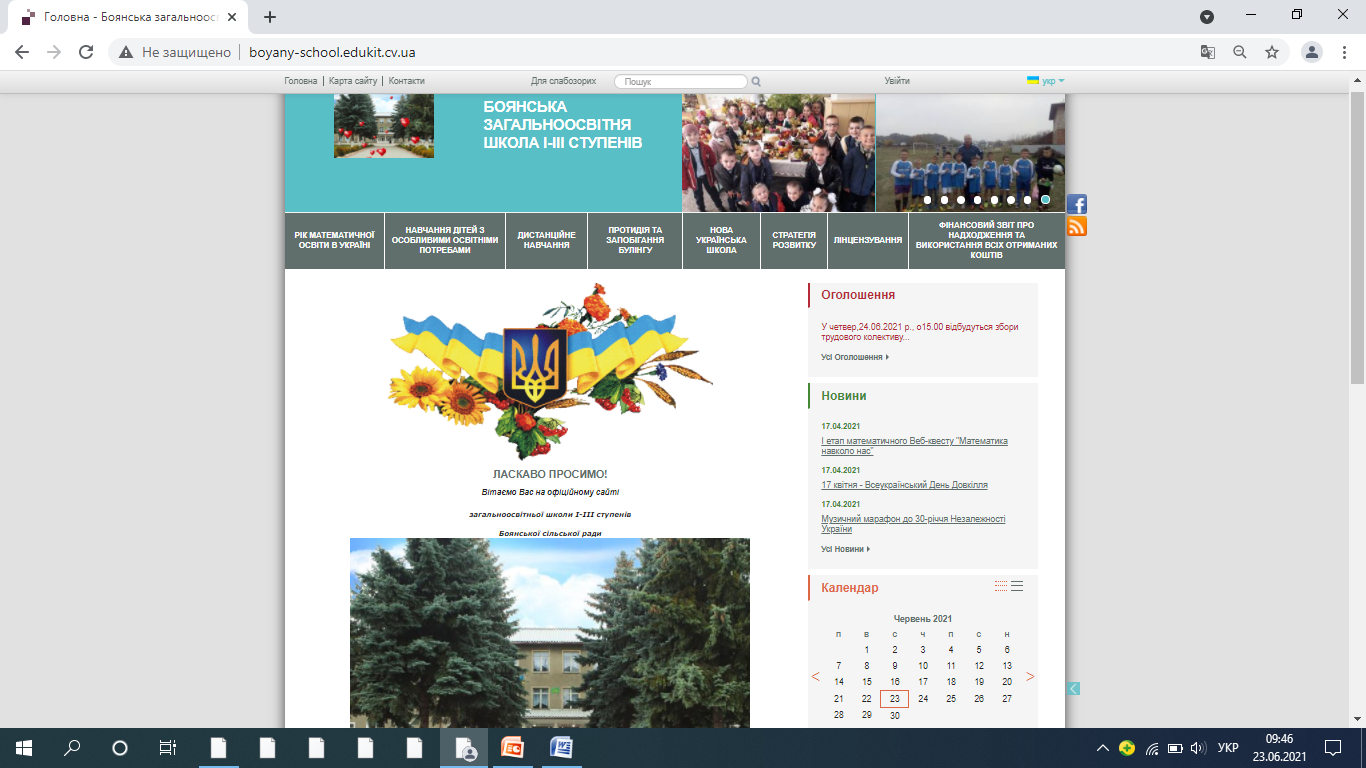 http://boyany-school.edukit.cv.ua/
Шкільна бібліотека
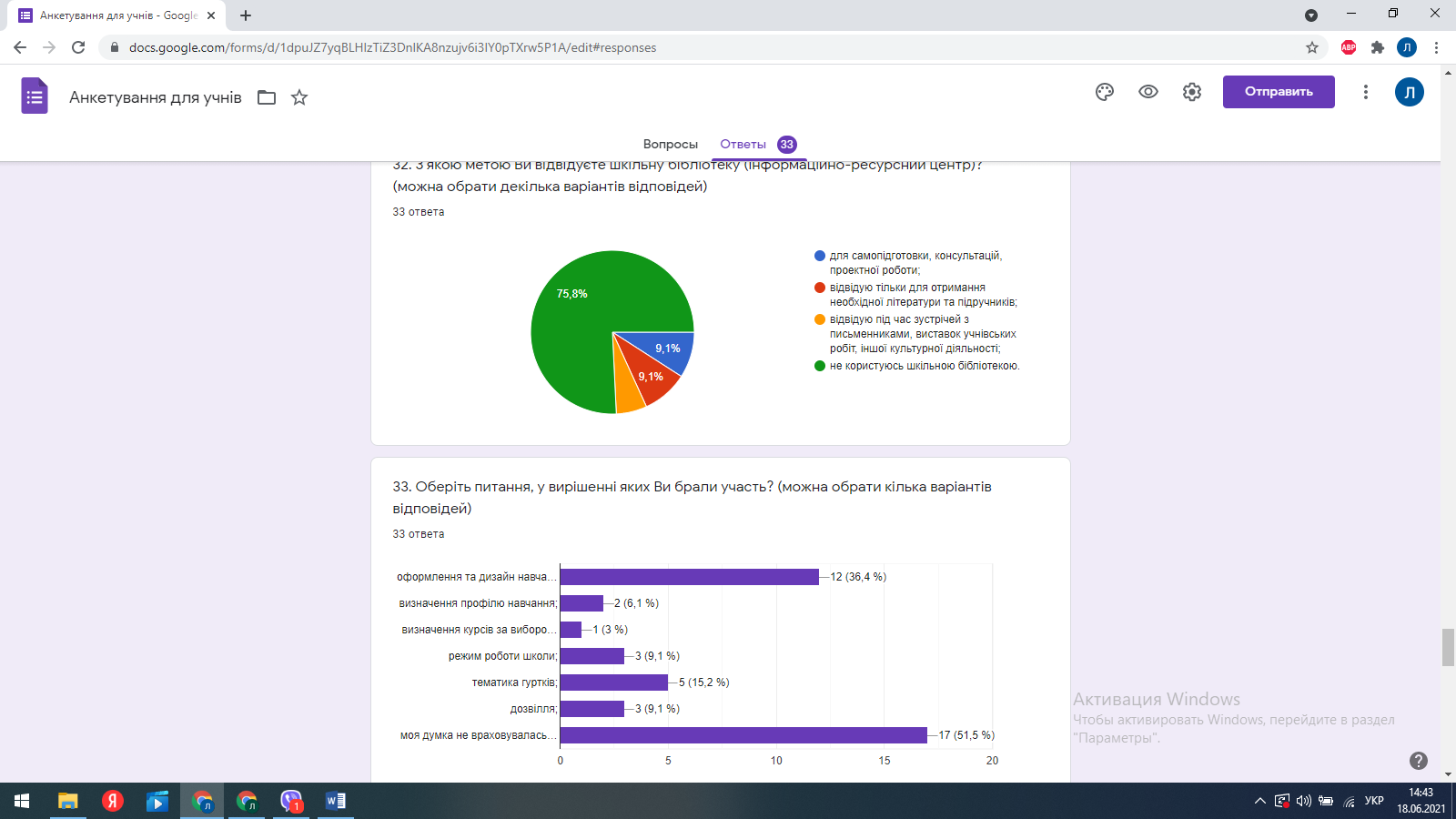 Заходи до 150-річчя Лесі Українки
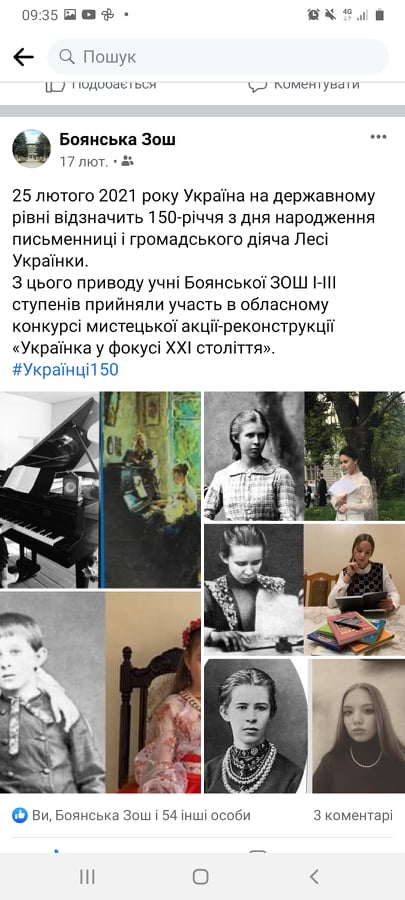 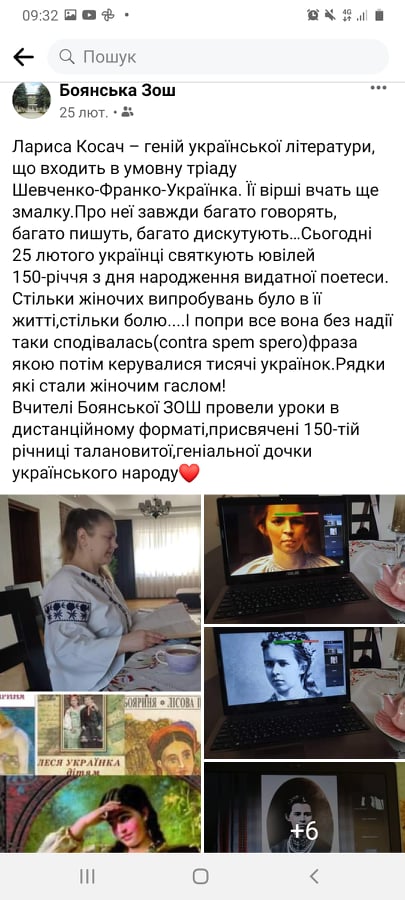 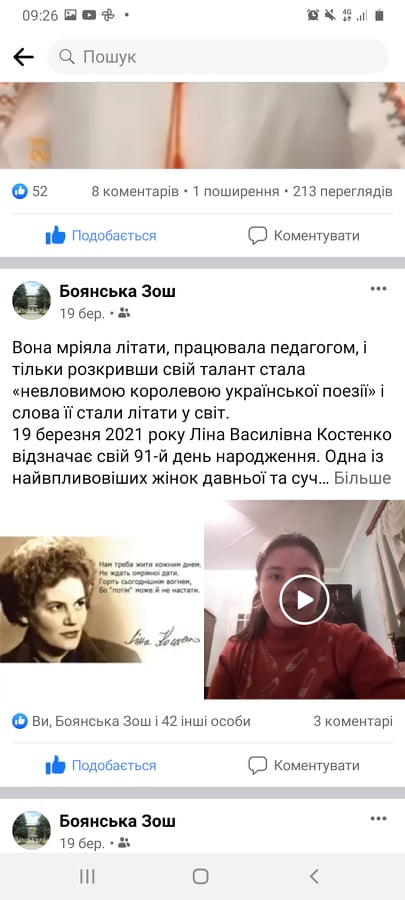 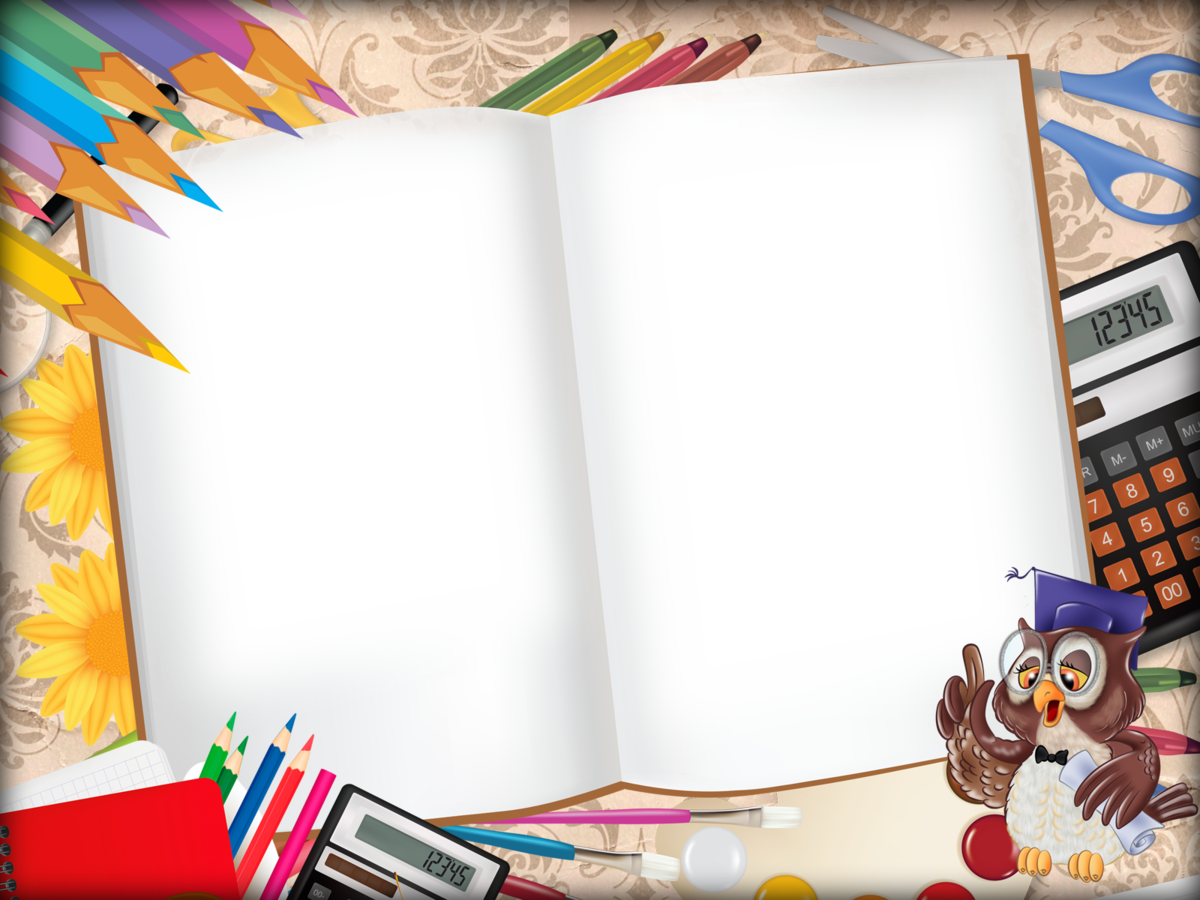 Фільмпро школу
Система оцінювання здобувачів освіти
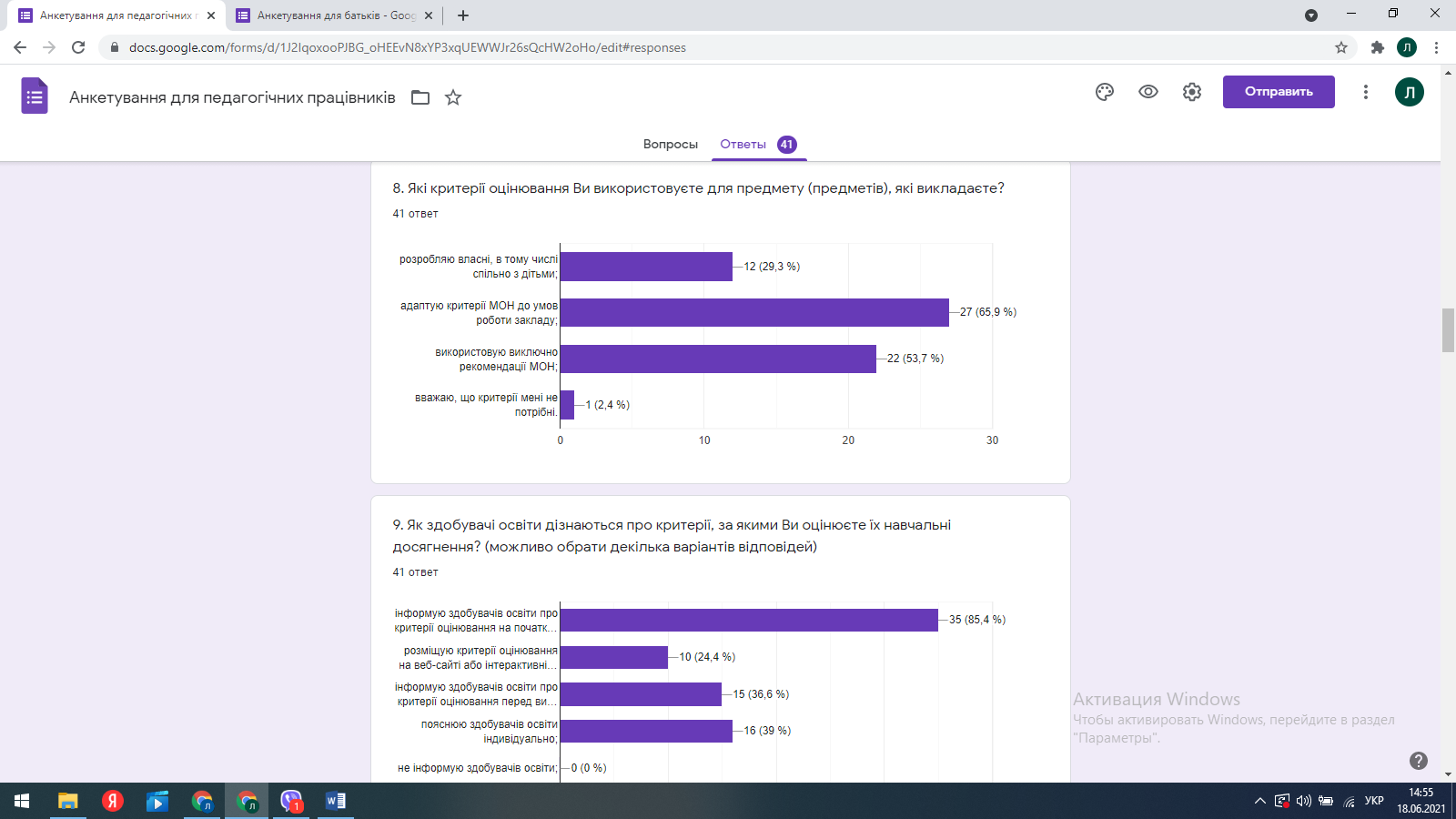 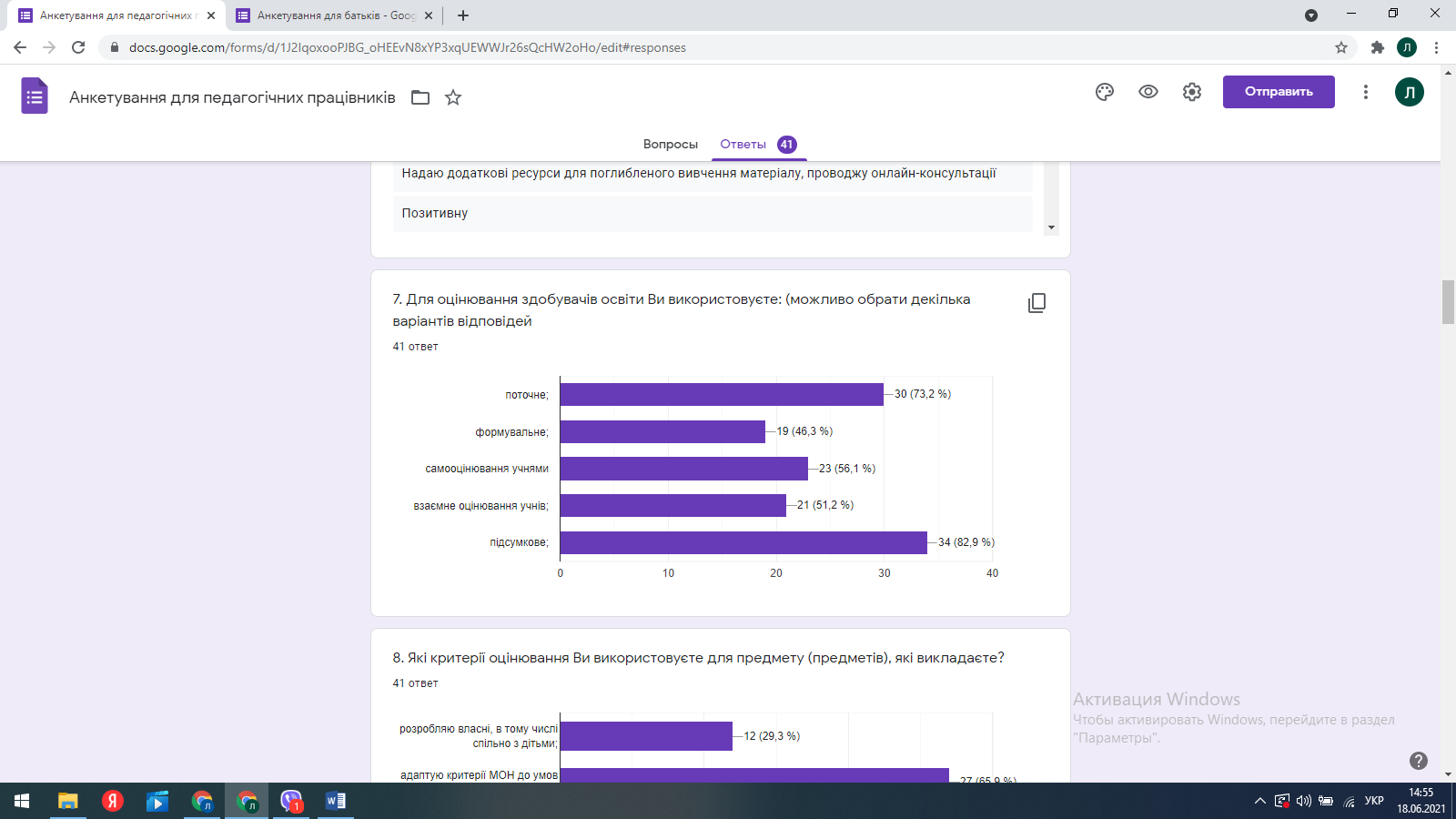 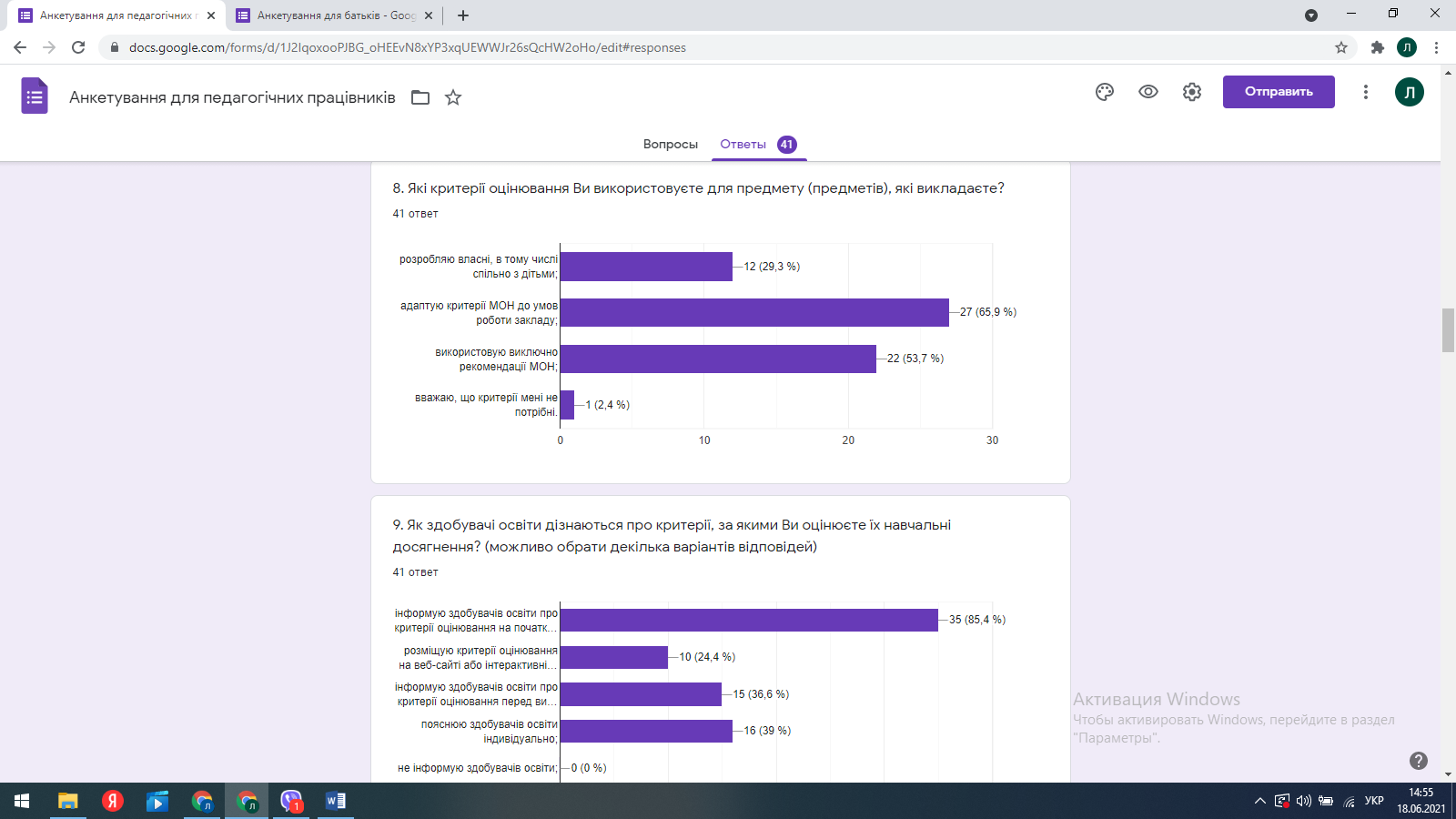 Самооцінювання та взаємооцінювання здобувачів освіти
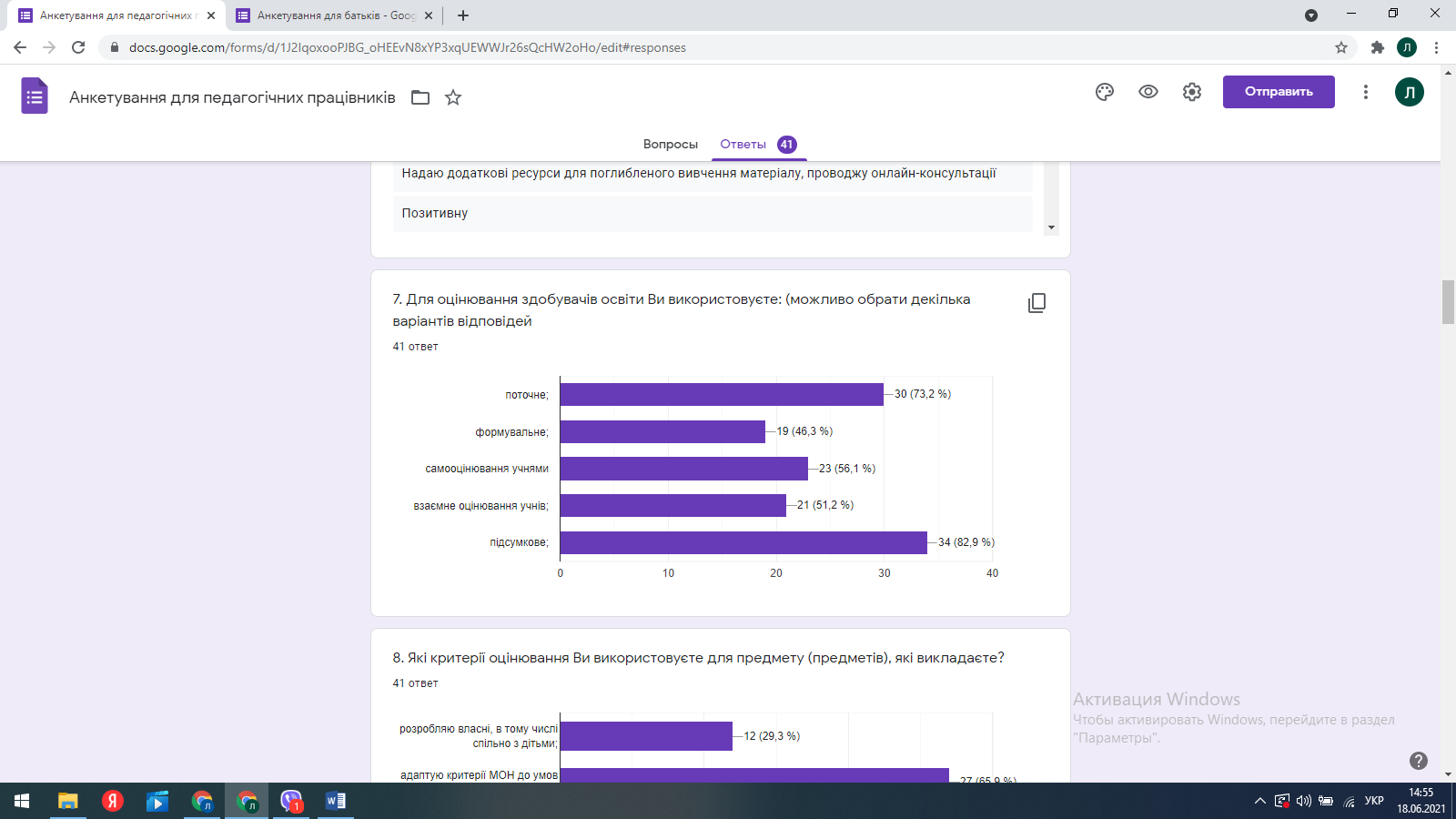 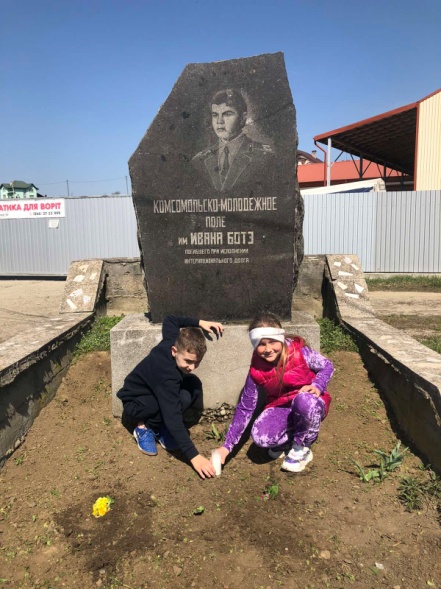 Національно-патріотичне виховання
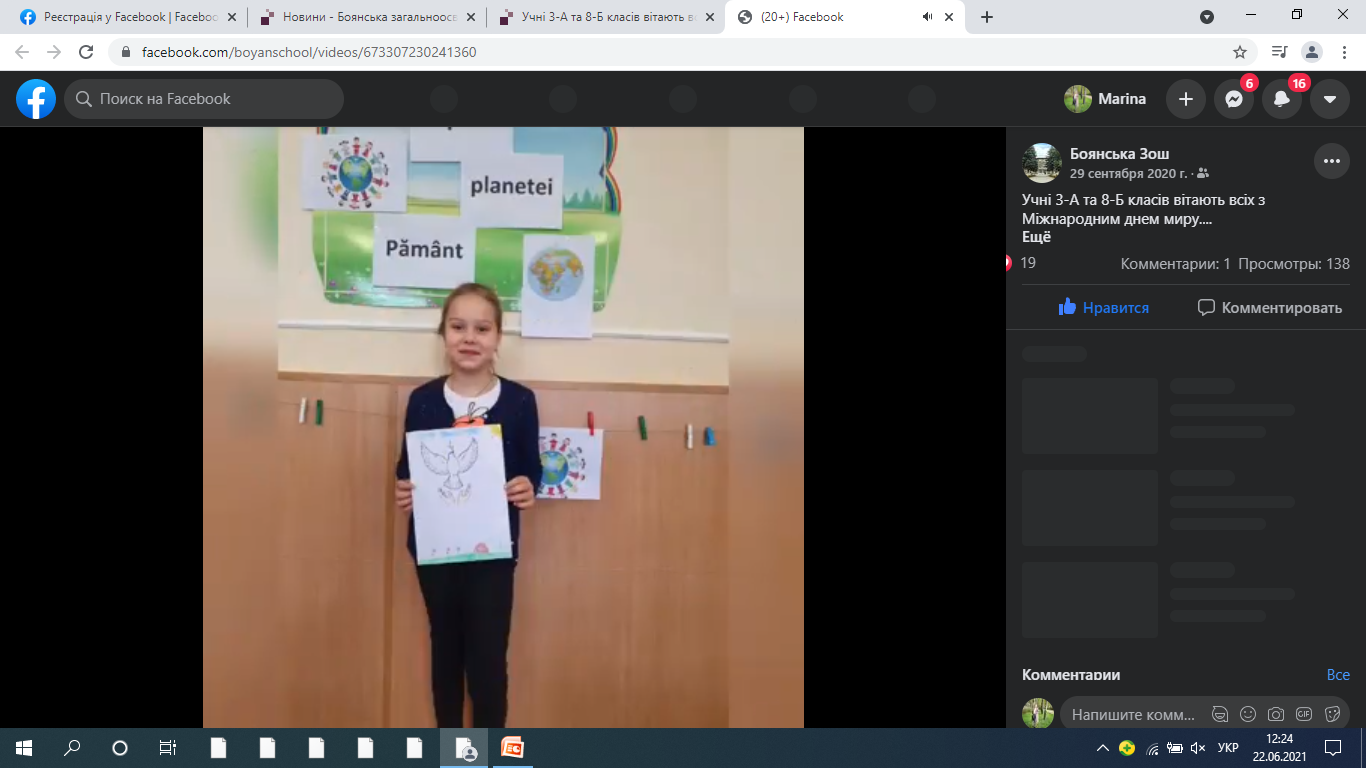 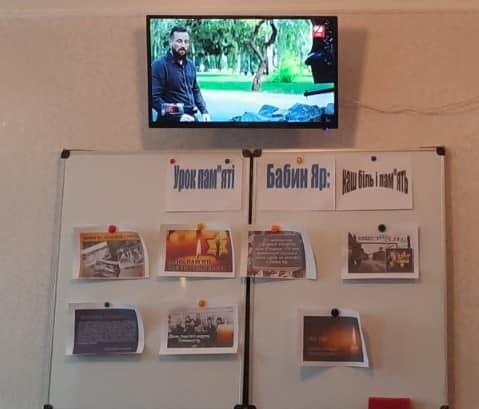 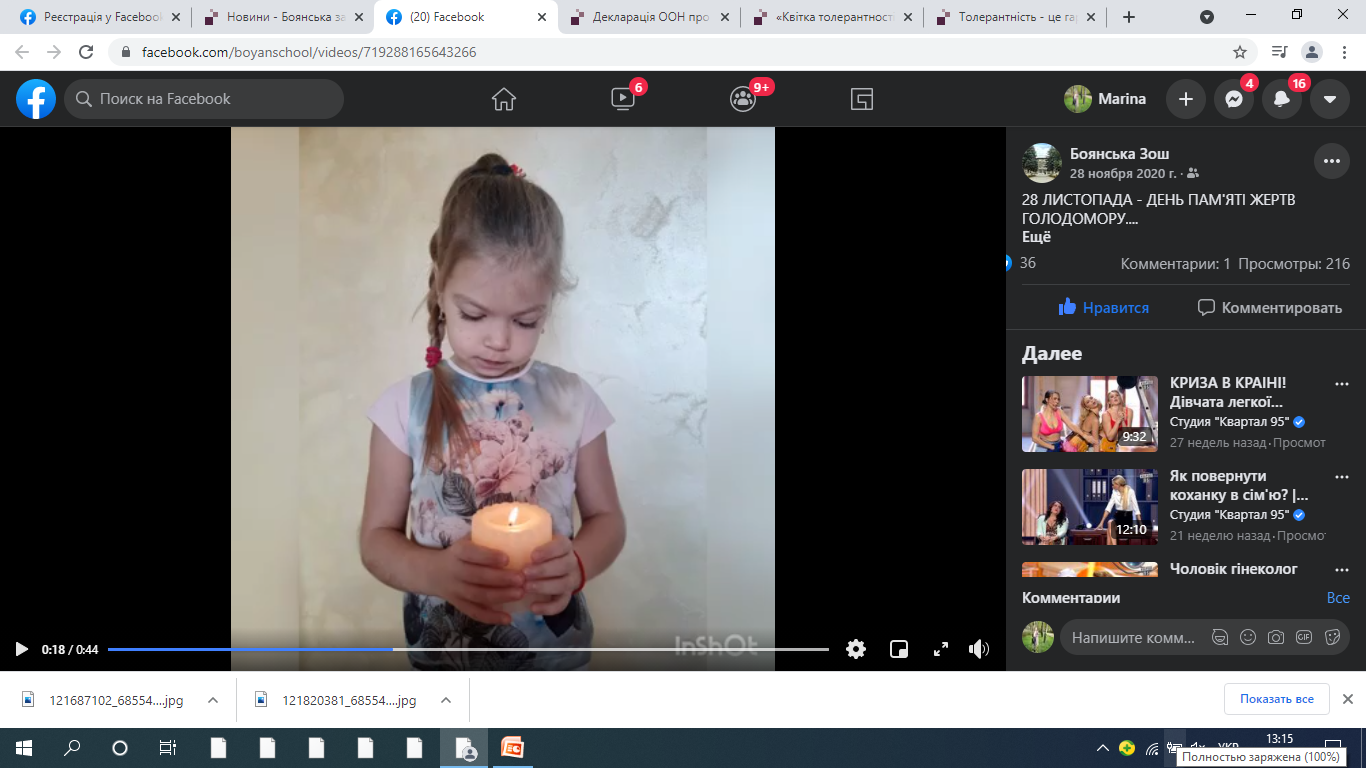 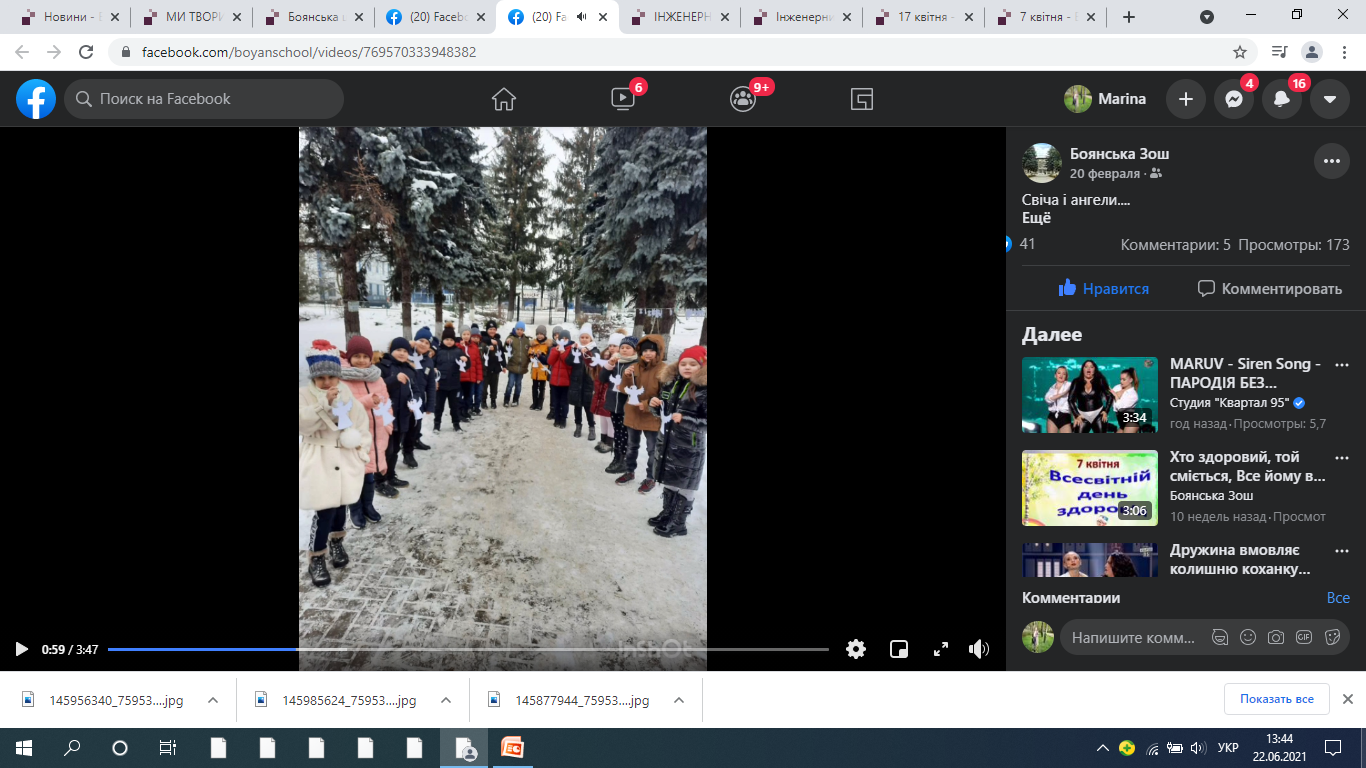 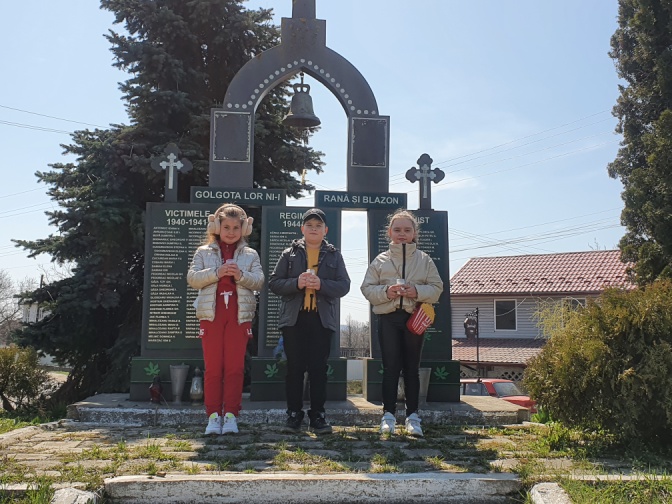 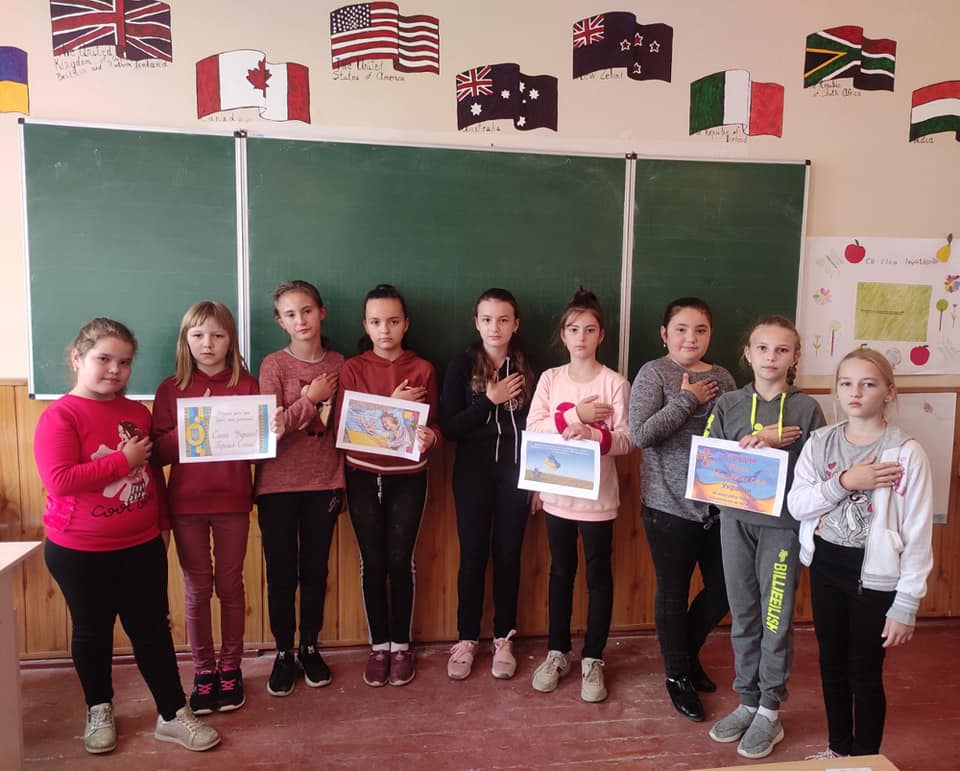 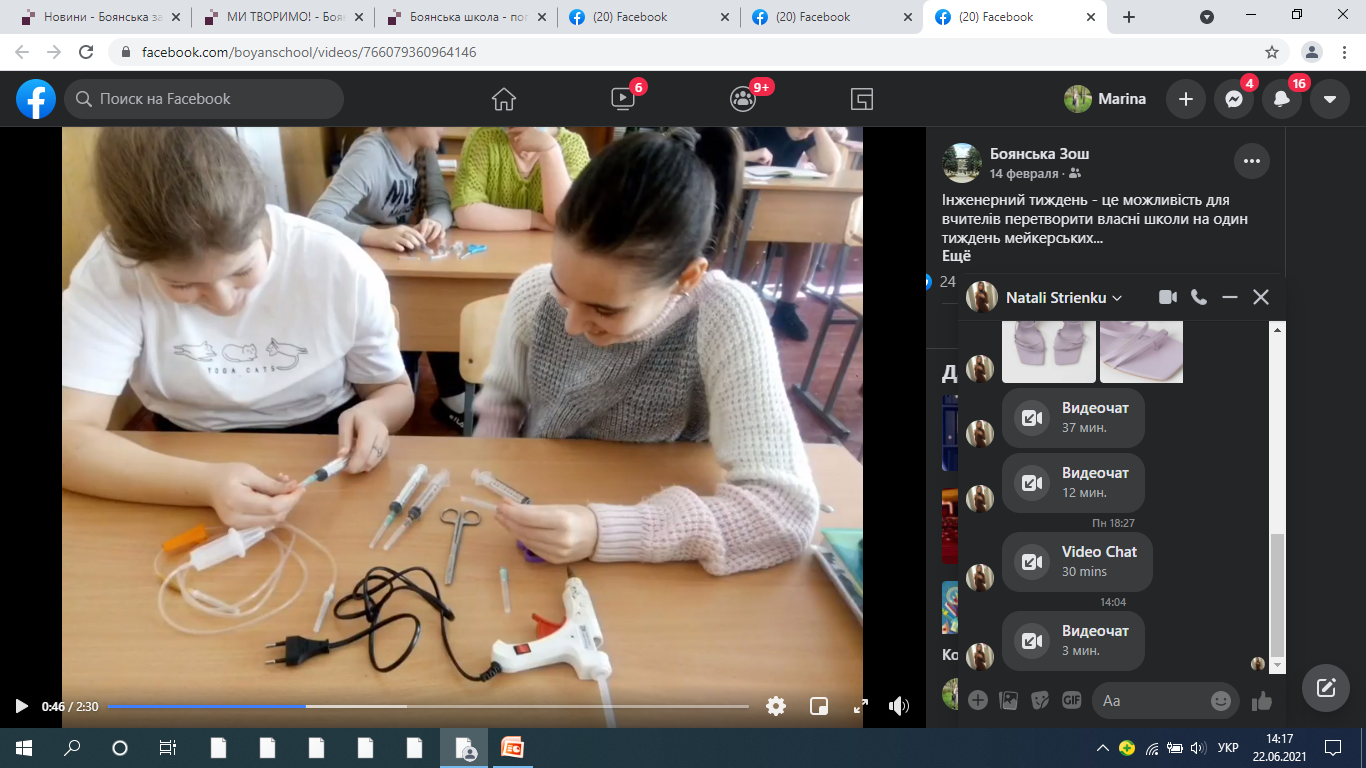 Інженерний тижденнь,
STEM-освіта
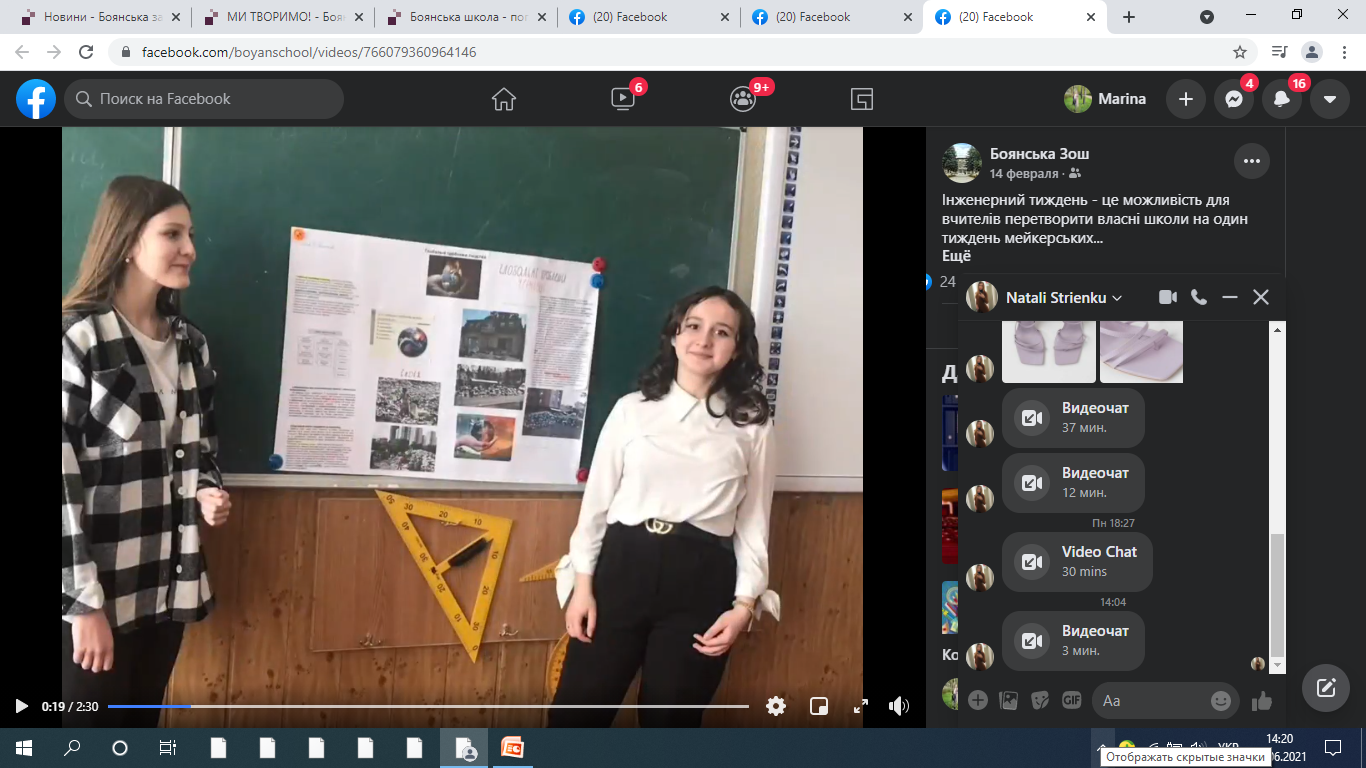 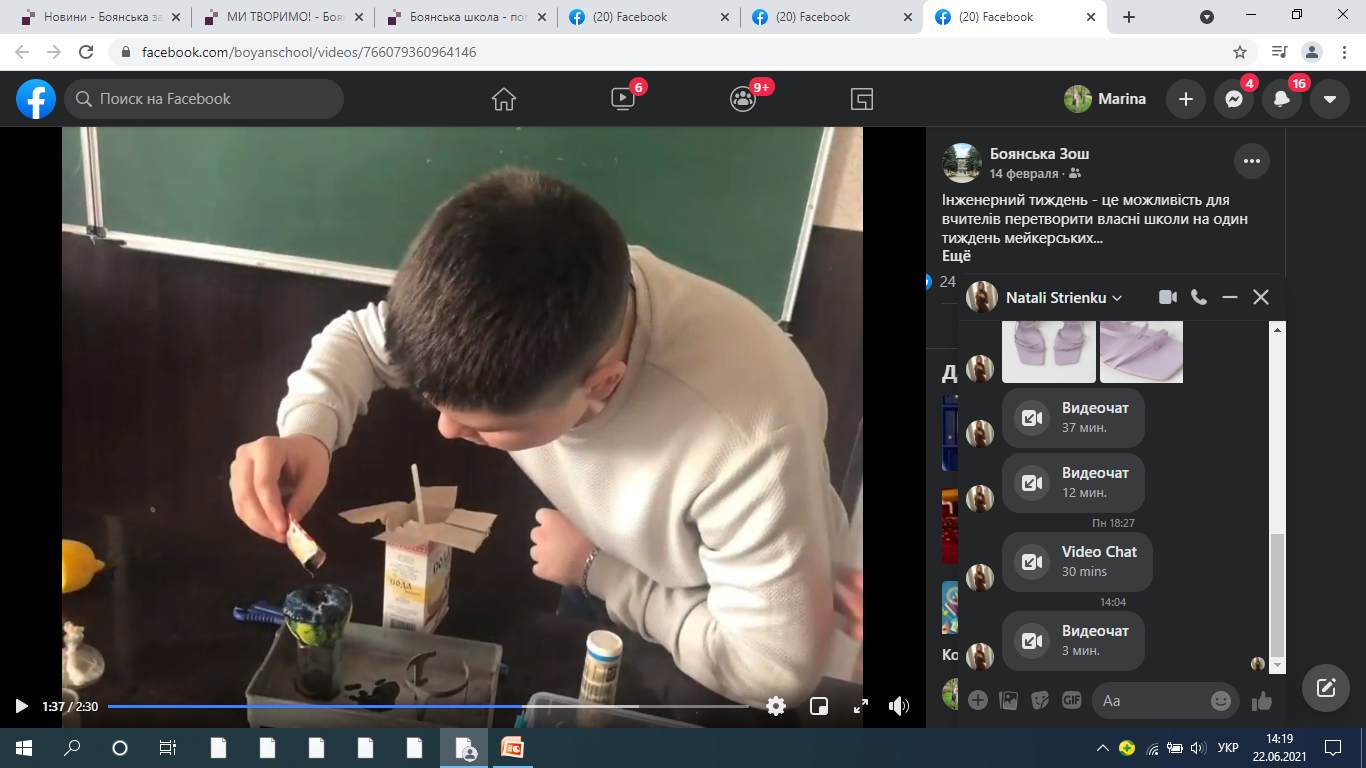 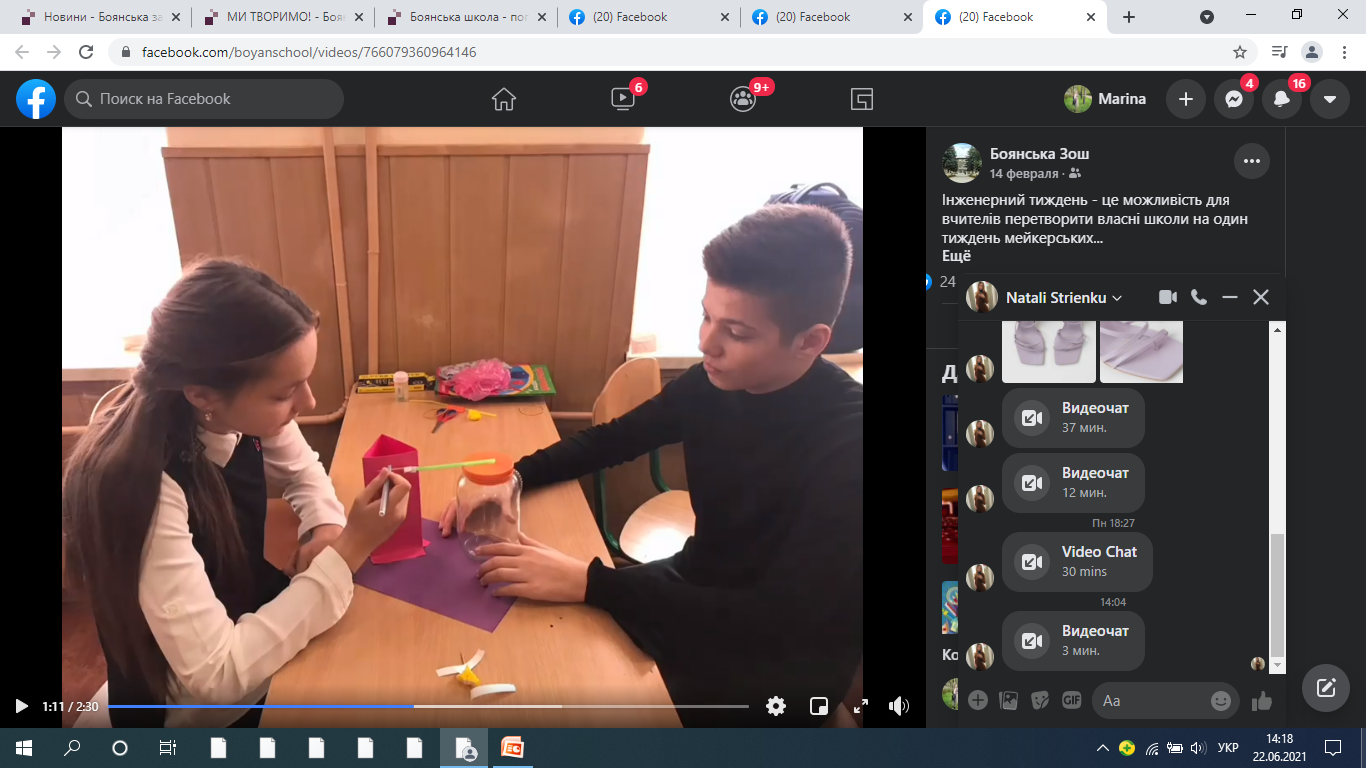 Участь в онлайн-студії «Сучасний державотворчий 
процес в Україні: роль громадянської освіти»
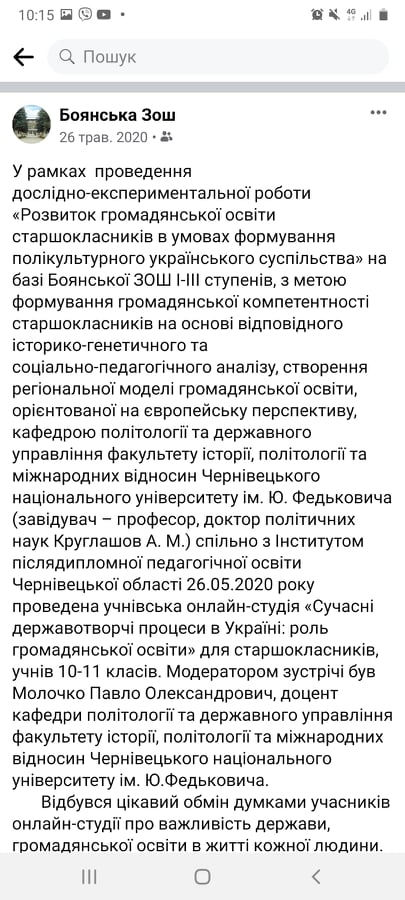 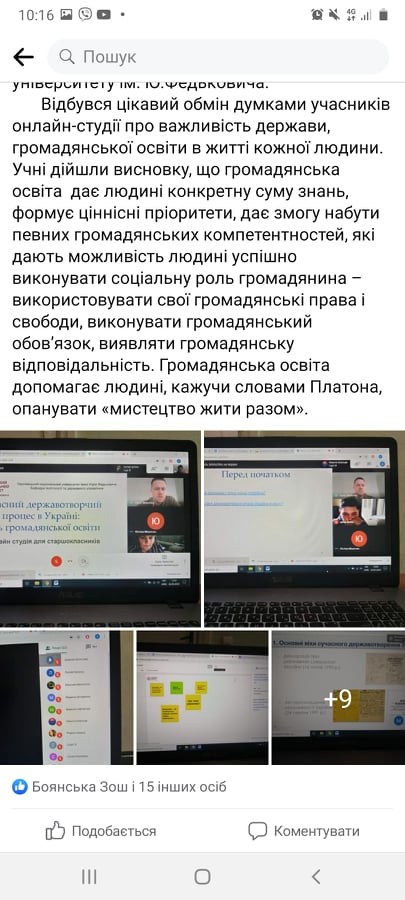 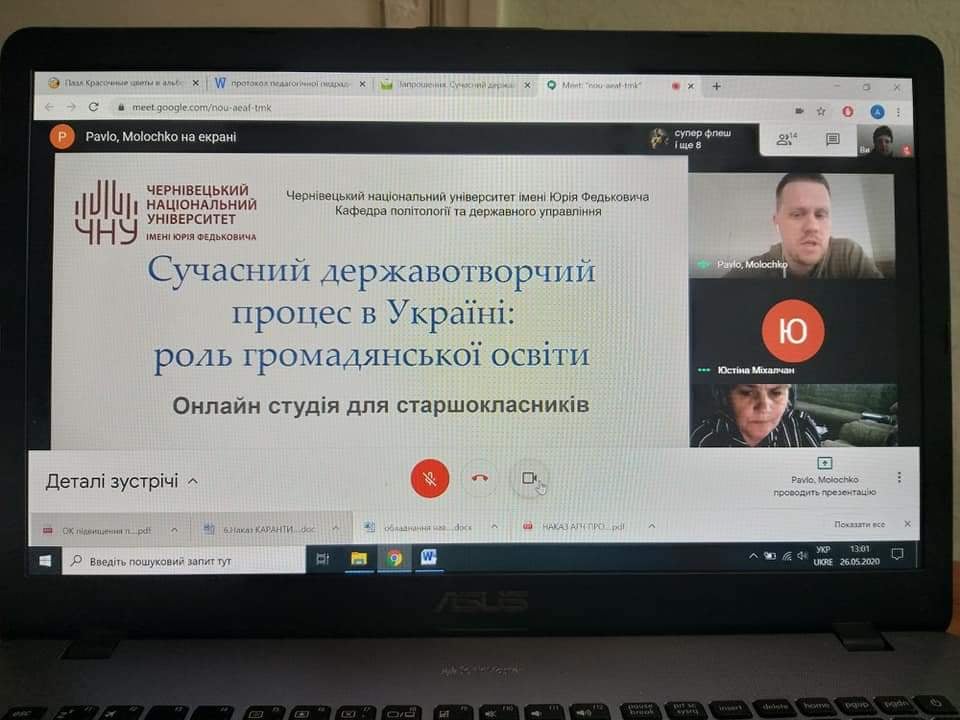 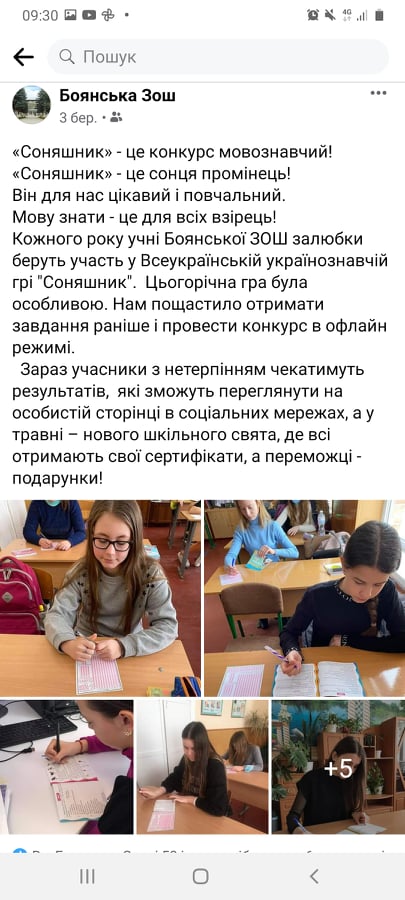 Участь учнів у районних , 
обласних та всеукраїнських конкурсах
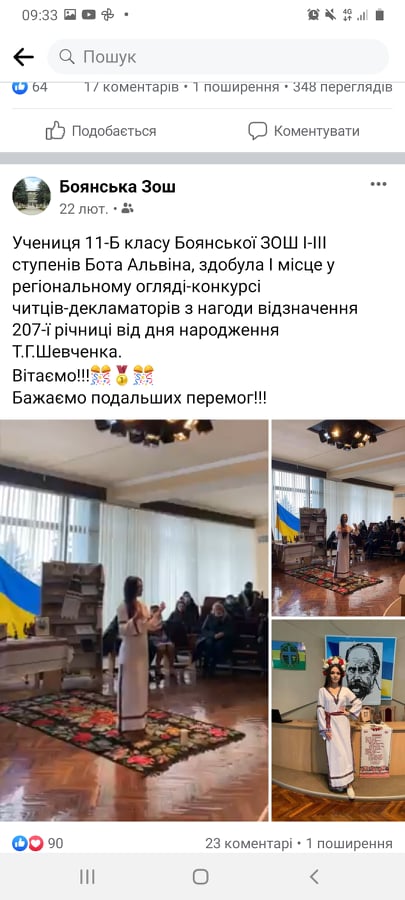 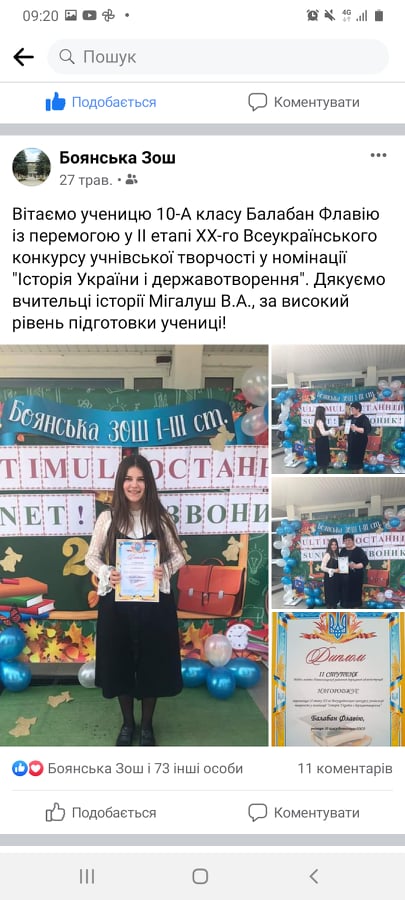 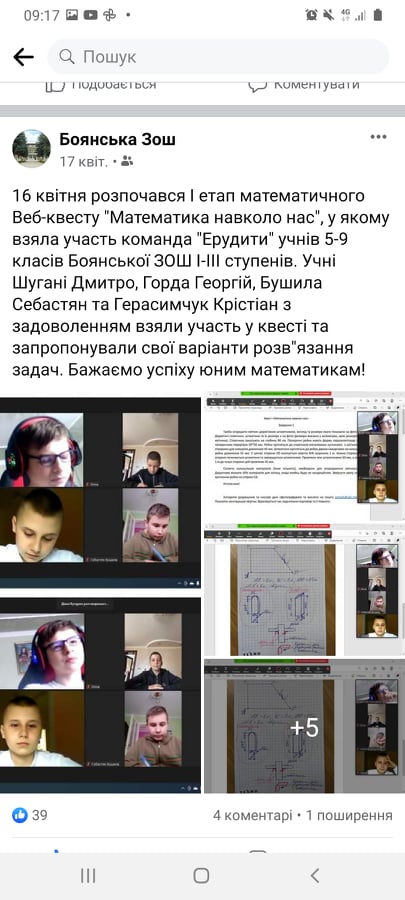 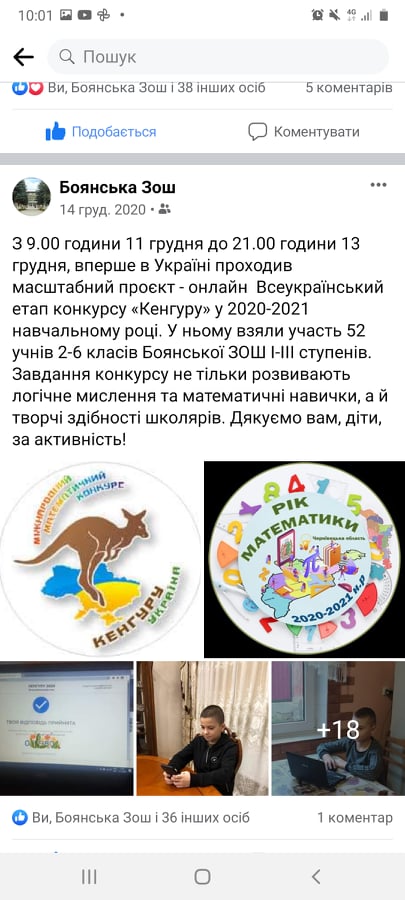 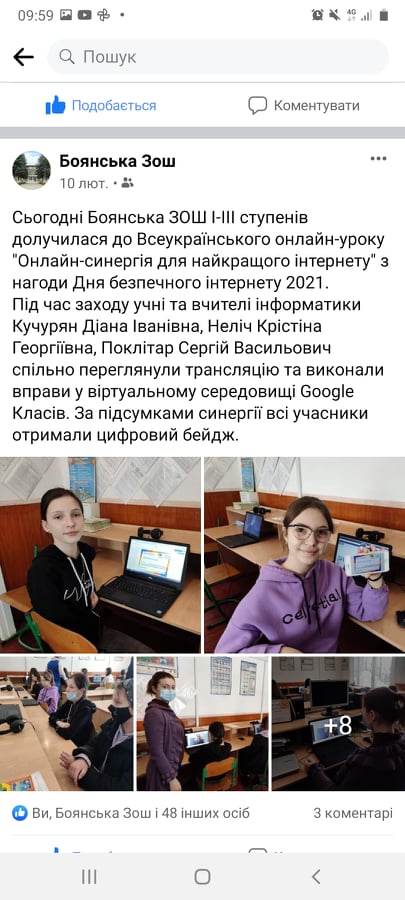 Відеовернісаж «Матемтика в професії моїх батьків»
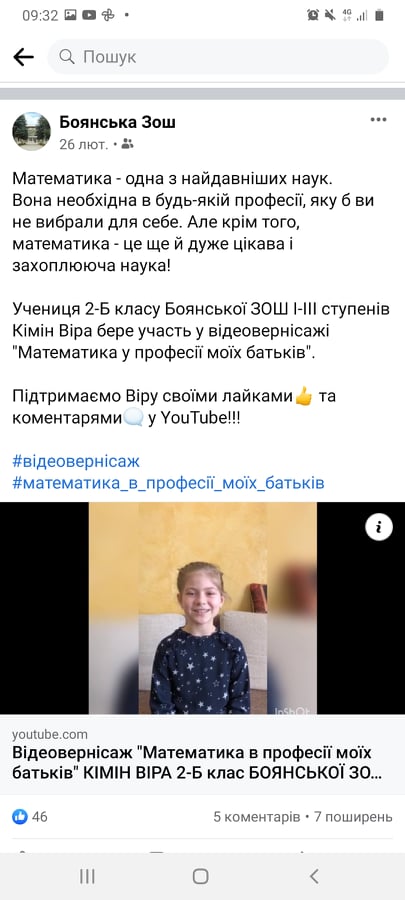 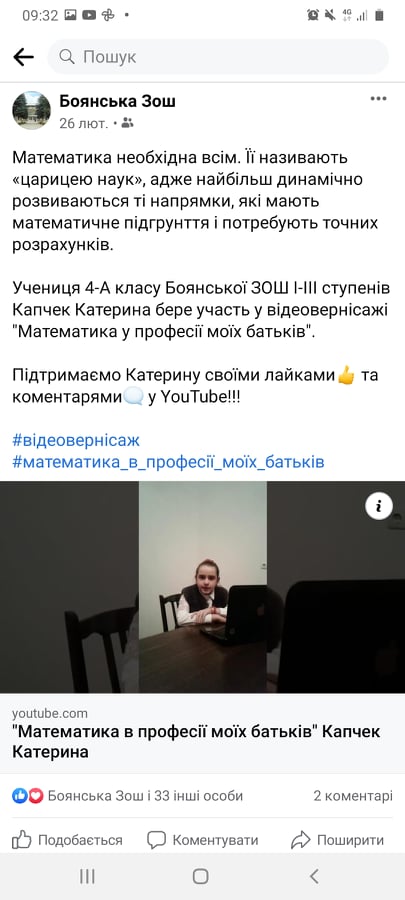 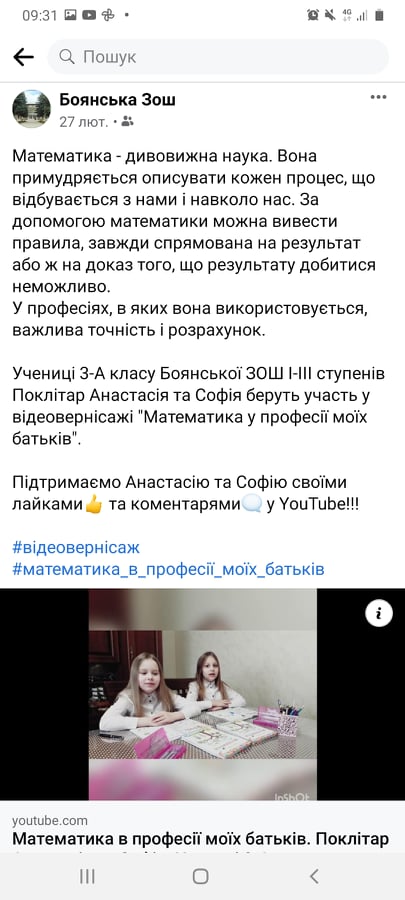 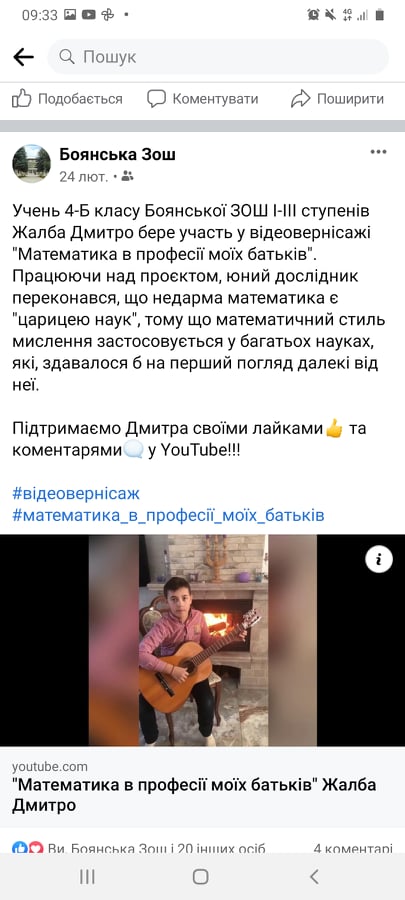 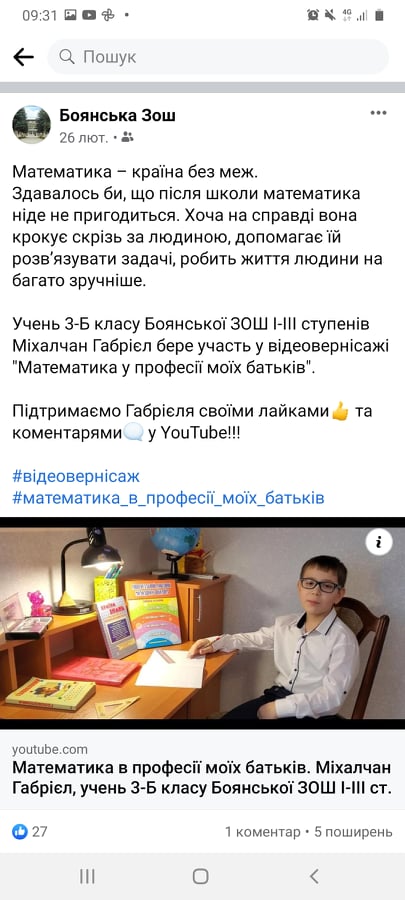 Науково-дослідницька конфеенція
“Український вимір процесів європейської інтеграції”
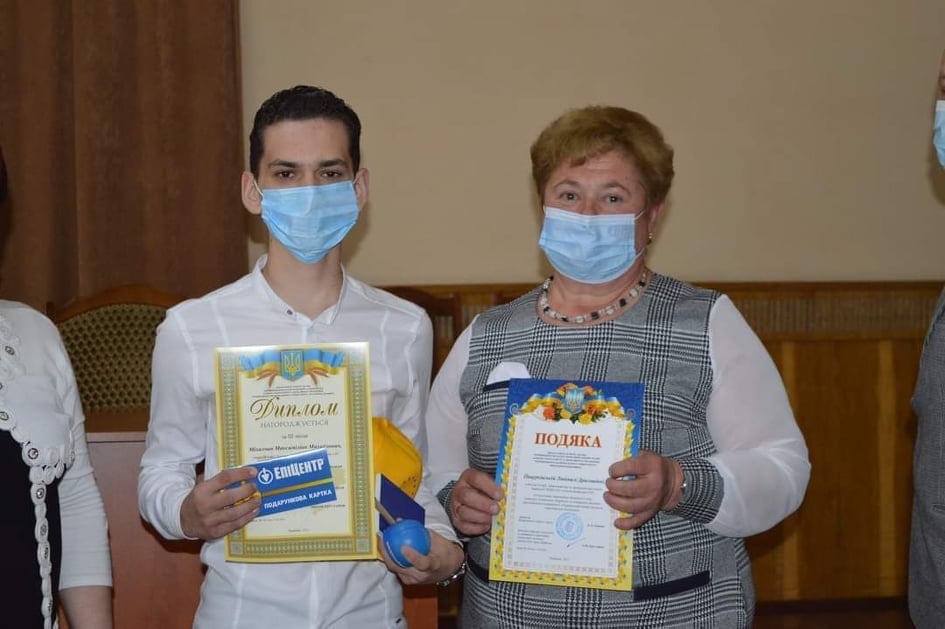 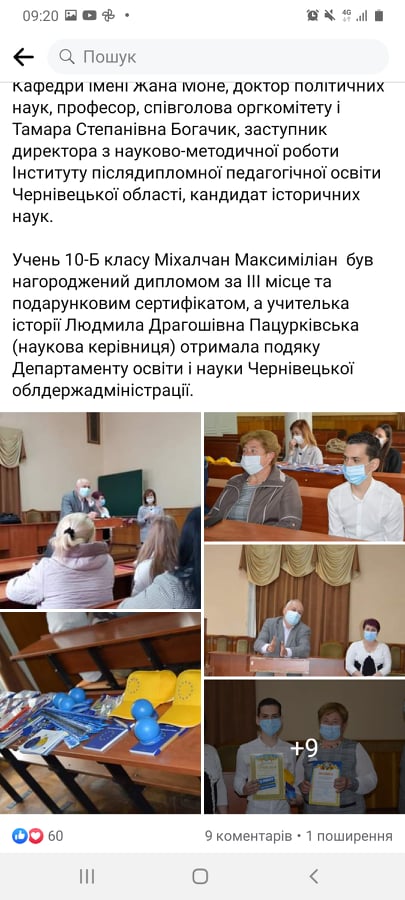 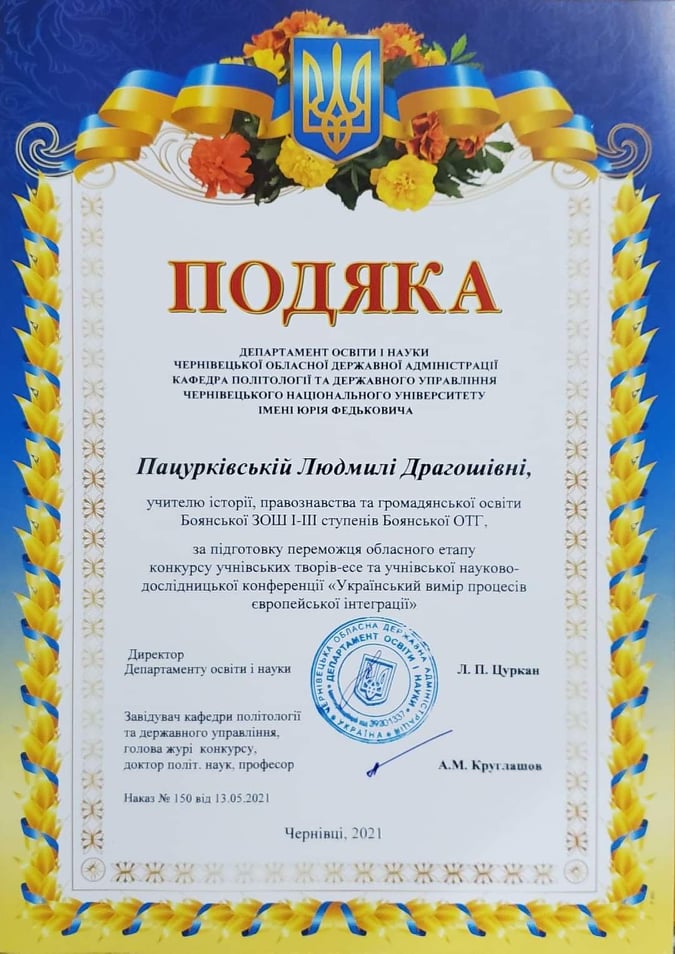 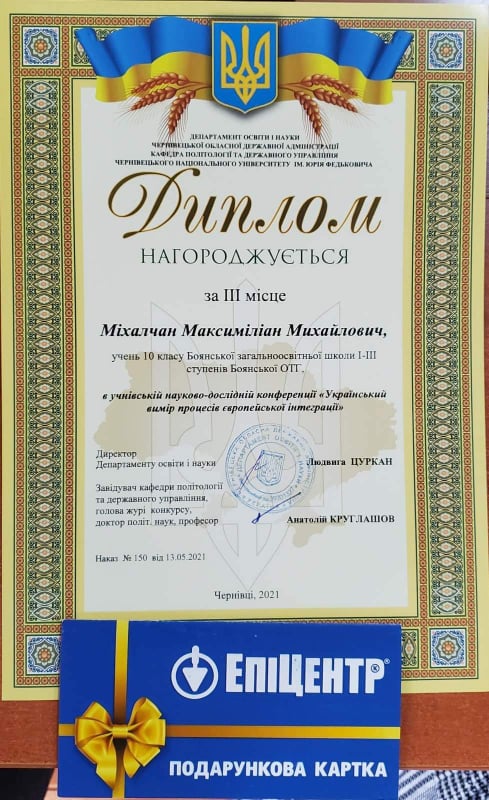 Олімпіада з математики «МініМудрик»
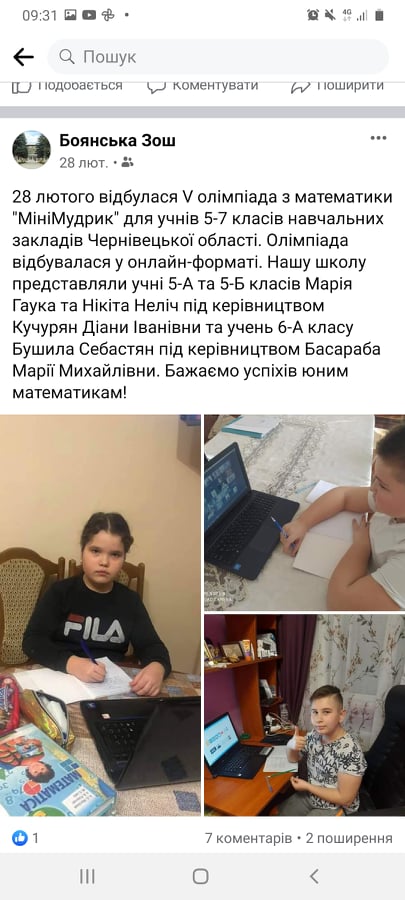 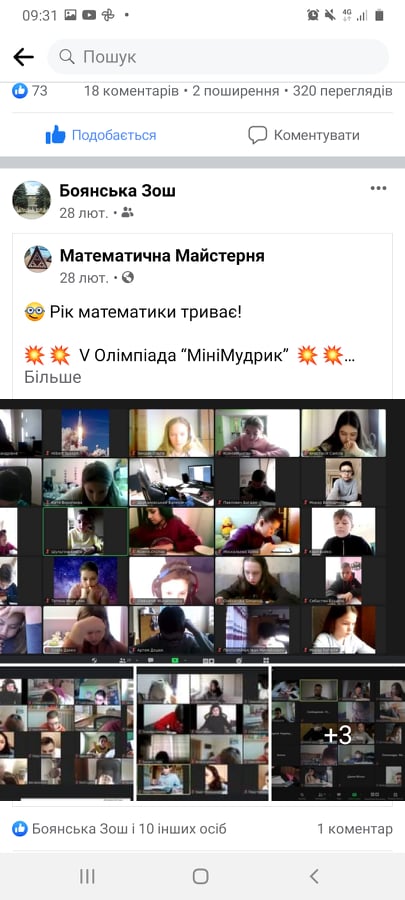 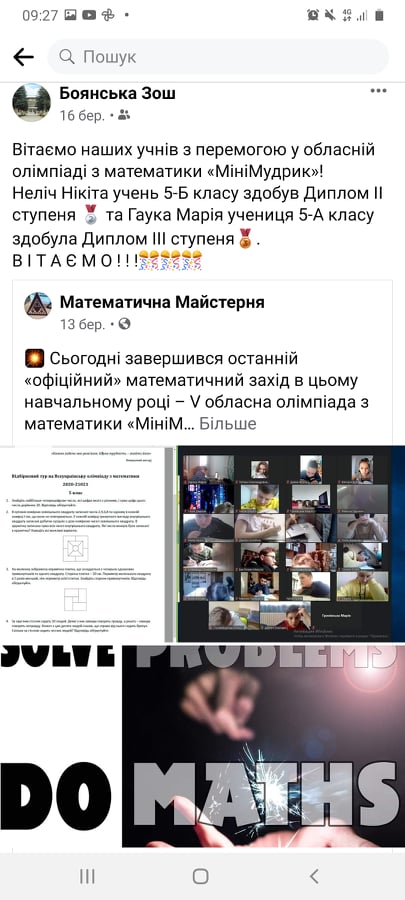 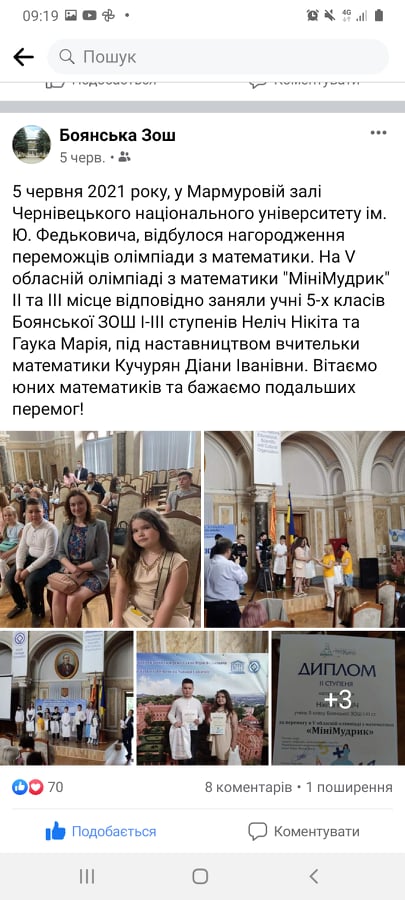 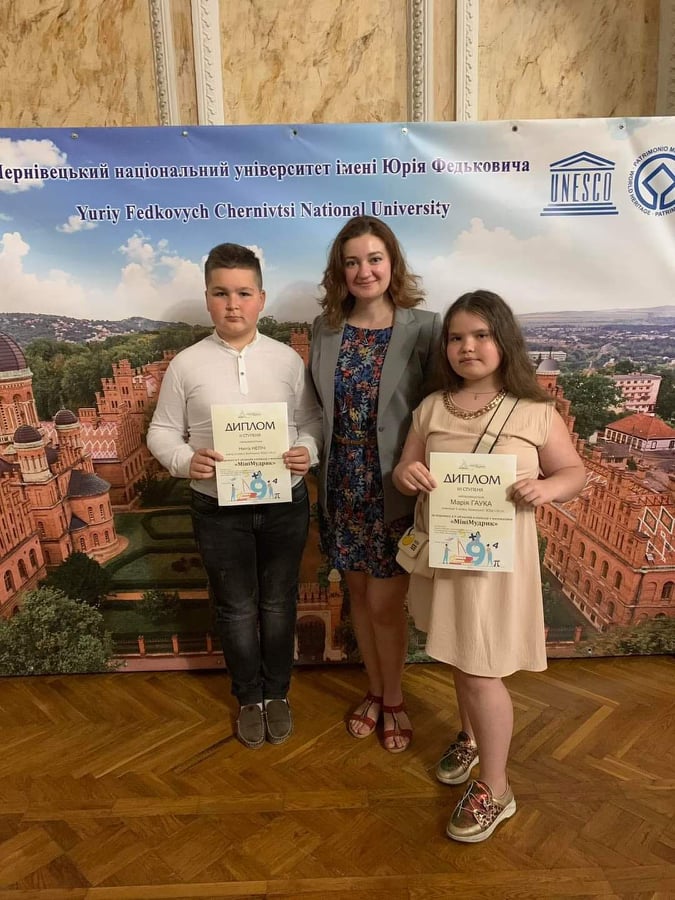 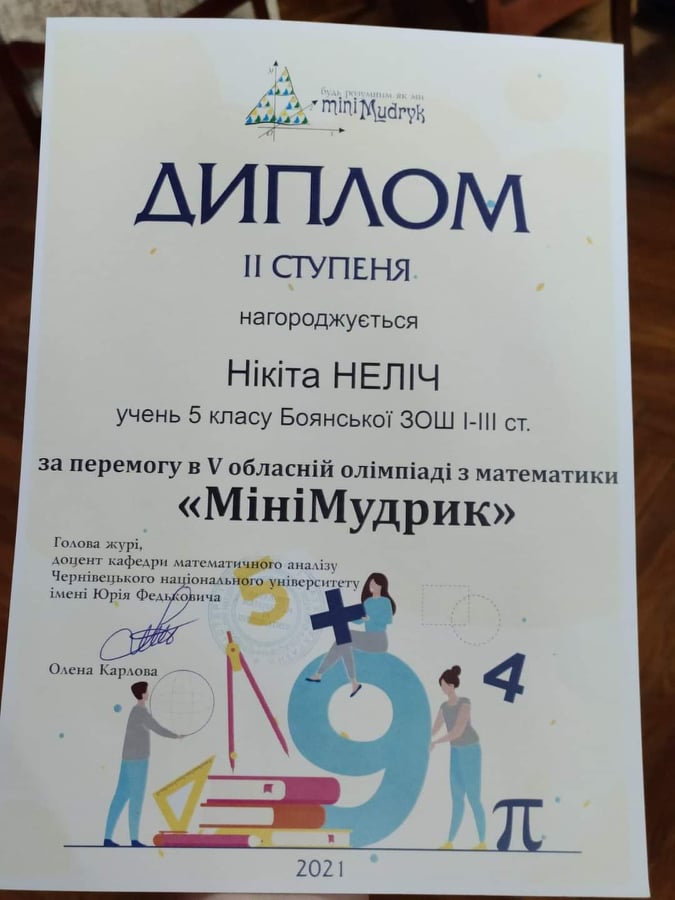 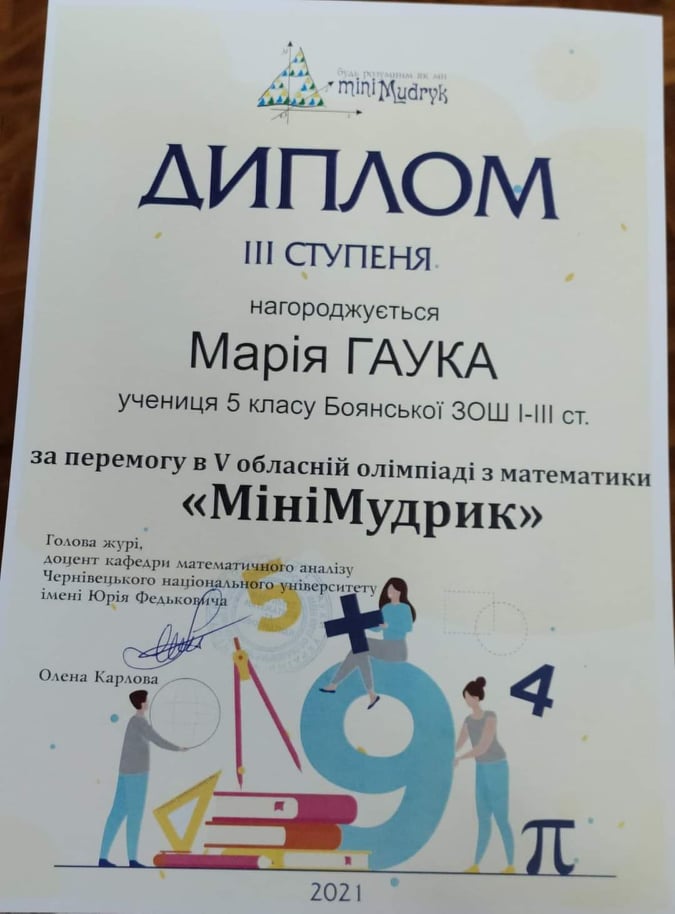 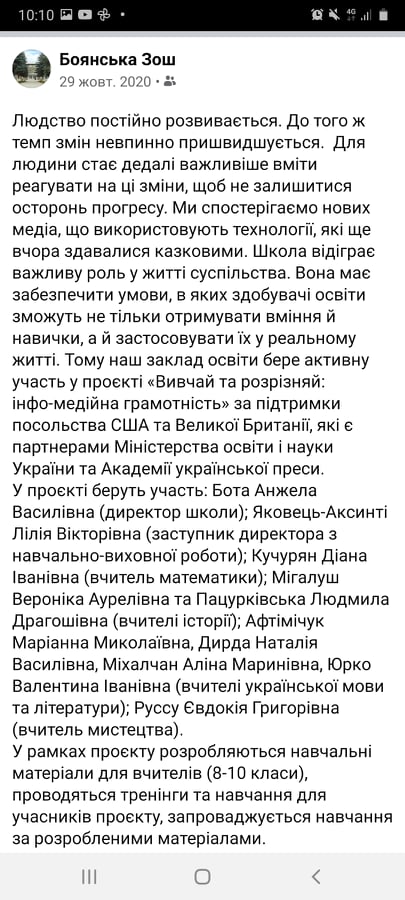 Участь педагогічних працівників
у проєкті “Вивчай та розрізняй: 
інфо-медійна грамотність”
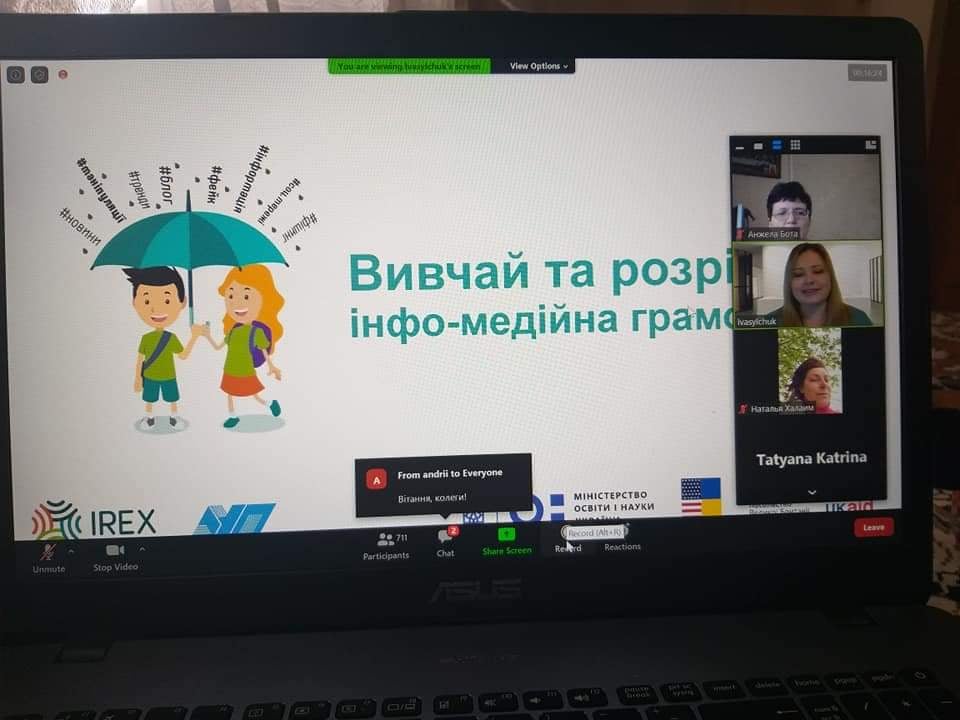 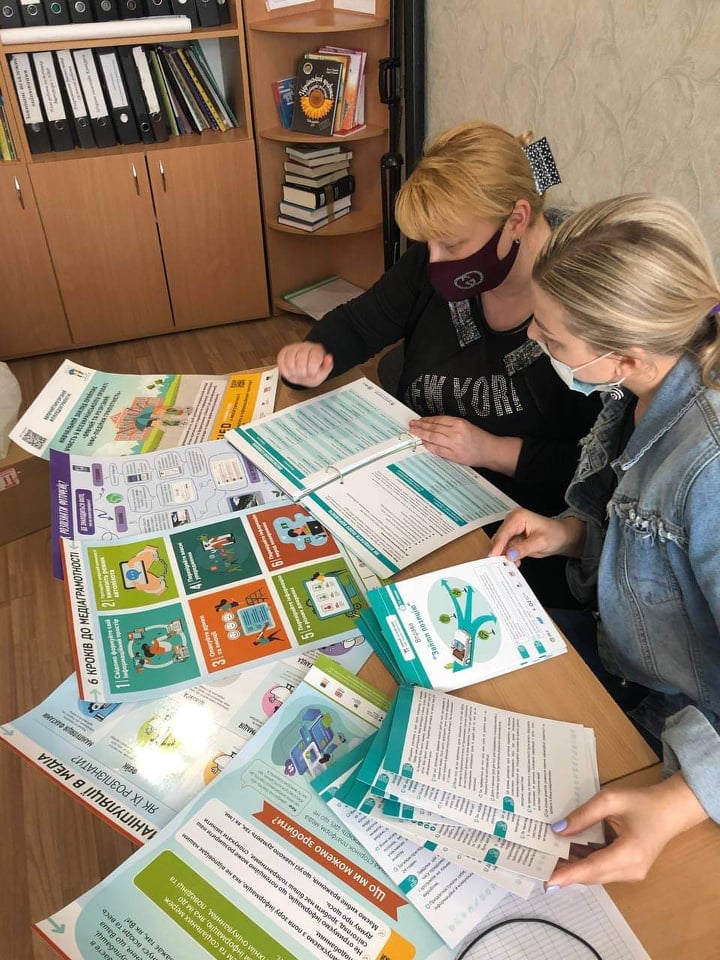 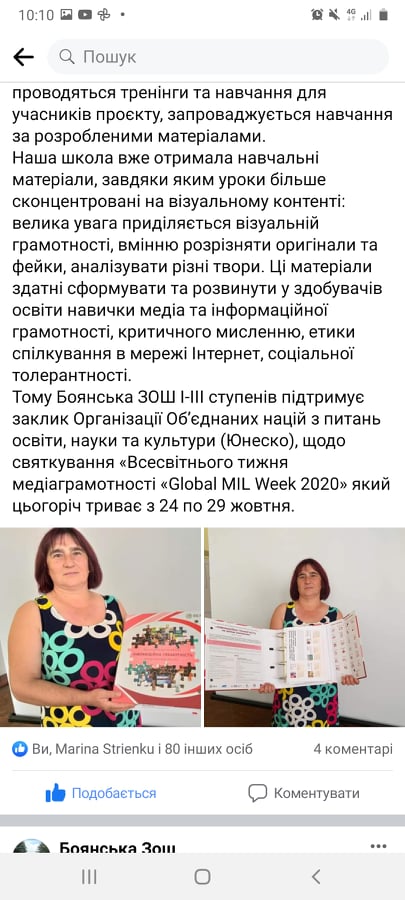 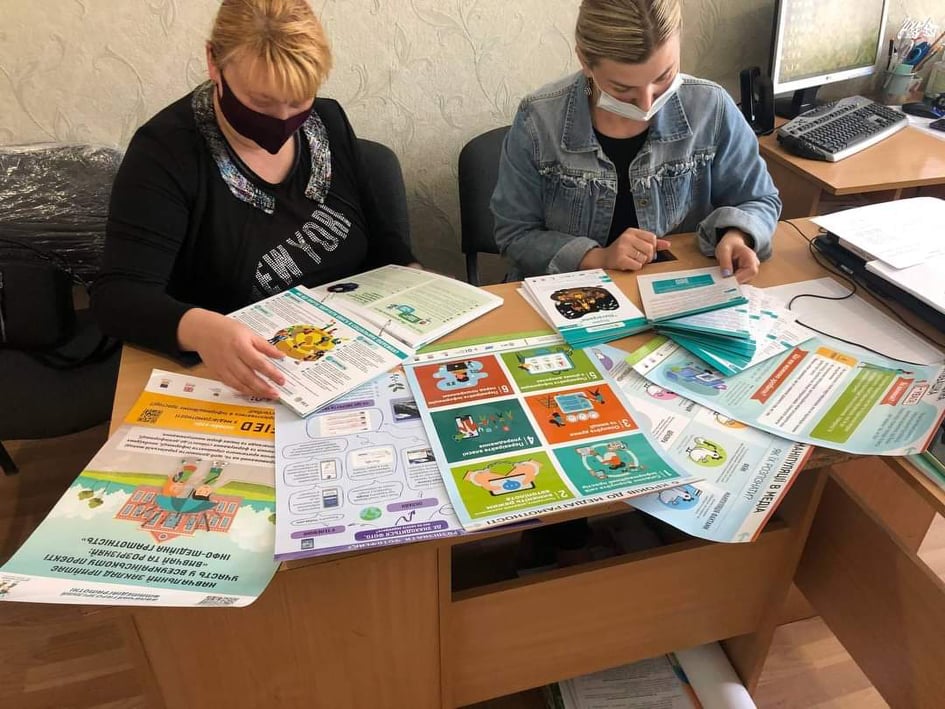 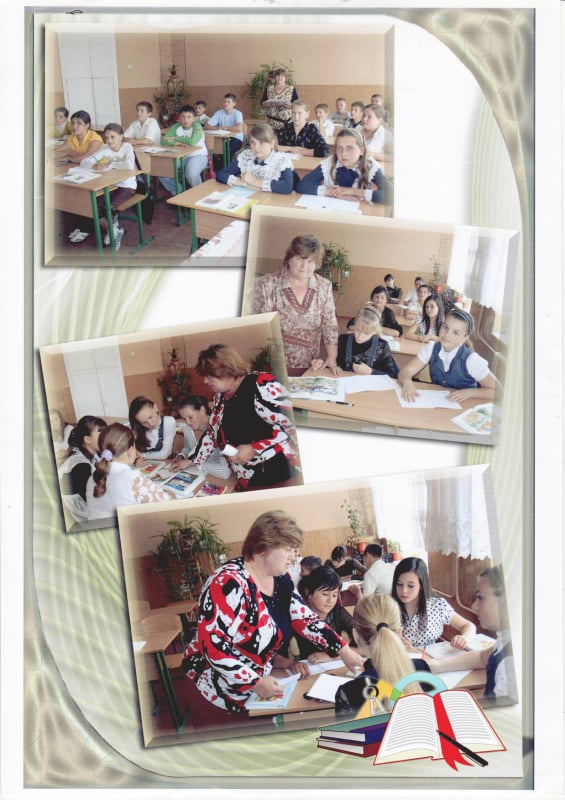 Засідання матодичних формувань
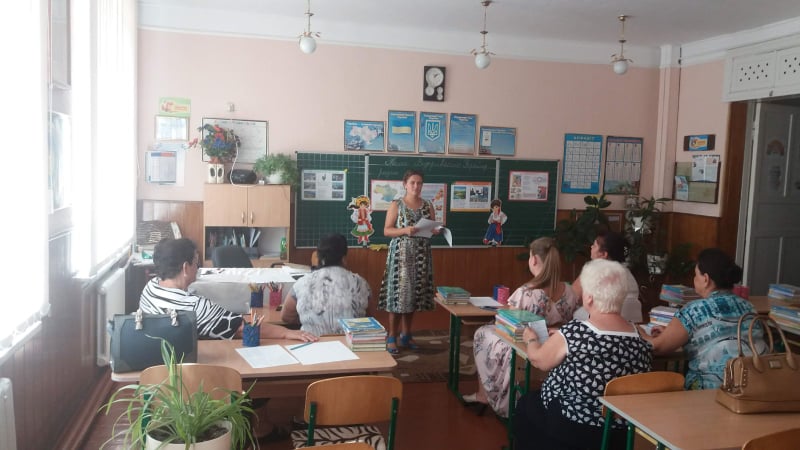 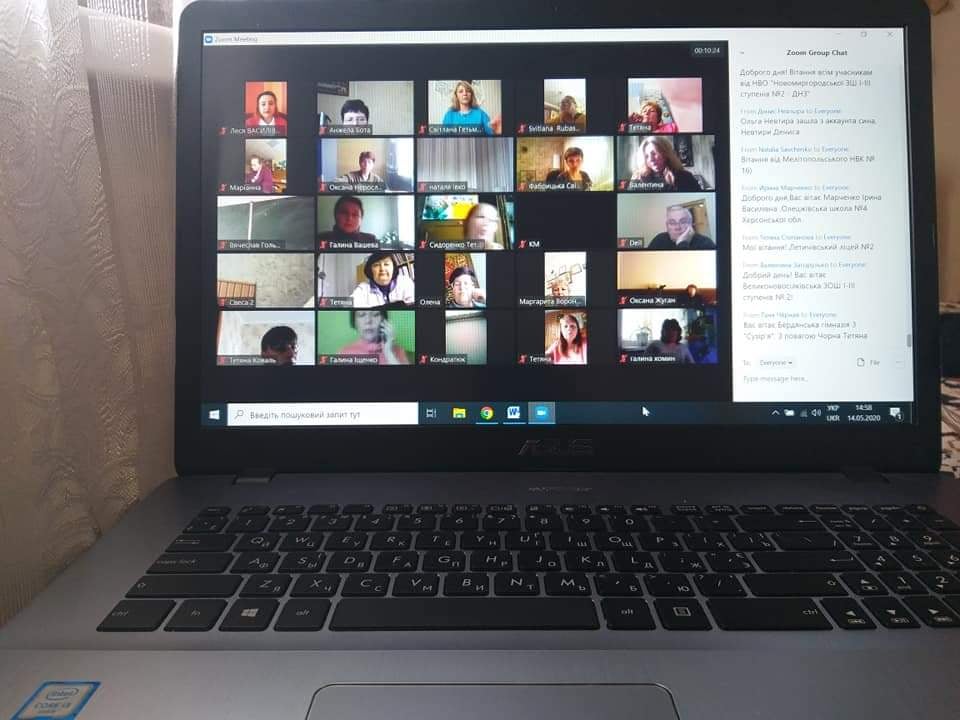 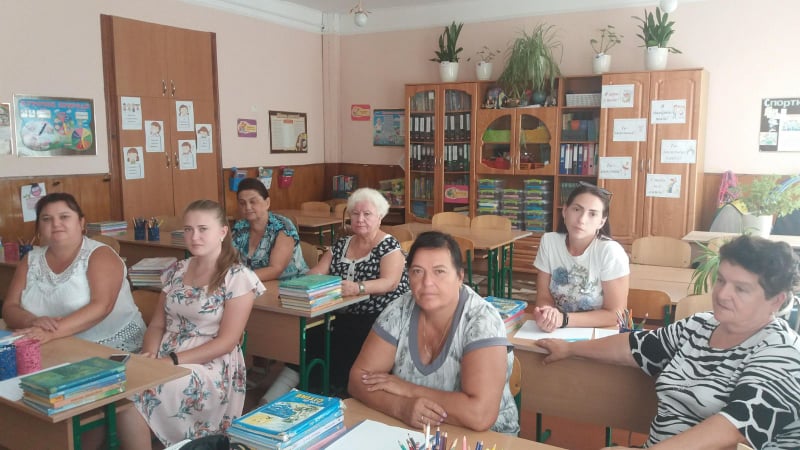 Ми пишаємось нашими педагогічними працівниками
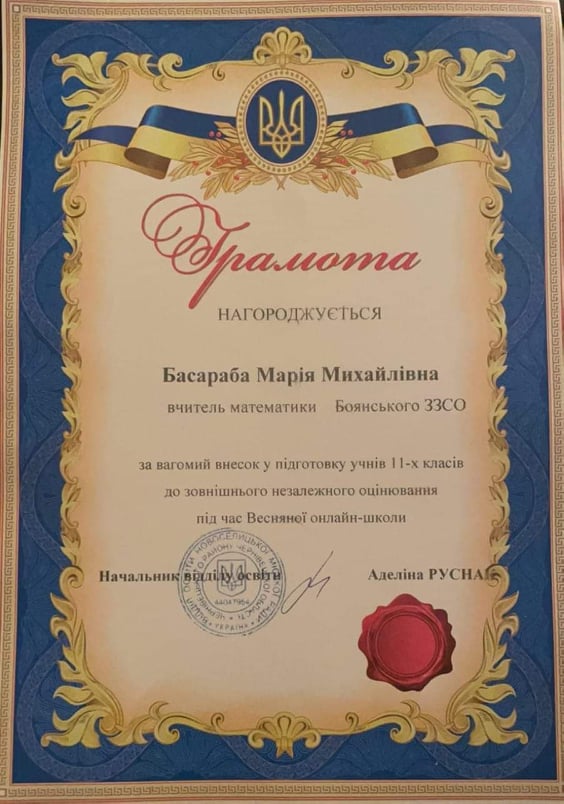 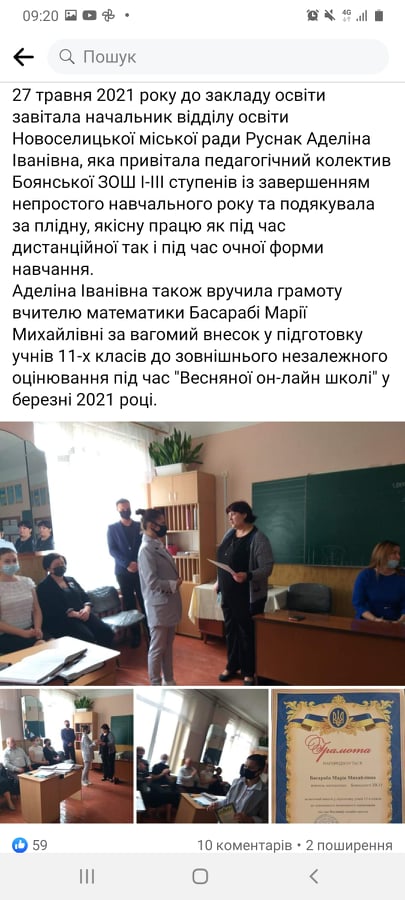 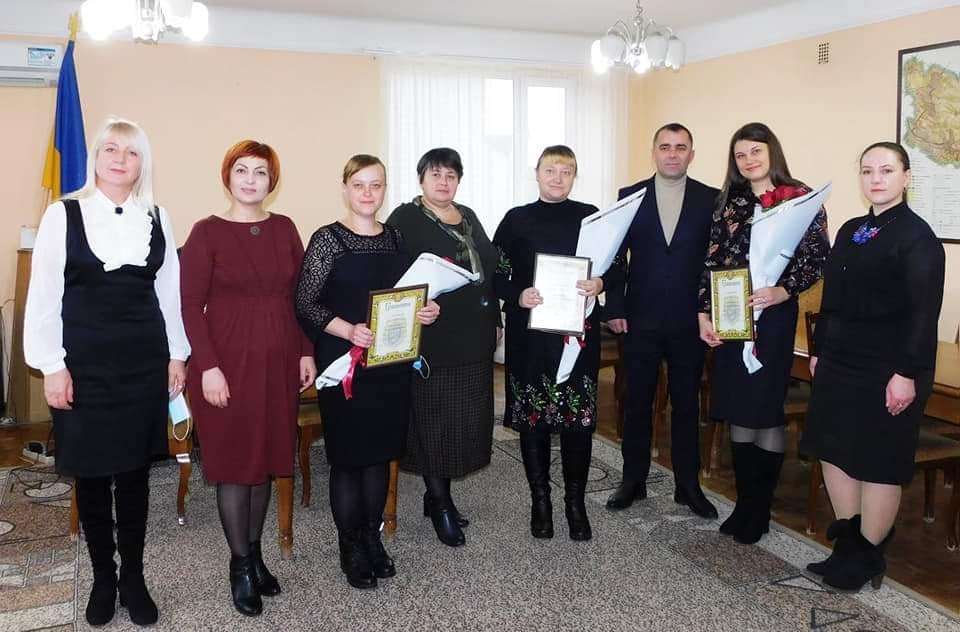 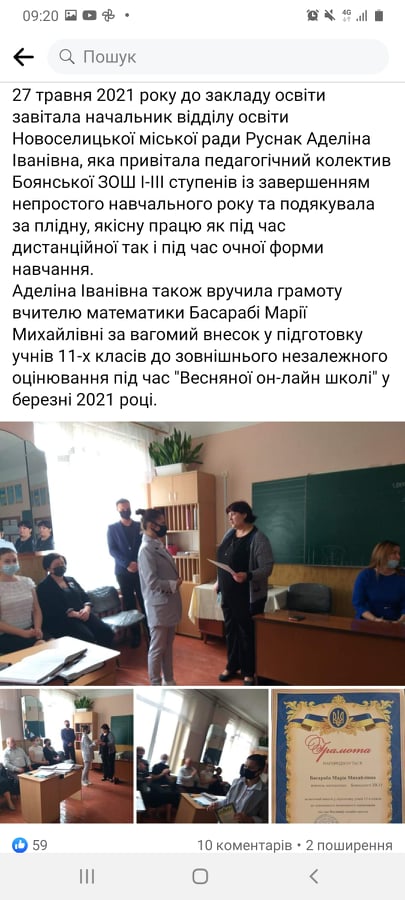 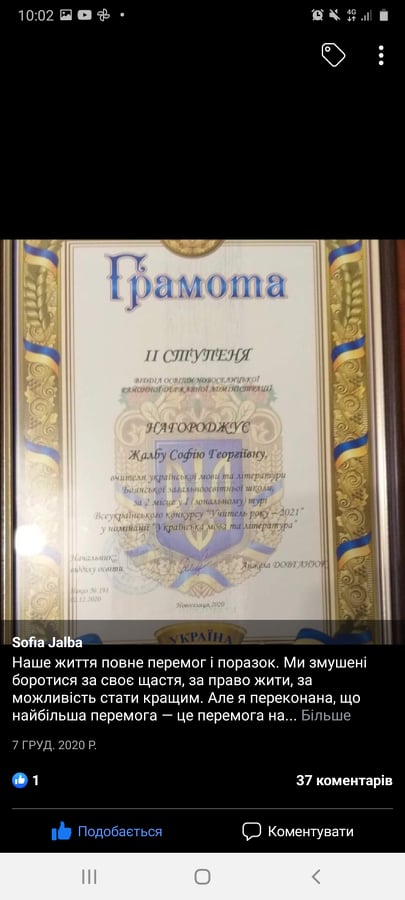 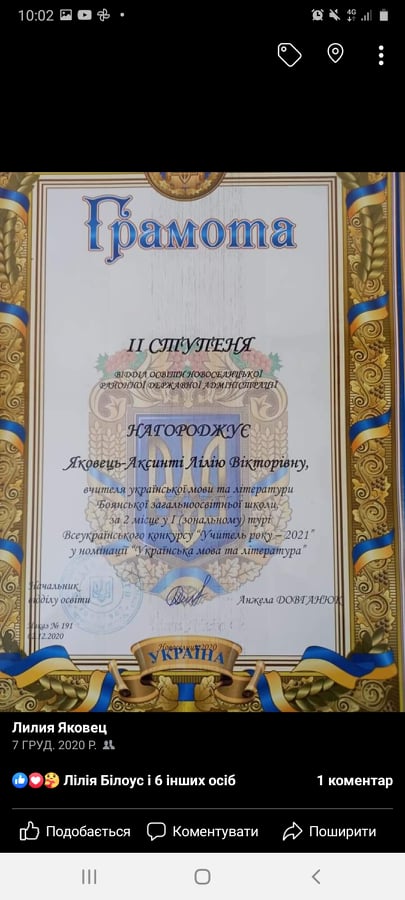 Участь у конкурсах
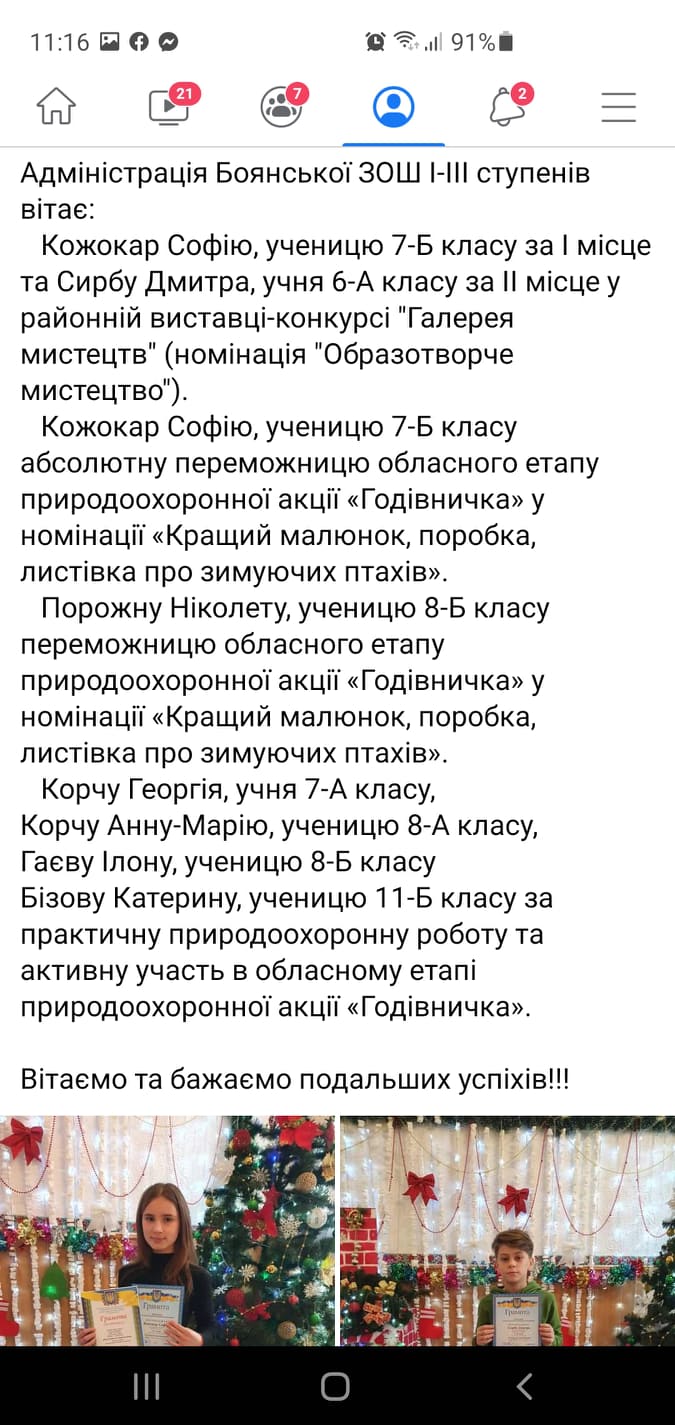 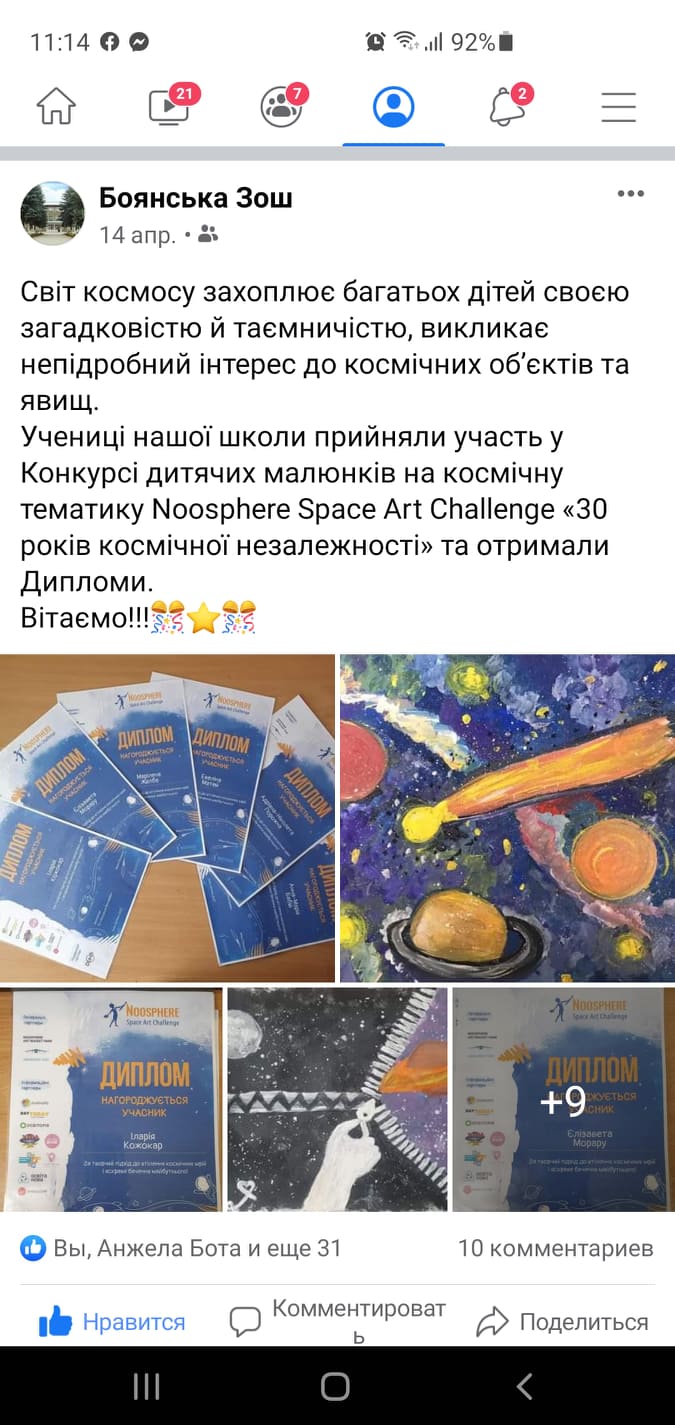 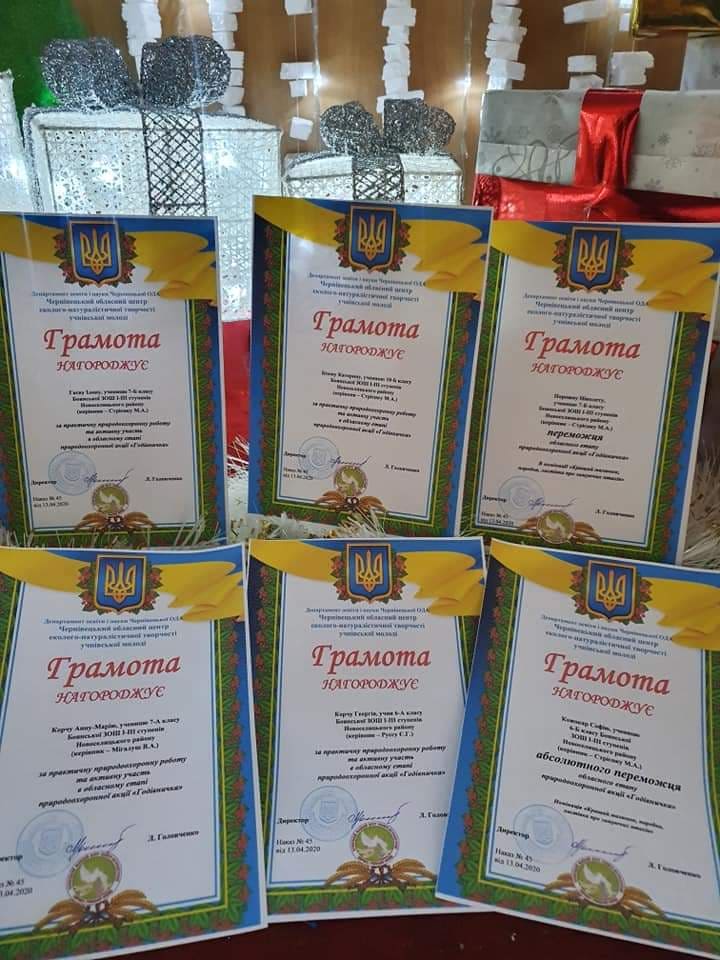 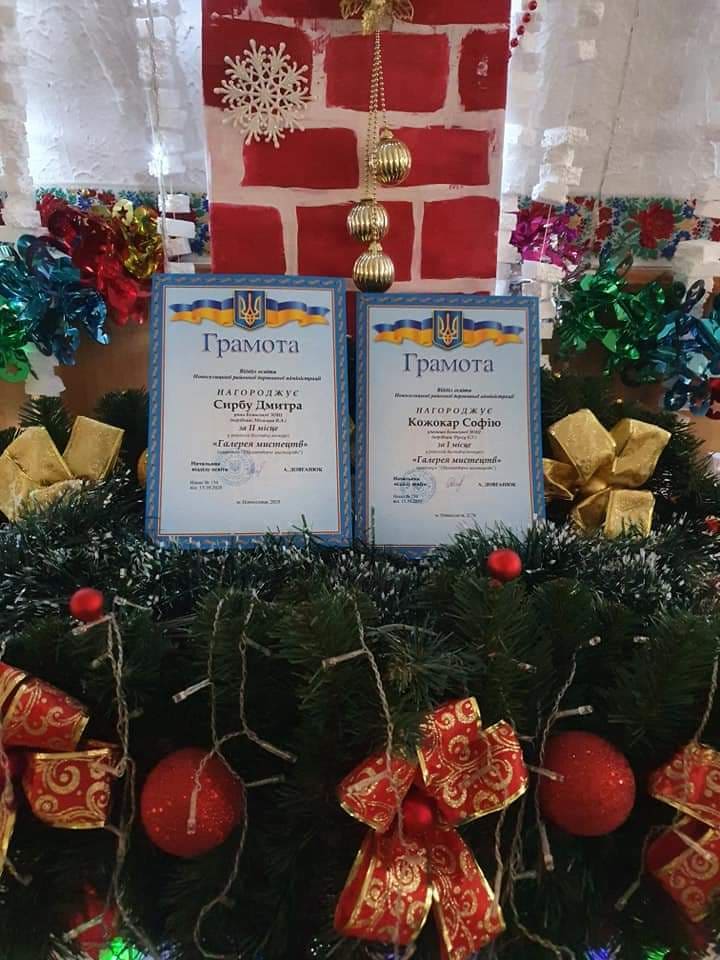 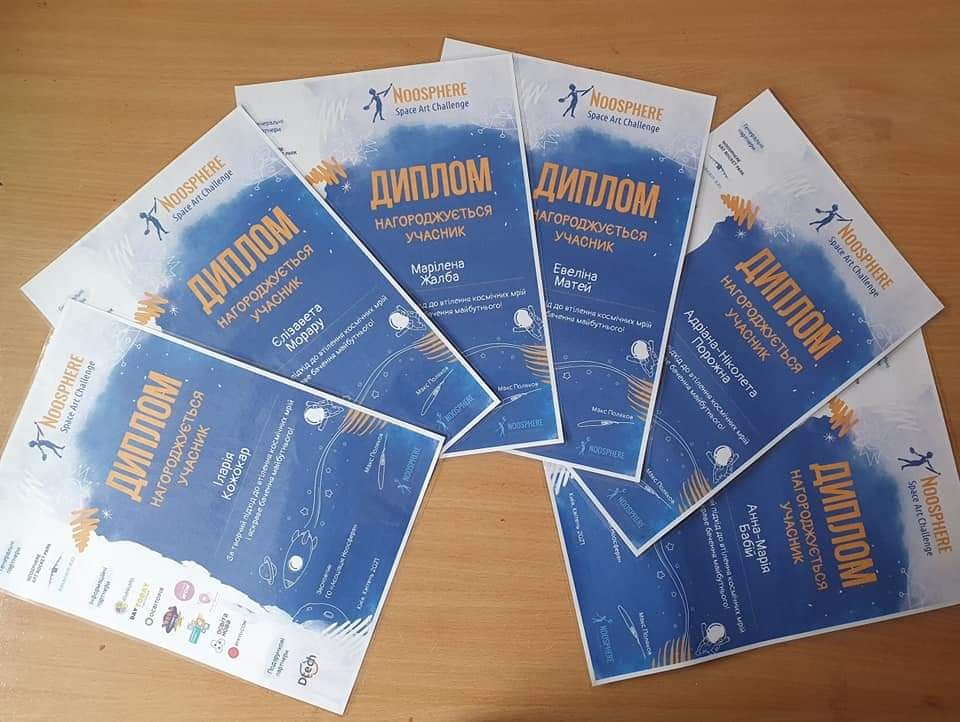 Педагогічна діяльність працівників закладу освіти
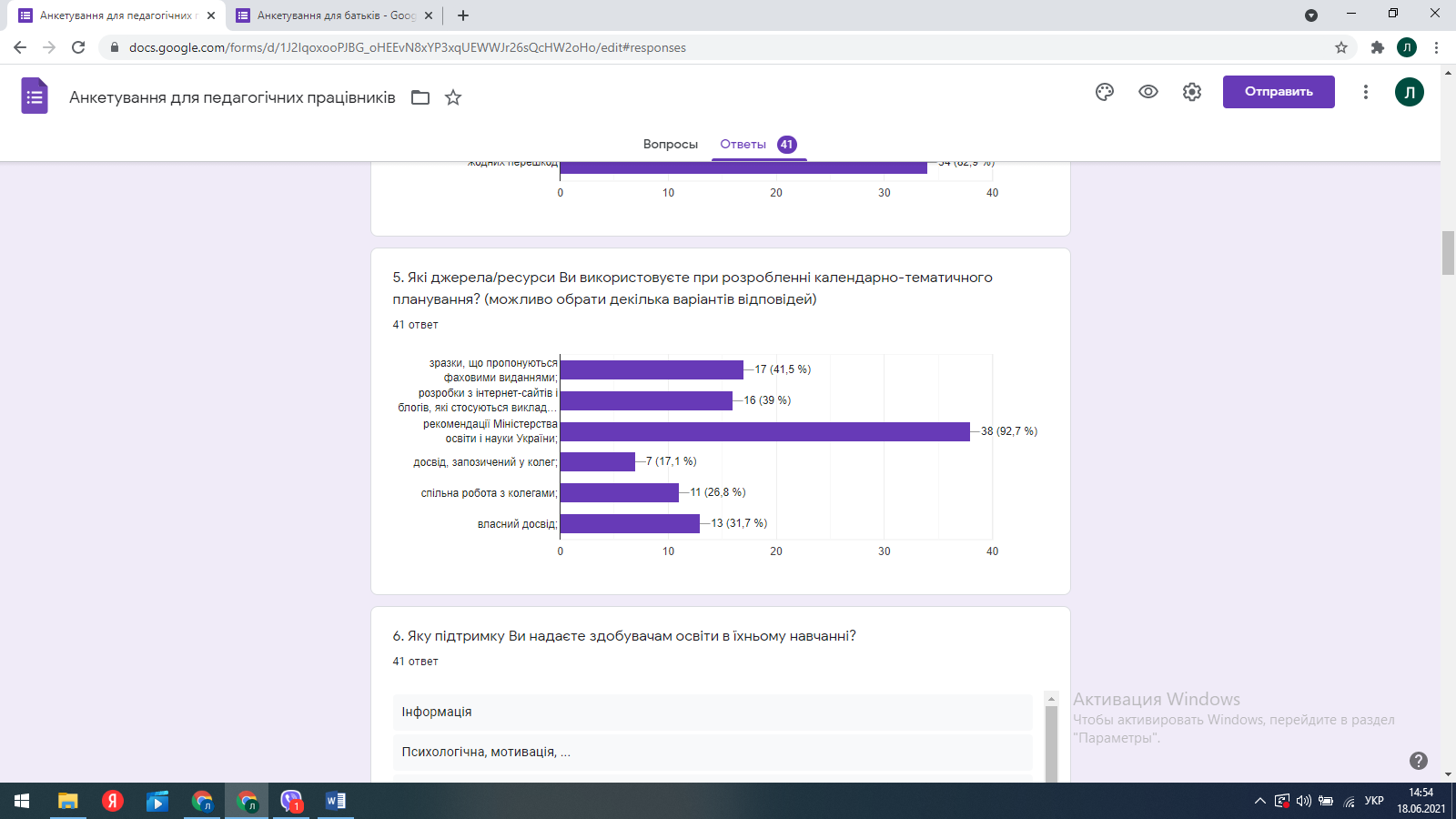 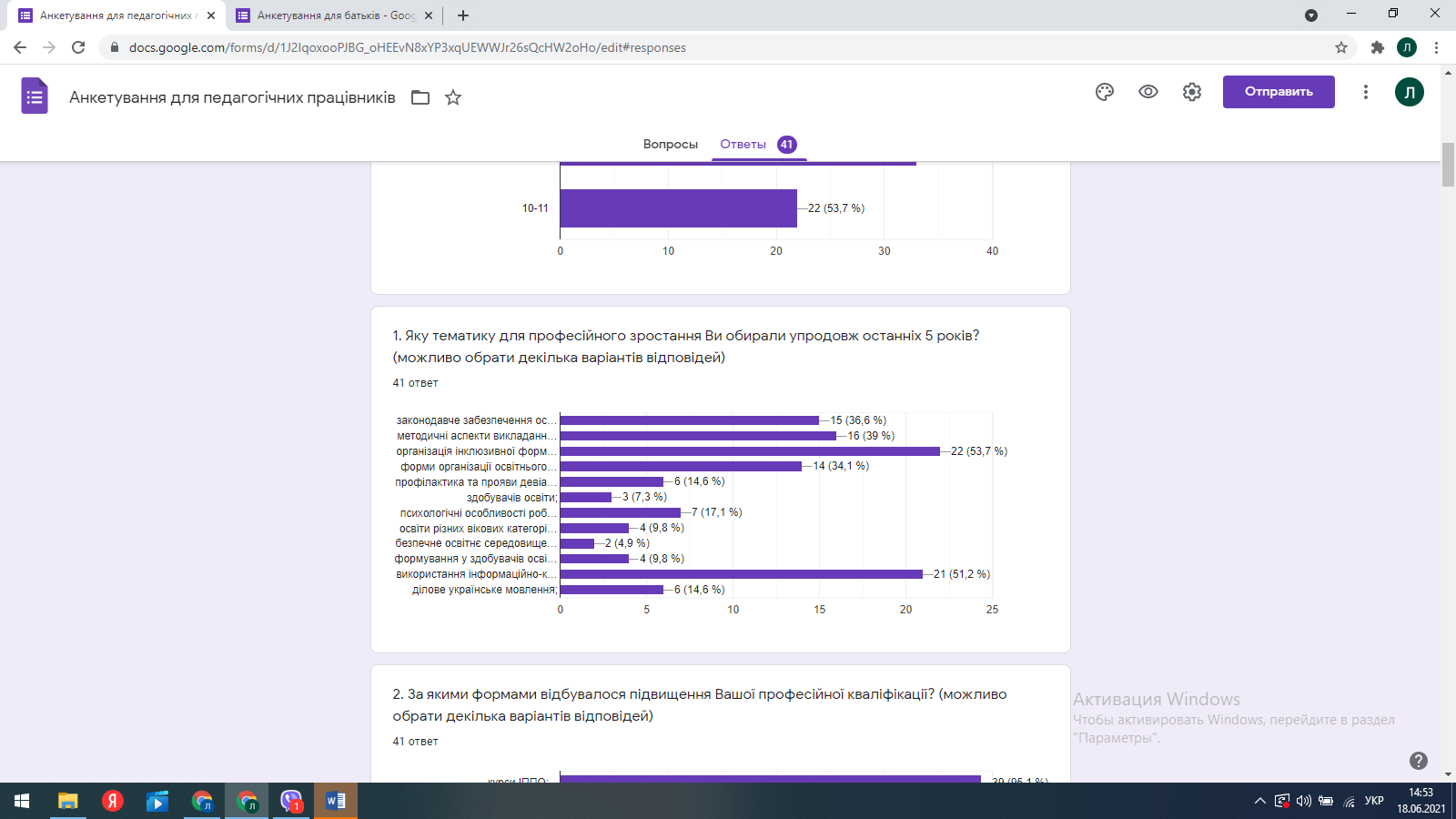 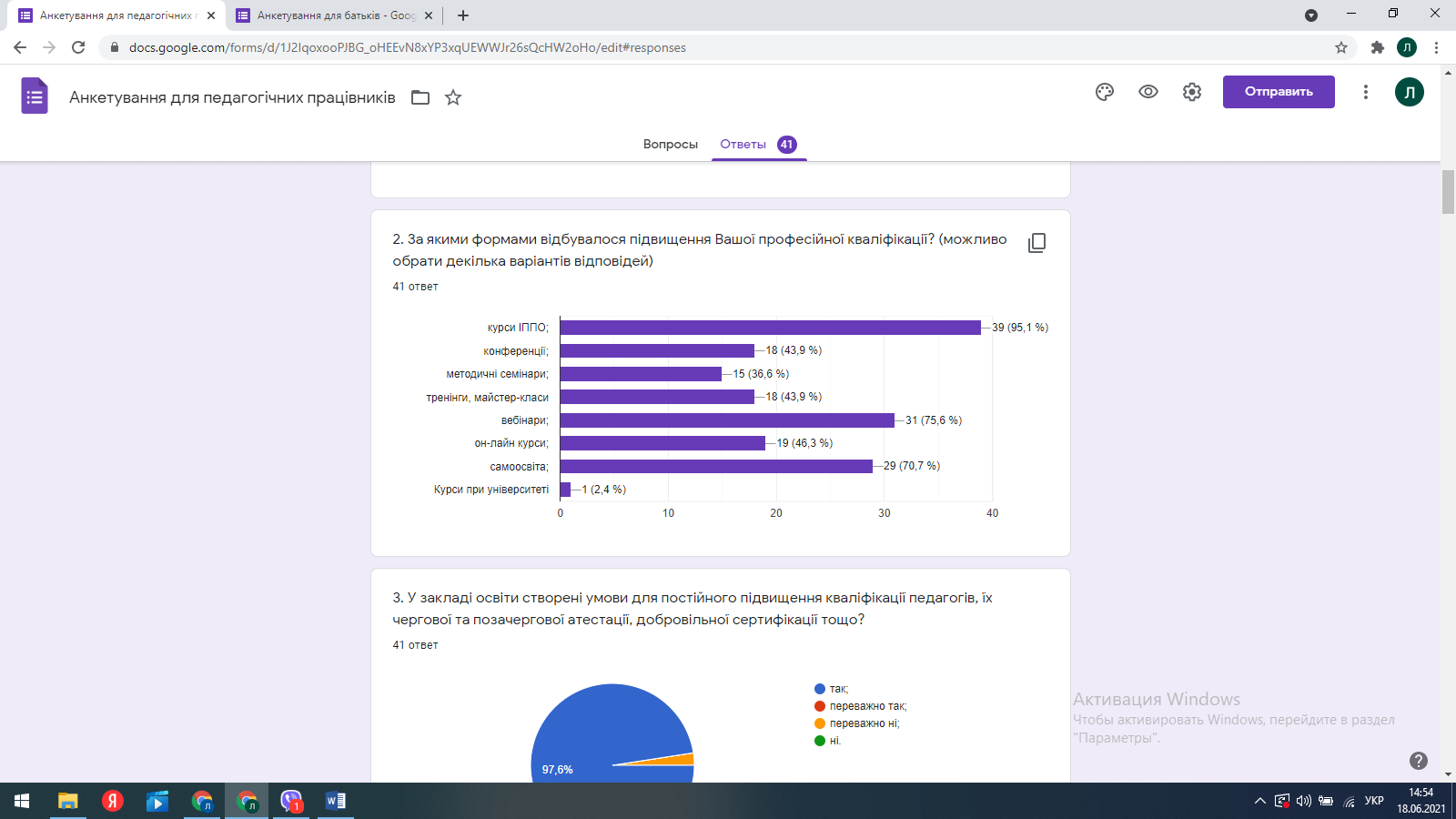 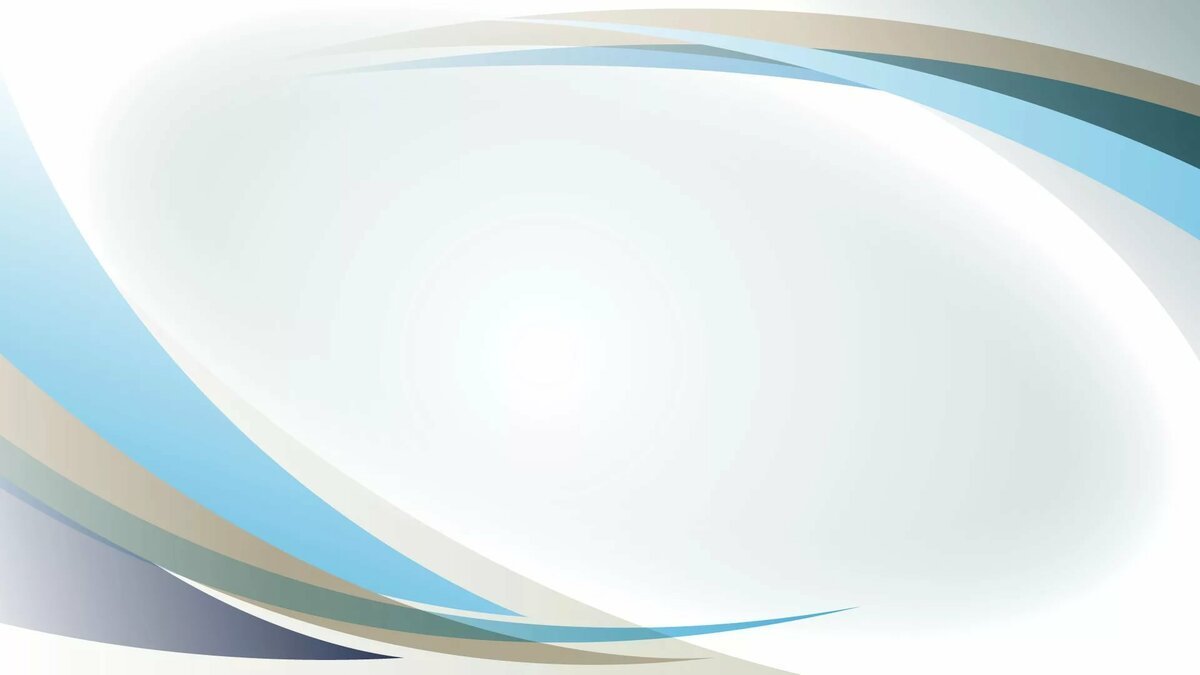 Формування позитивного іміджу закладу освіти:
проєкт «Розвиток комунікативної компетентності в полікультурному освітному середовищі засобами технології CLIL»; 
Міжнародний проєкт IREX в Україні «Вивчай та розрізняй: інфо-медійна грамотність» (інтеграція практичних навичок критичного сприйняття інформації у шкільні предмети);
дослідно-експериментальний майданчик «Розвиток громадянської освіти старшокласників в умовах формування полікультурного українського суспільства»; 
Міжнародний  освітній проект «Міжкультурна освіта – повага до національних та культурних традицій» (у серпні 2019 року на базі школи був проведений Міжнародний тижневий румуно-українській табір);        
проект «Культура добросусідства» впроваджується у закладі впродовж 7 років. У листопаді 2019 року відбулася ділова зустріч з представниками 15-ти країн світу – експертами миротворчої освіти Міжнародної мережі громадських організацій «Глобальне партнерство їз запобігання збройним конфліктам (GPPAC)».
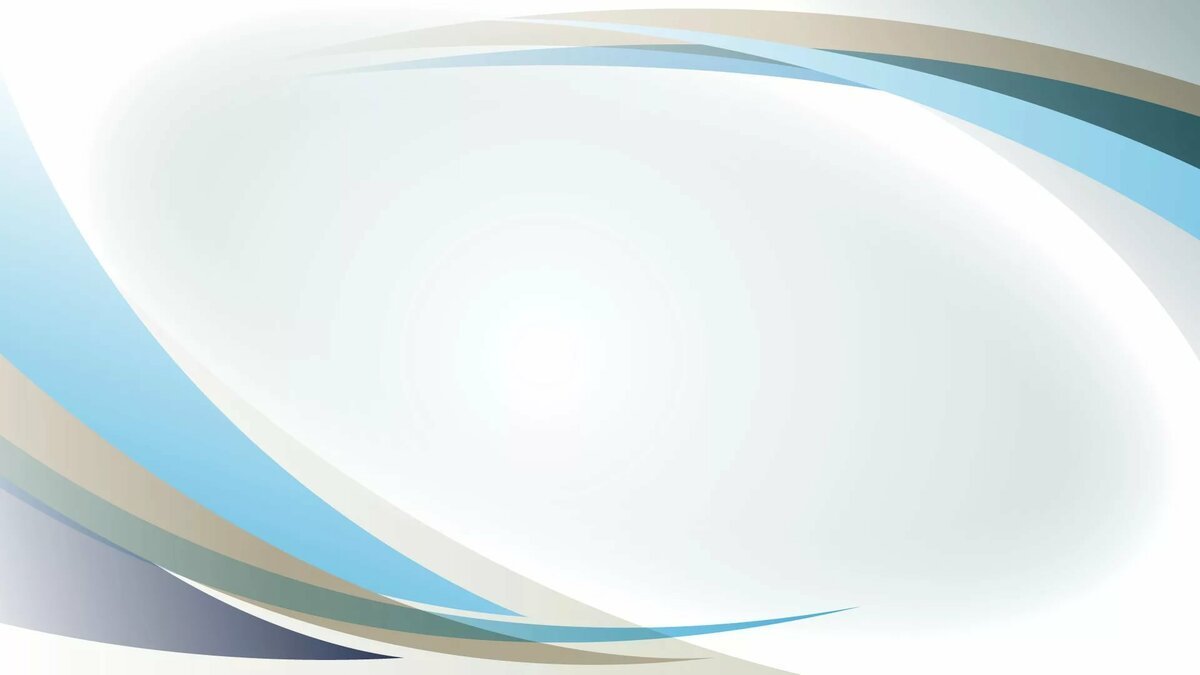 співпраця з Корпусом Миру США в Україні (працювала волонтер Teйлор Кі з США разом із вчителями англійської мови).
проєкт «Посилка успіху – 2019» від Klitschko Foundation (школа отримала довгоочікувану «Посилку успіху» – набір базового спортивного інвентарю для школи);
проєкт «Академічна доброчесність та етика щодо середньої освіти» для вчителів та учнів 9-11-х класів (в рамках сприяння академічній доброчесності в Україні (SAIUP), що реалізується Американськими Радами з міжнародної освіти за сприяння Міністерства освіти і науки України та підтримки Посольства США в Україні; у закладі проводився тренінг для учнів та вчителів викладачами  США у вересні 2019 року); 
проєкт «Підтримка Фінляндії української шкільної реформи», якій реалізується Міністерством освіти і науки України спільно з організацією GoGlobal для формування освітнього середовища румуномовних та угорськомовних учнів («Бомбезний GoCamp») – на базі школи проведений літній англо-український мовний табір для учнів з залученням 2 волонтерів з Шотландії, 4 волонтерів з України; 
проект «Англомовний табір онлайн GoCamp 2021», завдяки участі у програмі Creative Camp (Online) 2021.
Співпраця зі здобувачами освіти, 
їх батьками, працівниками закладу освіти
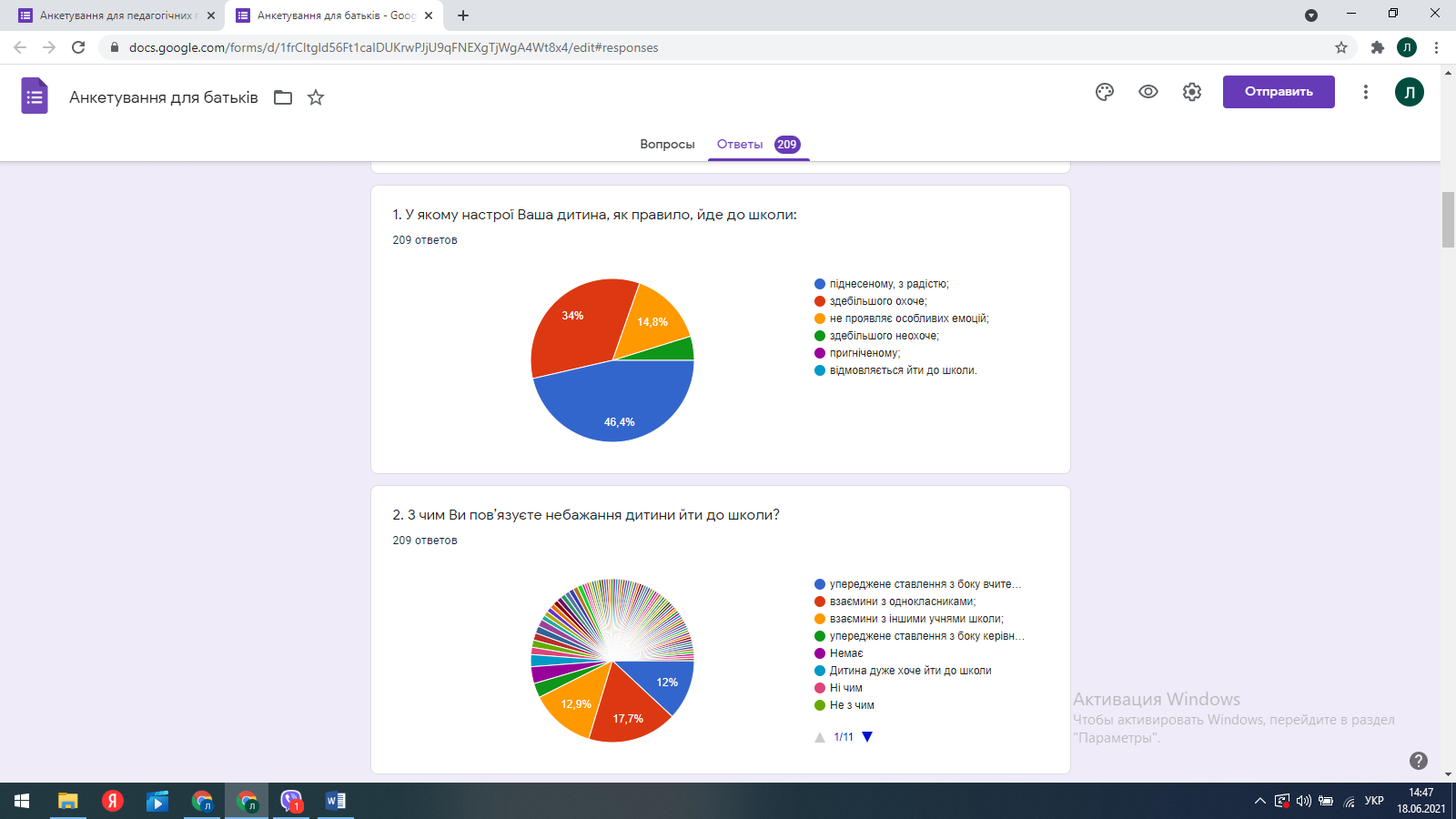 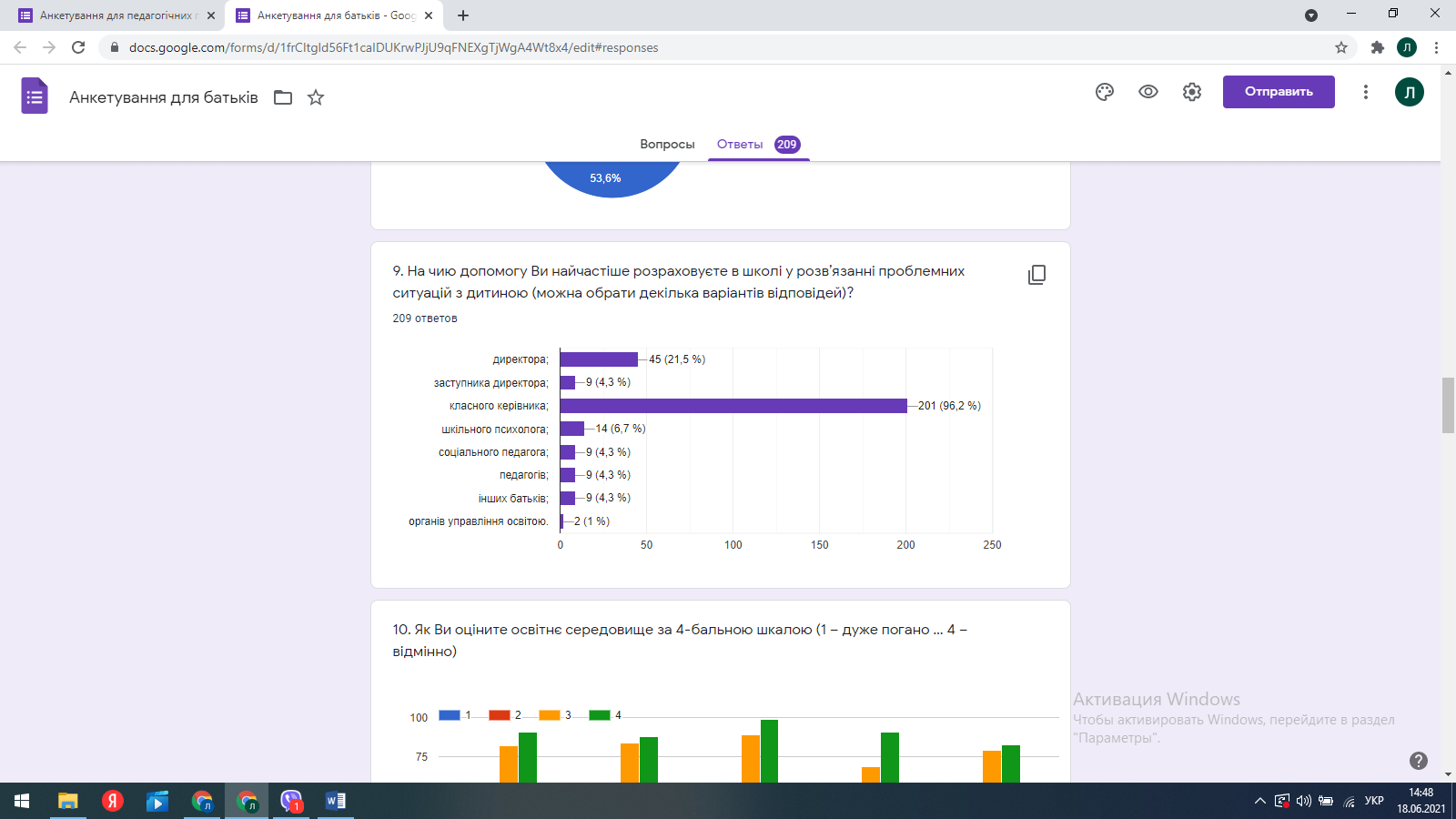 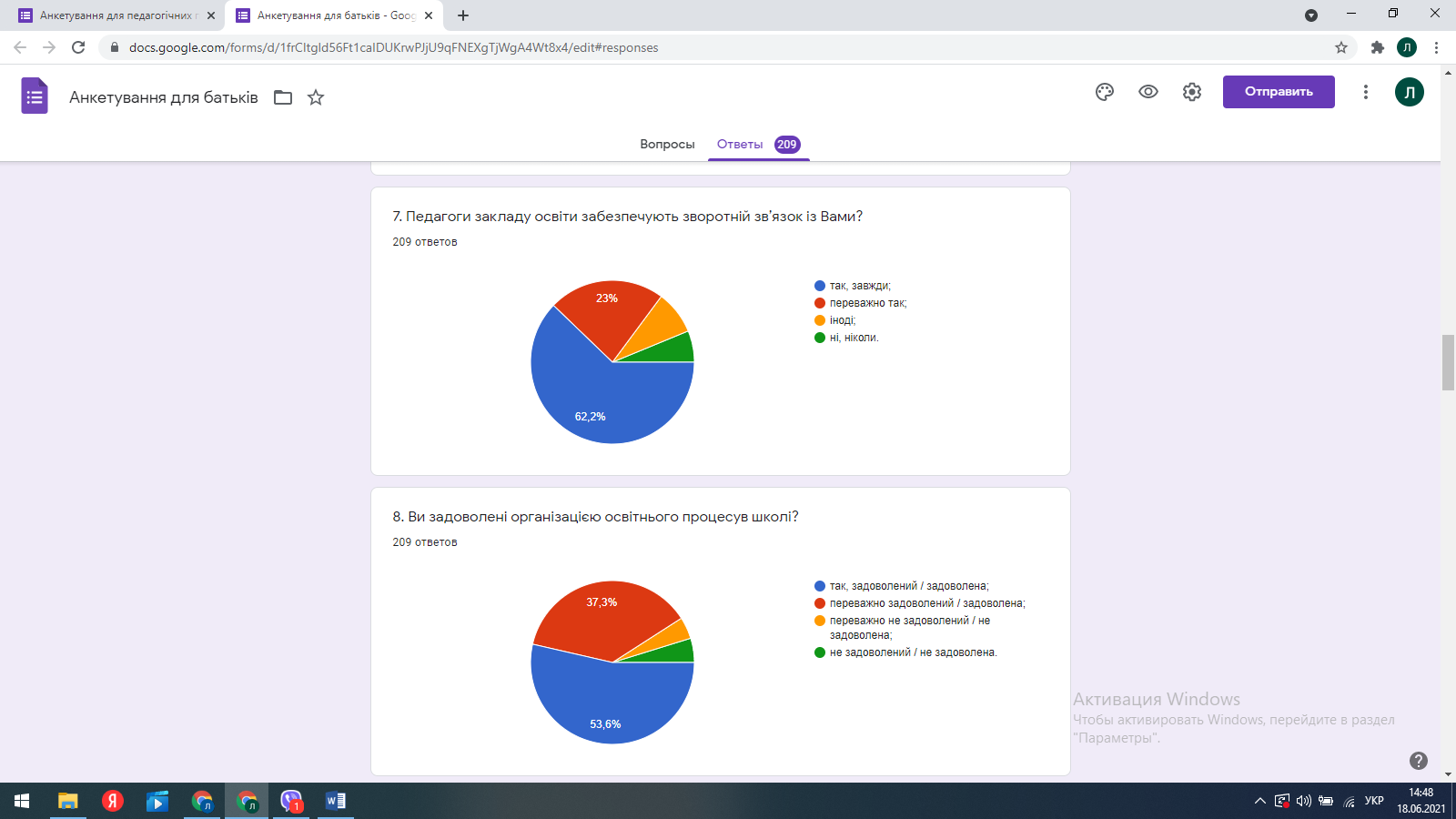 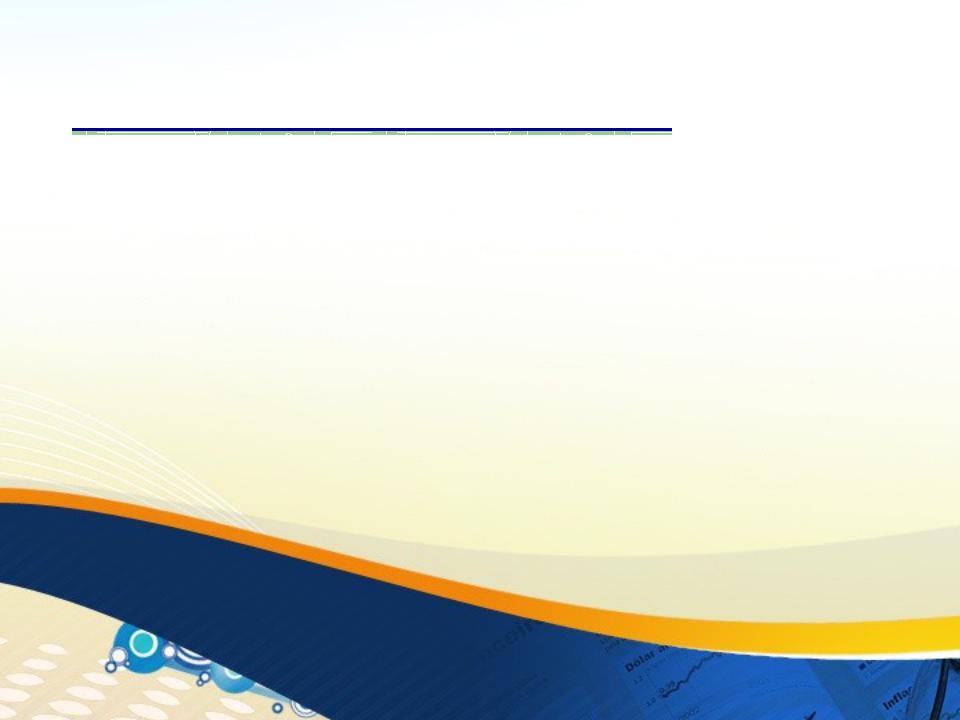 Стратегія розвитку закладу освіти
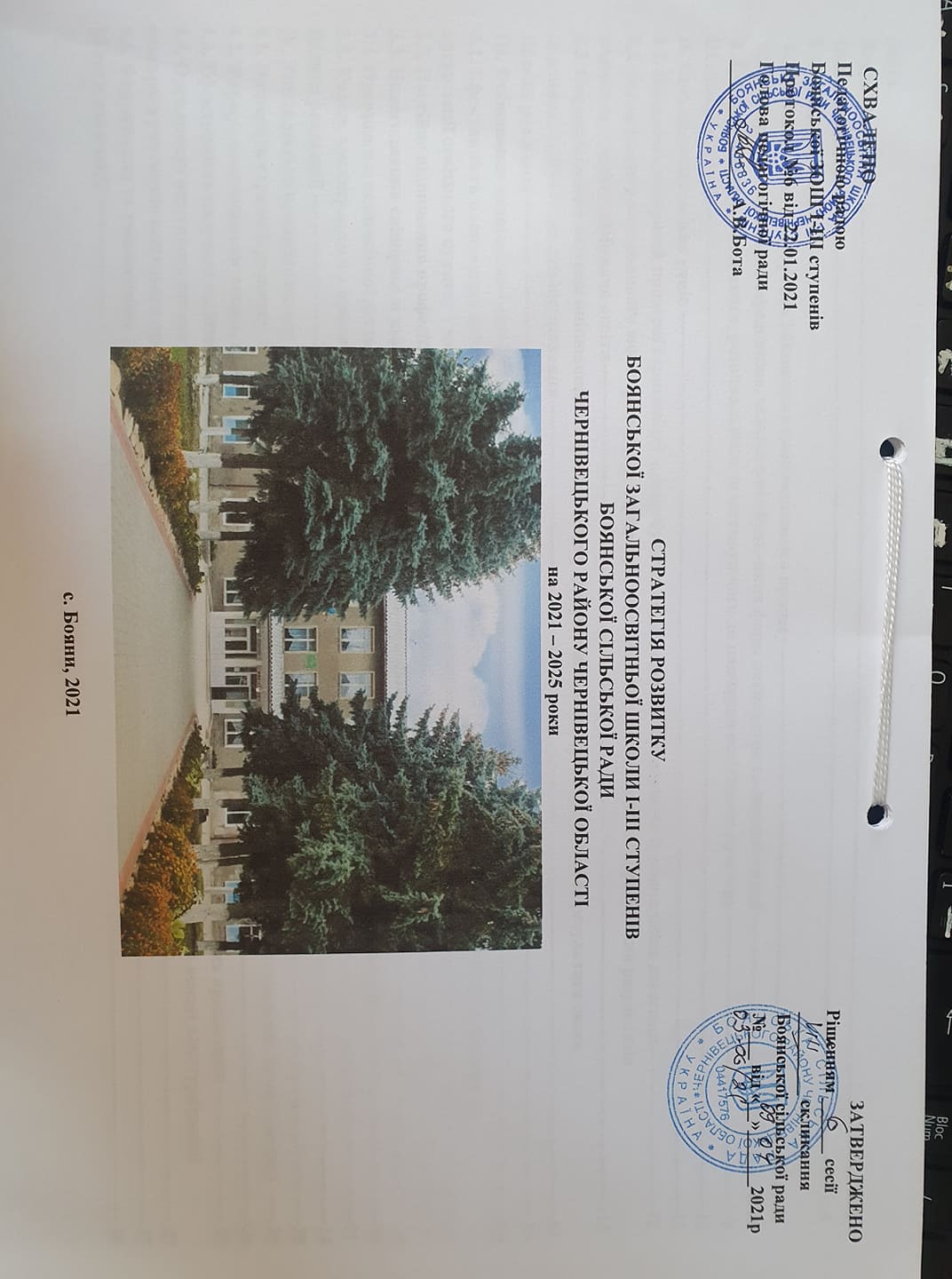 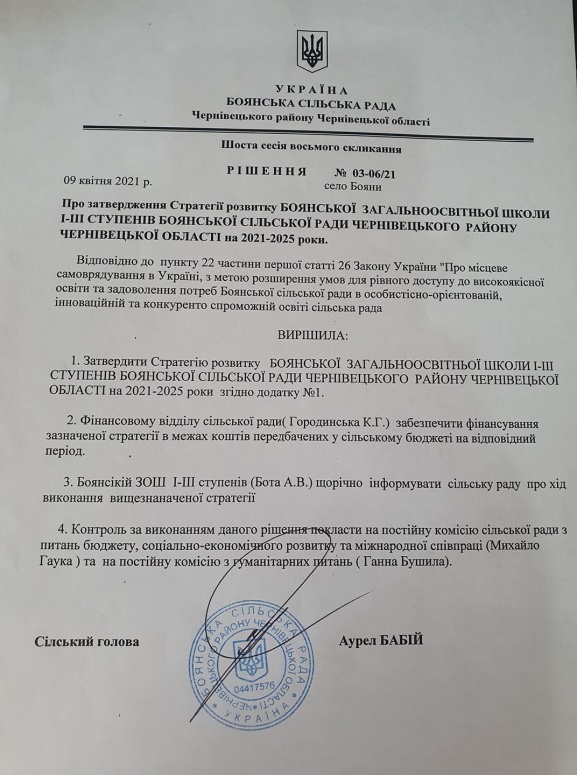 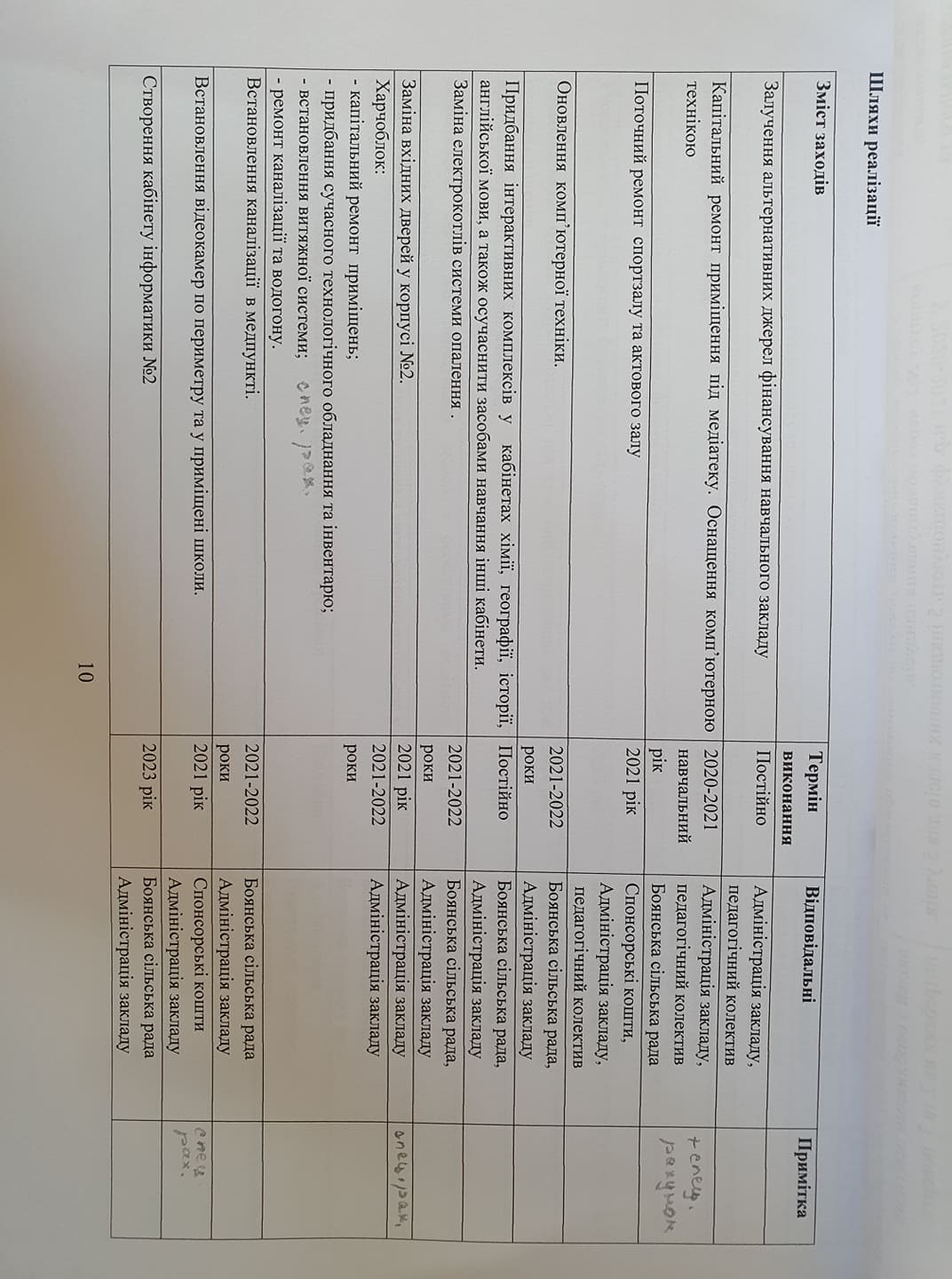 Офіційні соціальні мережі школи
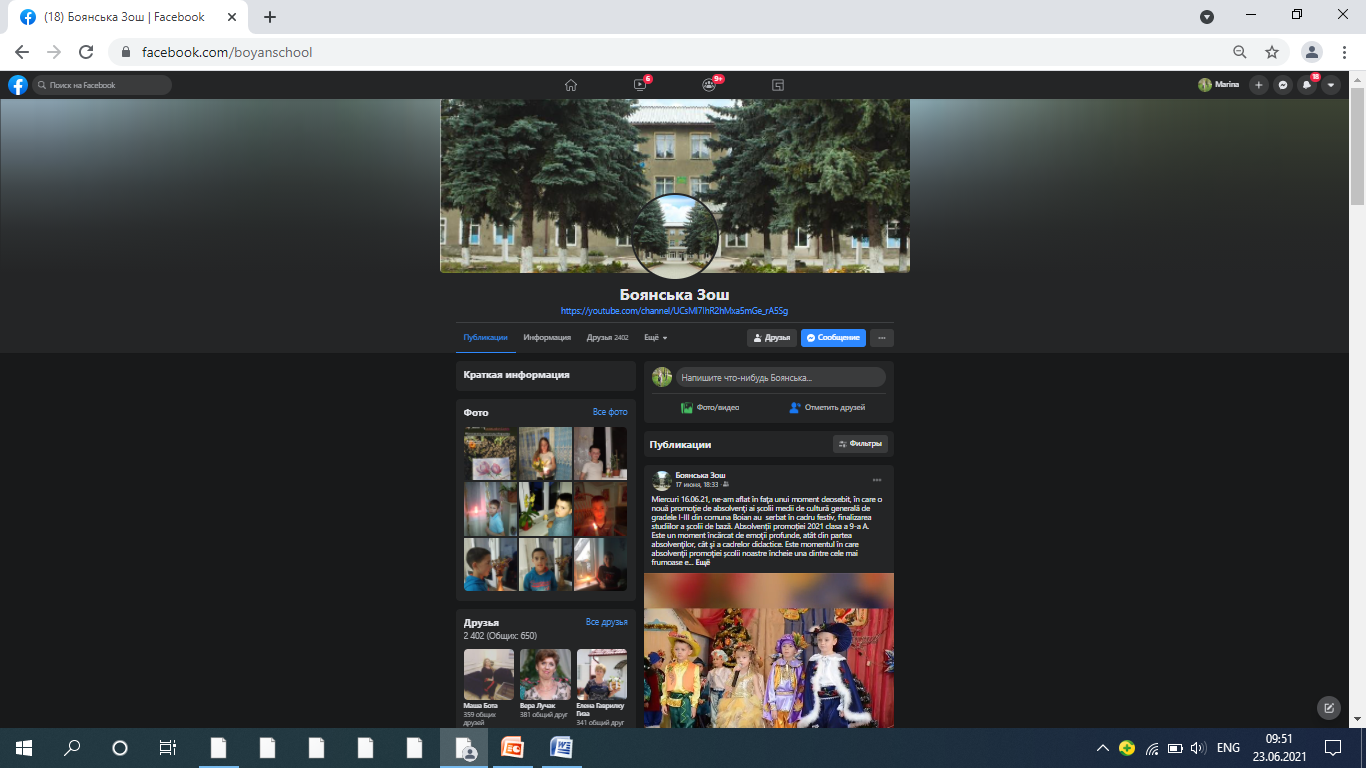 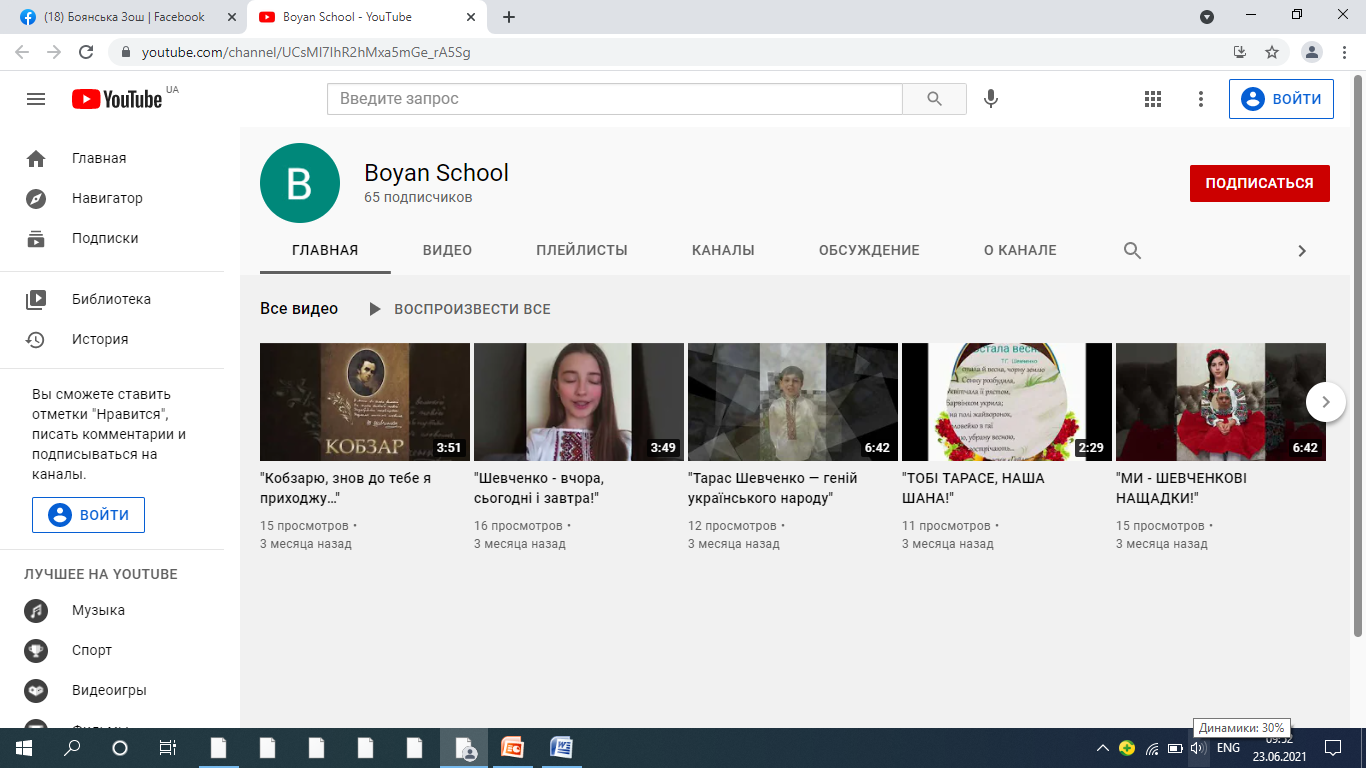 https://www.youtube.com/channel/UCsMl7IhR2hMxa5mGe_rA5Sg
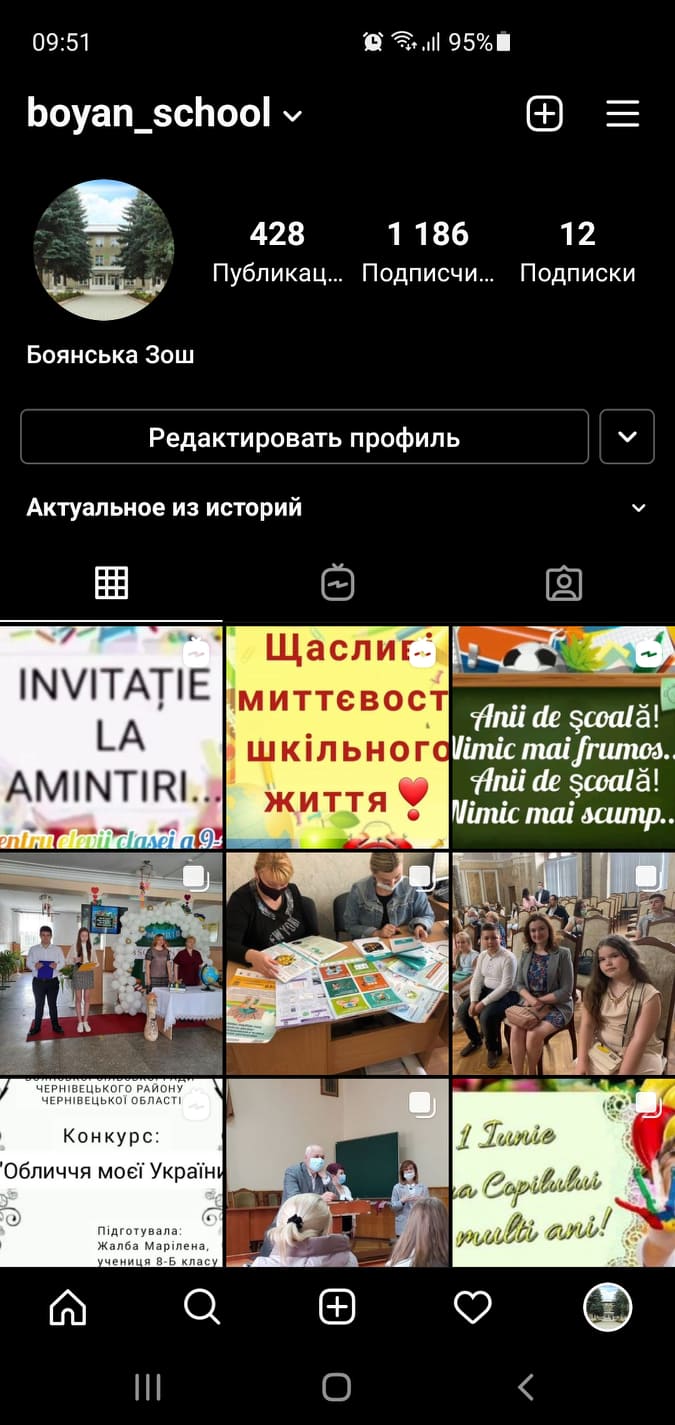 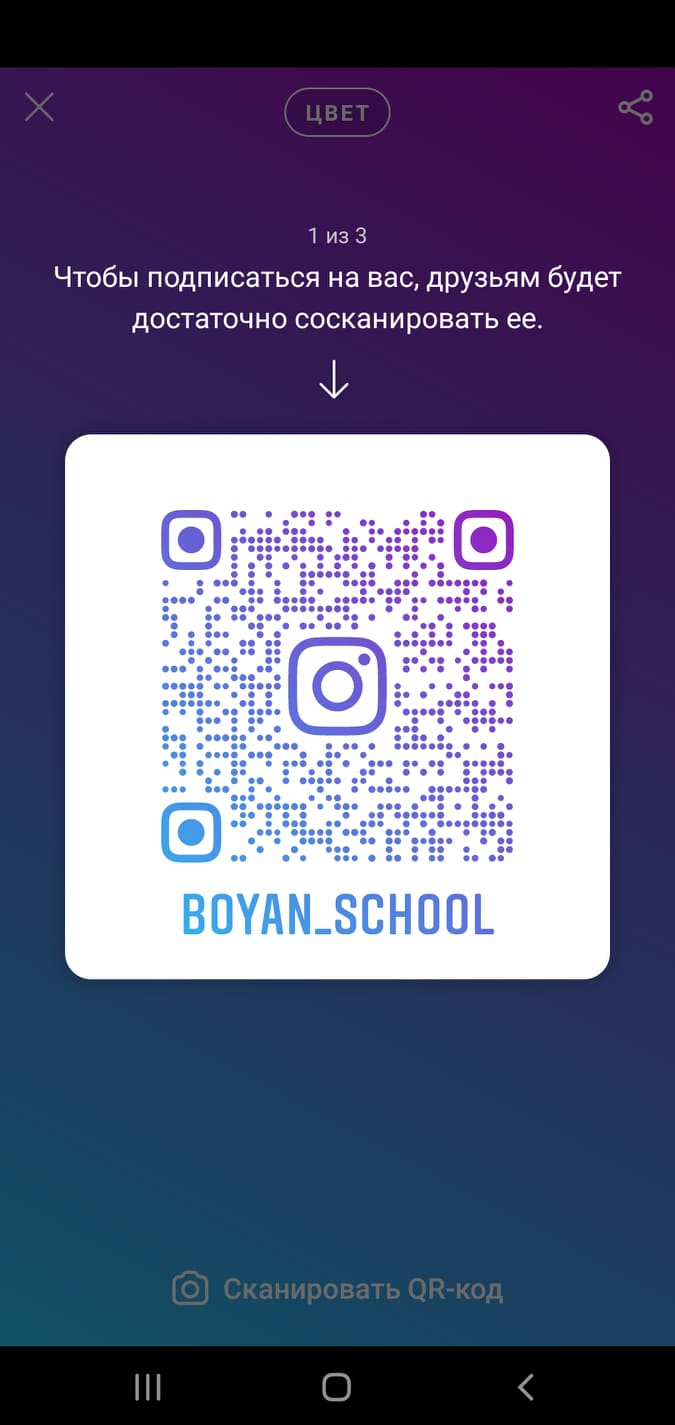 https://www.facebook.com/boyanschool
Штатний розпис закладу освіти
Станом на 24 червня в закладі вакансій немає, інформація про вакансії опублікована на сайті закладу.
Підвищення кваліфікації здобувачів освіти
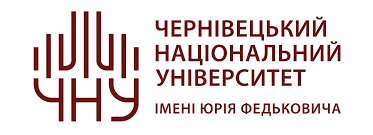 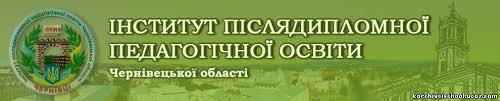 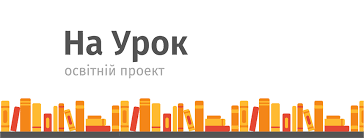 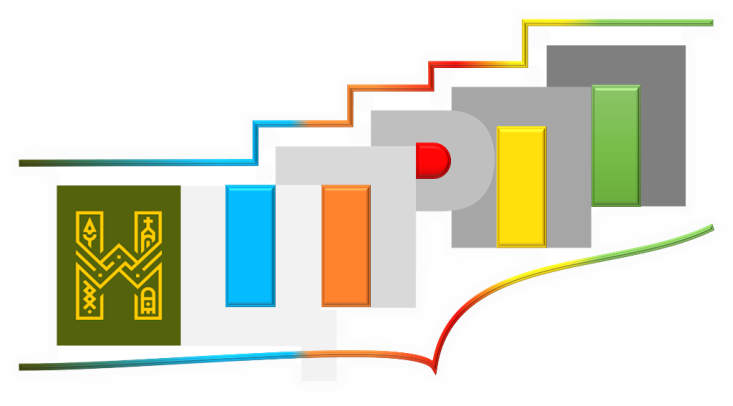 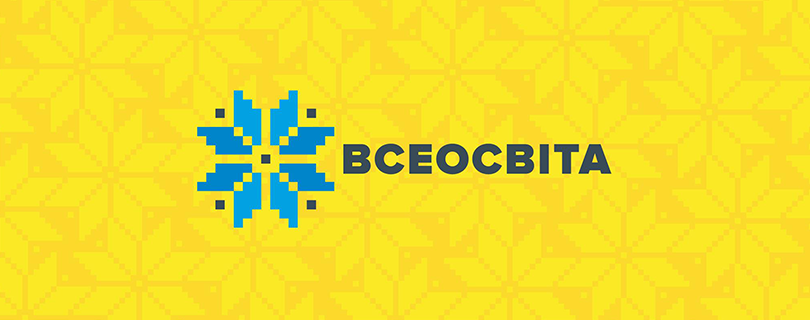 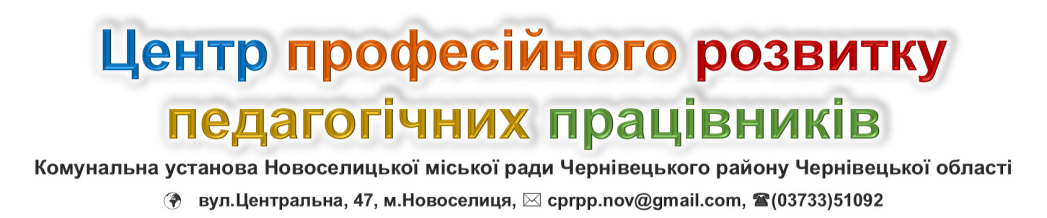 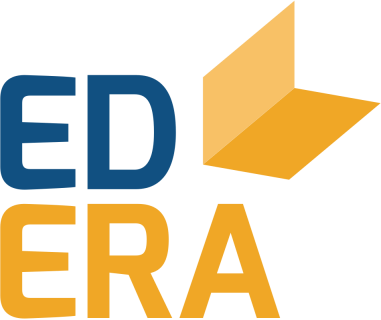 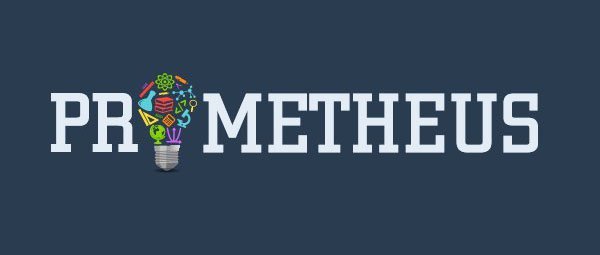 Формування відносин довіри, 
прозорості, дотримання етичних норм
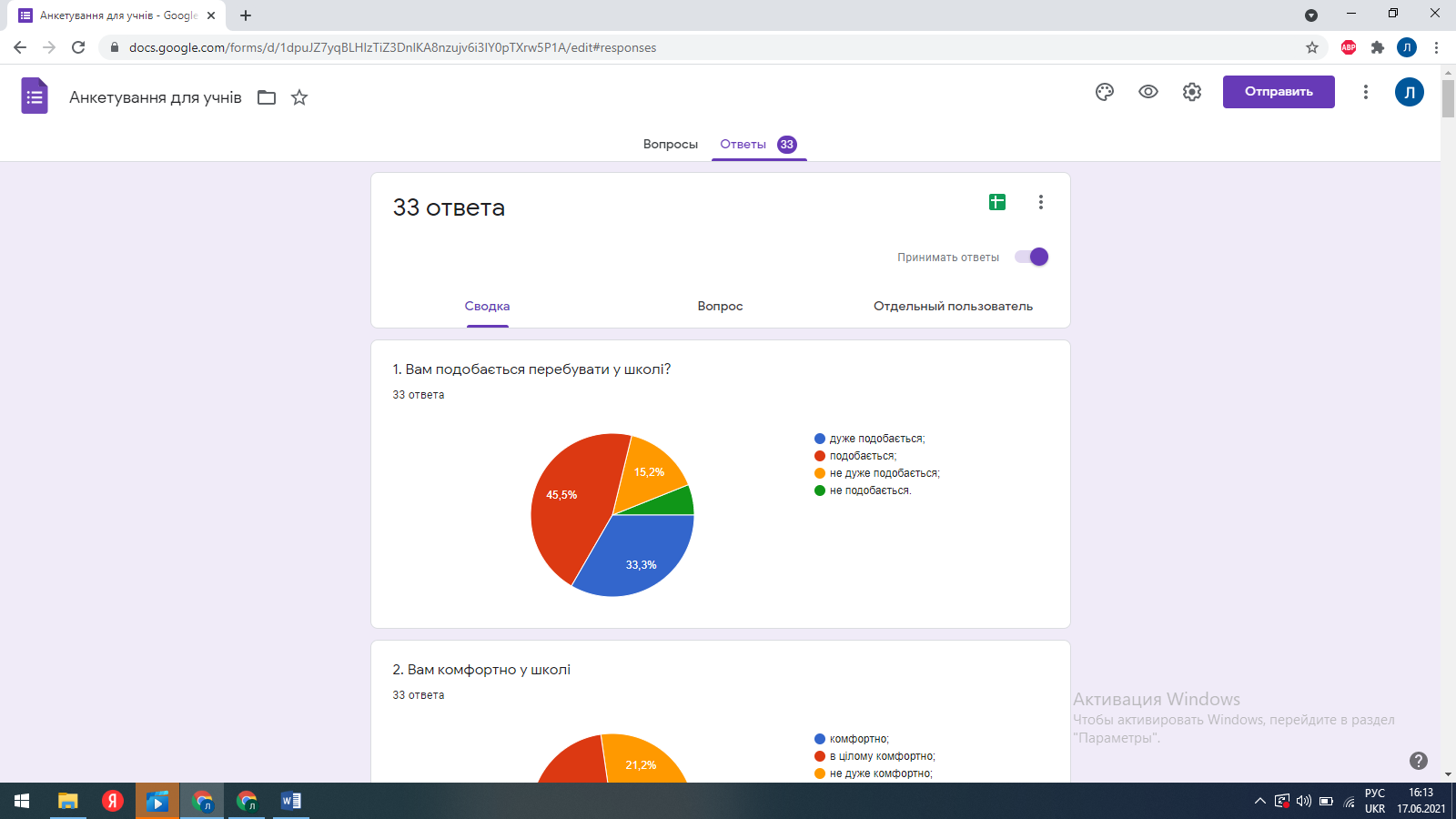 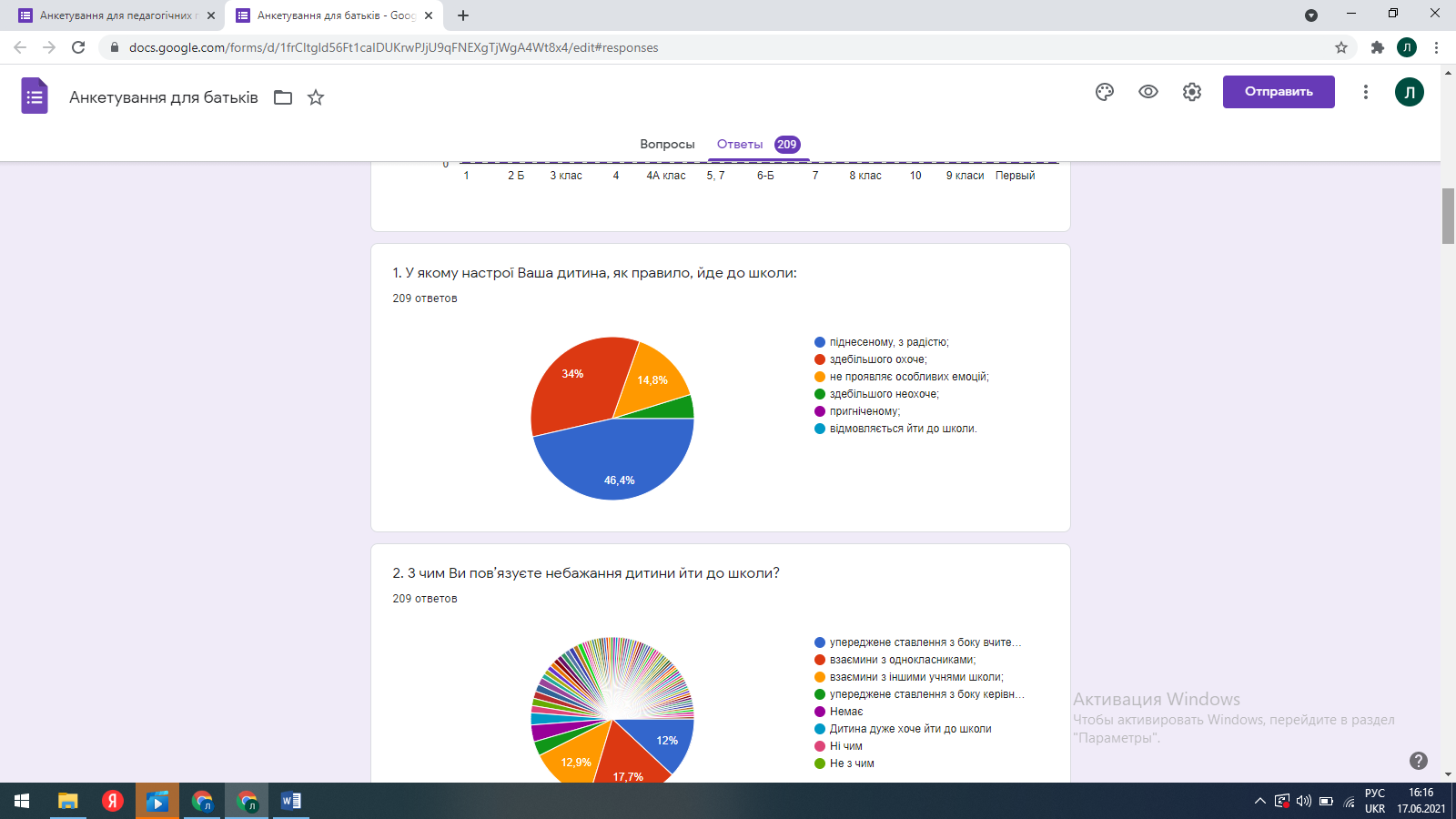 Робота 
шкільного дитячого об’єднання 
«Відродженння»
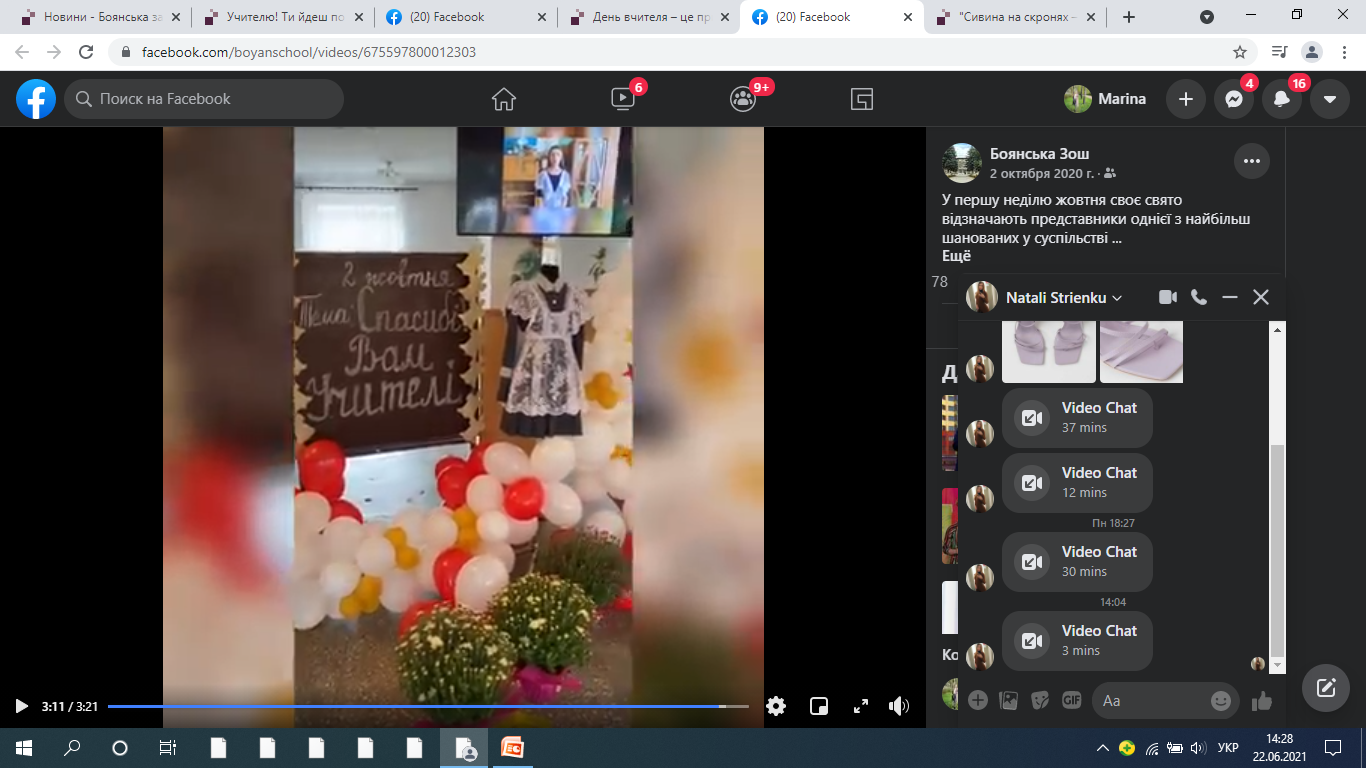 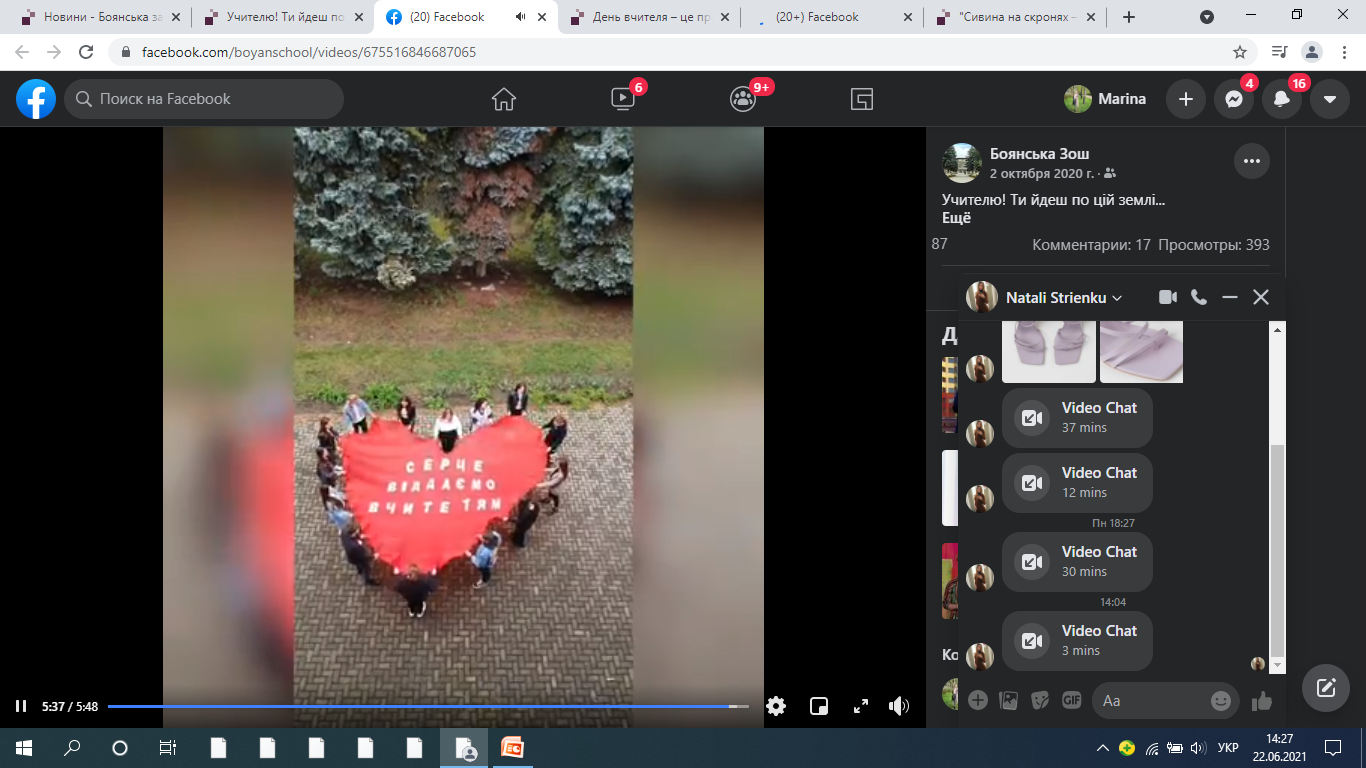 Управлінські процеси закладу освіти
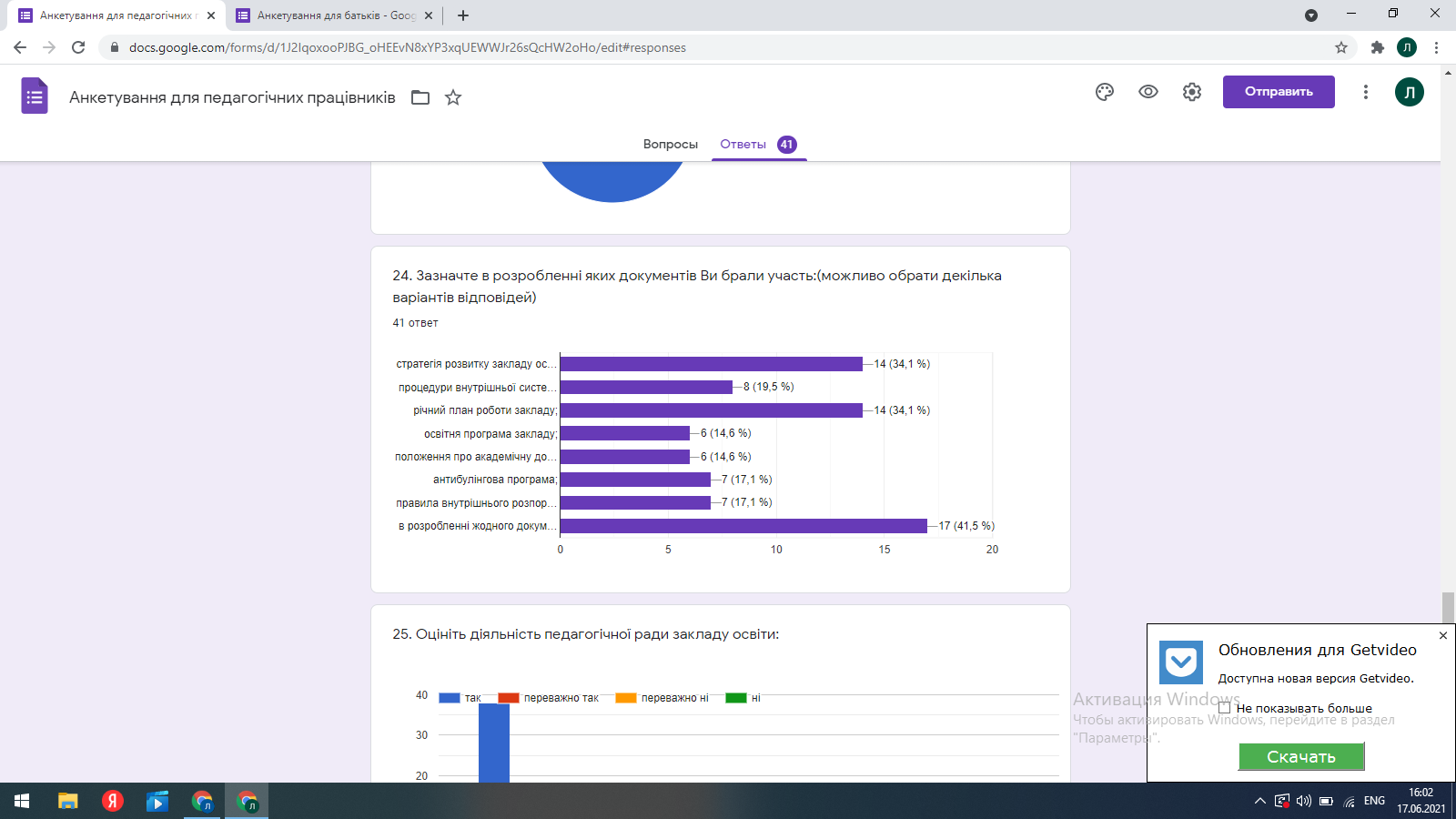 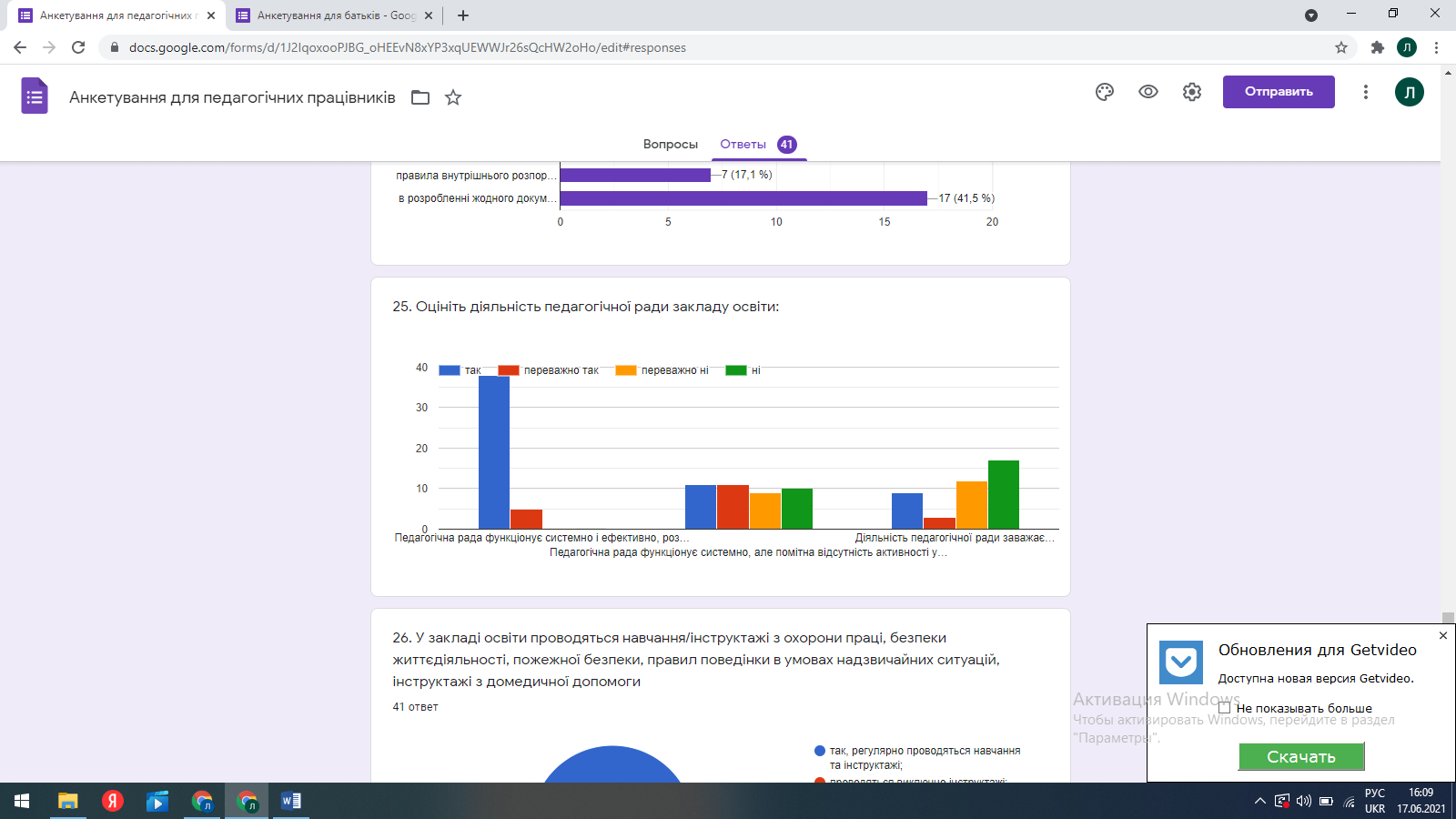 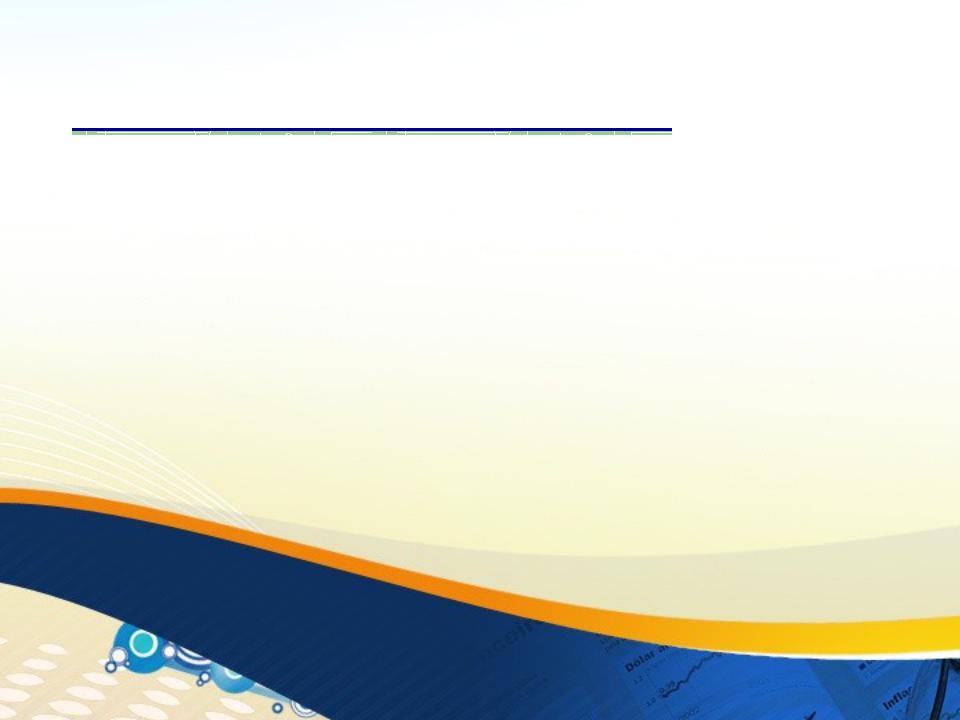 Освітня програма закладу освіти
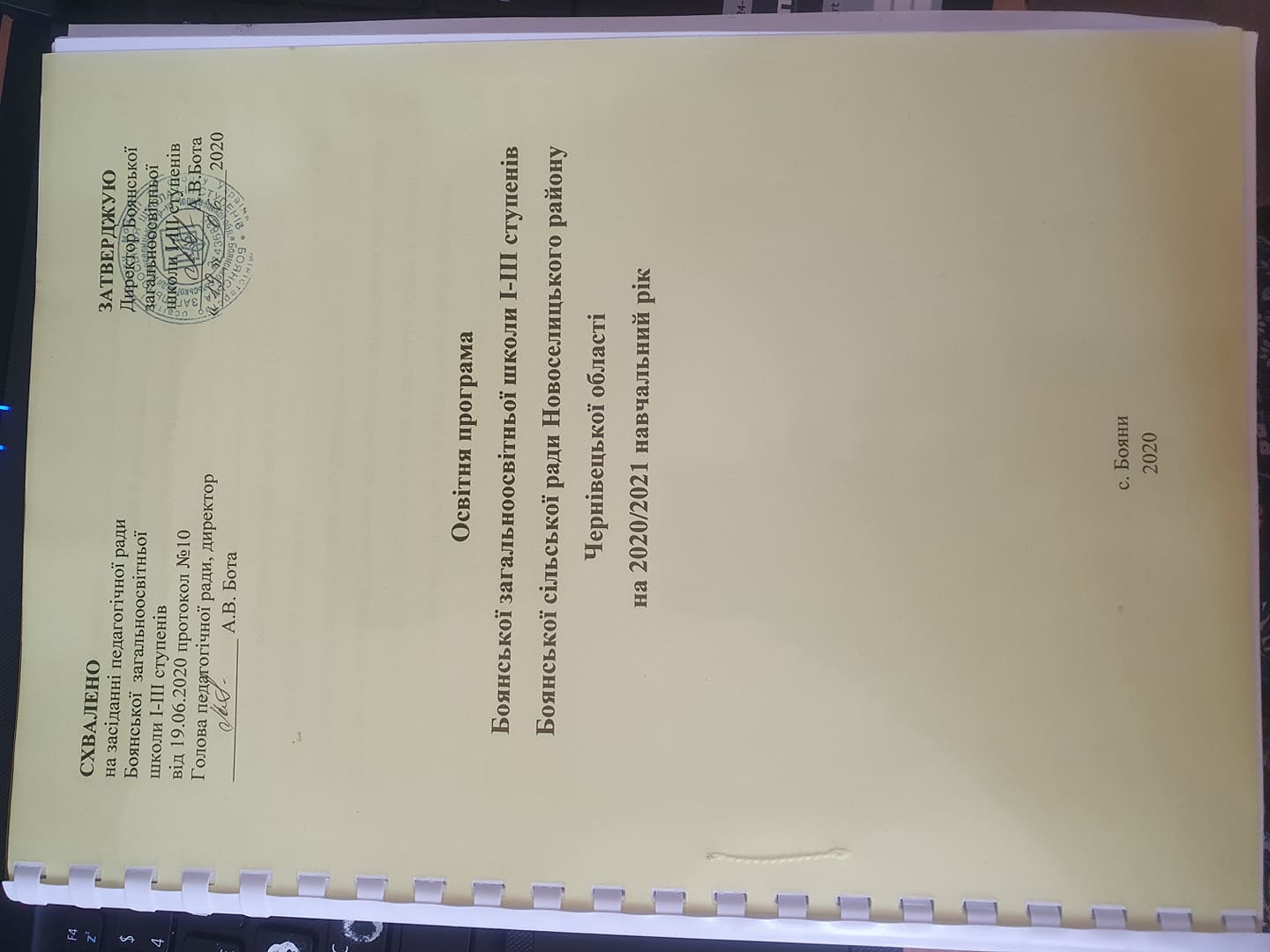 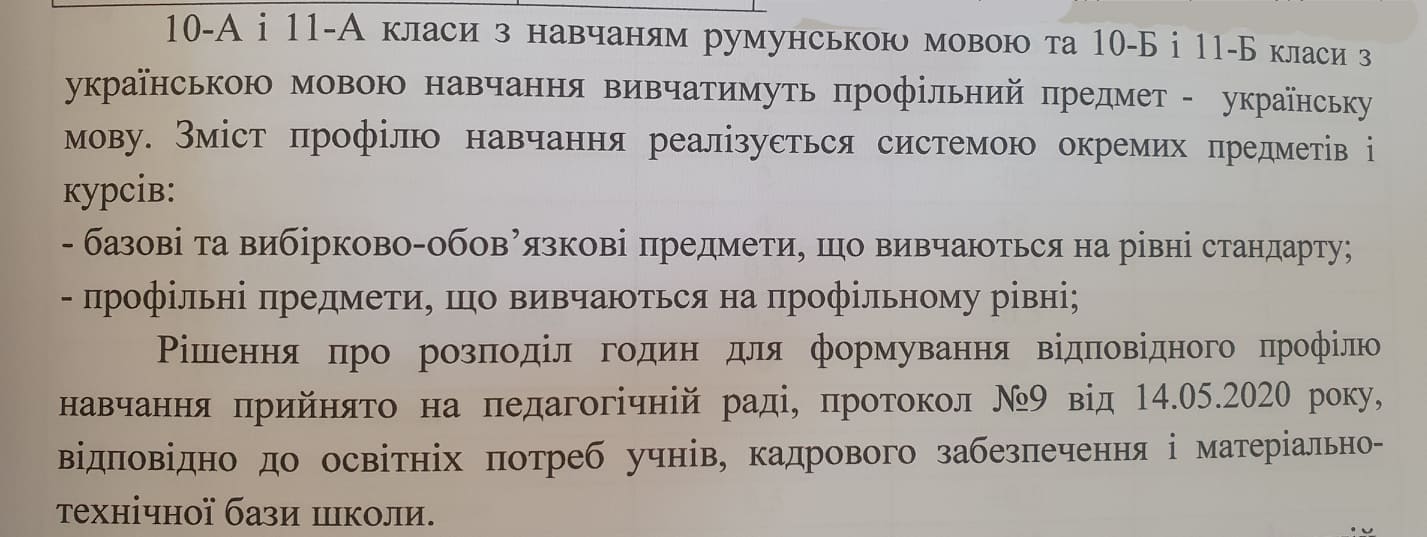 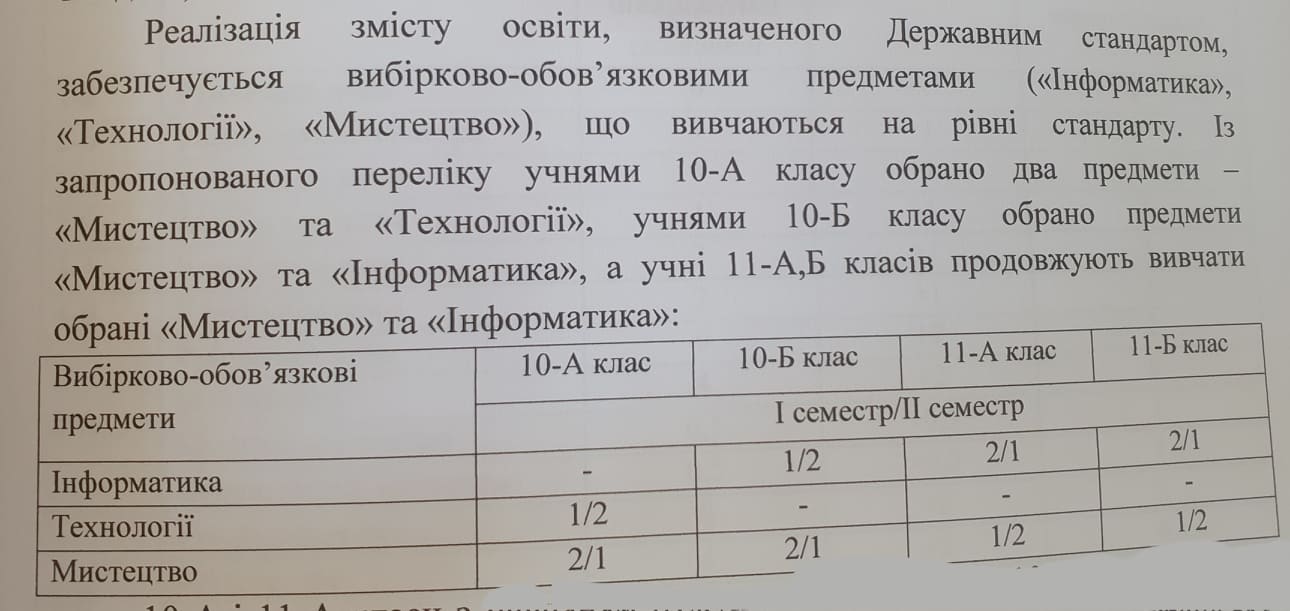 Офіційний сайт школи
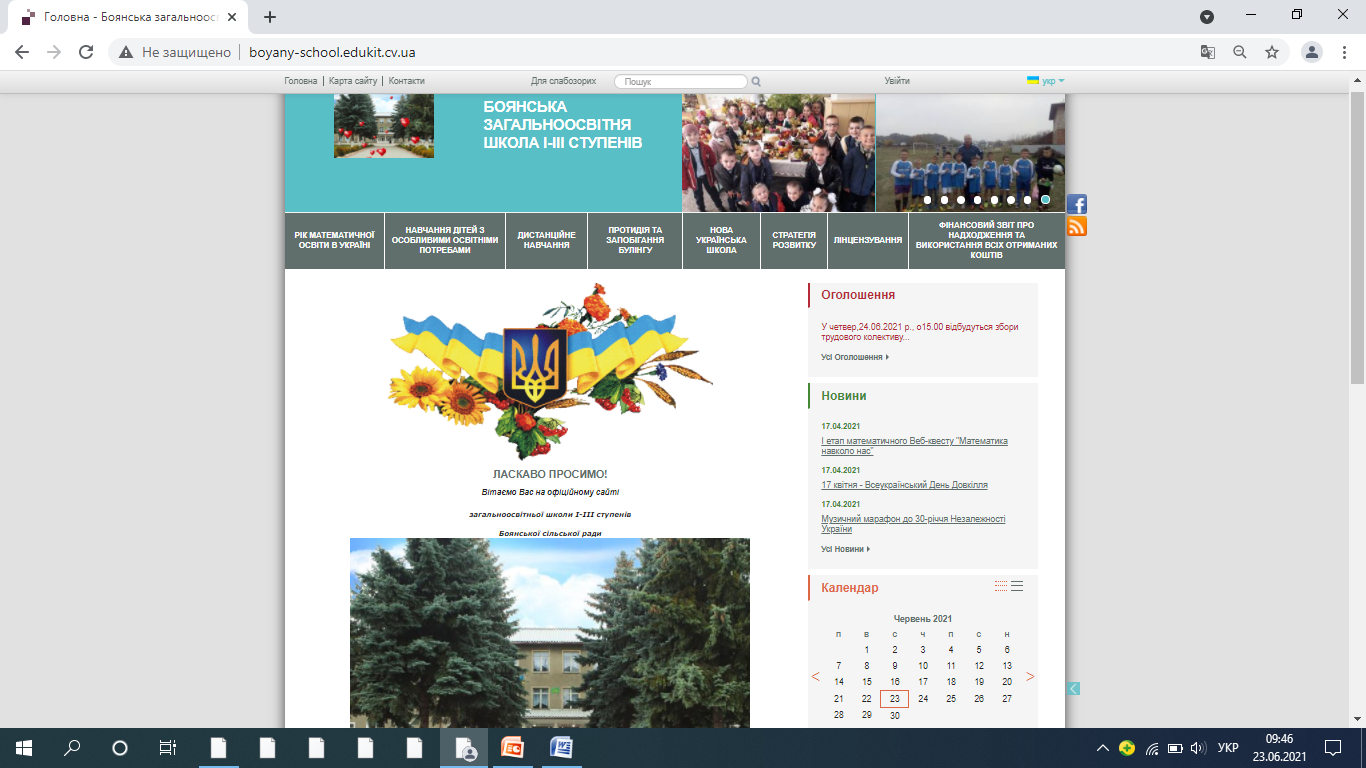 http://boyany-school.edukit.cv.ua/
Права учасників освітнього процесу
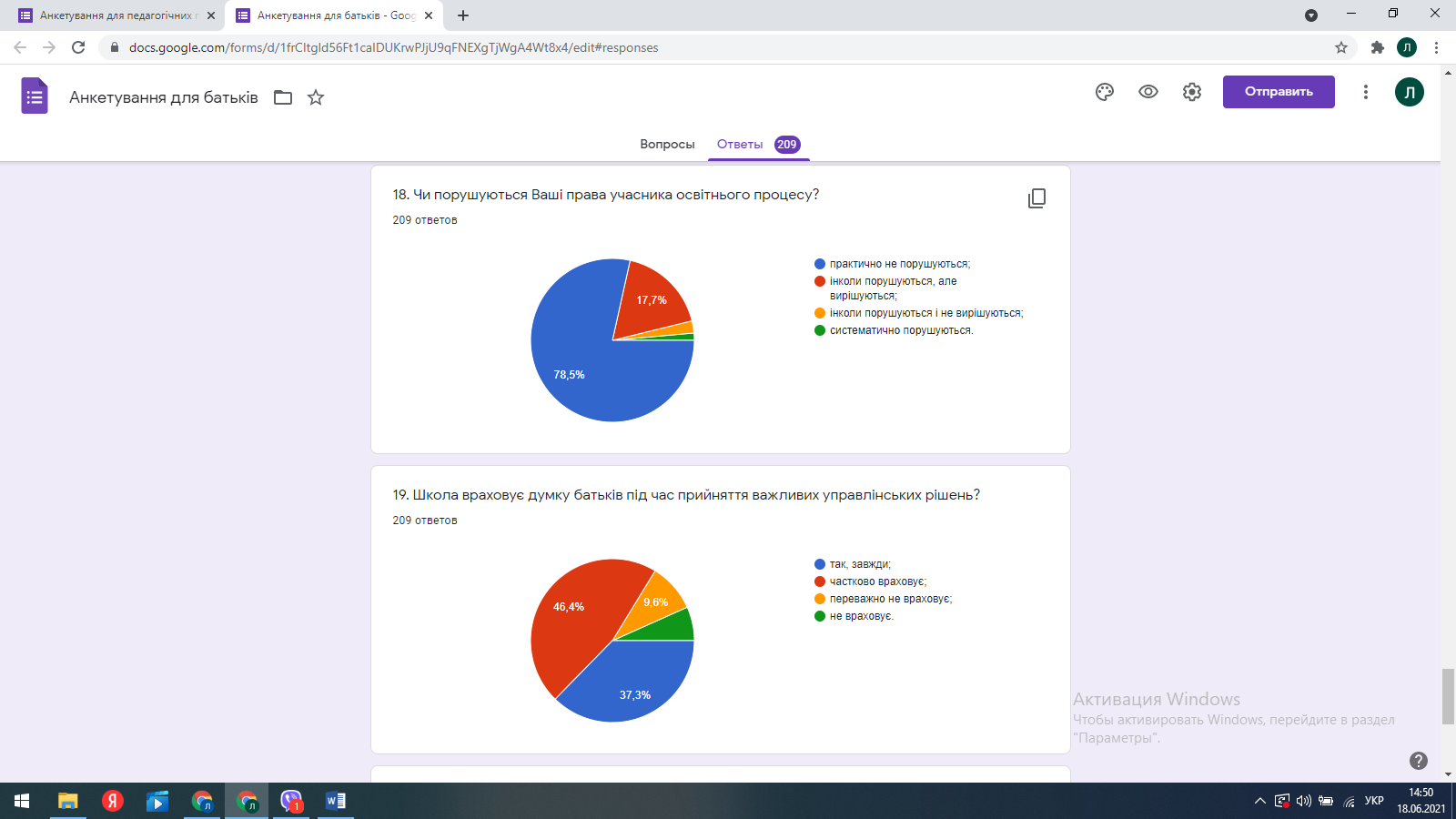 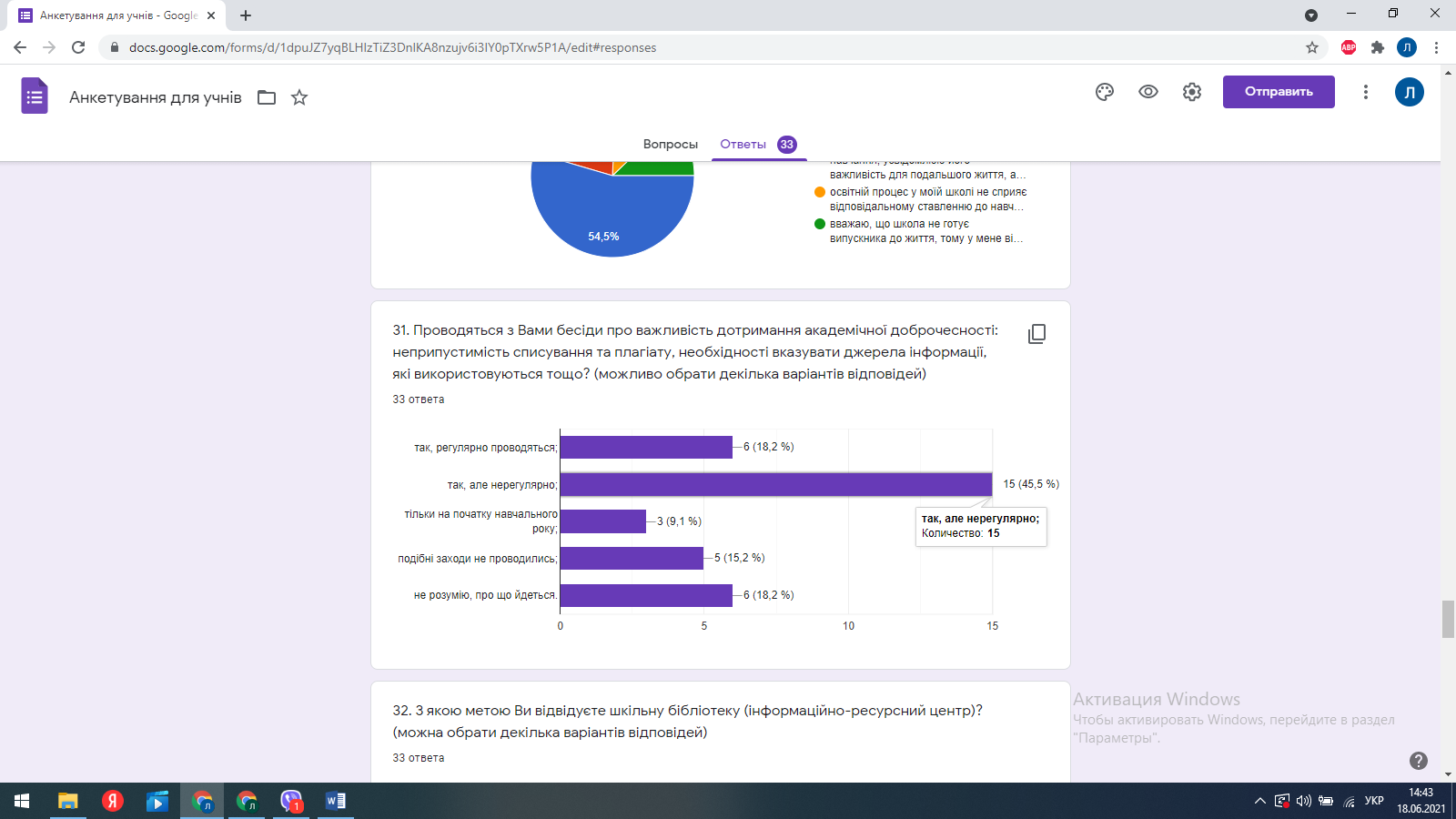 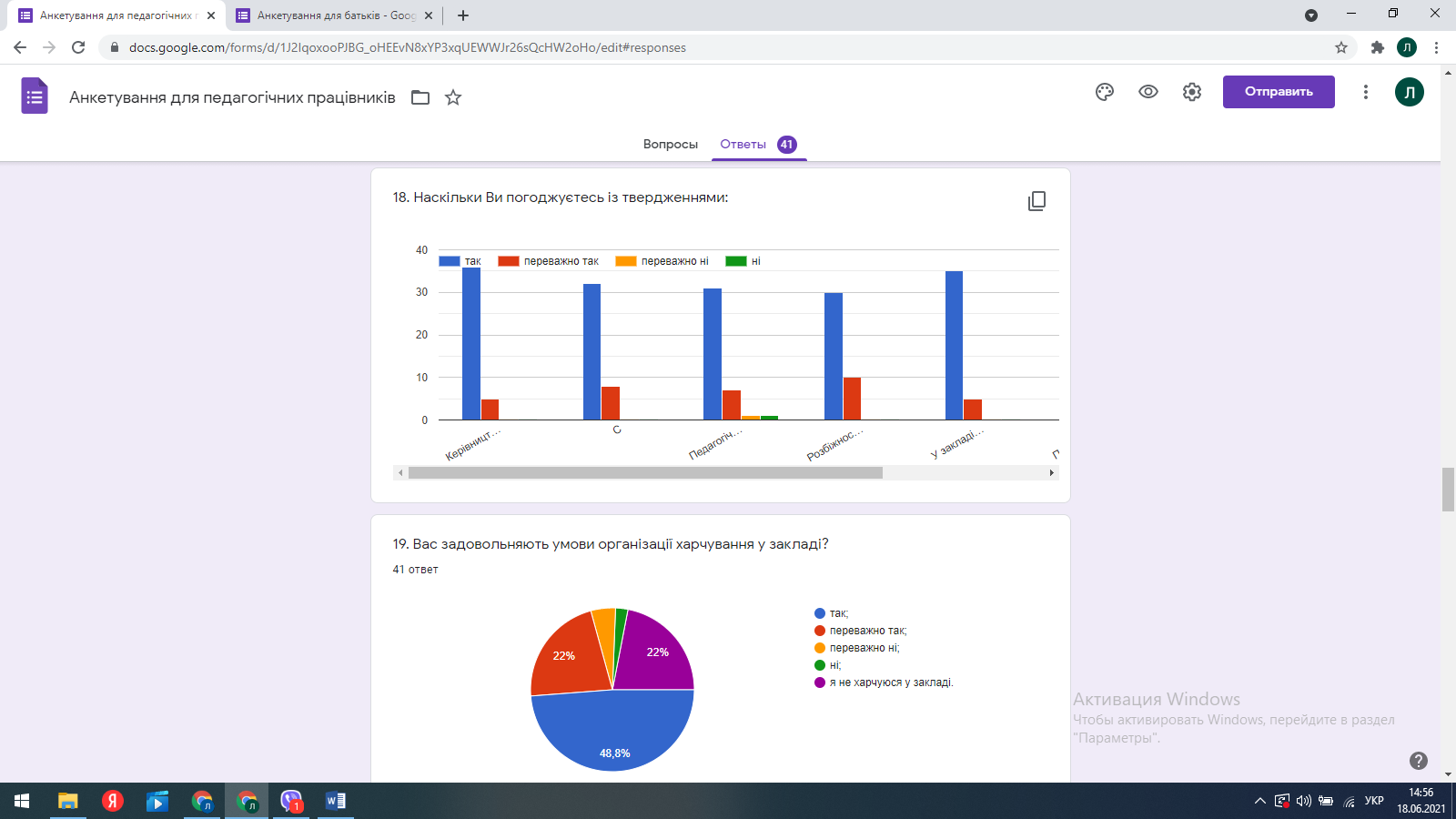 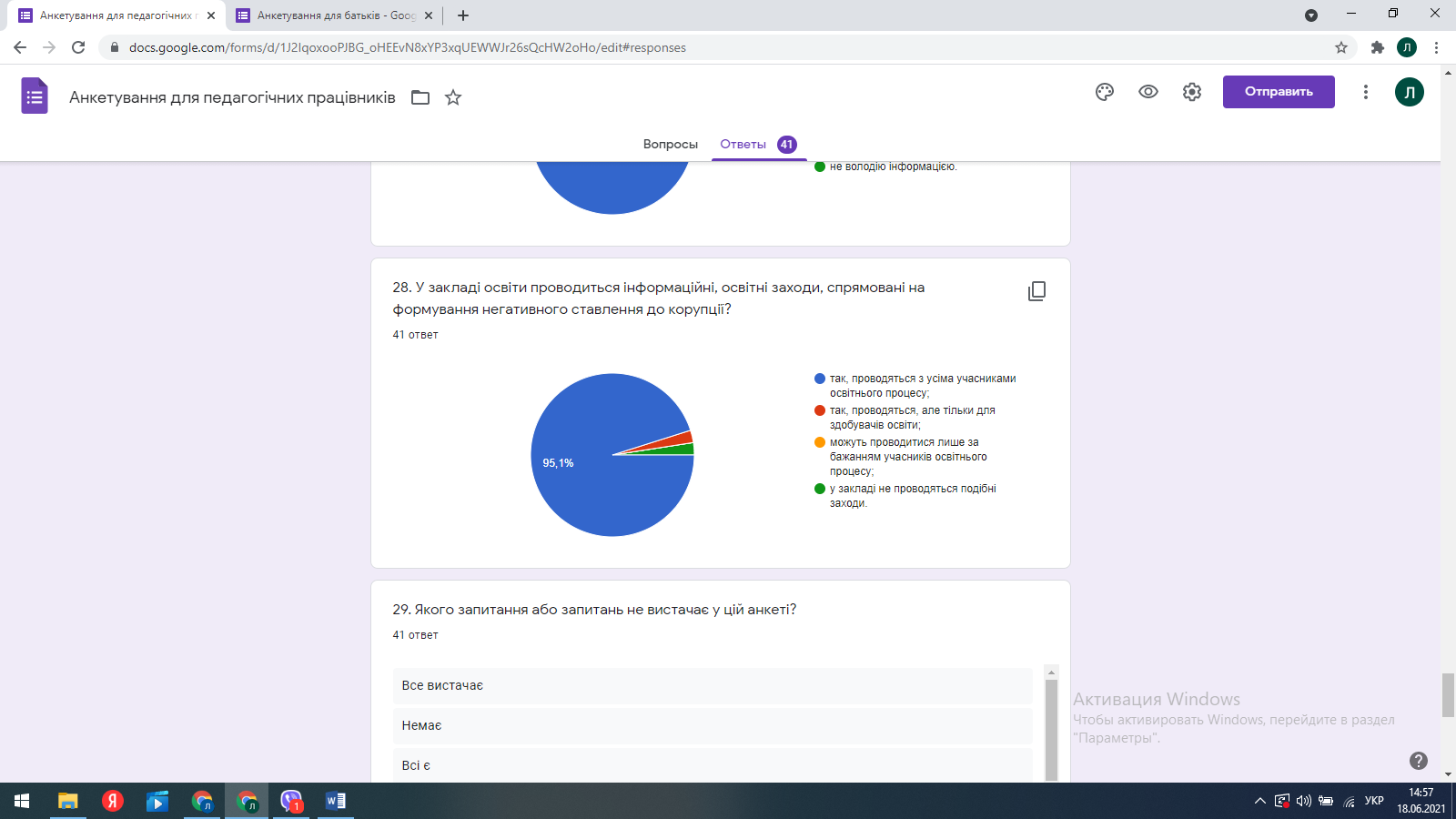 Фінанси та отримання з бюджету
за вересень-грудень 2020 року
Фінансові отримання з Боянської сільської ради
з січня по червень 2021 року
1. Мотор обдува пічки для автобуса		- 1350,00 (січень)
2. Послуги інтернета на 2021 рік			- 8400,00 (березень)
3. Запчастини для автобуса			- 1982,20 (квітень)
4. Канцелярські товари				- 3000,00 (квітень)
5. Фарба для принтерів				- 4290,00 (червень)


Всього:	19022,20
Завдання на 2021/2022 н.р.
1.    Вдосконалення освітнього середовища закладу:
Створення освітнього простору, вільного	від будь-яких форм насильства;
Формування інклюзивного, мотивуючого простору;
Покращення матеріально-технічної бази	(капітальний ремонт медіатеки, завершення заміни дерев’яних вікон на металопластикові, оновлення інтер’єру актової зали, поточний ремонт спортивної зали).
2.    Вдосконалення	системи	оцінювання  навчальних  досягнень здобувачів освіти:
Застосування формувального оцінювання не лише в класах початкової школи, ай всередній ланці;
Впровадження системи само- і взаємооцінювання здобувачів освіти.
3.    Вдосконалення фахової майстерності педагогів:
Створення електронної бази сертифікатів курсів підвищення кваліфікації педагогів;
Вдосконалення навичок дистанційної роботи педпрацівників;
Участь педагогів у проектній, інноваційній діяльності.
4.    Вдосконалення управлінських процесів закладу освіти:
Продовжувати формувати відносини довіри, прозорості, дотримання етичних норм всіма учасниками освітнього процесу;
Забезпечувати своєчасне змістовне наповнення інформаційних ресурсів закладу;
Вдосконалити систему зворотнього зв’язку з учасниками освітнього процесу;
Популяризувати політику академічної доброчесності та забезпечити її реалізацію.
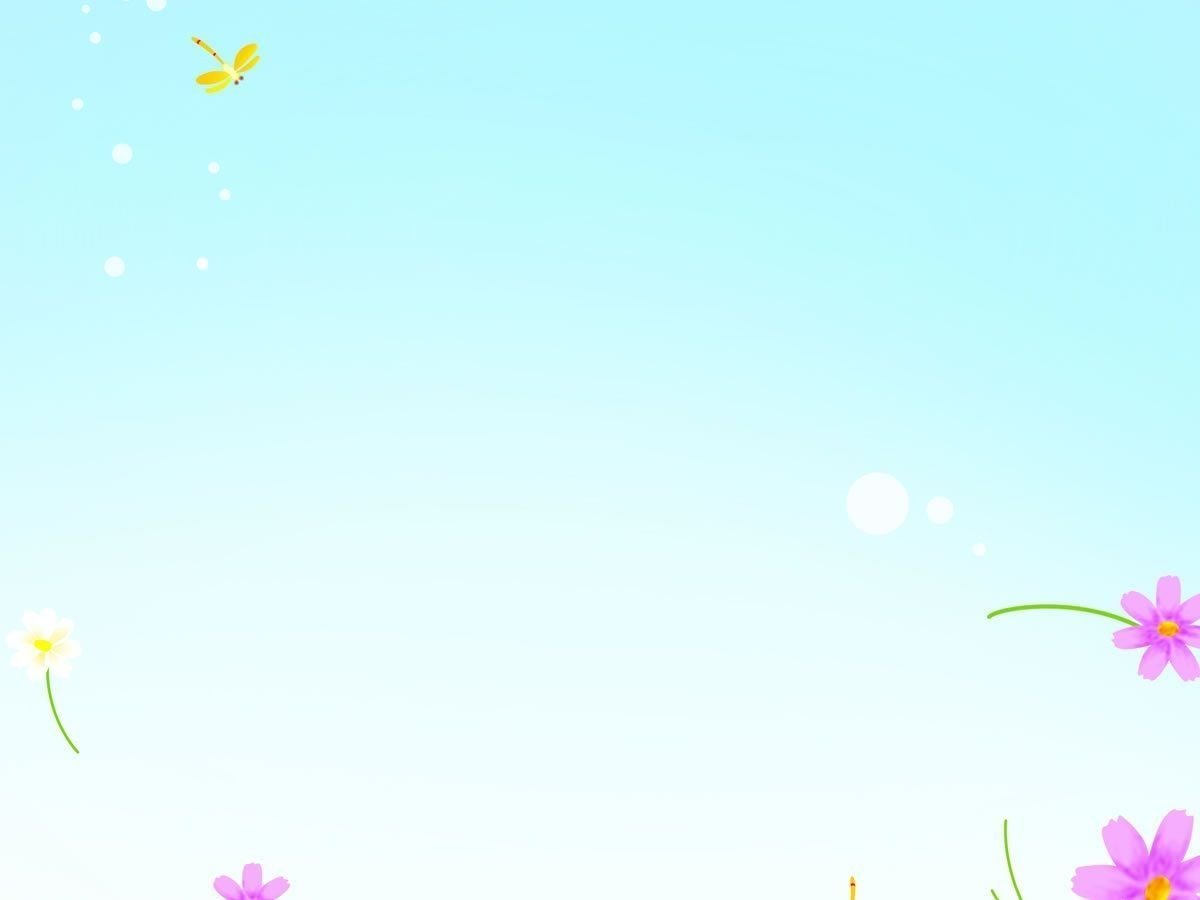 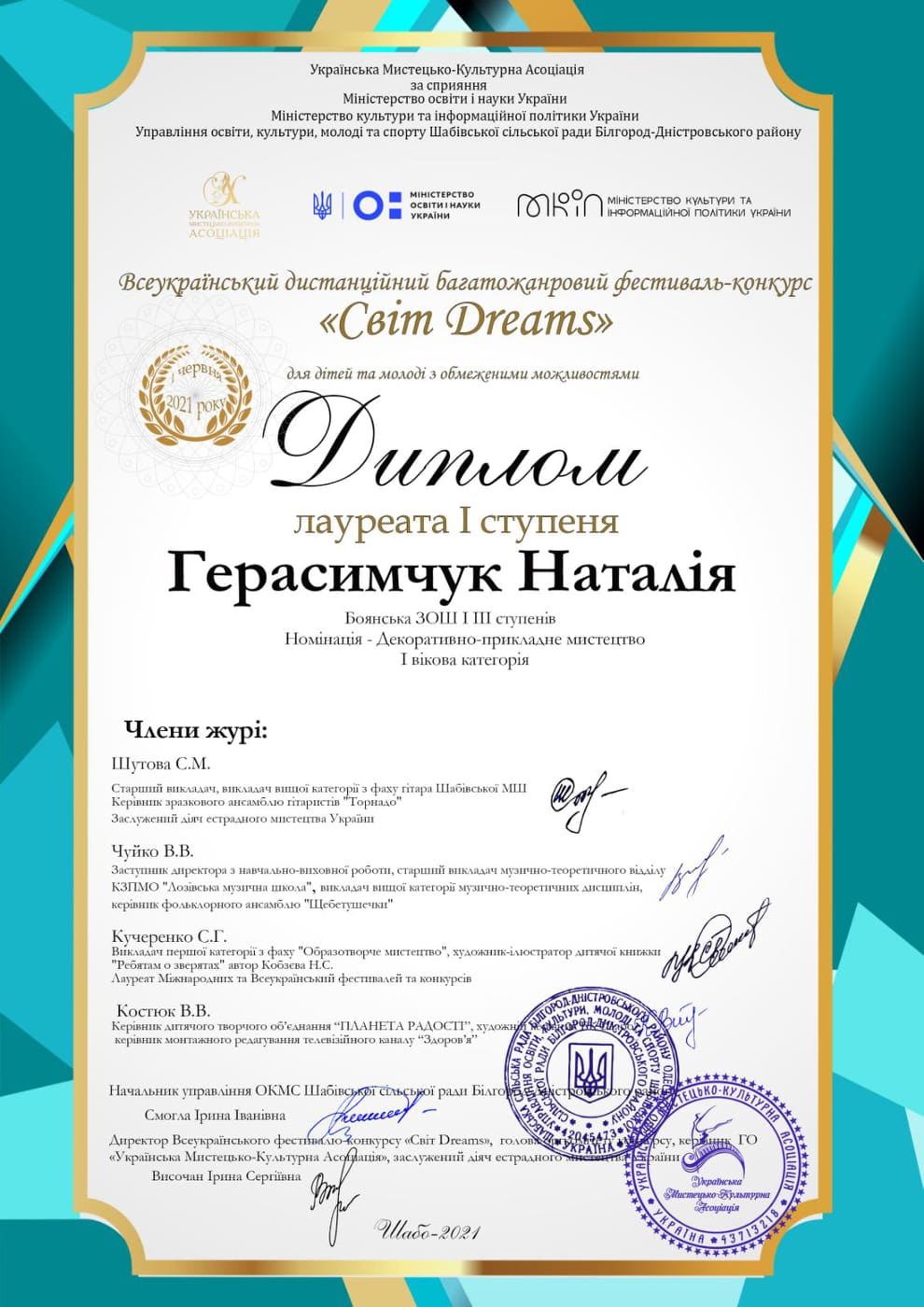